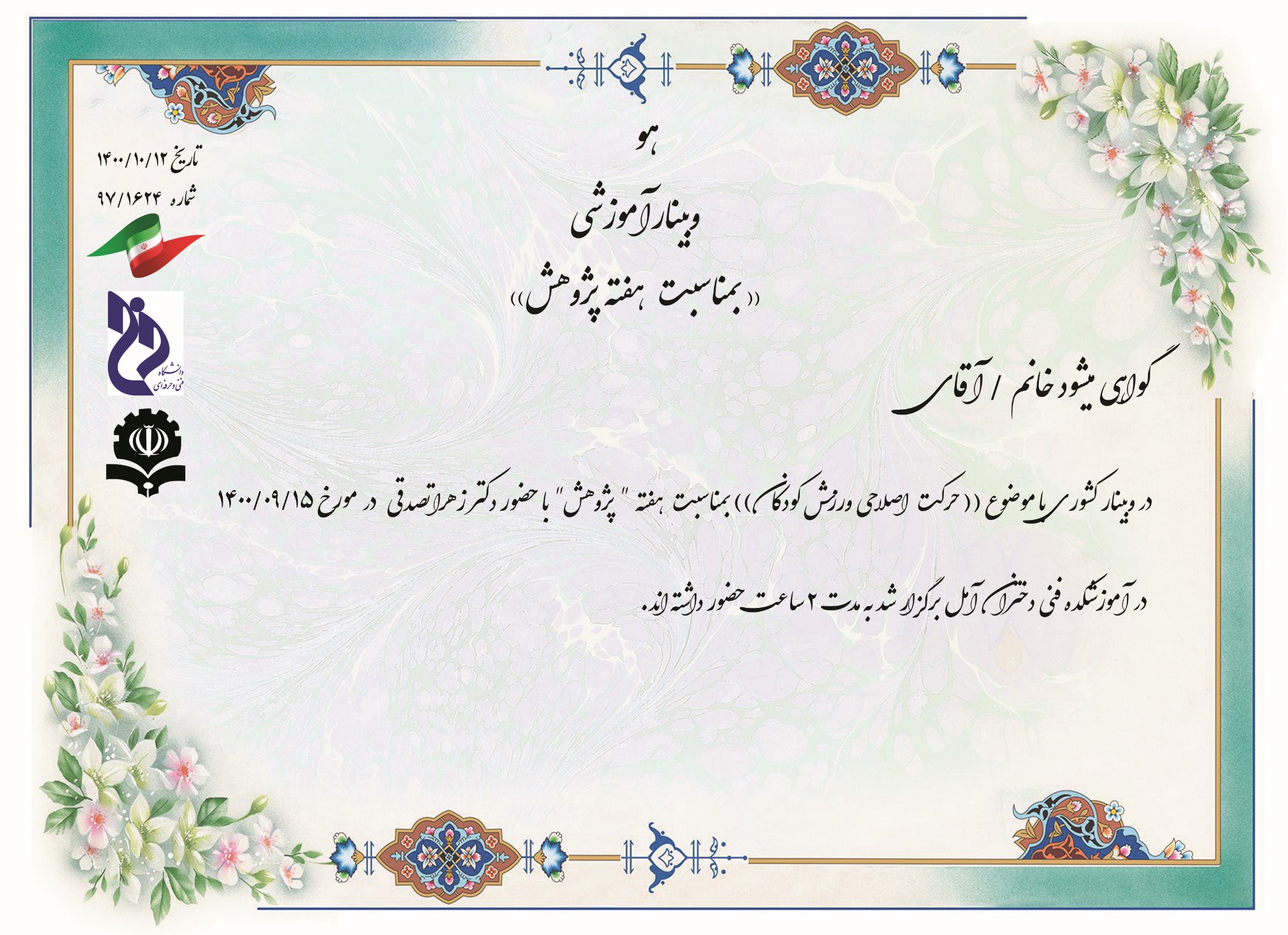 مولود ملکی دلارستاقی
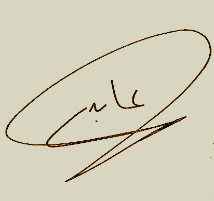 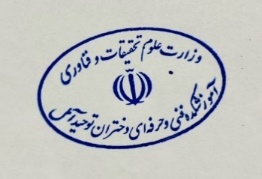 مریم عابدی
رئیس آموزشکده فنی و حرفه ای دختران آمل
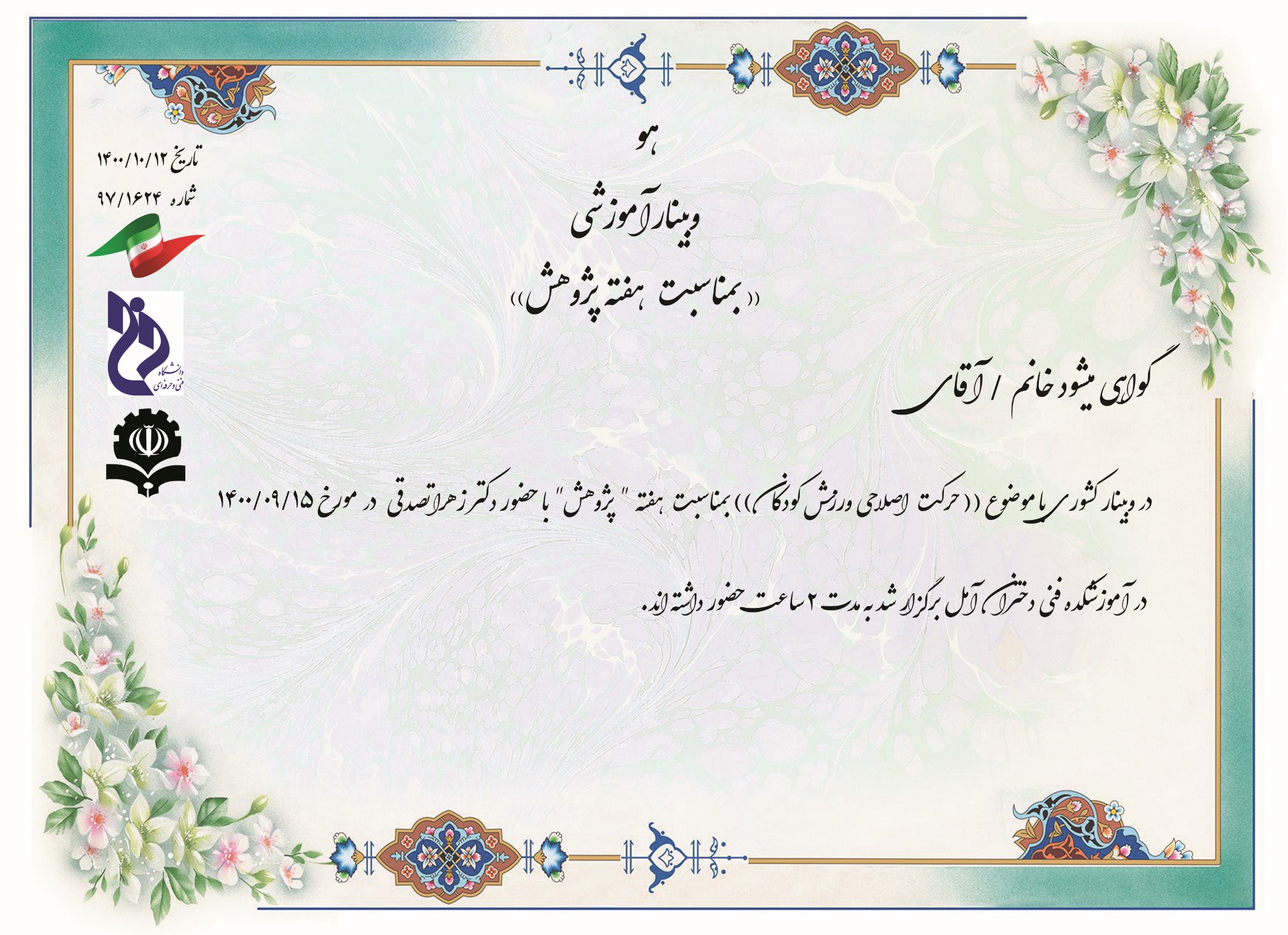 سیده مریم انتظاری سرشکه
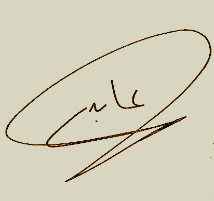 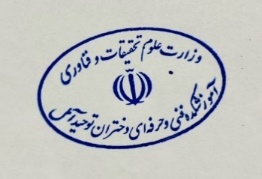 مریم عابدی
رئیس آموزشکده فنی و حرفه ای دختران آمل
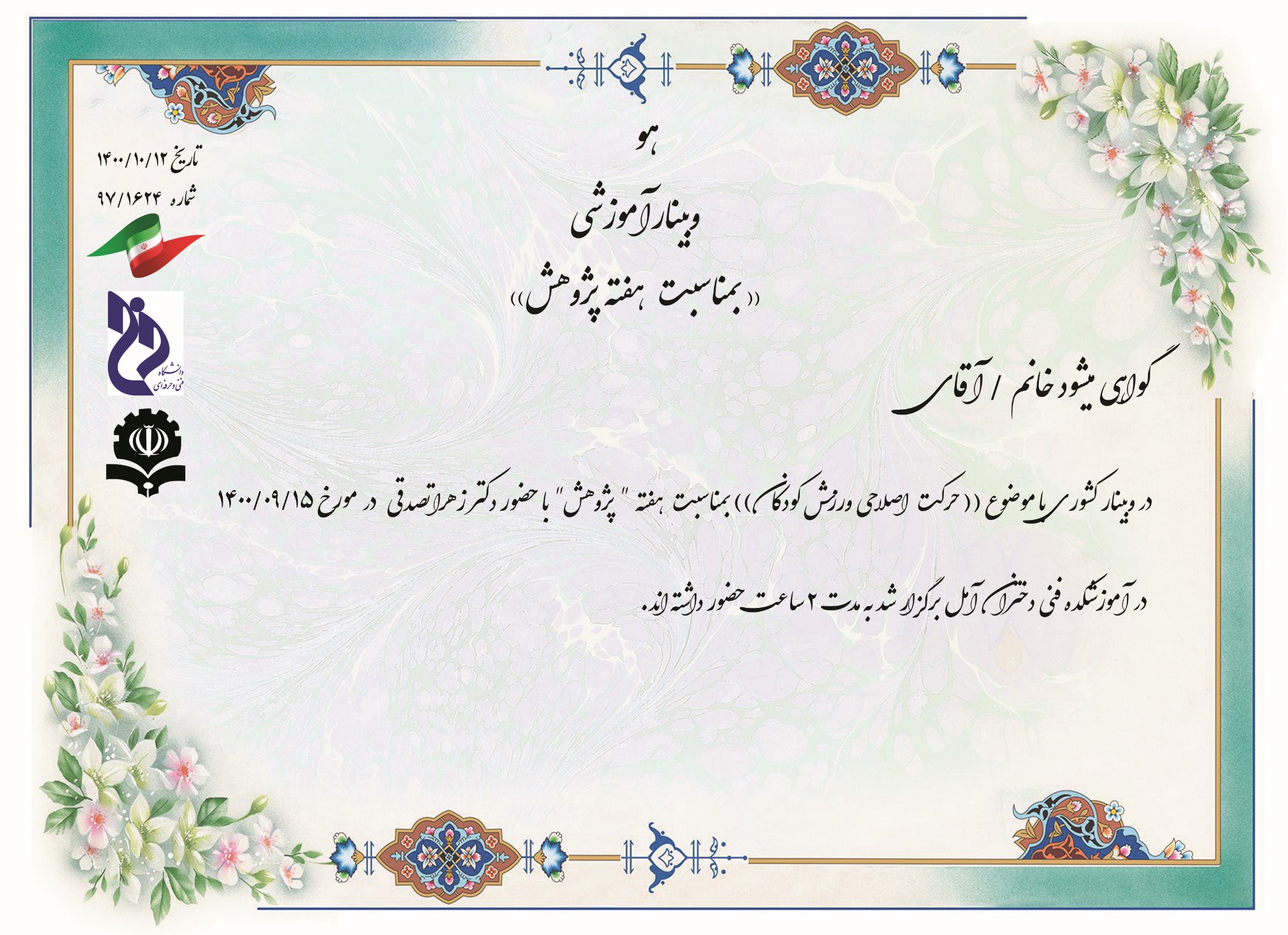 محدثه نجفیان زاده نجف آبادی
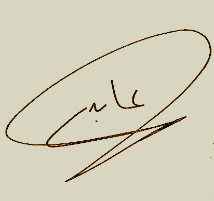 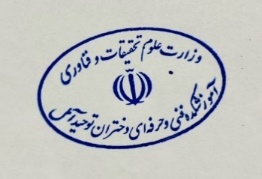 مریم عابدی
رئیس آموزشکده فنی و حرفه ای دختران آمل
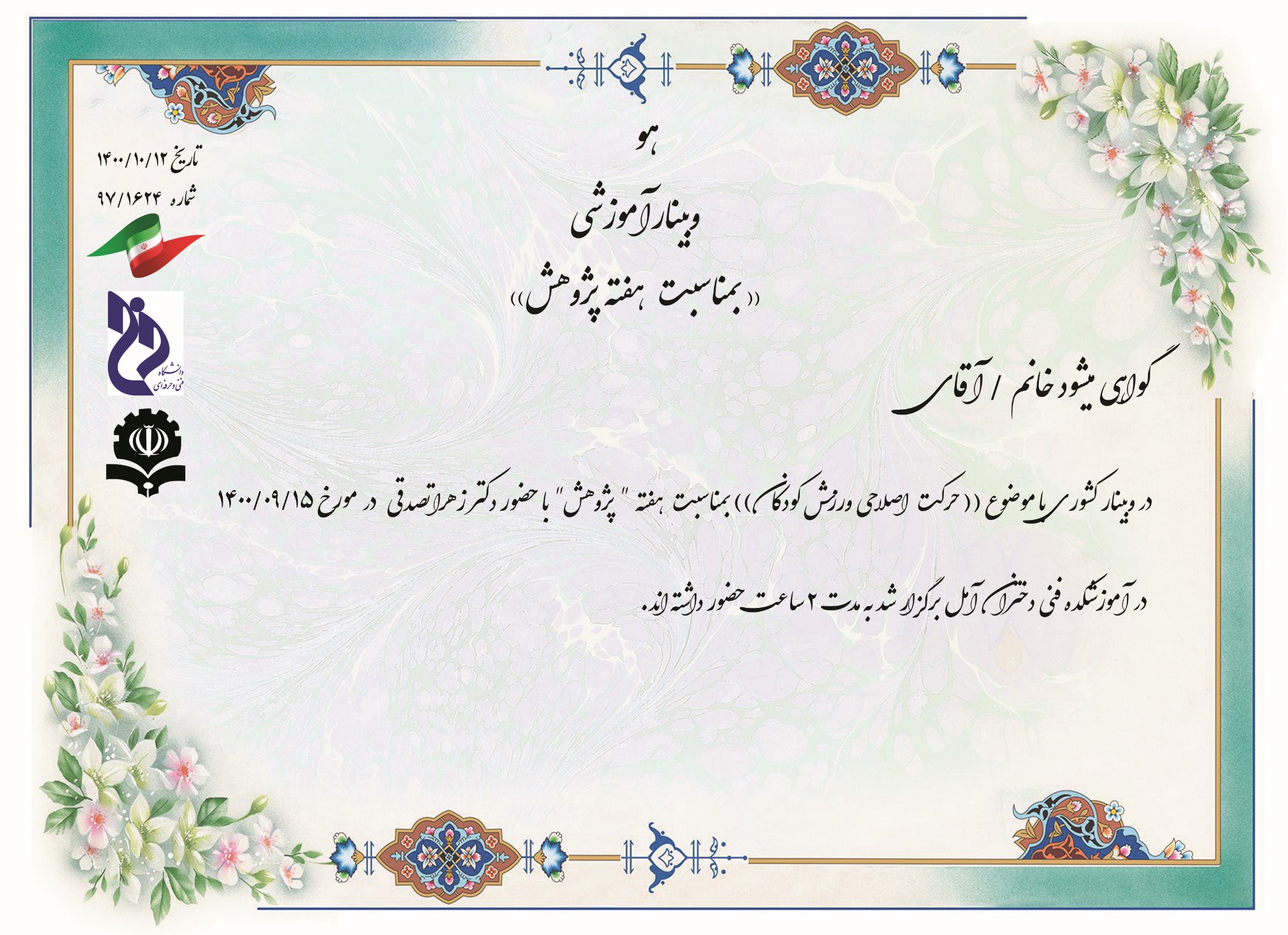 انسیه آذرکمند
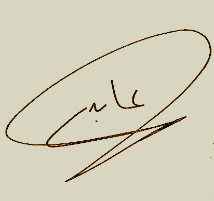 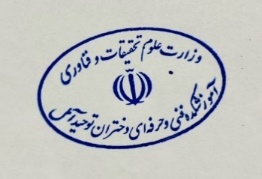 مریم عابدی
رئیس آموزشکده فنی و حرفه ای دختران آمل
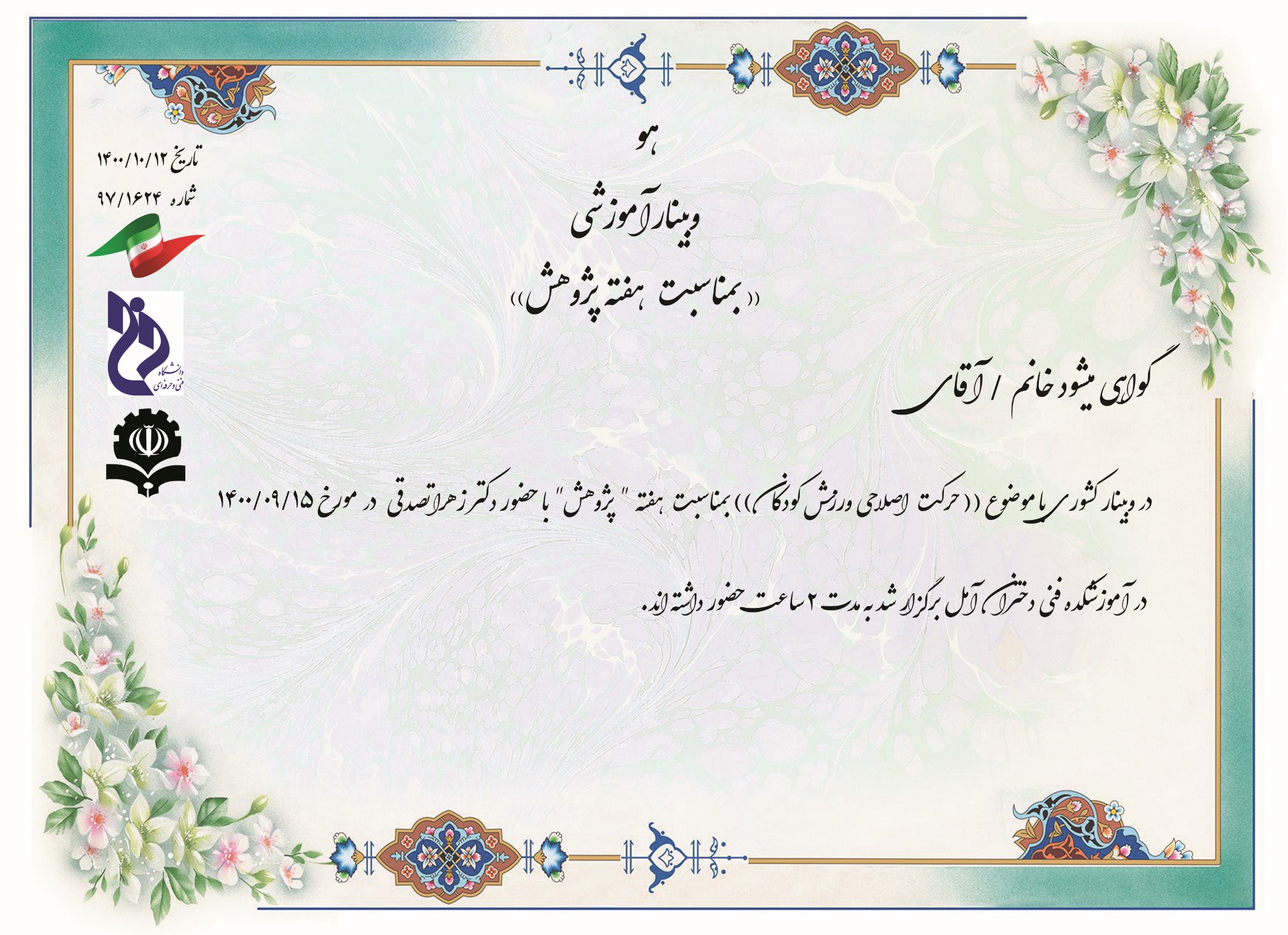 مریم گرامی فرد
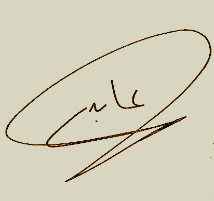 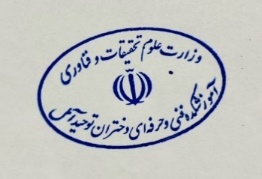 مریم عابدی
رئیس آموزشکده فنی و حرفه ای دختران آمل
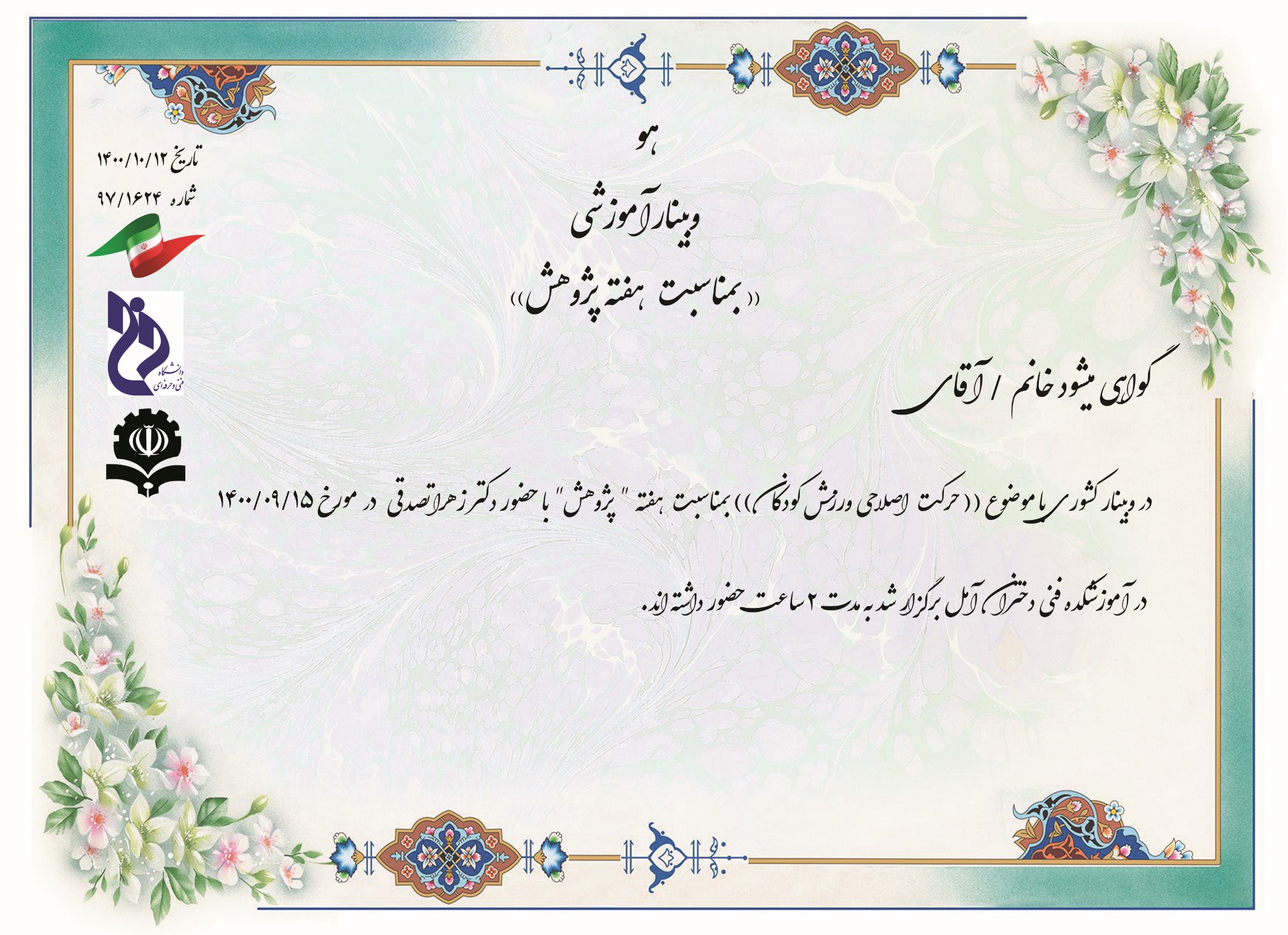 میثم معتمدی
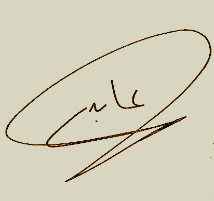 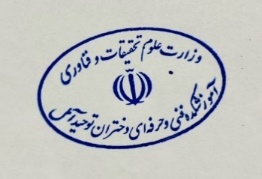 مریم عابدی
رئیس آموزشکده فنی و حرفه ای دختران آمل
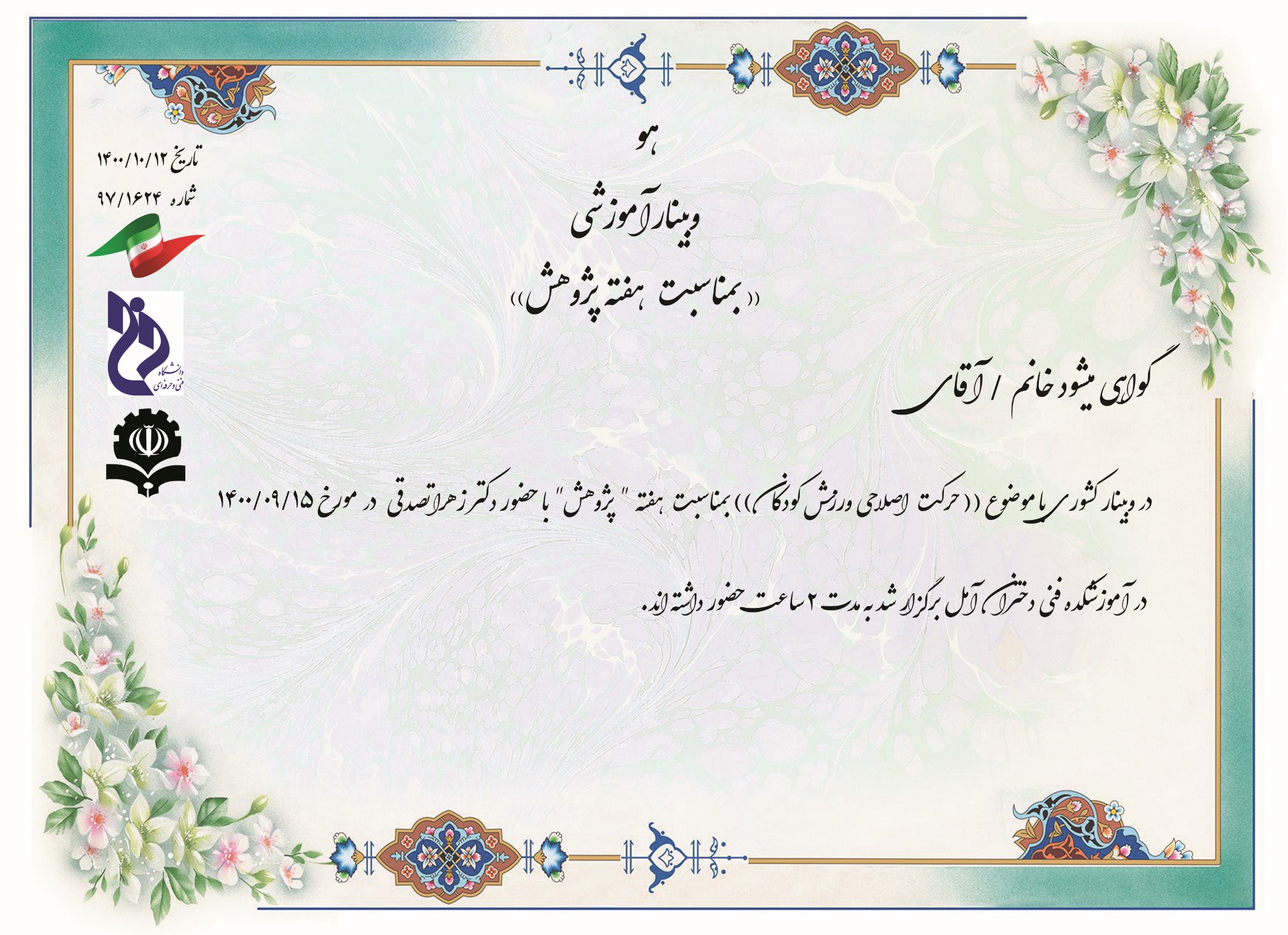 معصومه مددی
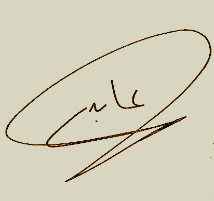 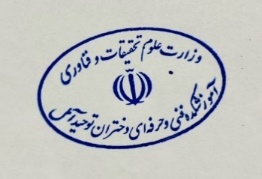 مریم عابدی
رئیس آموزشکده فنی و حرفه ای دختران آمل
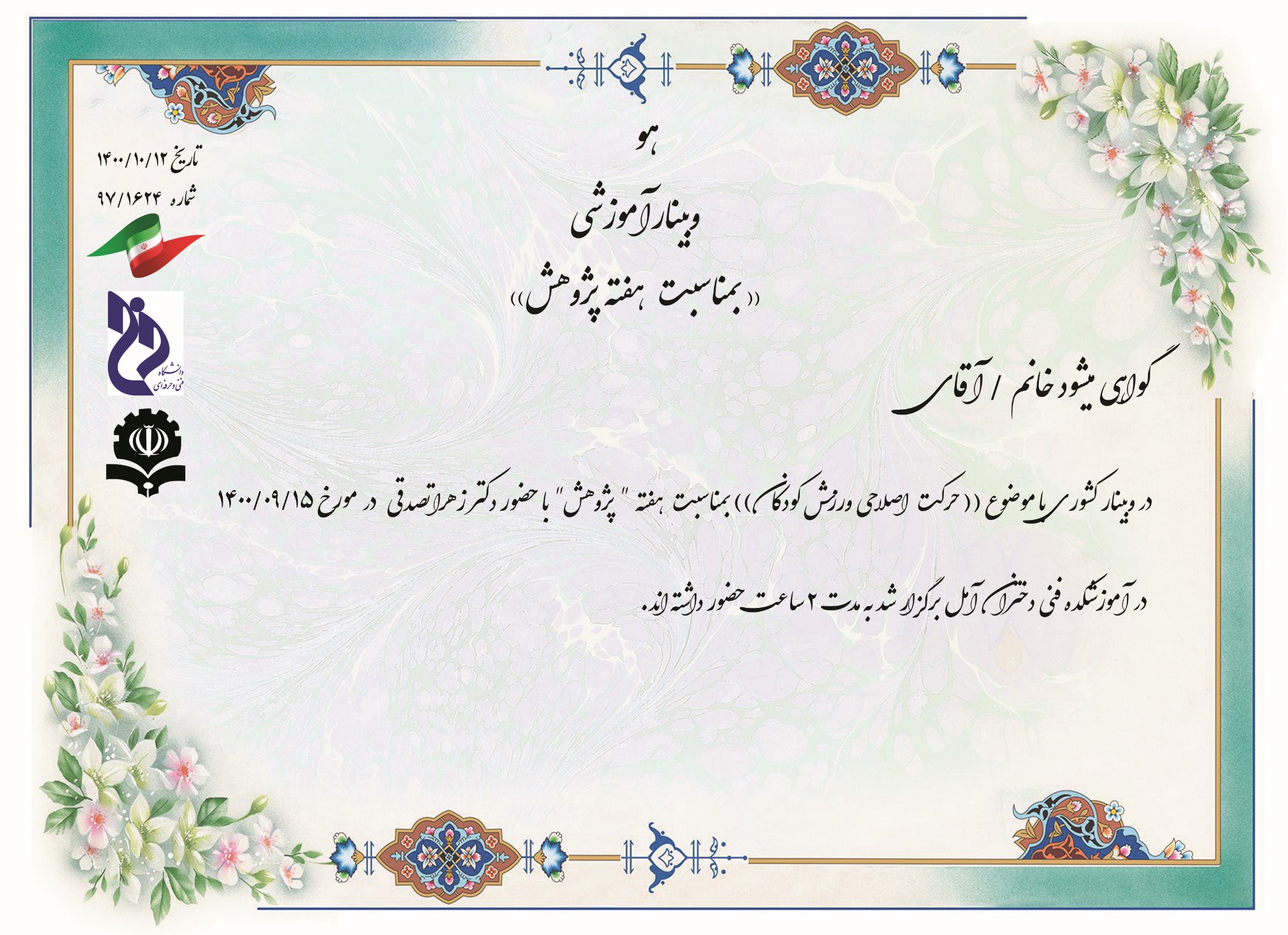 حسن عزیزی درونکلائی
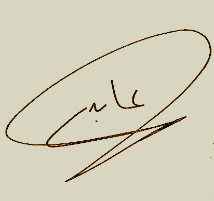 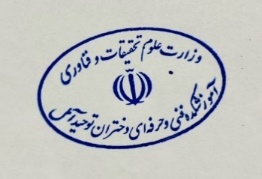 مریم عابدی
رئیس آموزشکده فنی و حرفه ای دختران آمل
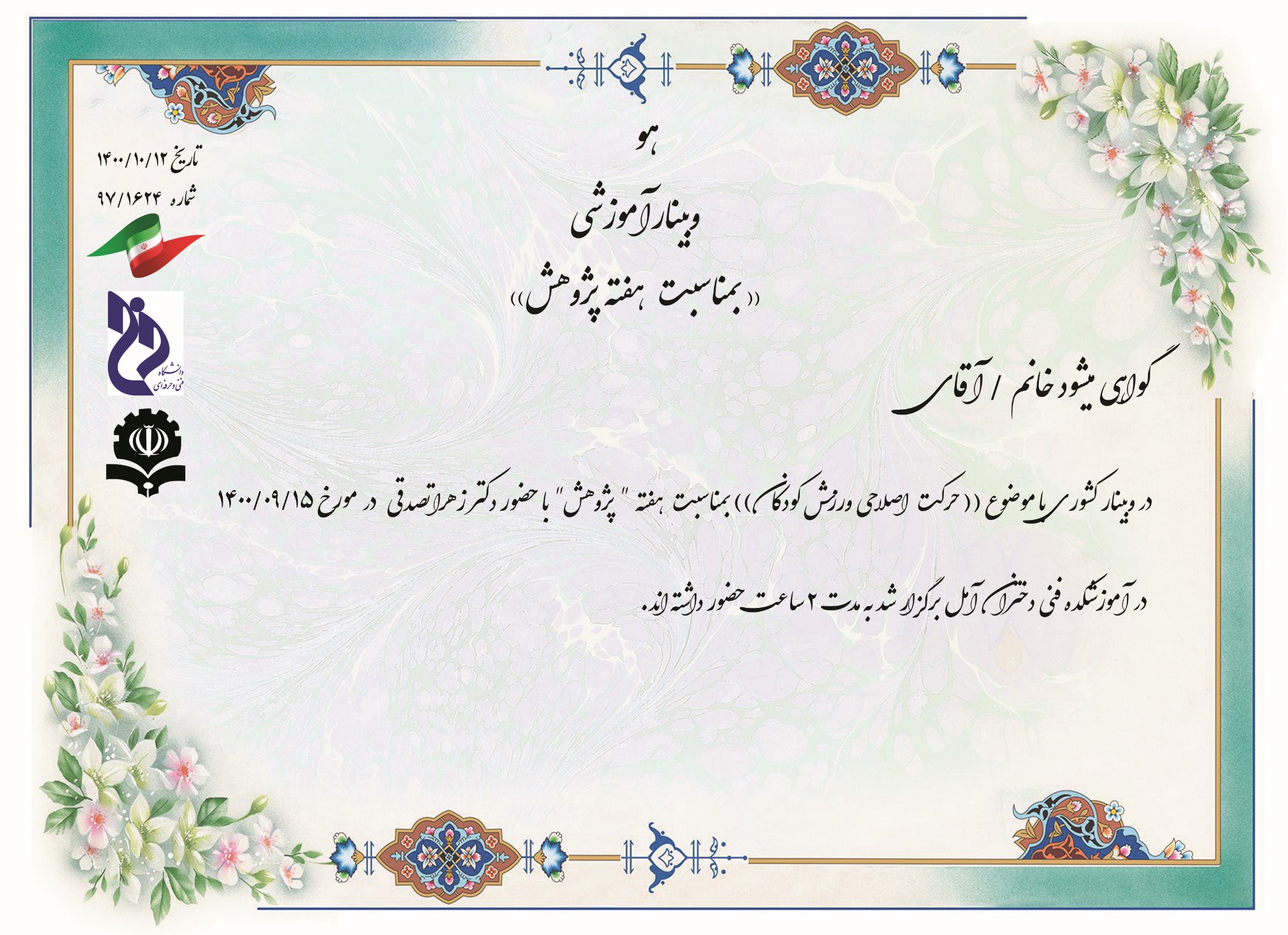 فاطمه صالح پور
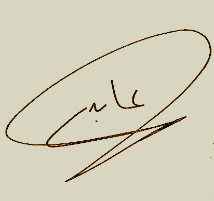 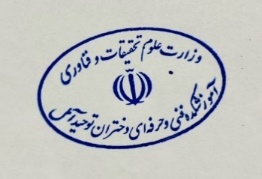 مریم عابدی
رئیس آموزشکده فنی و حرفه ای دختران آمل
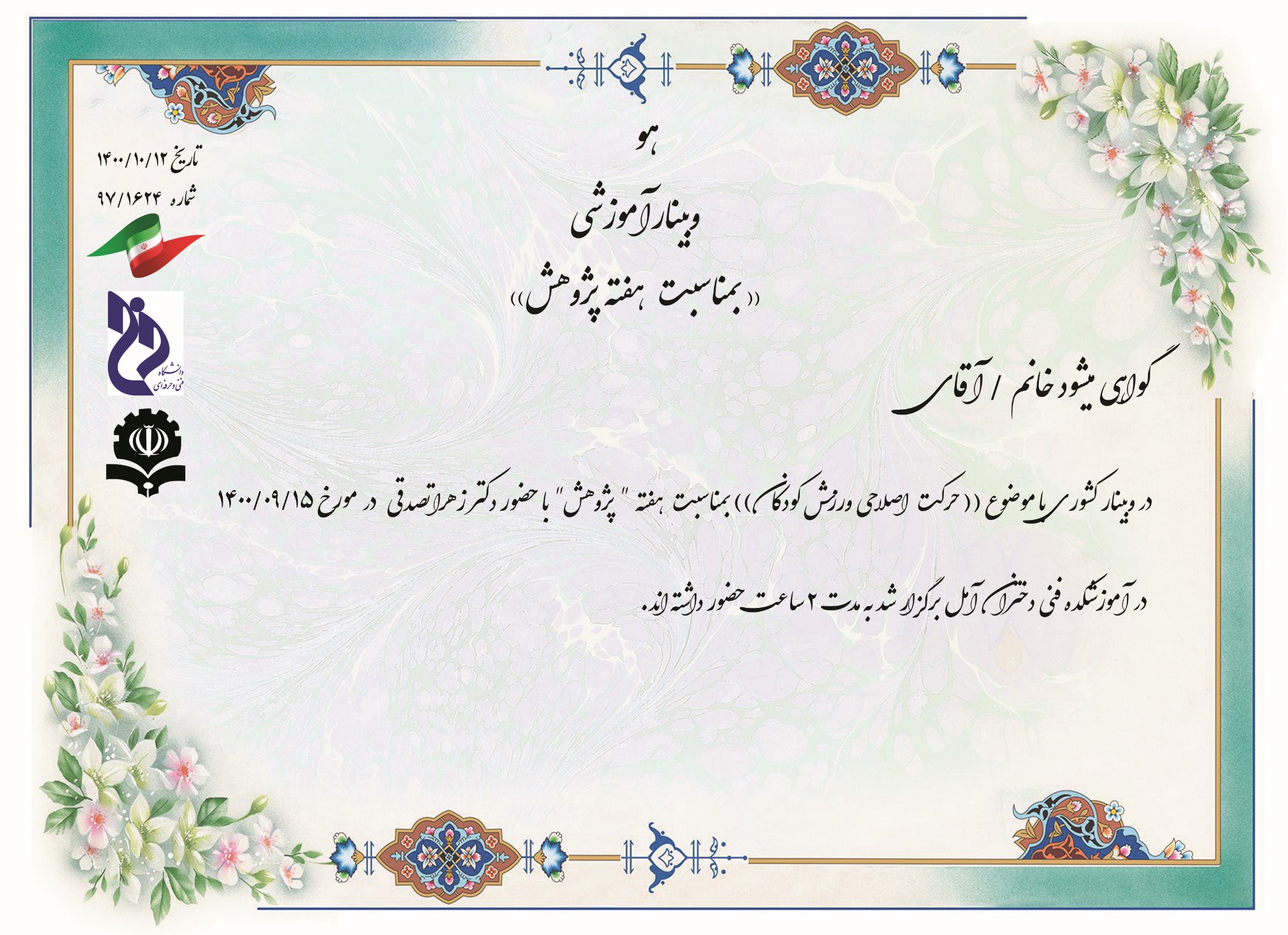 نیلوفر صالحی
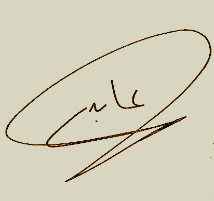 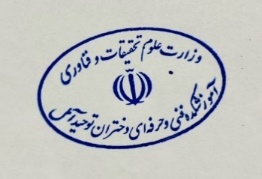 مریم عابدی
رئیس آموزشکده فنی و حرفه ای دختران آمل
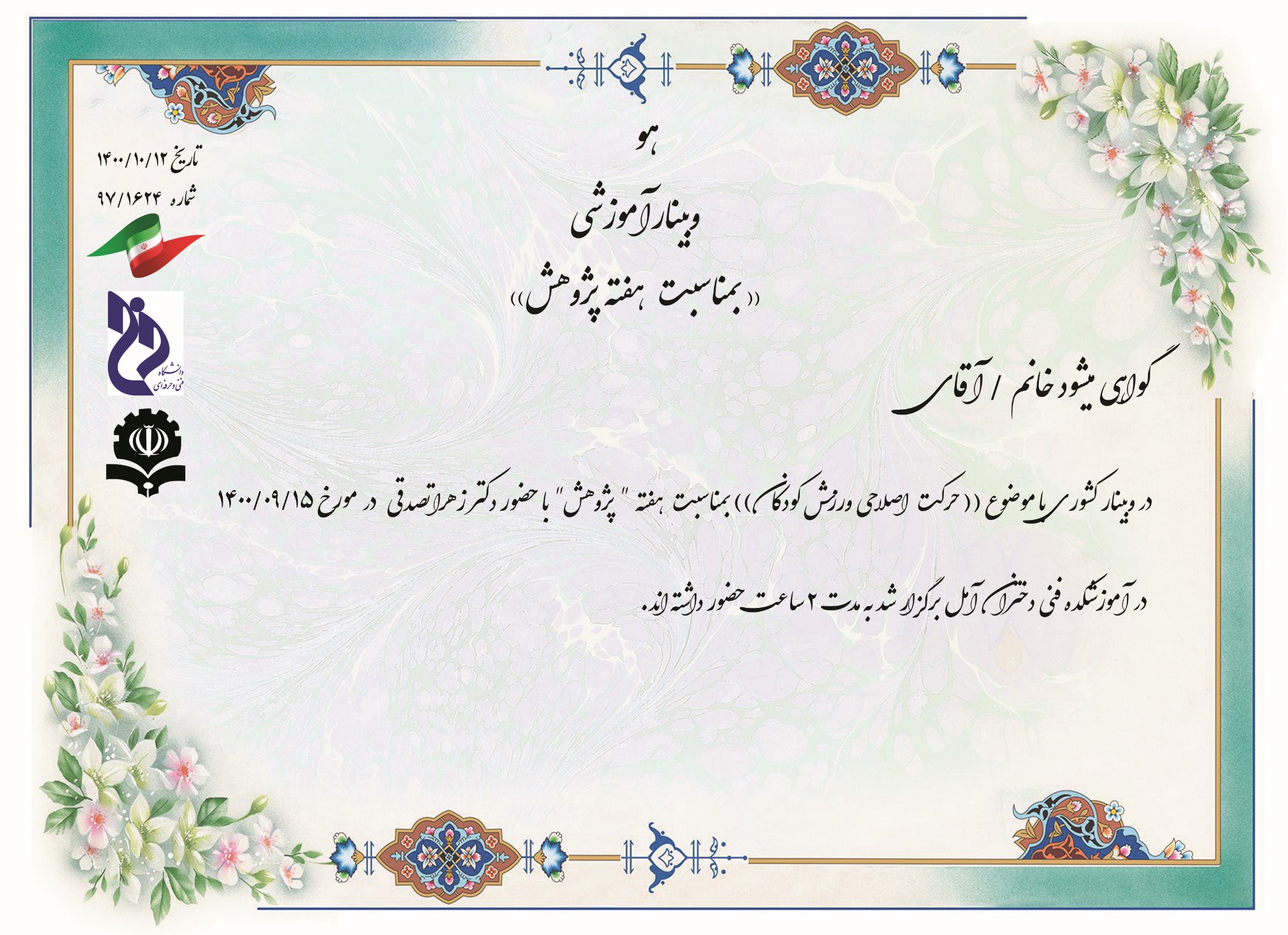 مریم اکبری
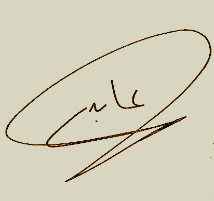 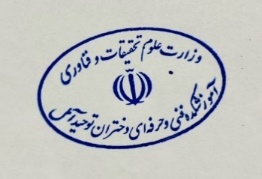 مریم عابدی
رئیس آموزشکده فنی و حرفه ای دختران آمل
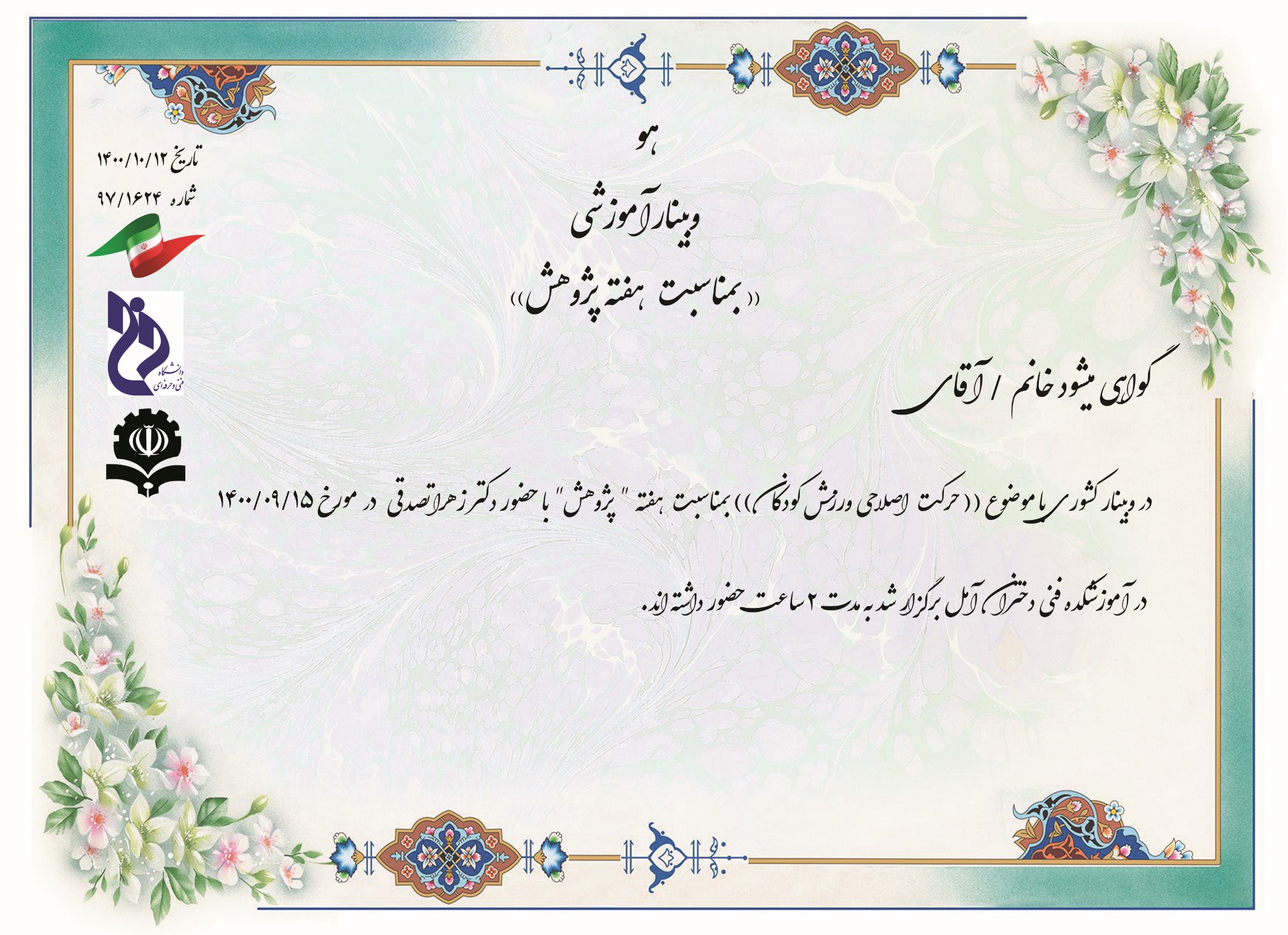 شیما نوروزی
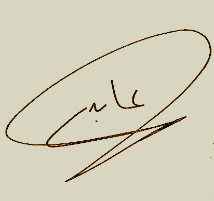 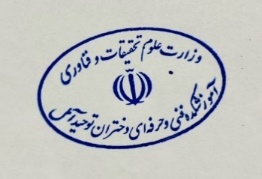 مریم عابدی
رئیس آموزشکده فنی و حرفه ای دختران آمل
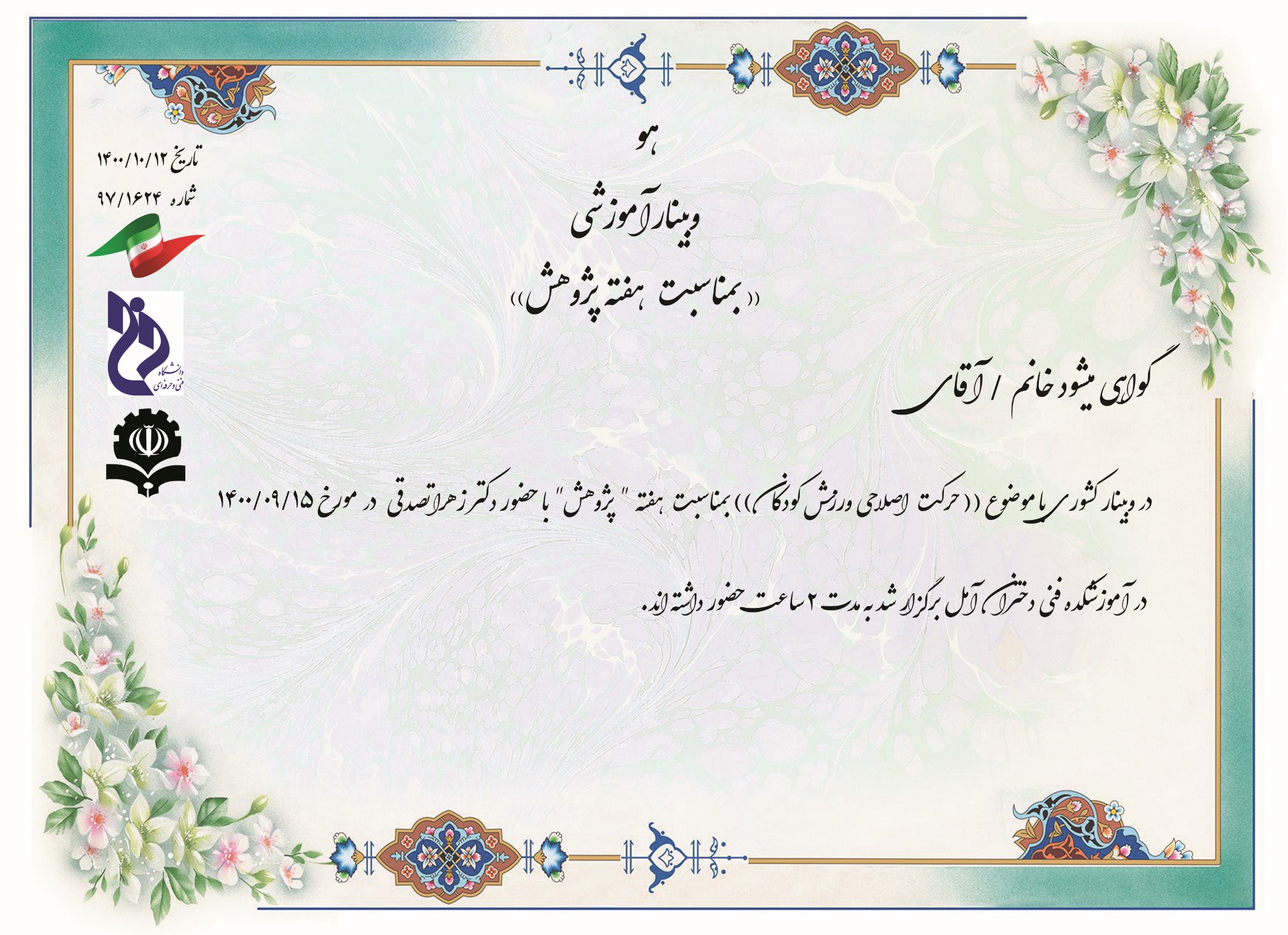 محمد دوزنده طبرستانی
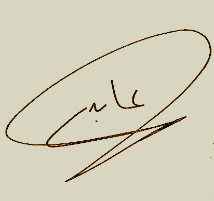 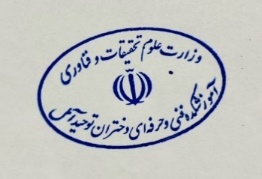 مریم عابدی
رئیس آموزشکده فنی و حرفه ای دختران آمل
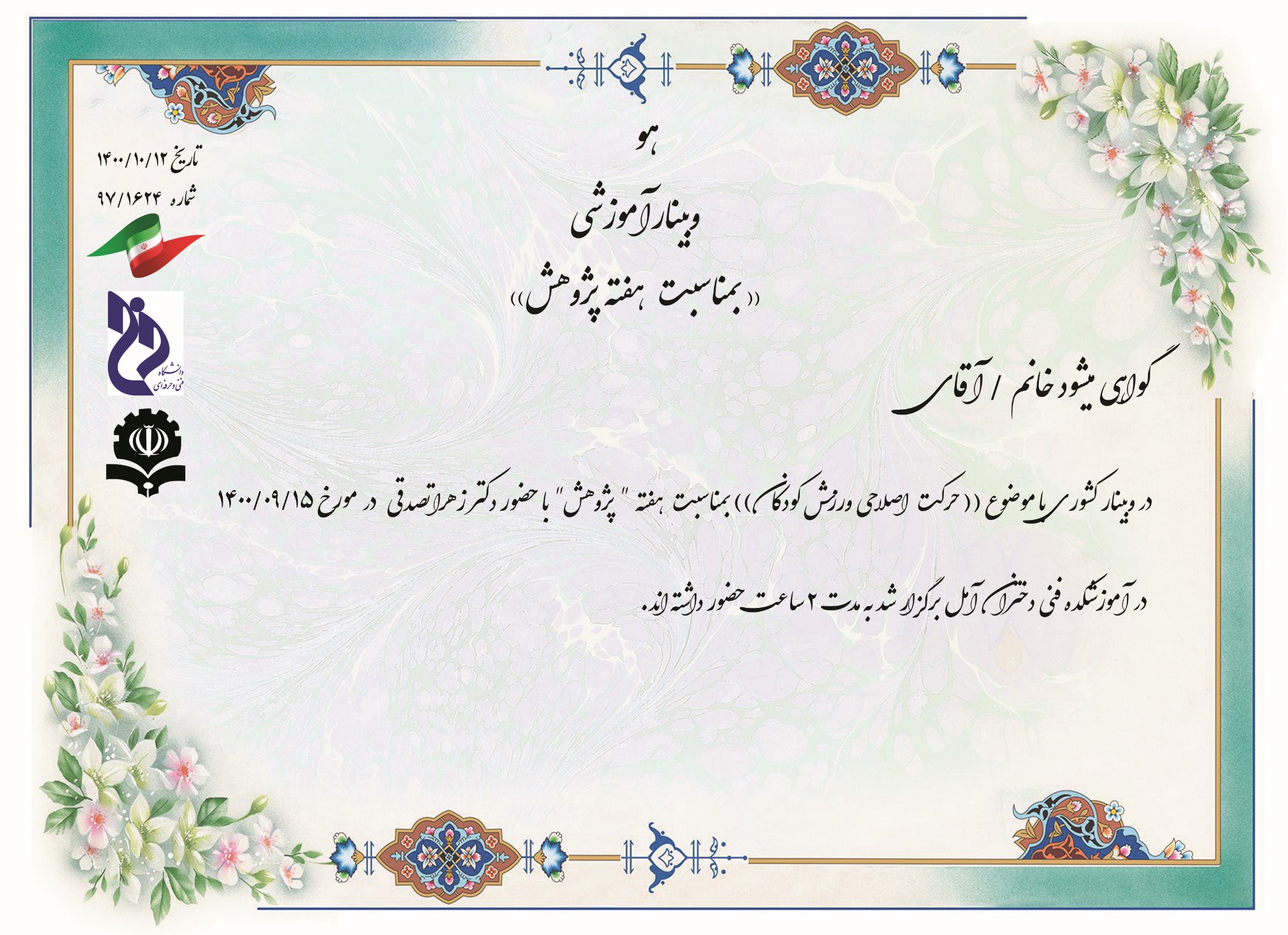 یاسر اکبری
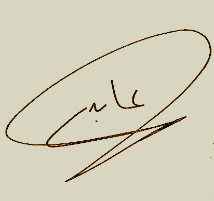 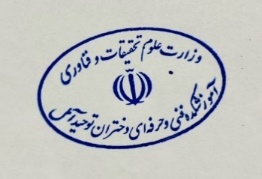 مریم عابدی
رئیس آموزشکده فنی و حرفه ای دختران آمل
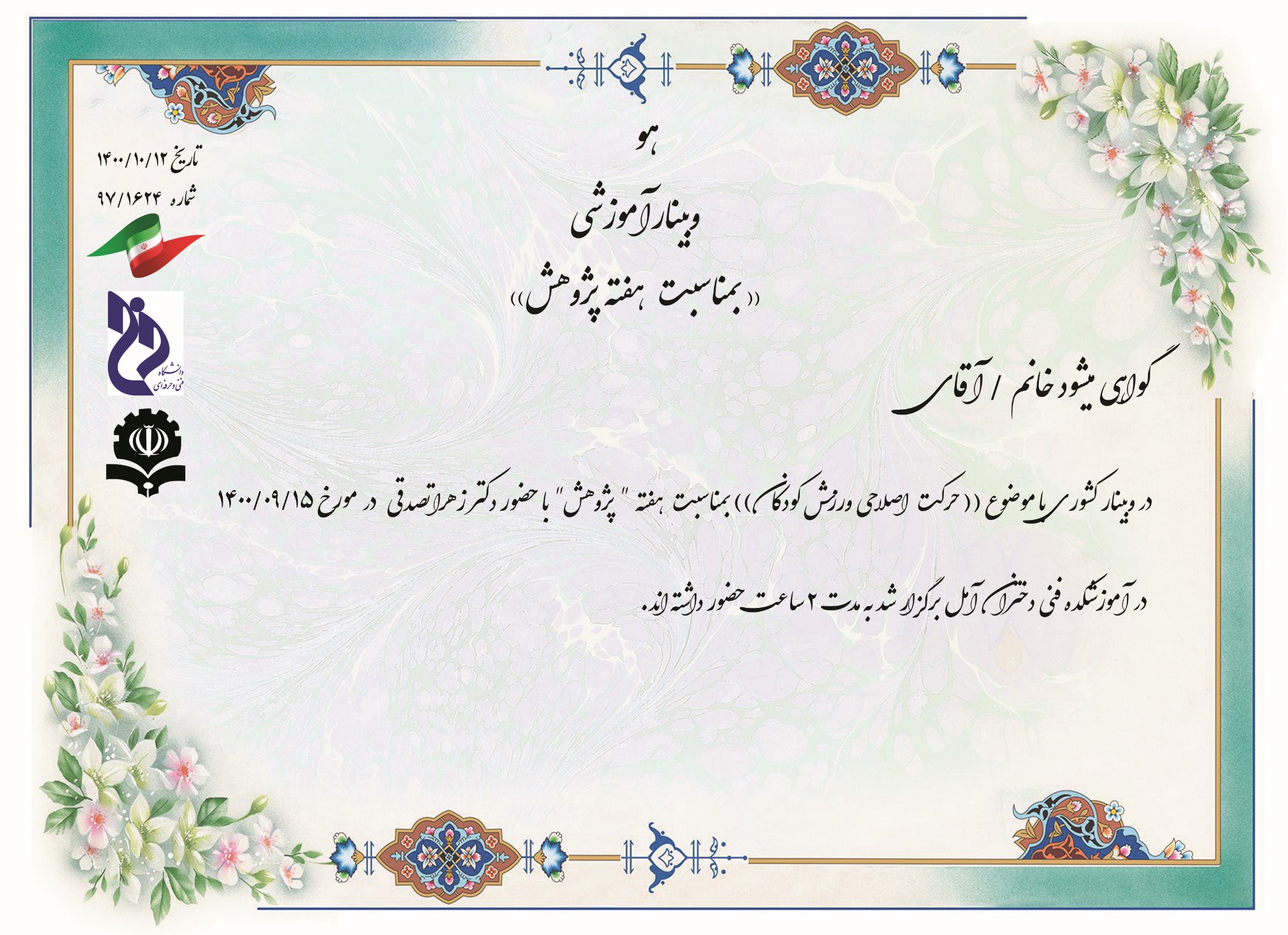 حرمت جمشید نژاد
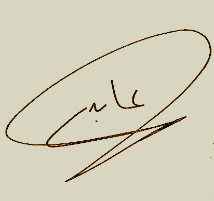 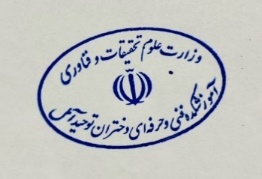 مریم عابدی
رئیس آموزشکده فنی و حرفه ای دختران آمل
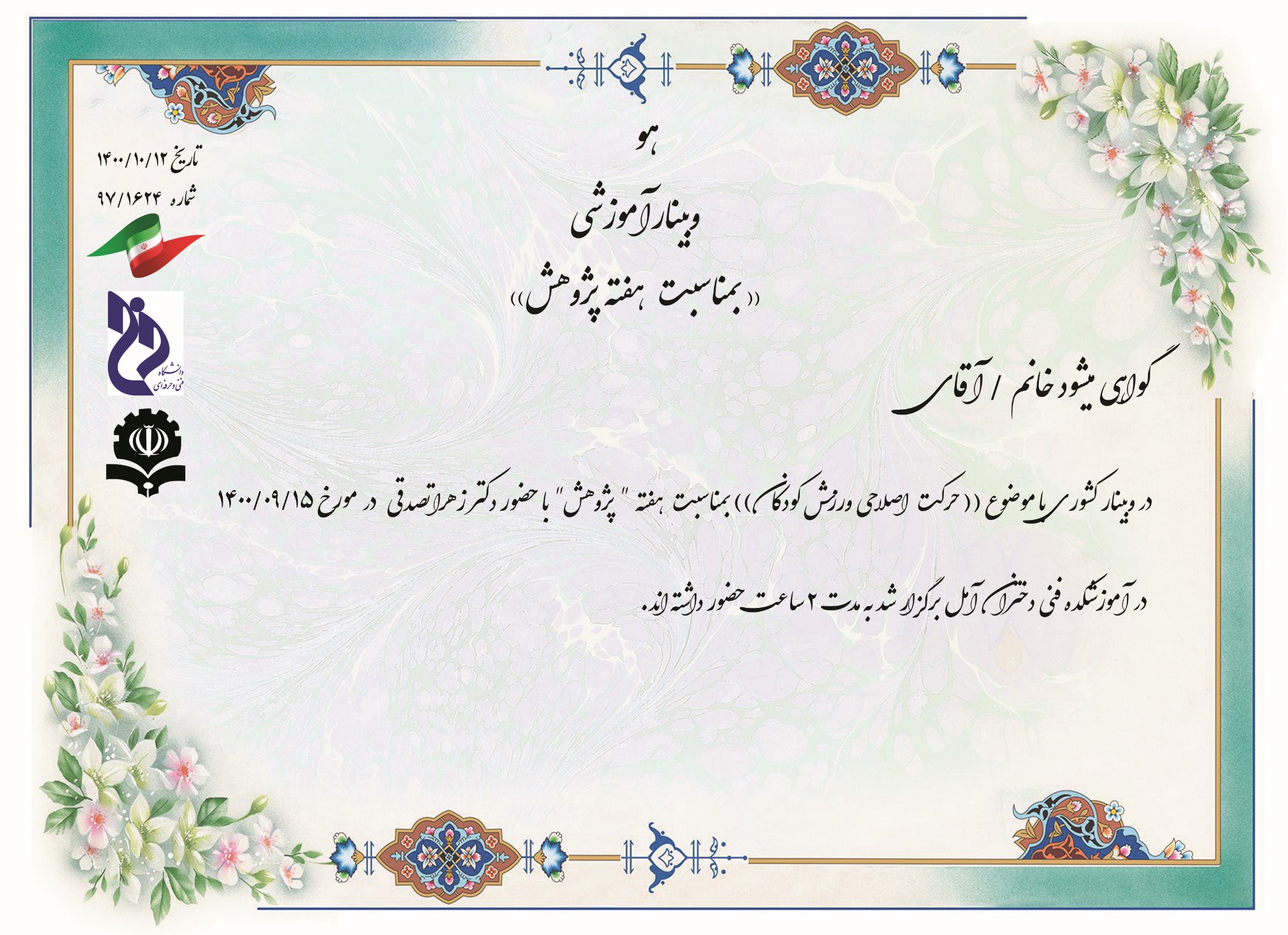 سعیدنشومی
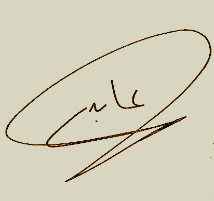 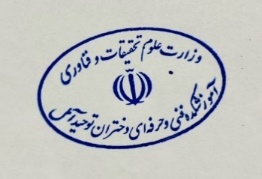 مریم عابدی
رئیس آموزشکده فنی و حرفه ای دختران آمل
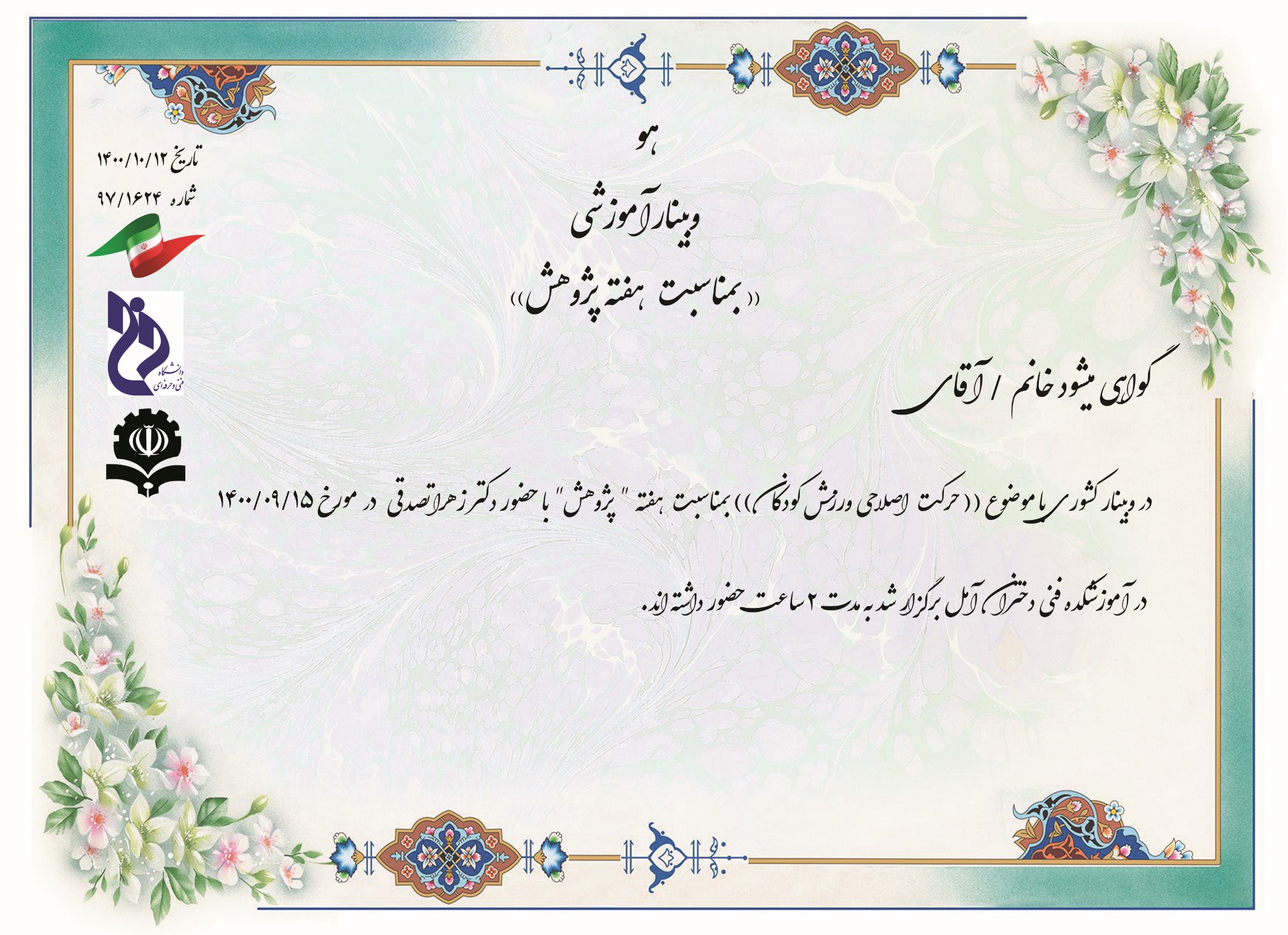 بتول قاسمی
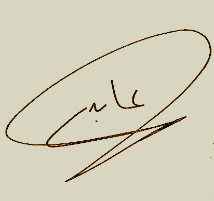 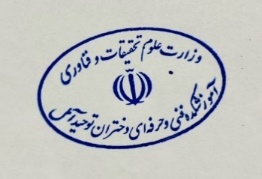 مریم عابدی
رئیس آموزشکده فنی و حرفه ای دختران آمل
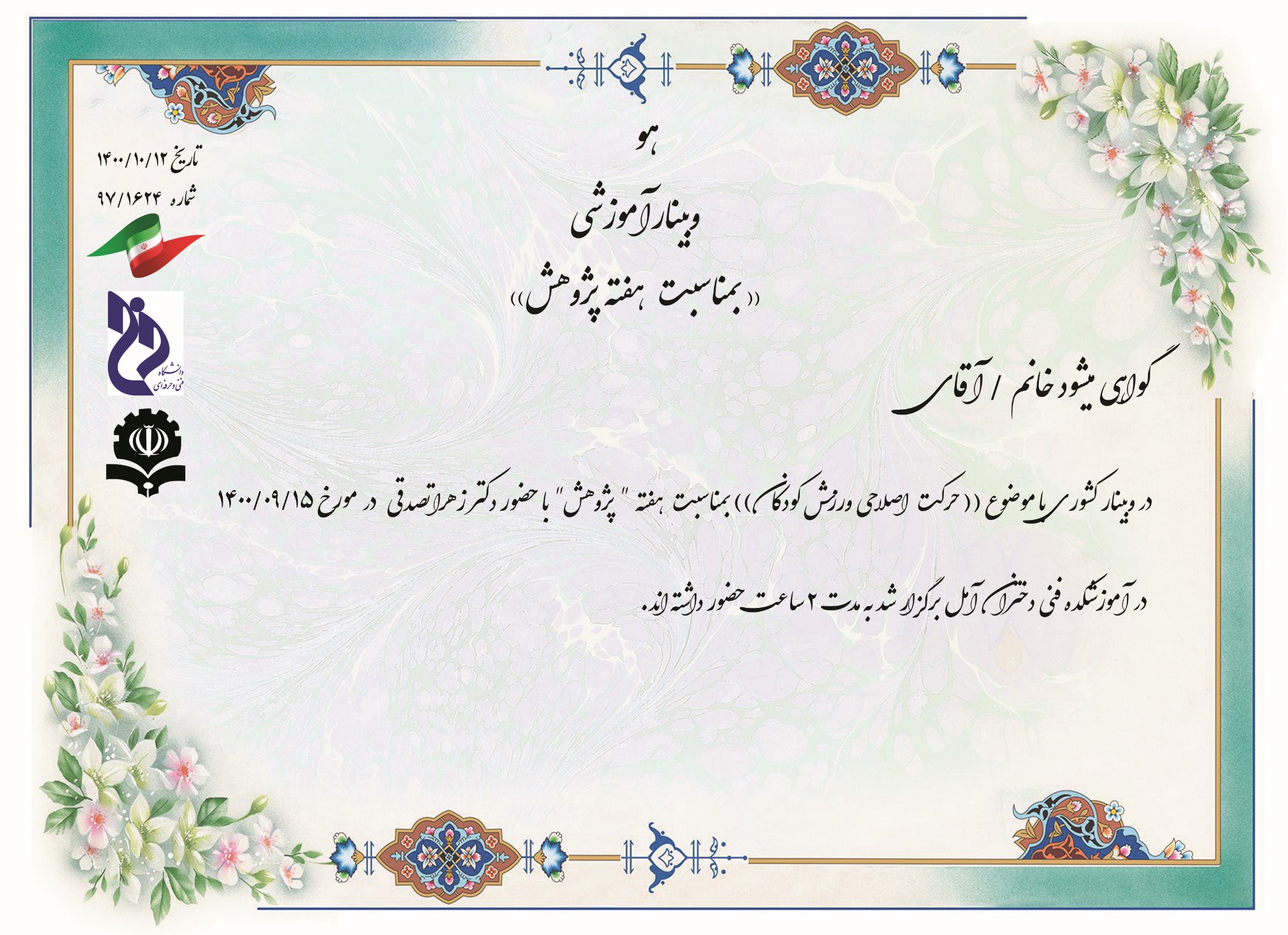 سعیده شهریاری
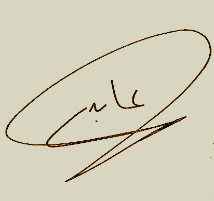 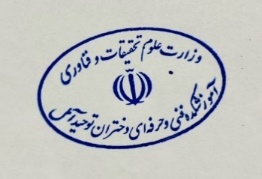 مریم عابدی
رئیس آموزشکده فنی و حرفه ای دختران آمل
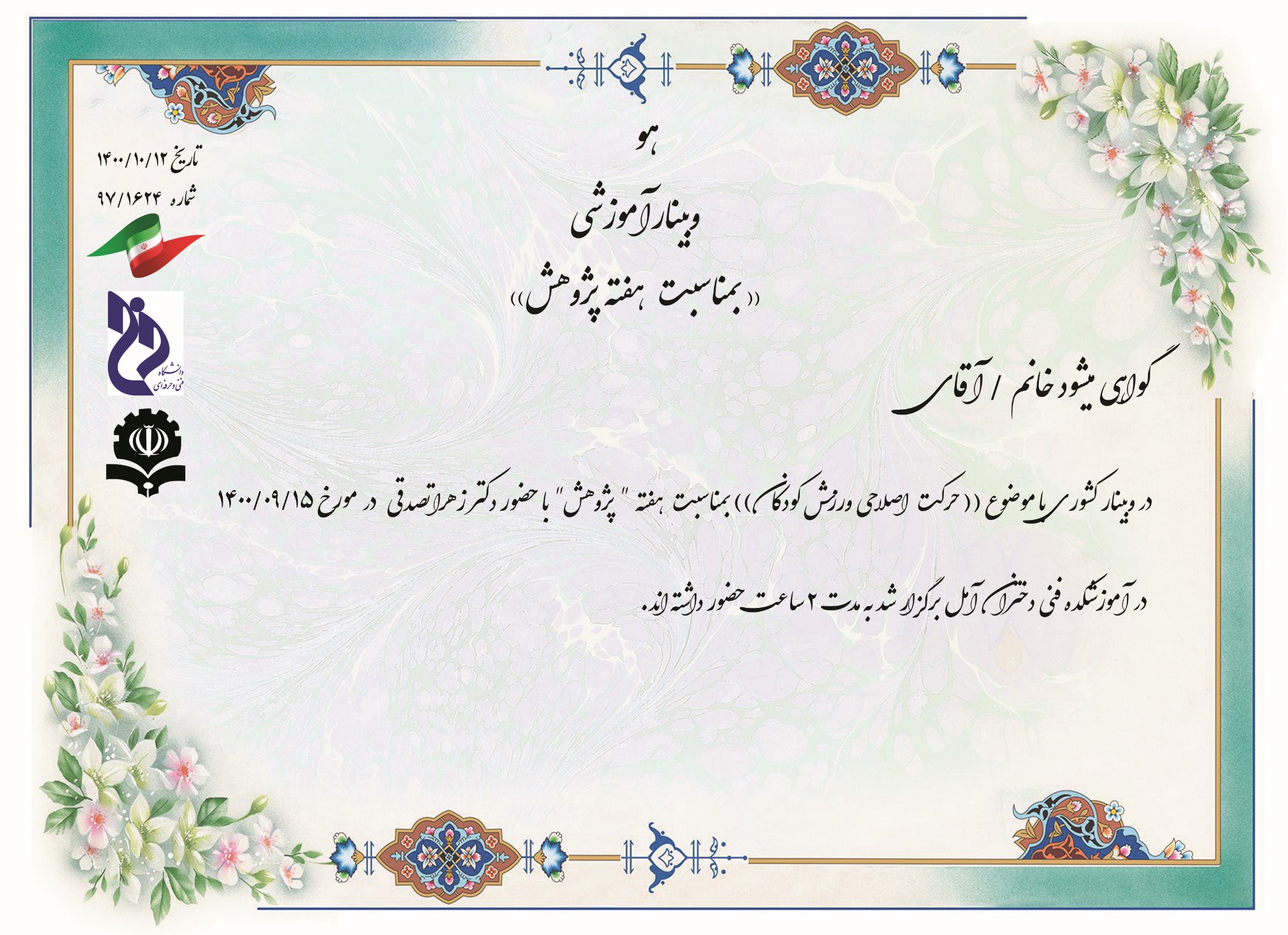 ناصرنجفی
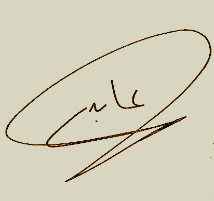 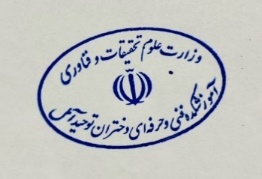 مریم عابدی
رئیس آموزشکده فنی و حرفه ای دختران آمل
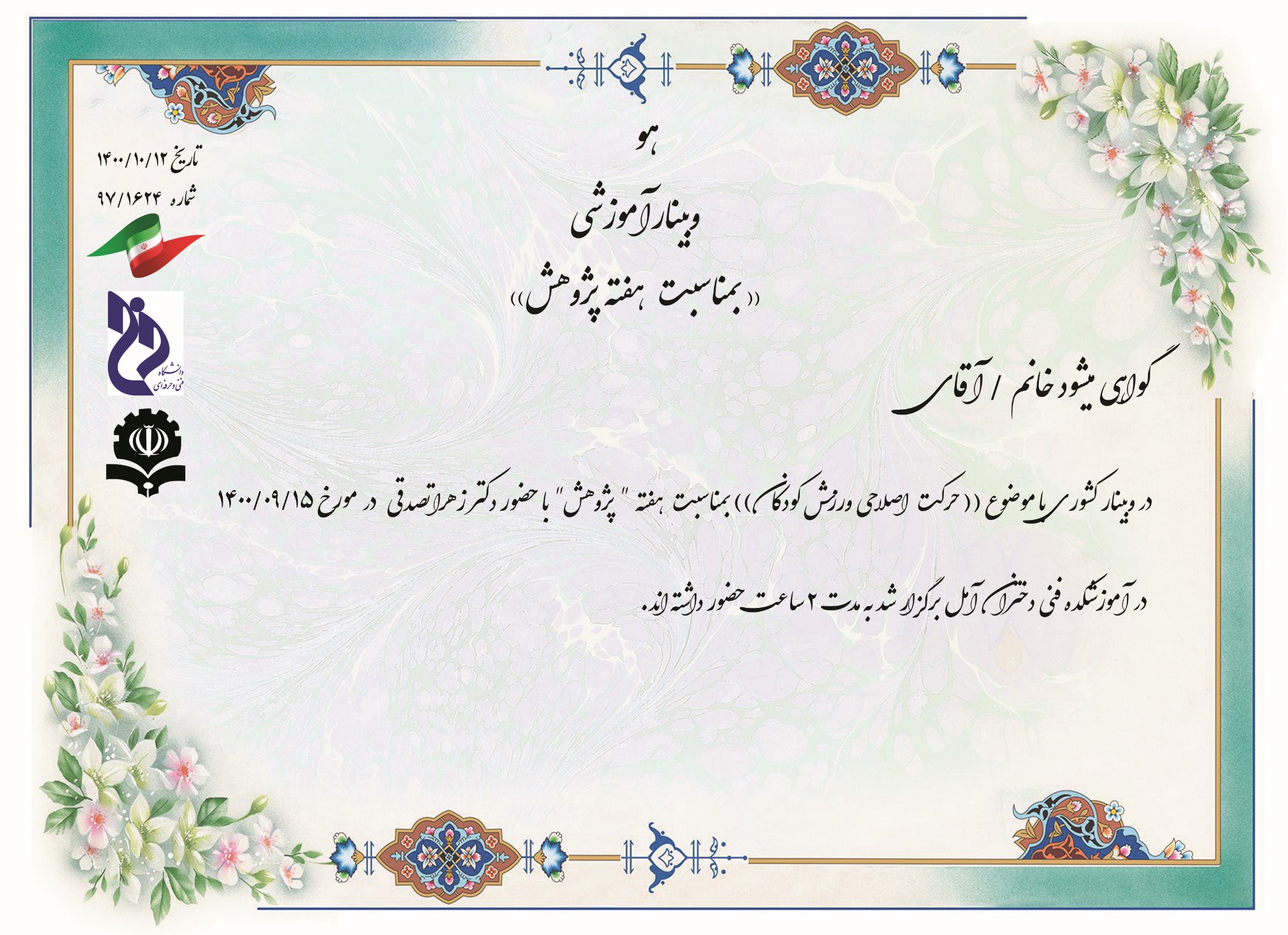 سلیمان نوروزی
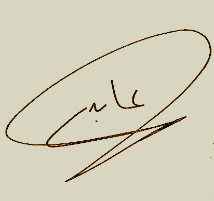 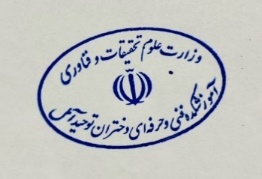 مریم عابدی
رئیس آموزشکده فنی و حرفه ای دختران آمل
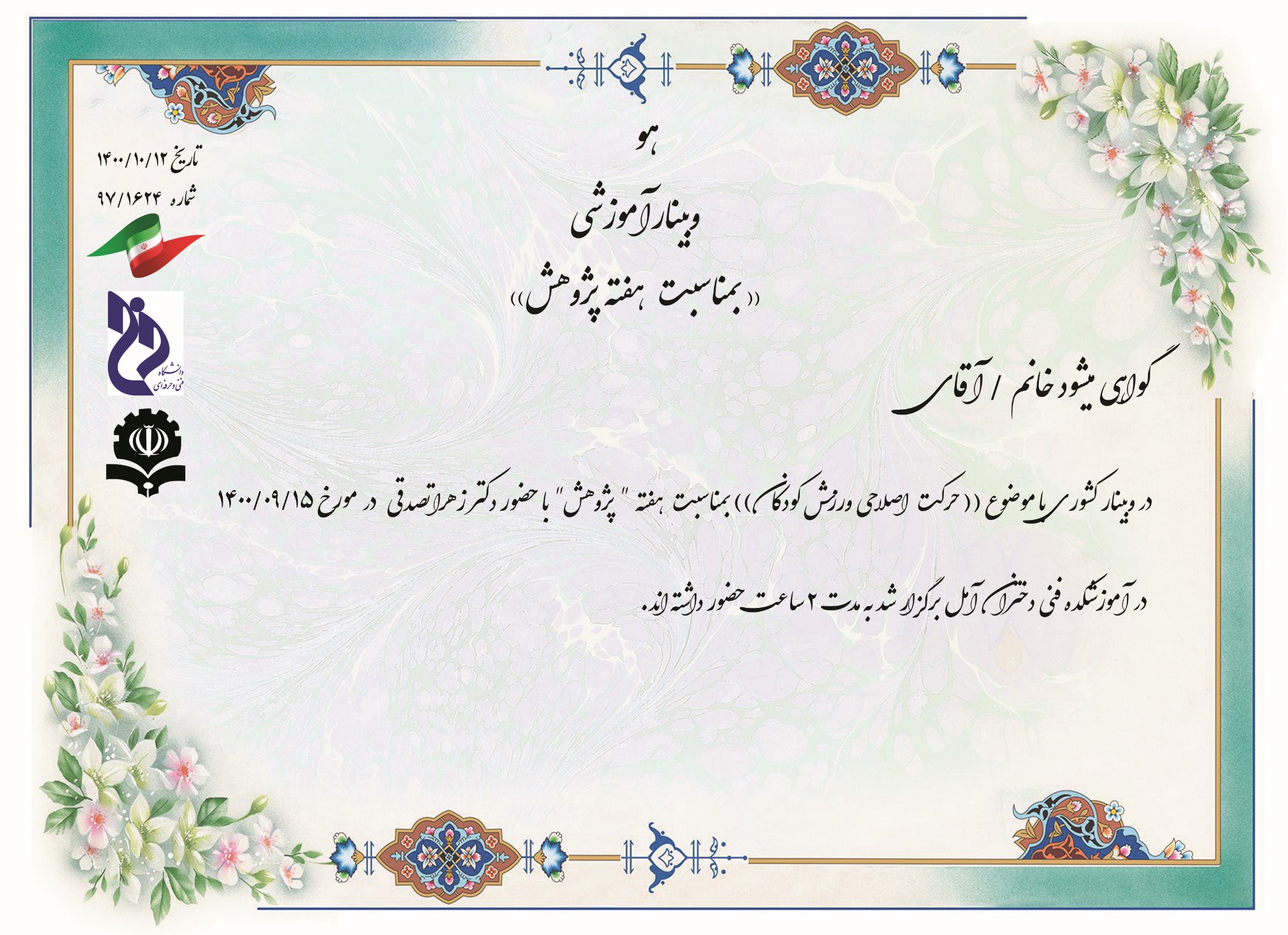 مژده موسویان
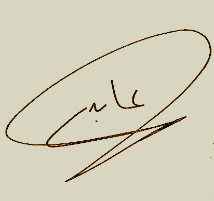 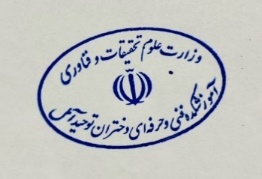 مریم عابدی
رئیس آموزشکده فنی و حرفه ای دختران آمل
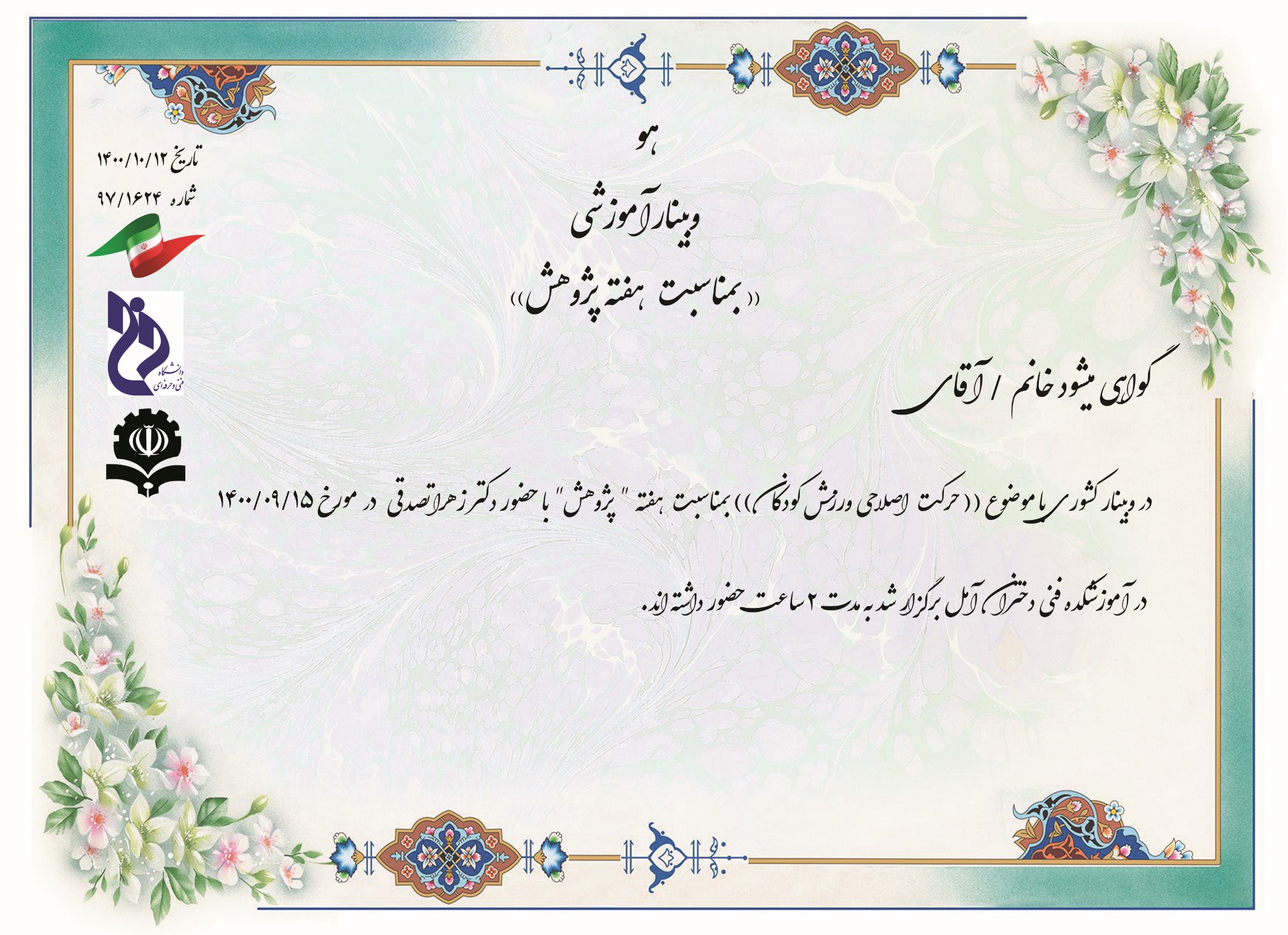 سید کاظم یوسفی ریکنده
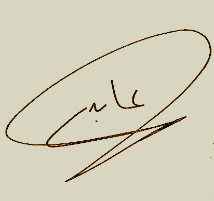 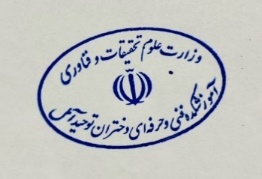 مریم عابدی
رئیس آموزشکده فنی و حرفه ای دختران آمل
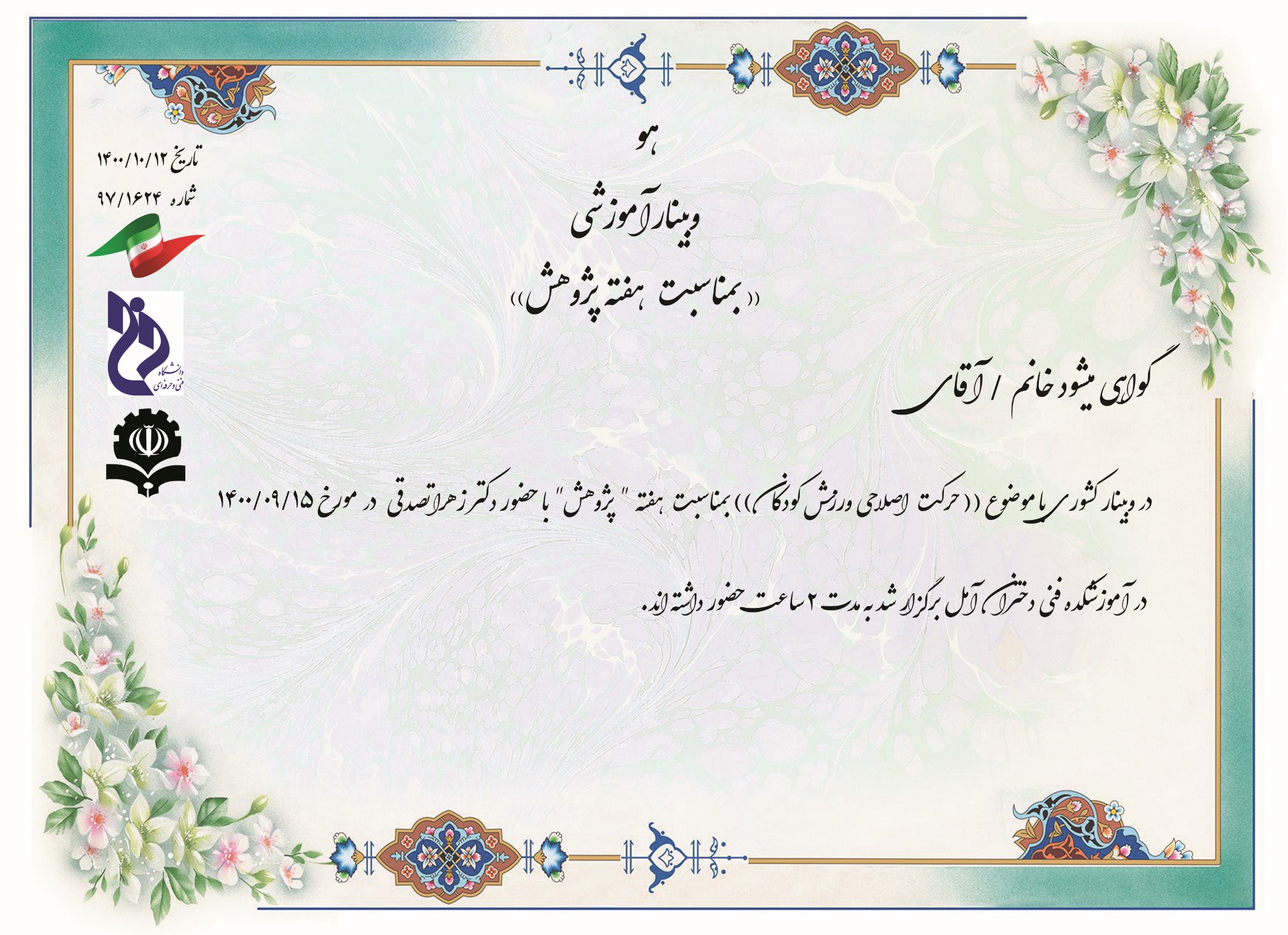 سید محسن رجبیان
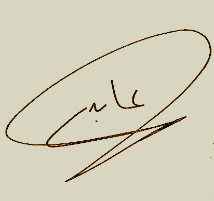 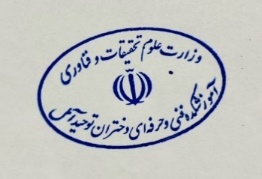 مریم عابدی
رئیس آموزشکده فنی و حرفه ای دختران آمل
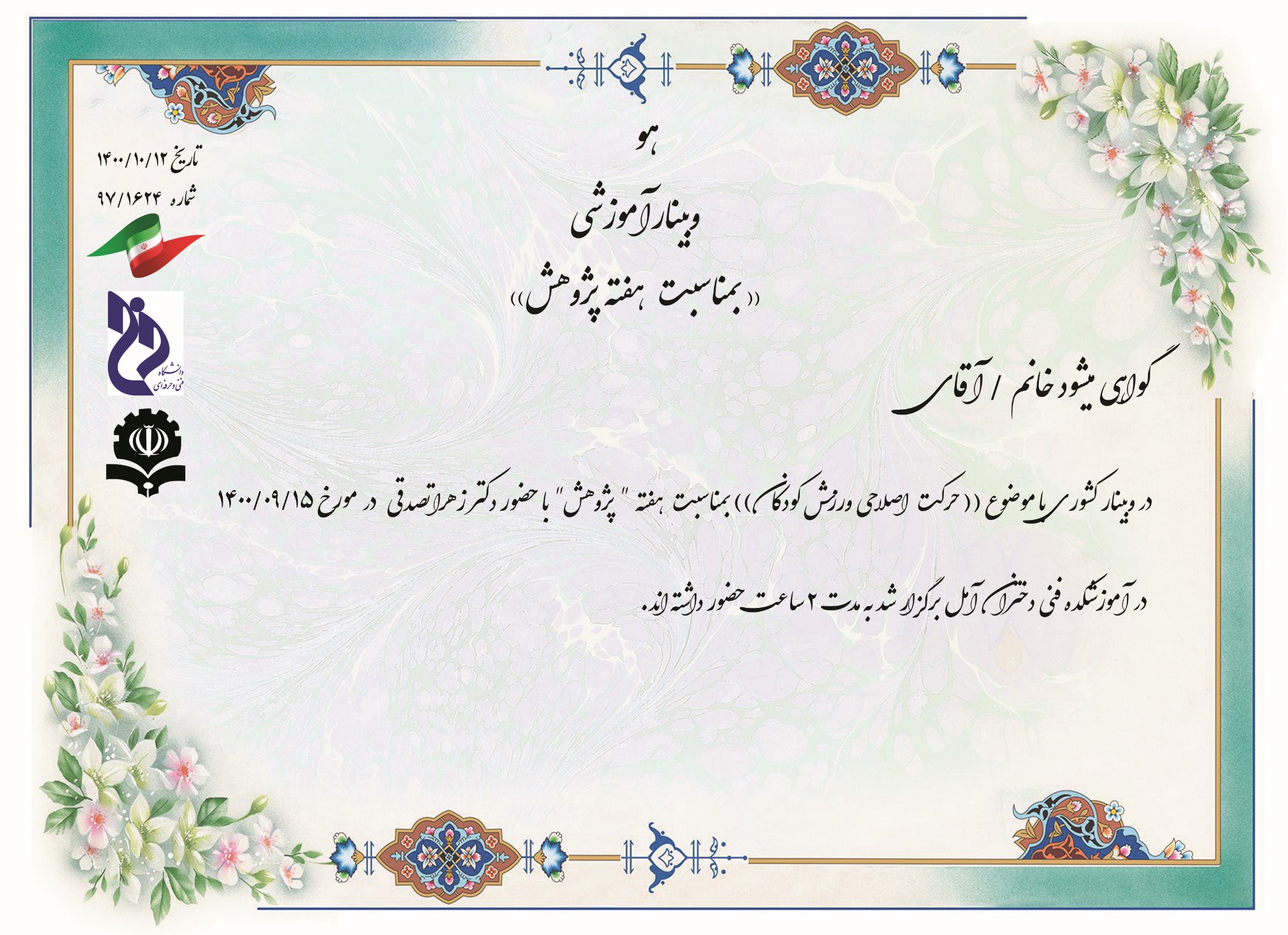 سمیه عباسی
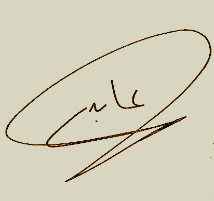 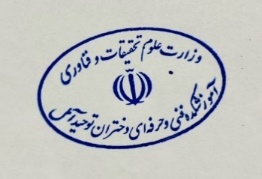 مریم عابدی
رئیس آموزشکده فنی و حرفه ای دختران آمل
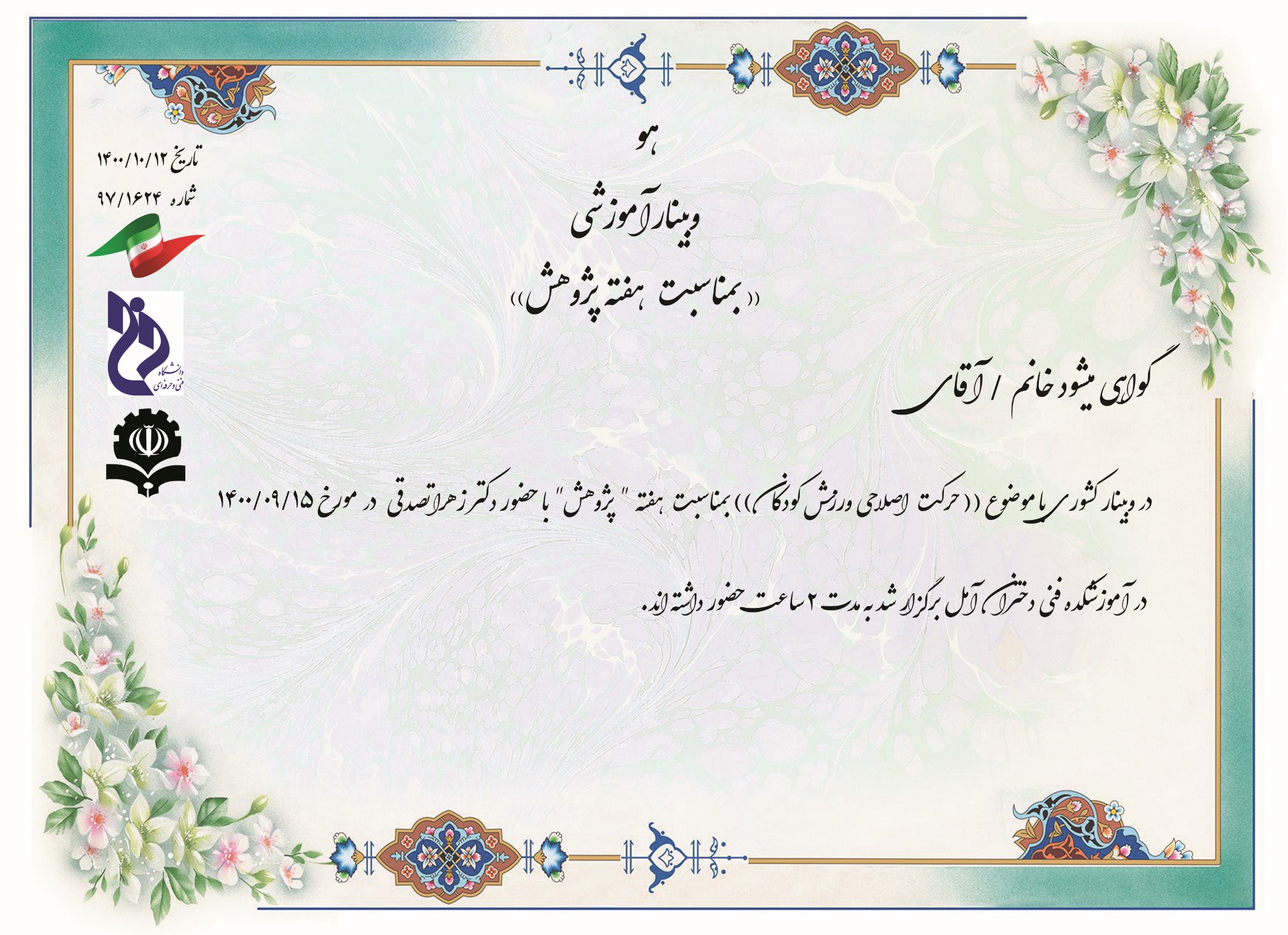 محمد صادق مهری خنکداری
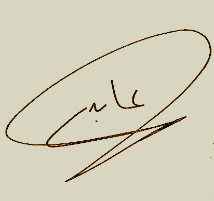 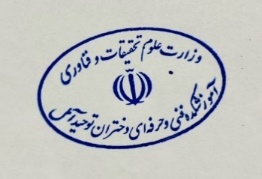 مریم عابدی
رئیس آموزشکده فنی و حرفه ای دختران آمل
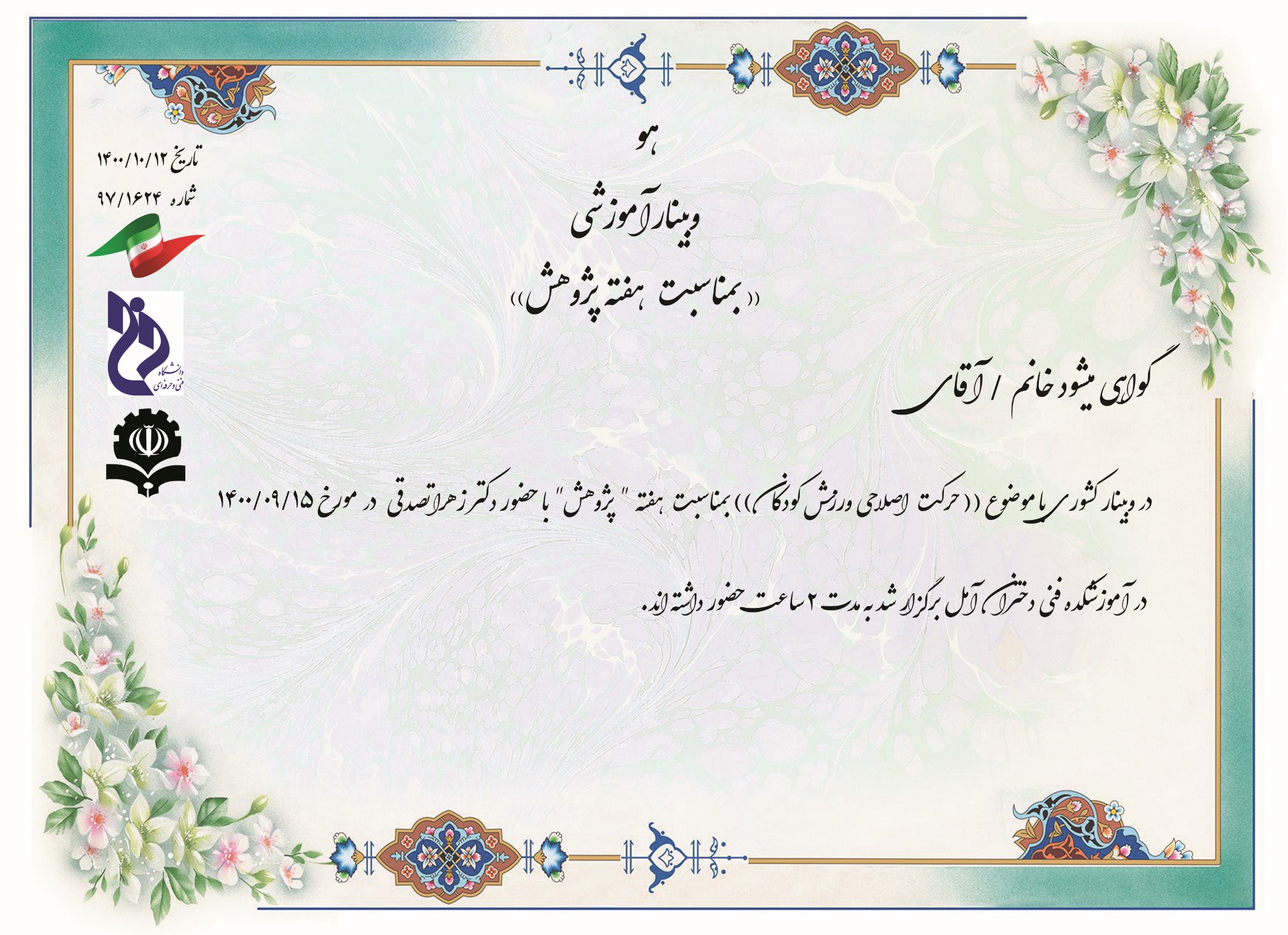 مهسا نجارتبار بیشه
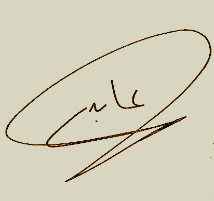 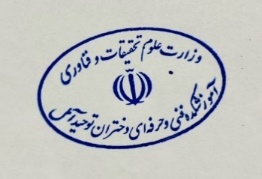 مریم عابدی
رئیس آموزشکده فنی و حرفه ای دختران آمل
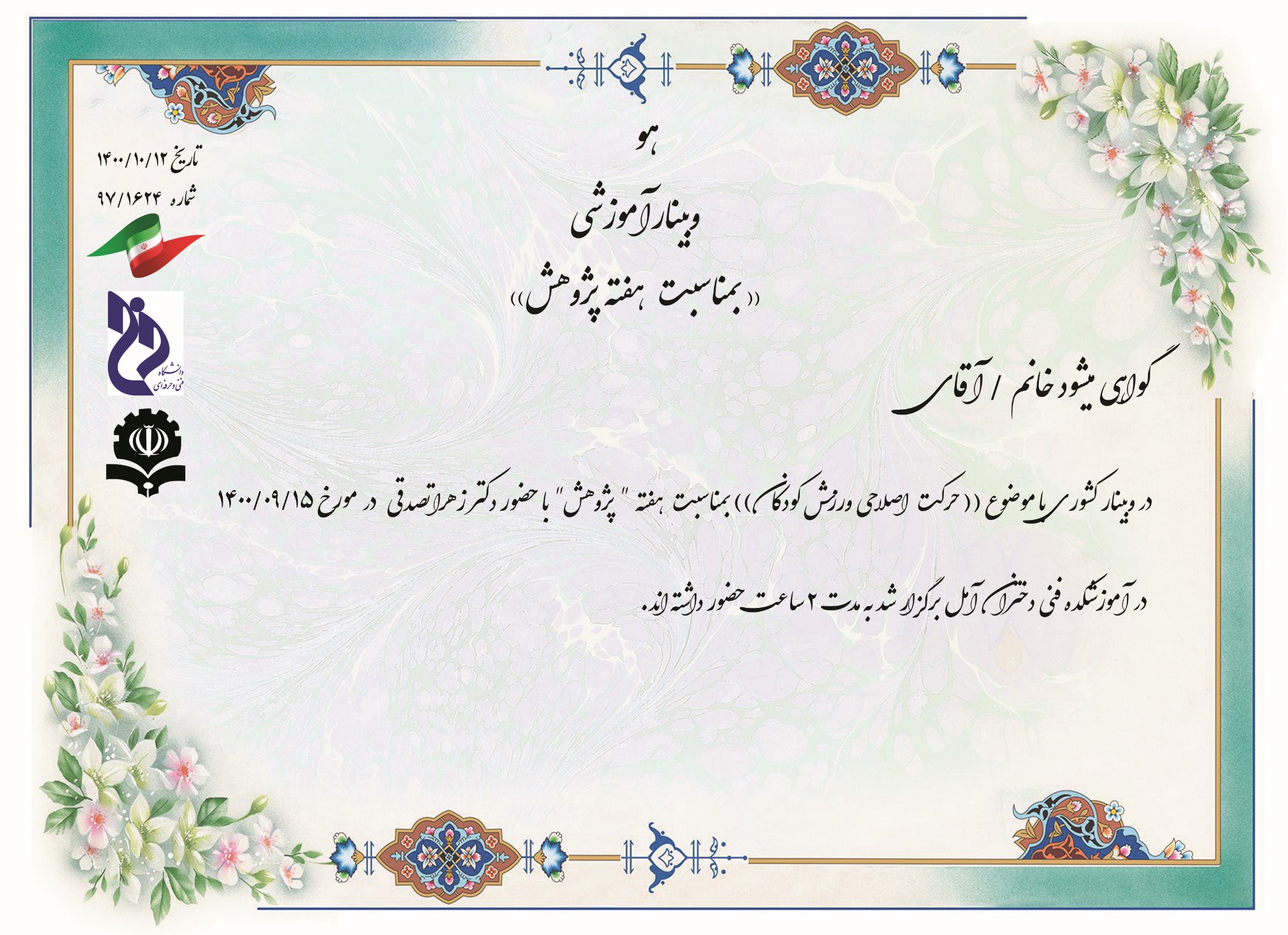 مهین فاضلی فر
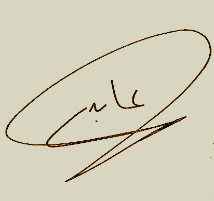 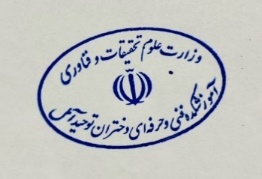 مریم عابدی
رئیس آموزشکده فنی و حرفه ای دختران آمل
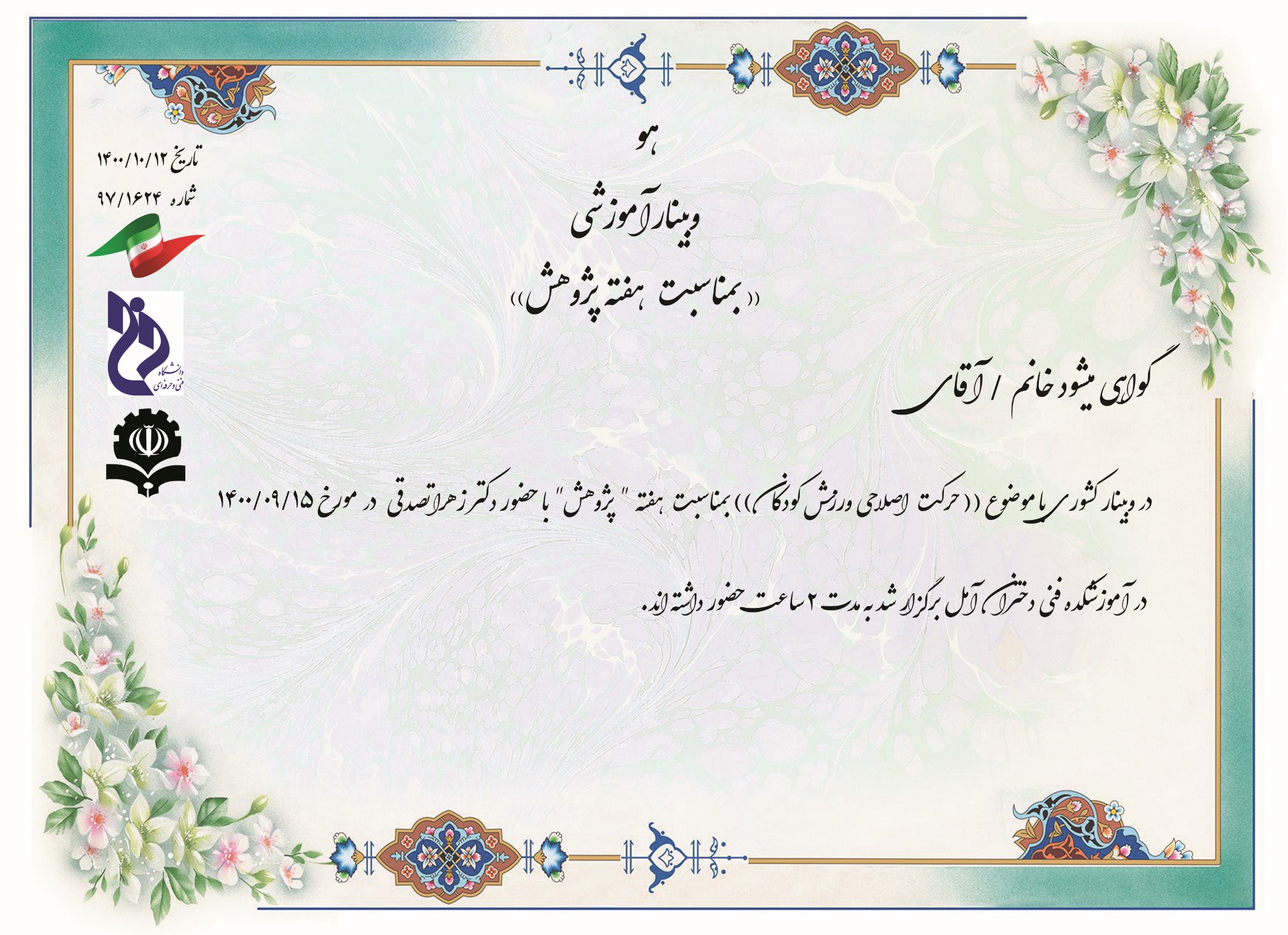 عمران احمدنژاد چهره
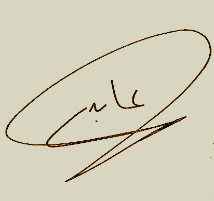 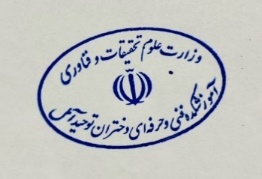 مریم عابدی
رئیس آموزشکده فنی و حرفه ای دختران آمل
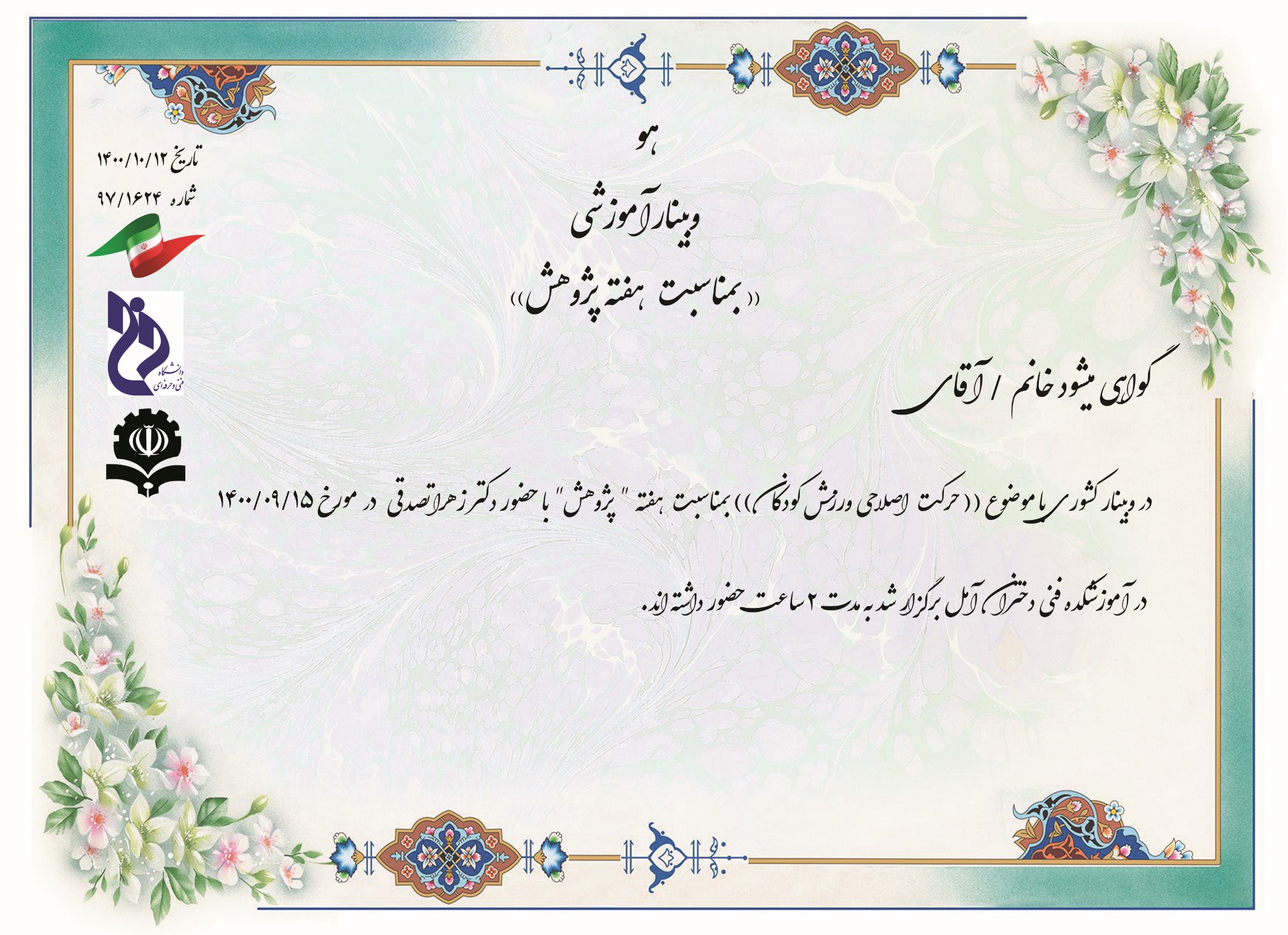 سالار هاشمپور
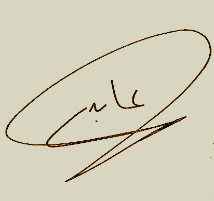 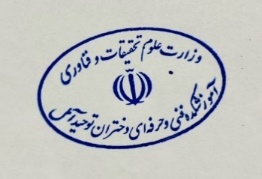 مریم عابدی
رئیس آموزشکده فنی و حرفه ای دختران آمل
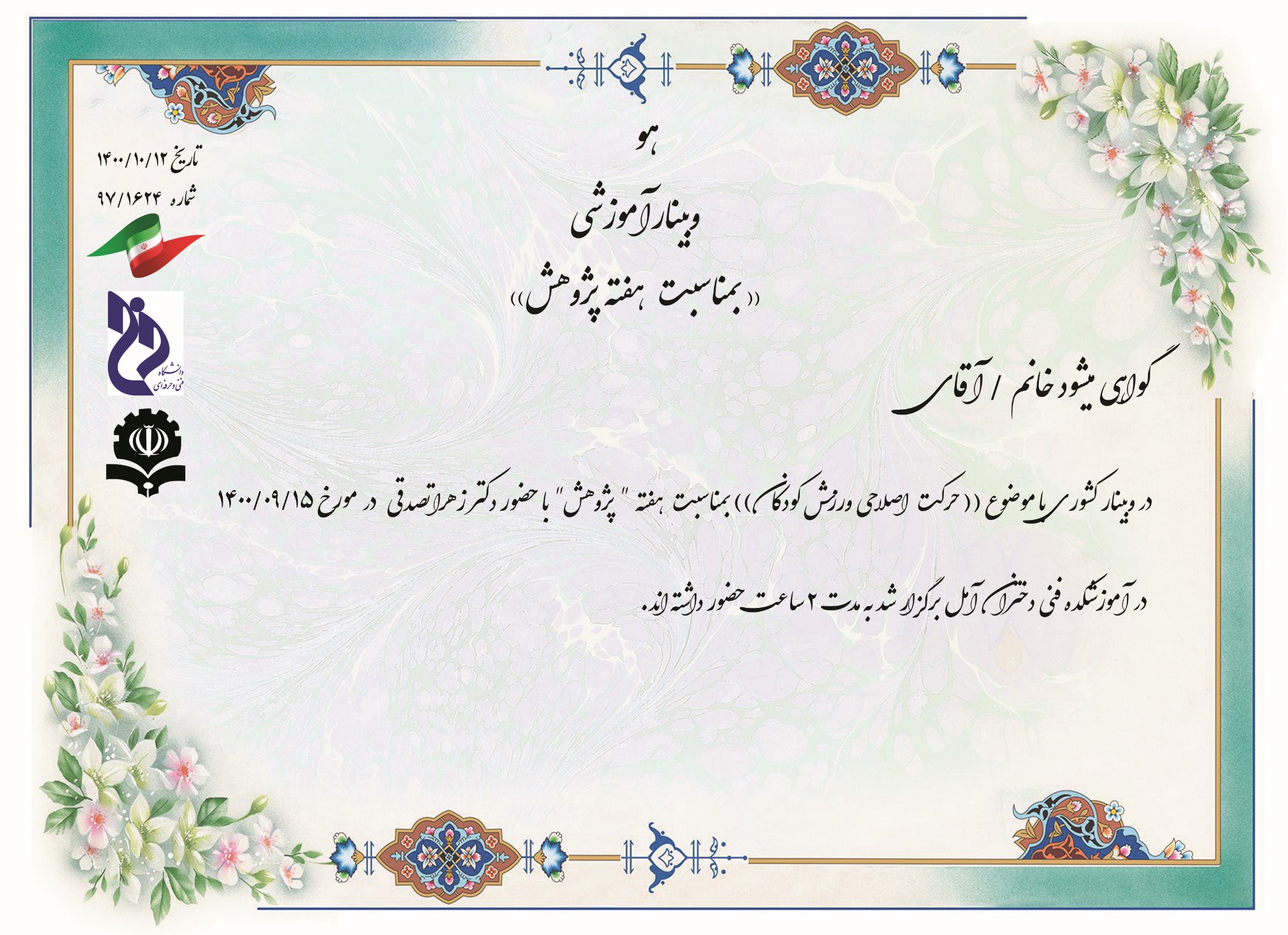 زینب کیاسالار
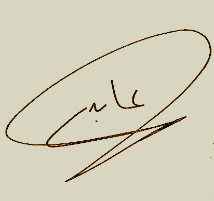 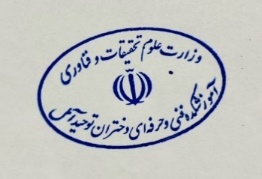 مریم عابدی
رئیس آموزشکده فنی و حرفه ای دختران آمل
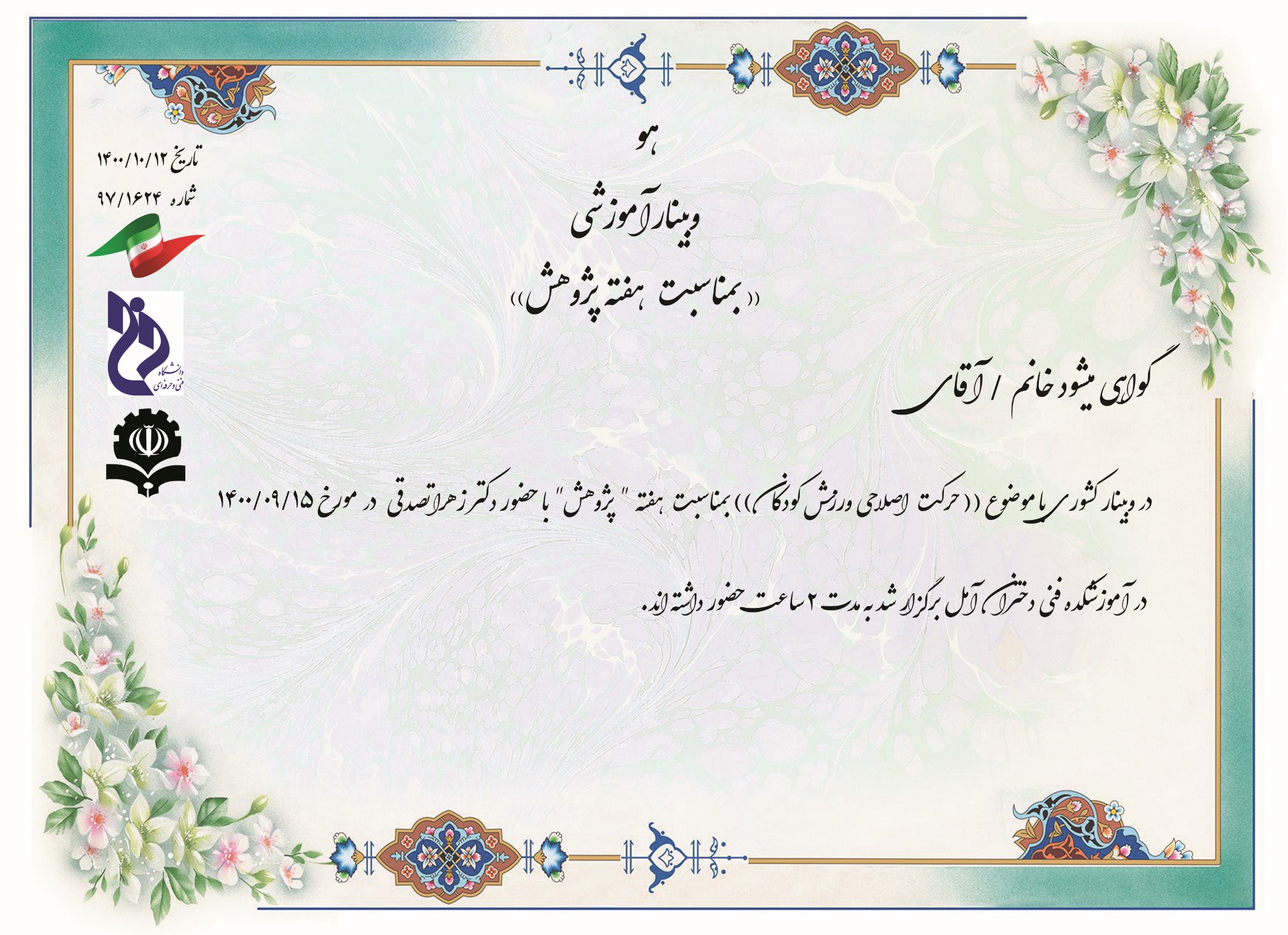 عباس حسین زاده
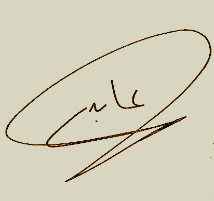 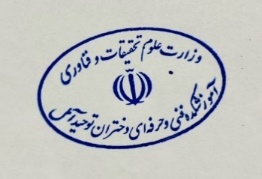 مریم عابدی
رئیس آموزشکده فنی و حرفه ای دختران آمل
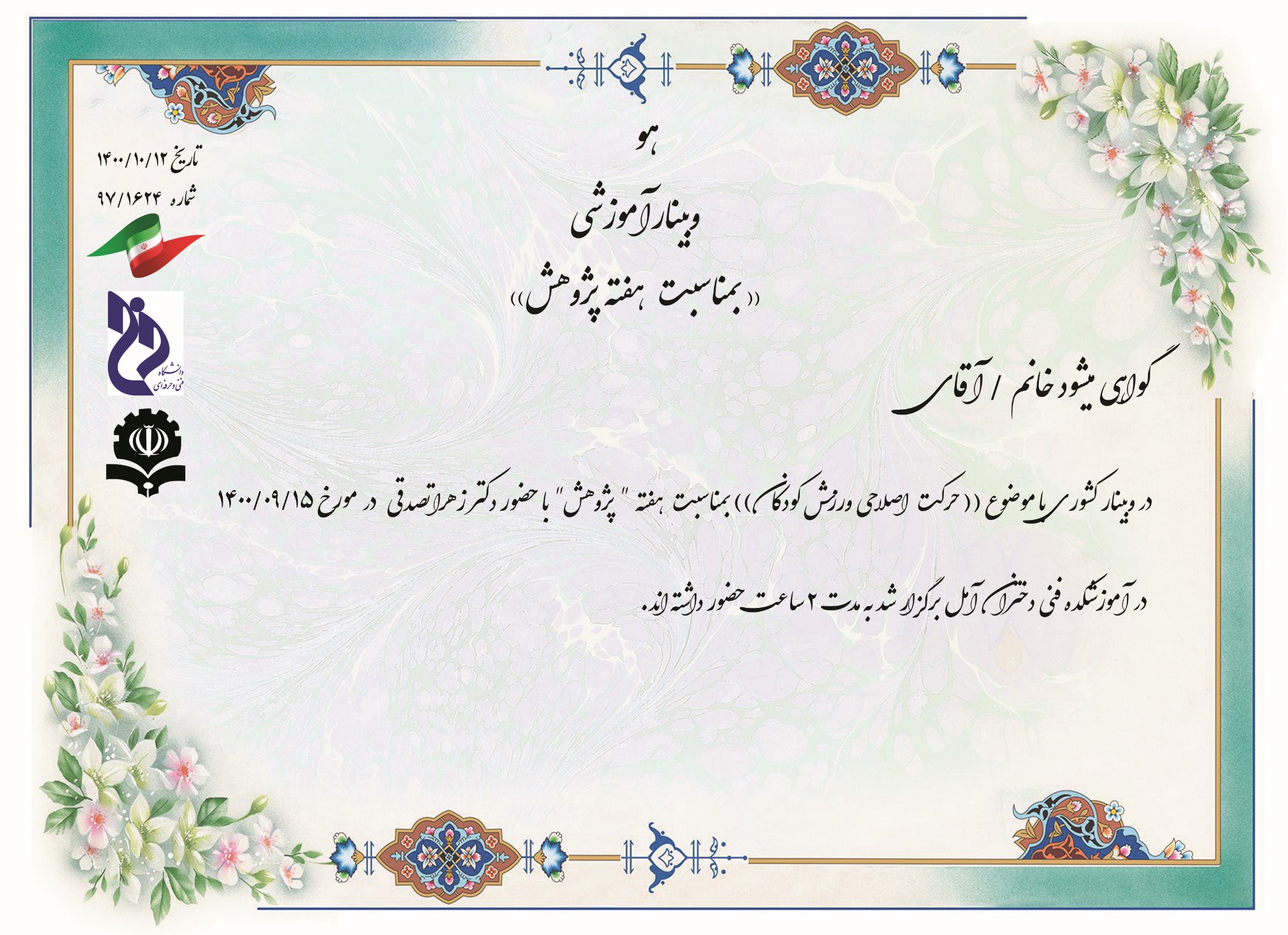 احمد باقری
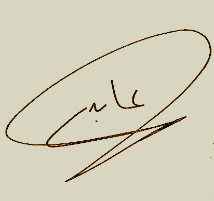 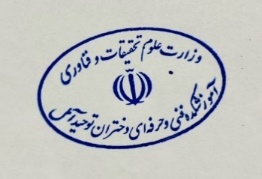 مریم عابدی
رئیس آموزشکده فنی و حرفه ای دختران آمل
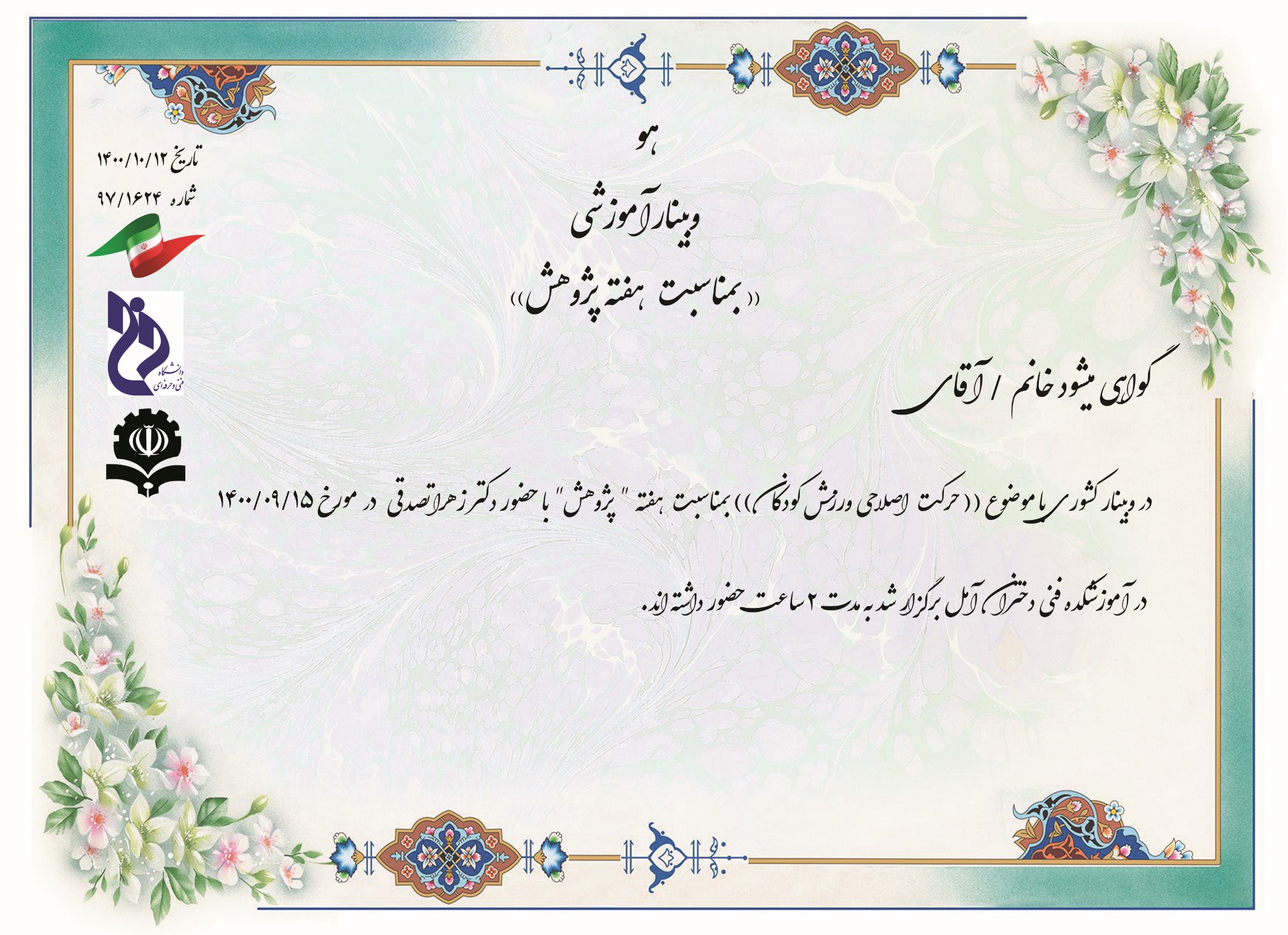 مریم ذبیحی
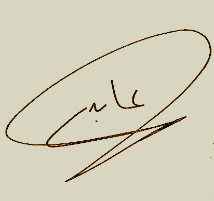 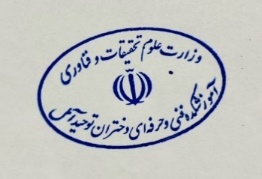 مریم عابدی
رئیس آموزشکده فنی و حرفه ای دختران آمل
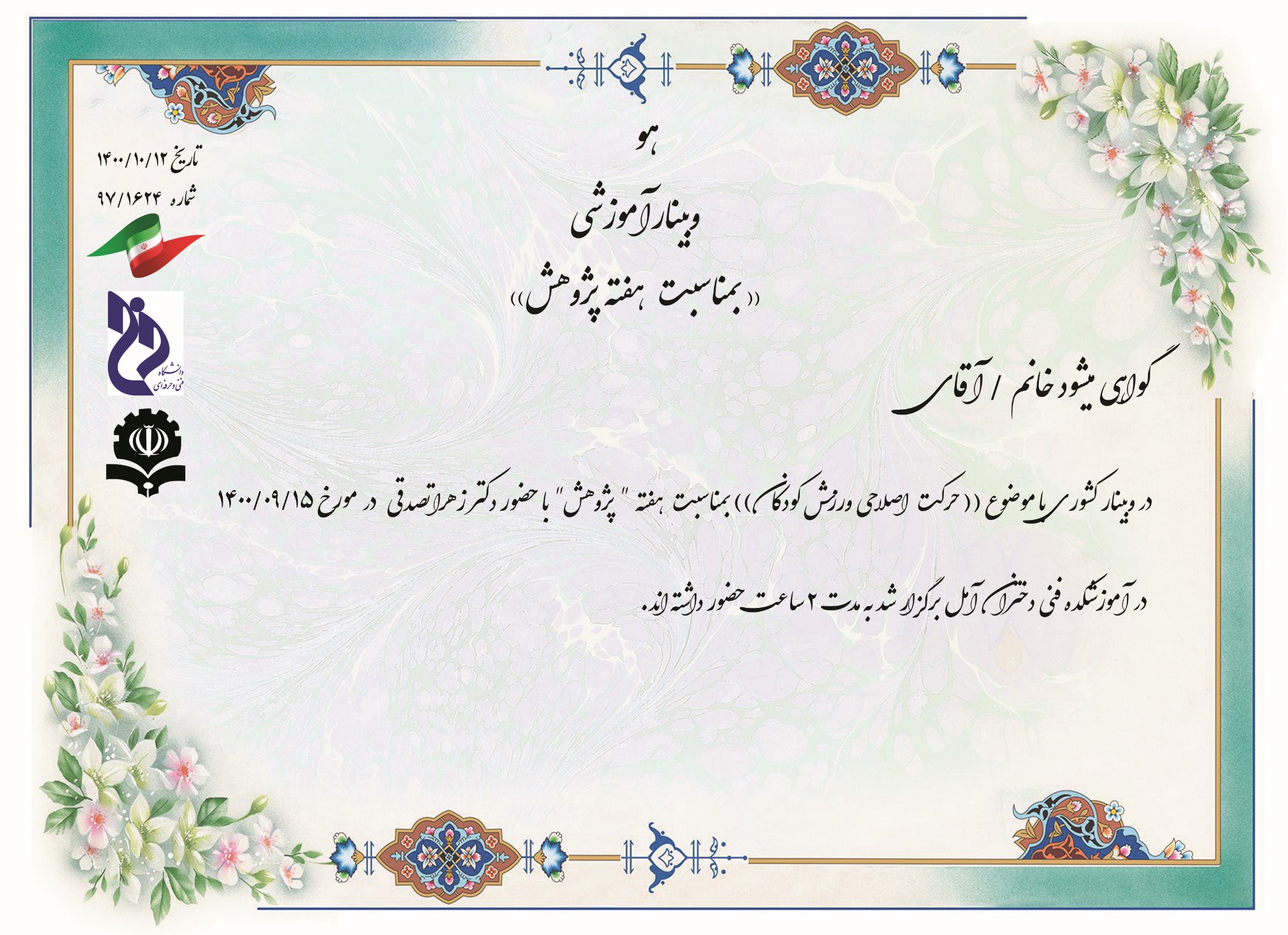 هادی یزدانی
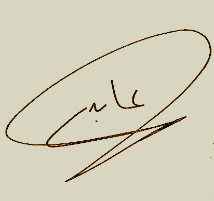 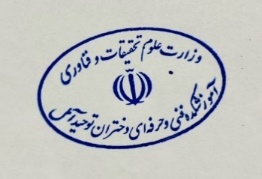 مریم عابدی
رئیس آموزشکده فنی و حرفه ای دختران آمل
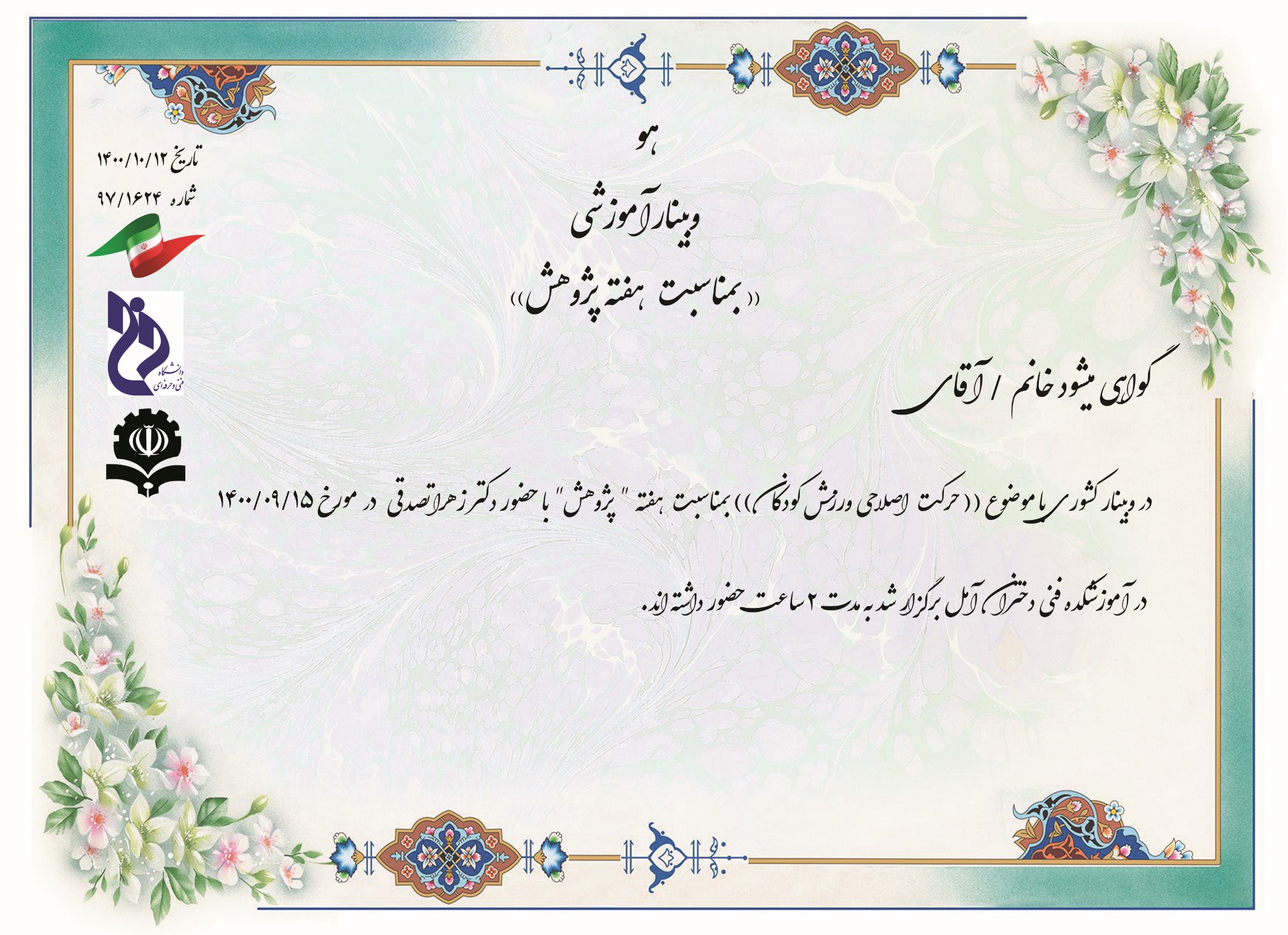 مهدیه قربانی
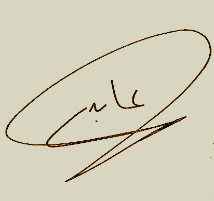 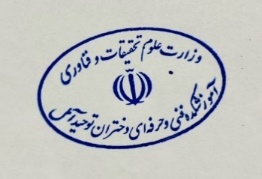 مریم عابدی
رئیس آموزشکده فنی و حرفه ای دختران آمل
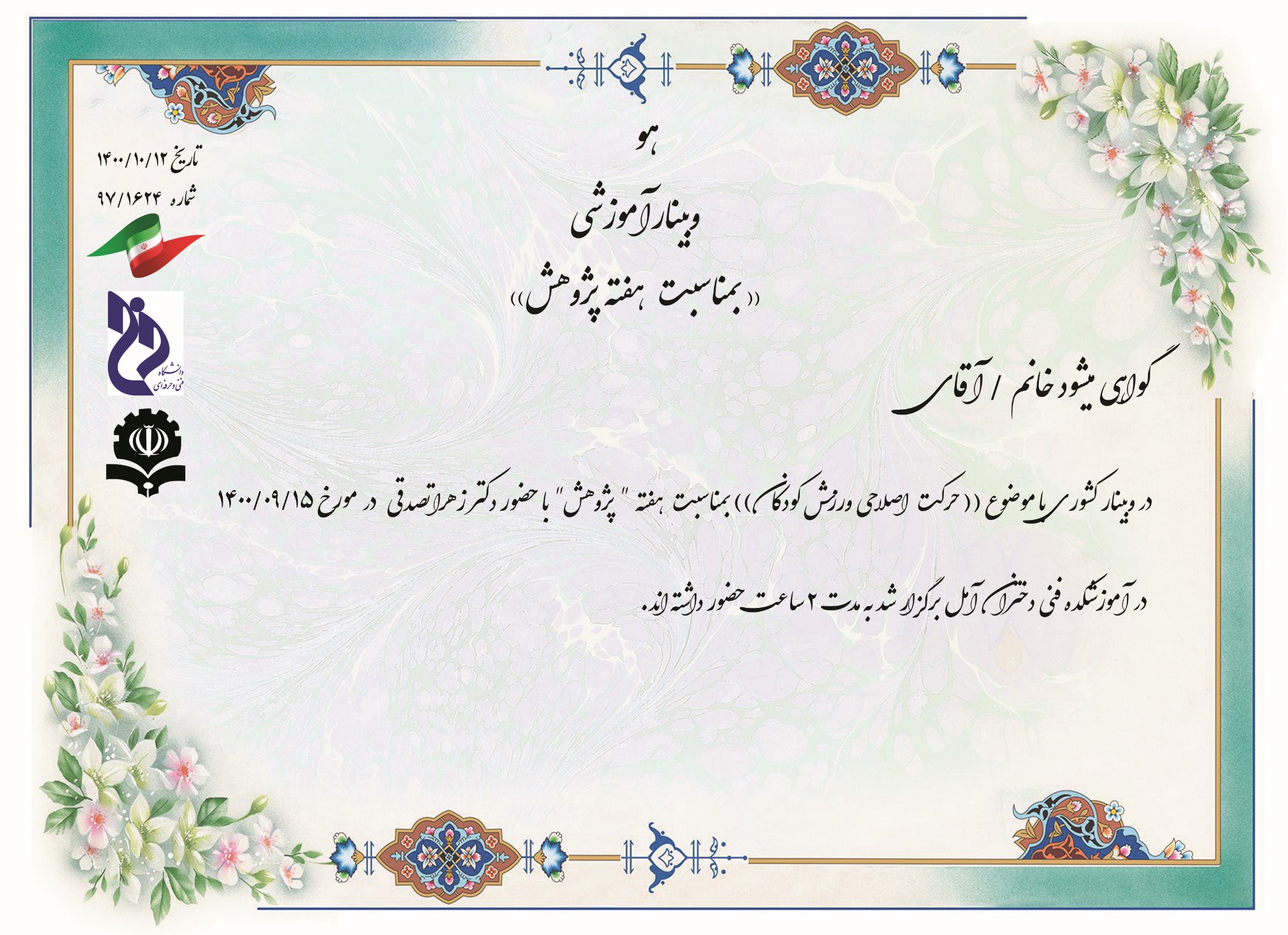 یاسمن طاهری
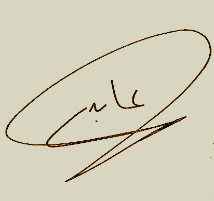 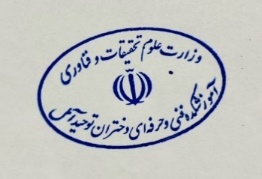 مریم عابدی
رئیس آموزشکده فنی و حرفه ای دختران آمل
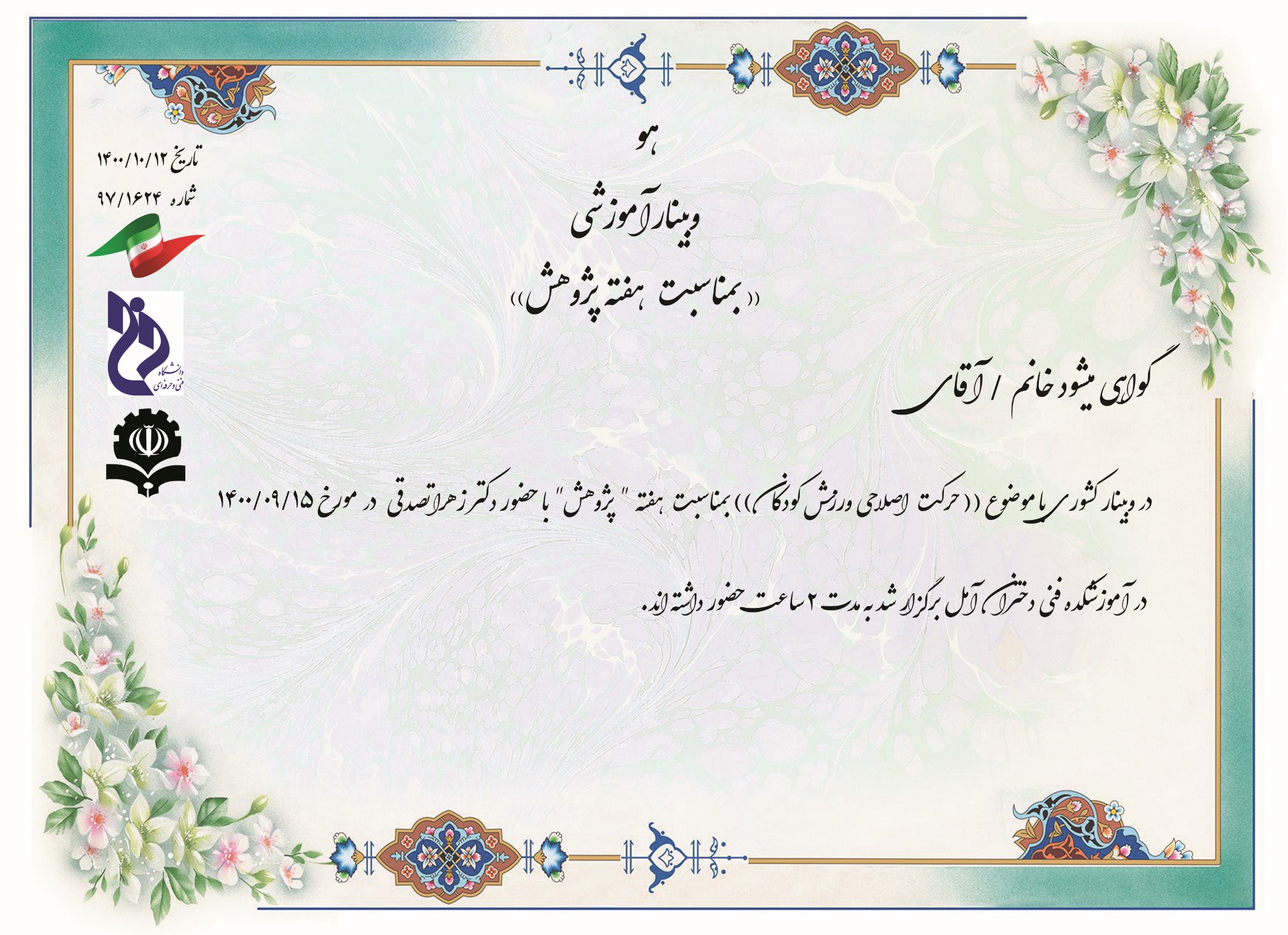 مائده خندابی
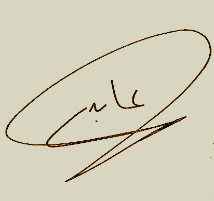 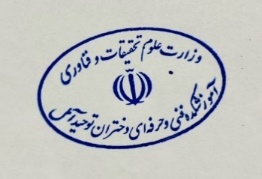 مریم عابدی
رئیس آموزشکده فنی و حرفه ای دختران آمل
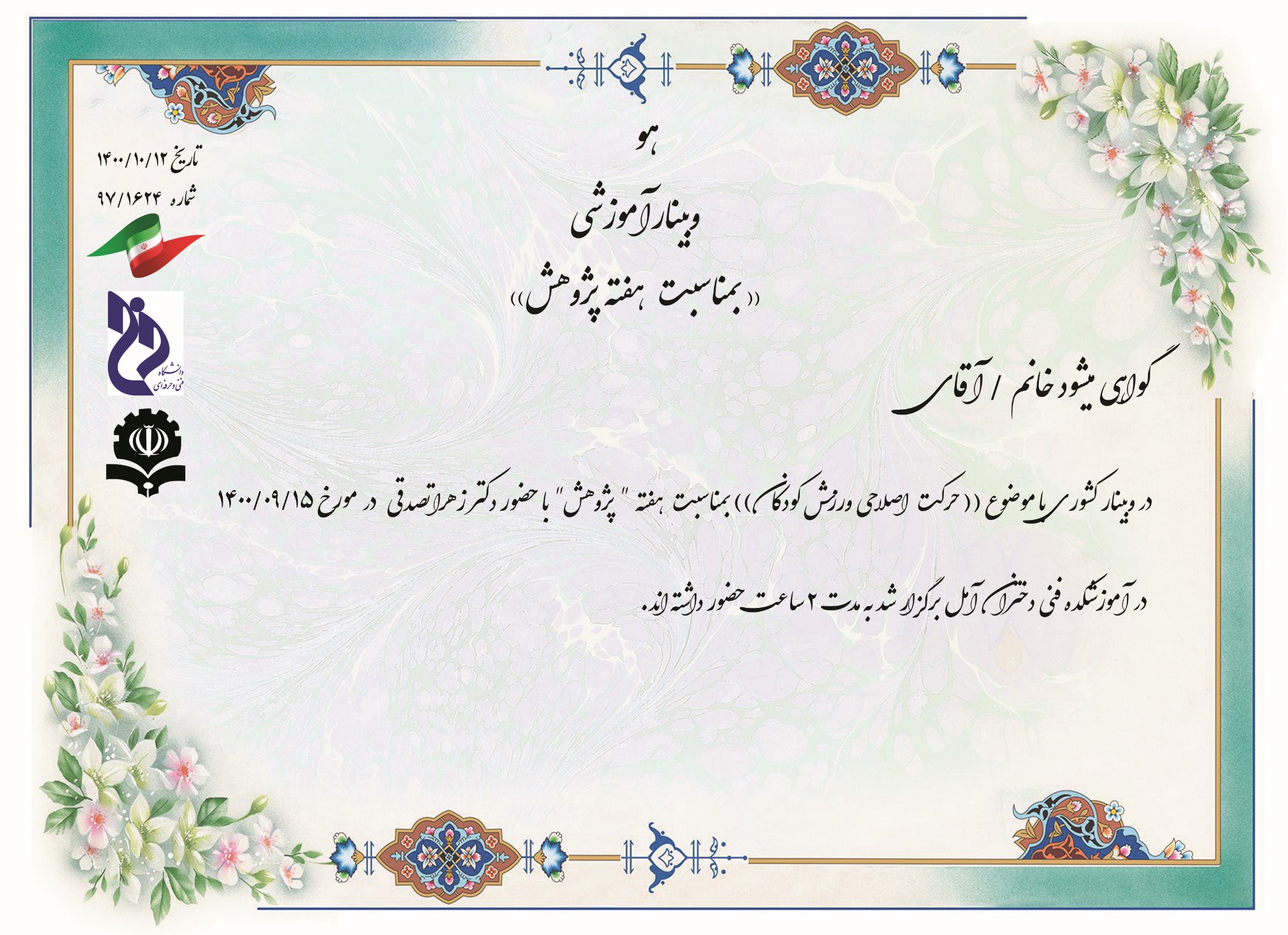 سهیلا محسن پور
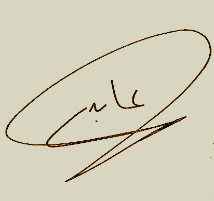 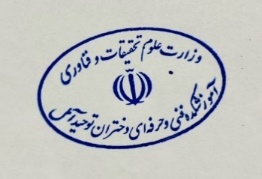 مریم عابدی
رئیس آموزشکده فنی و حرفه ای دختران آمل
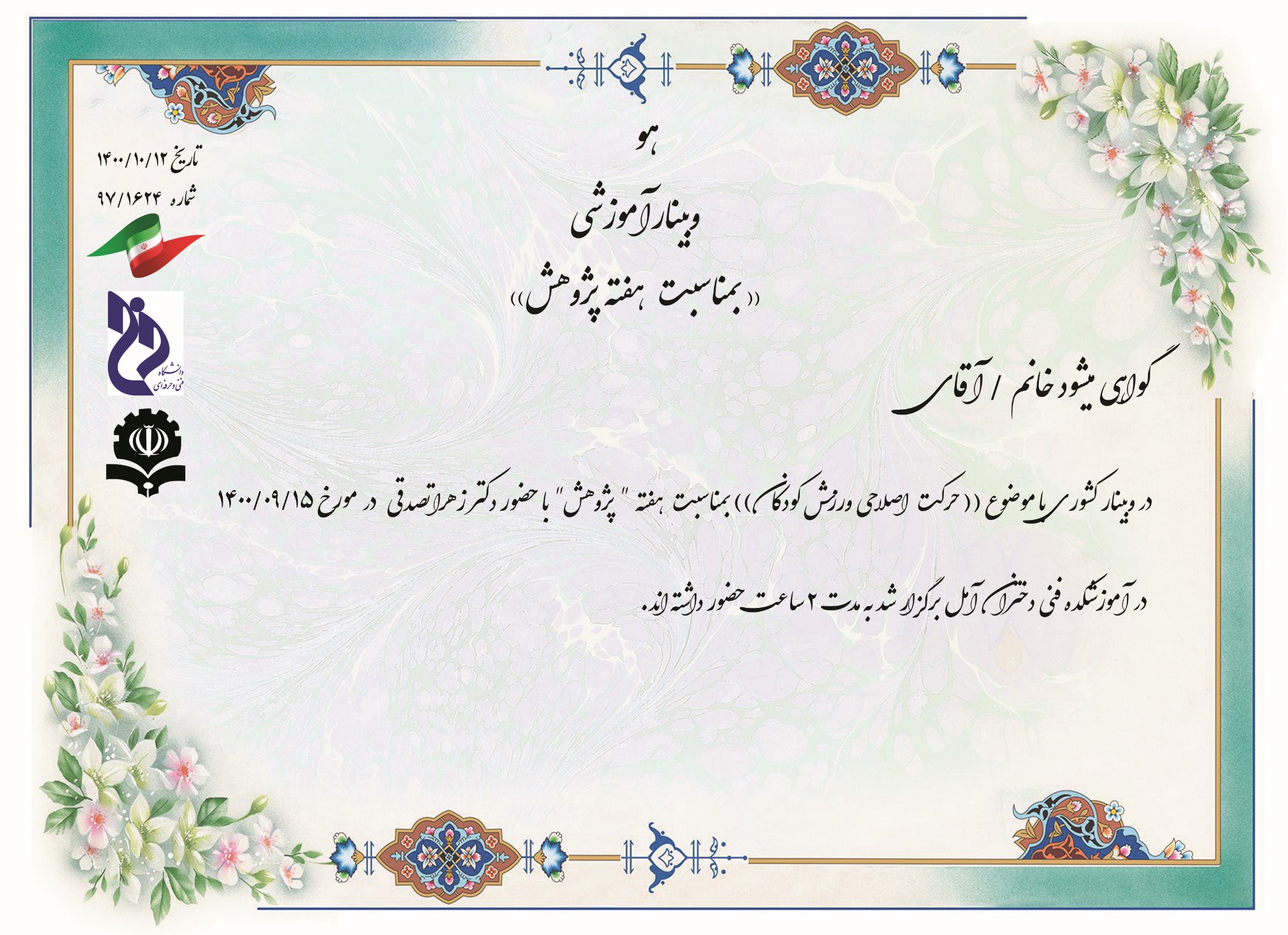 صدیقه سیفی اسکی
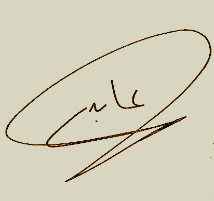 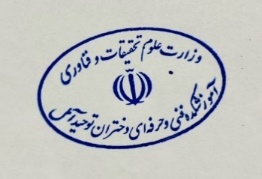 مریم عابدی
رئیس آموزشکده فنی و حرفه ای دختران آمل
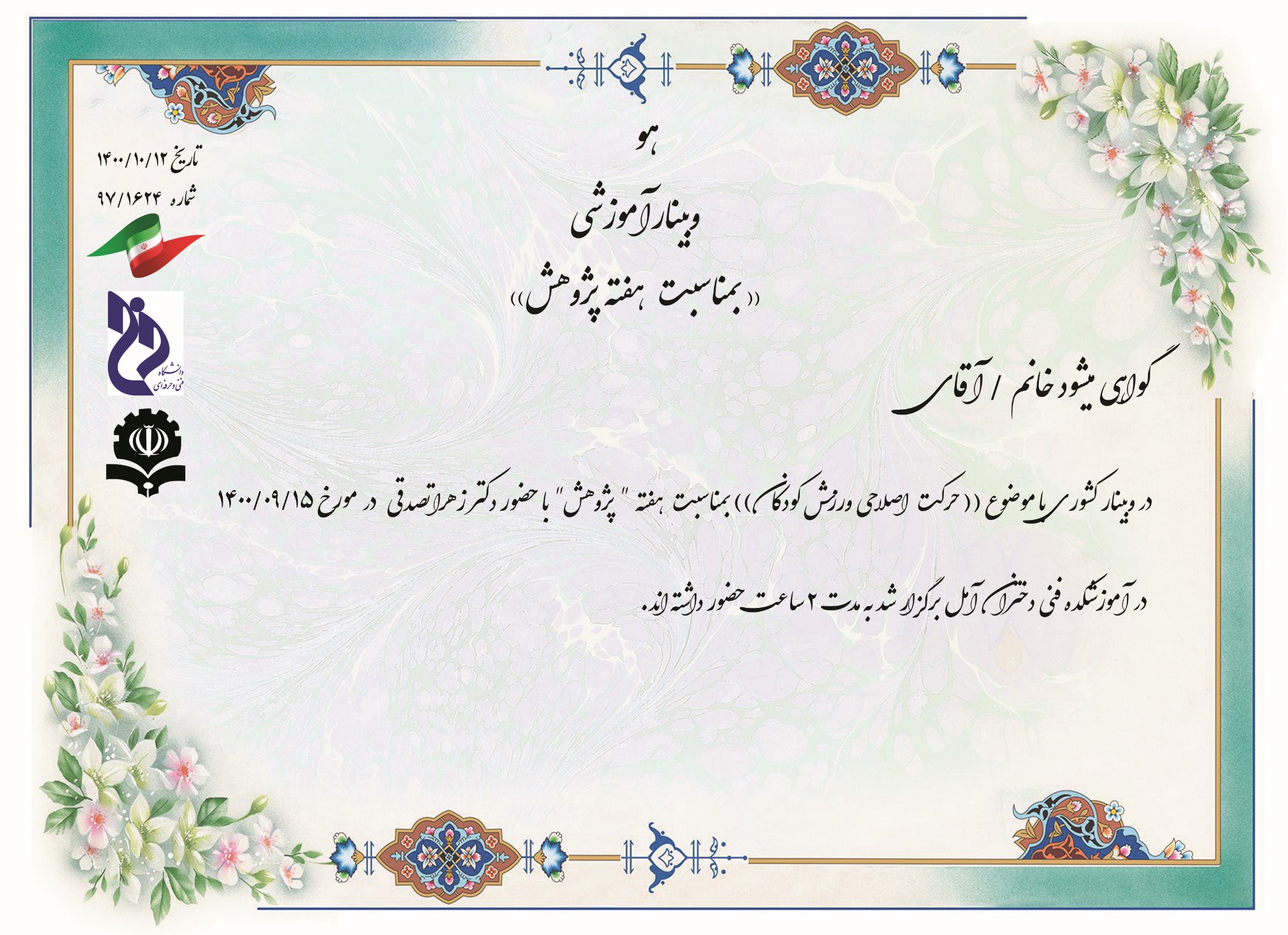 مریم صداقت
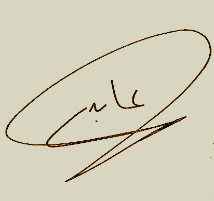 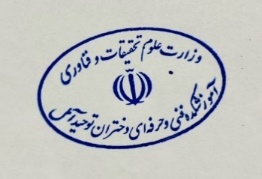 مریم عابدی
رئیس آموزشکده فنی و حرفه ای دختران آمل
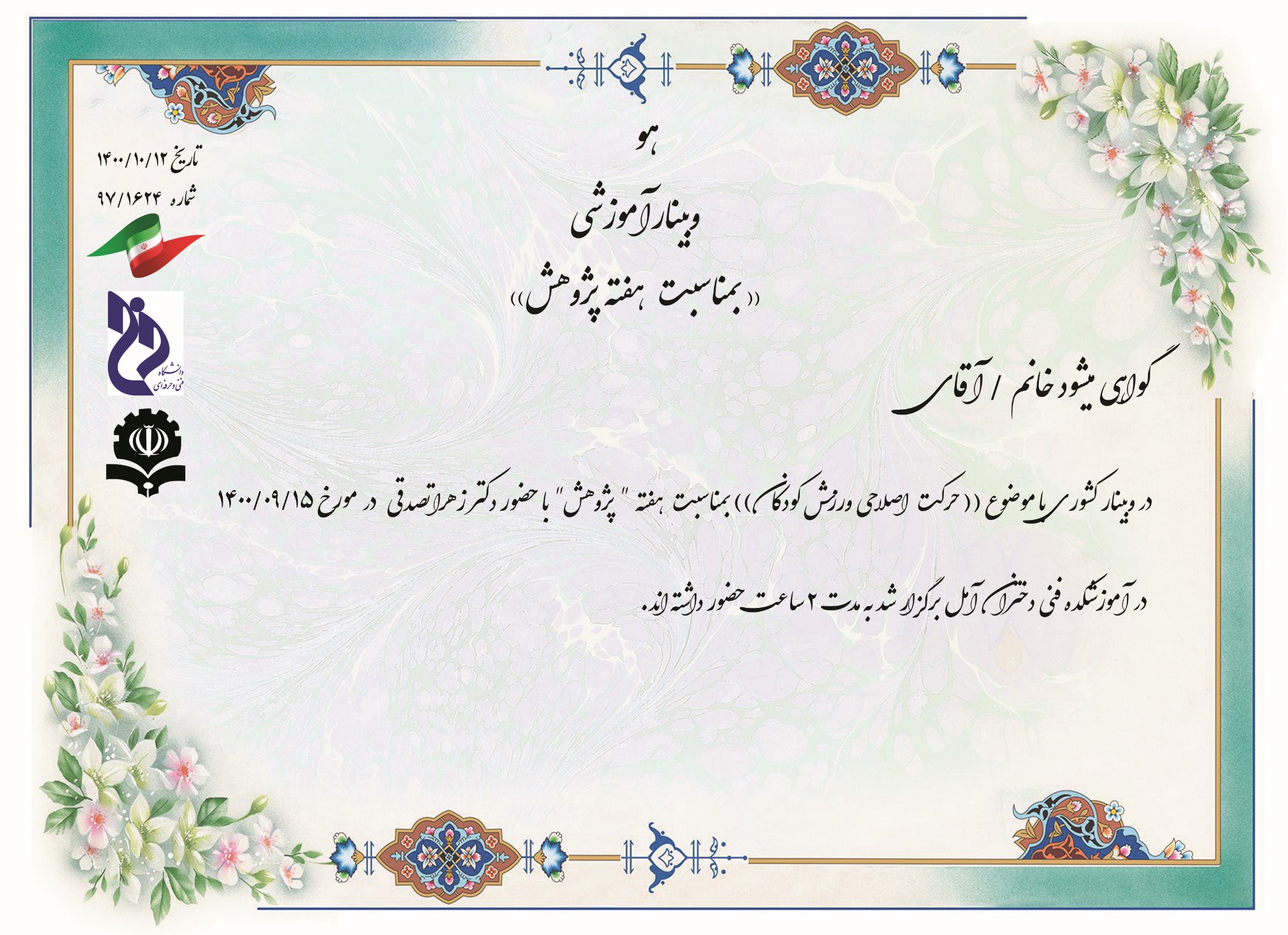 مائده کمانی فرح آبادی
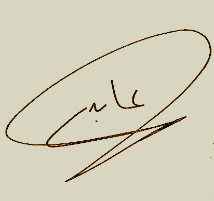 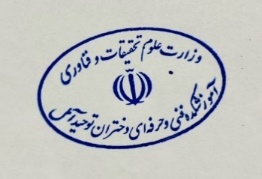 مریم عابدی
رئیس آموزشکده فنی و حرفه ای دختران آمل
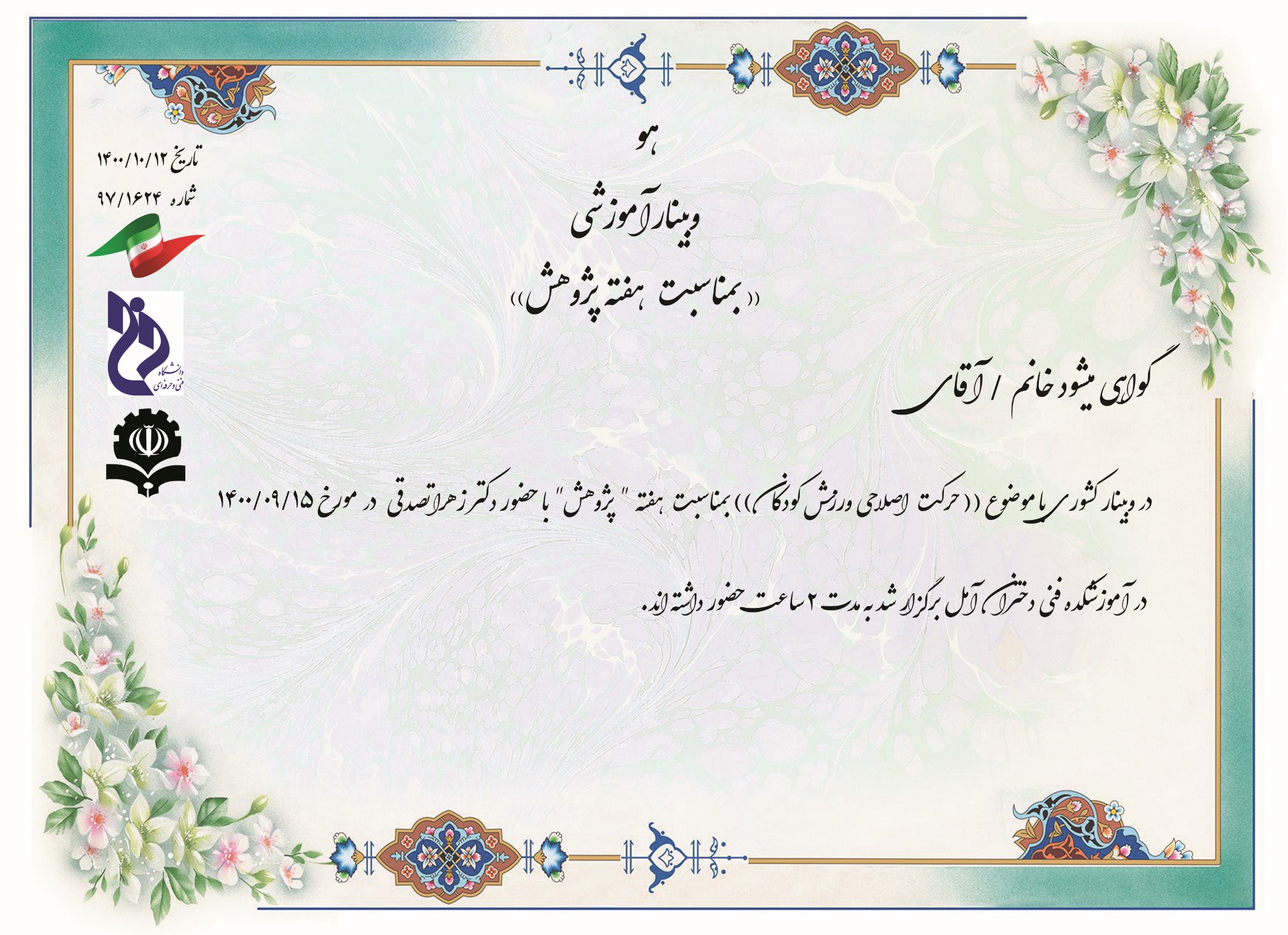 محبوبه کفشگر
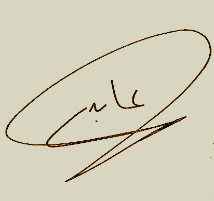 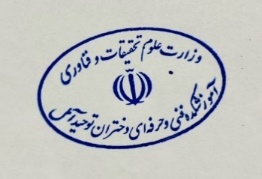 مریم عابدی
رئیس آموزشکده فنی و حرفه ای دختران آمل
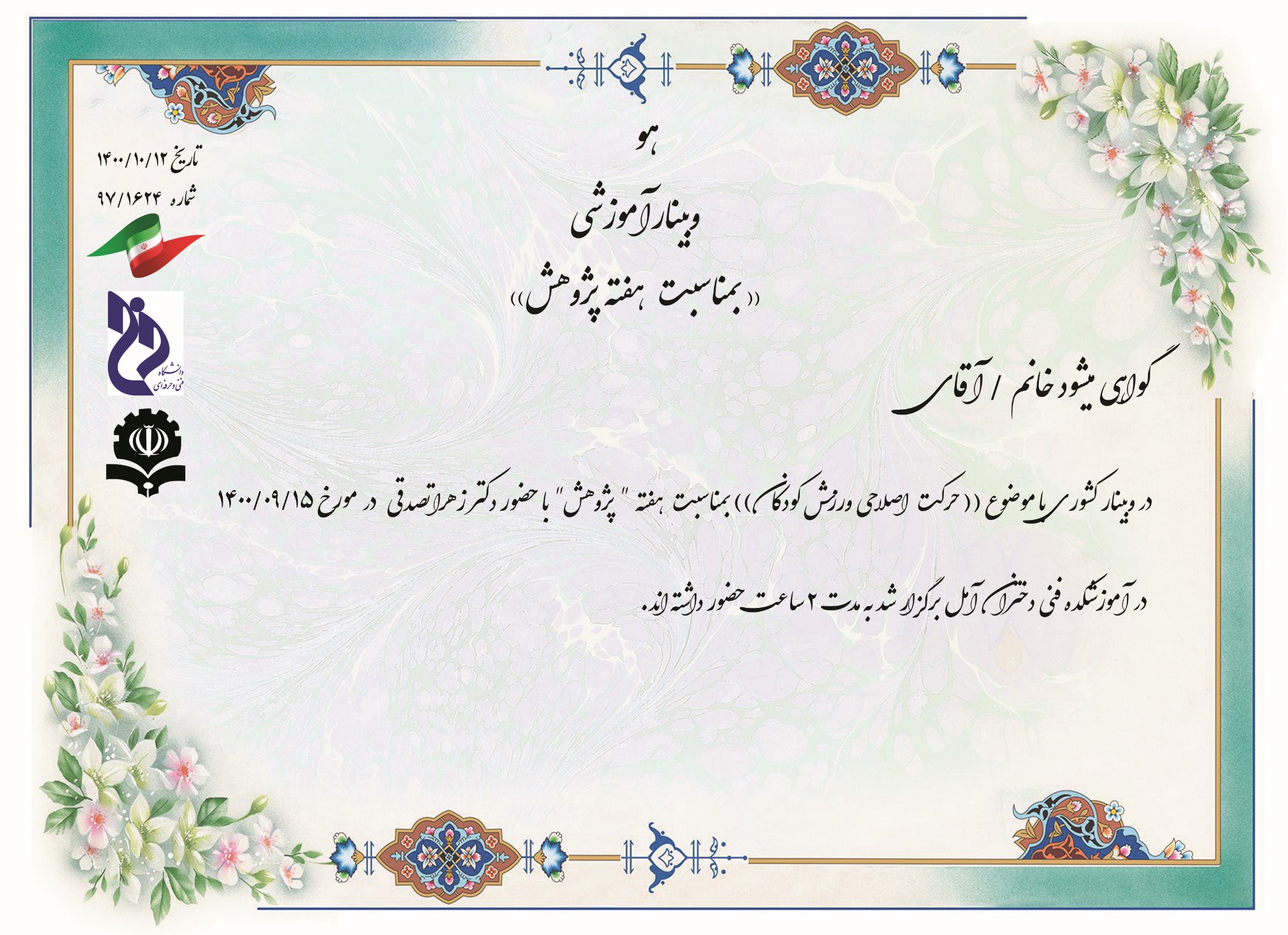 نسیم مظلومی
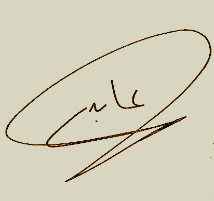 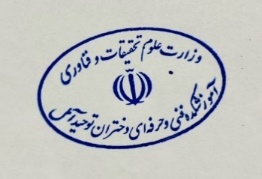 مریم عابدی
رئیس آموزشکده فنی و حرفه ای دختران آمل
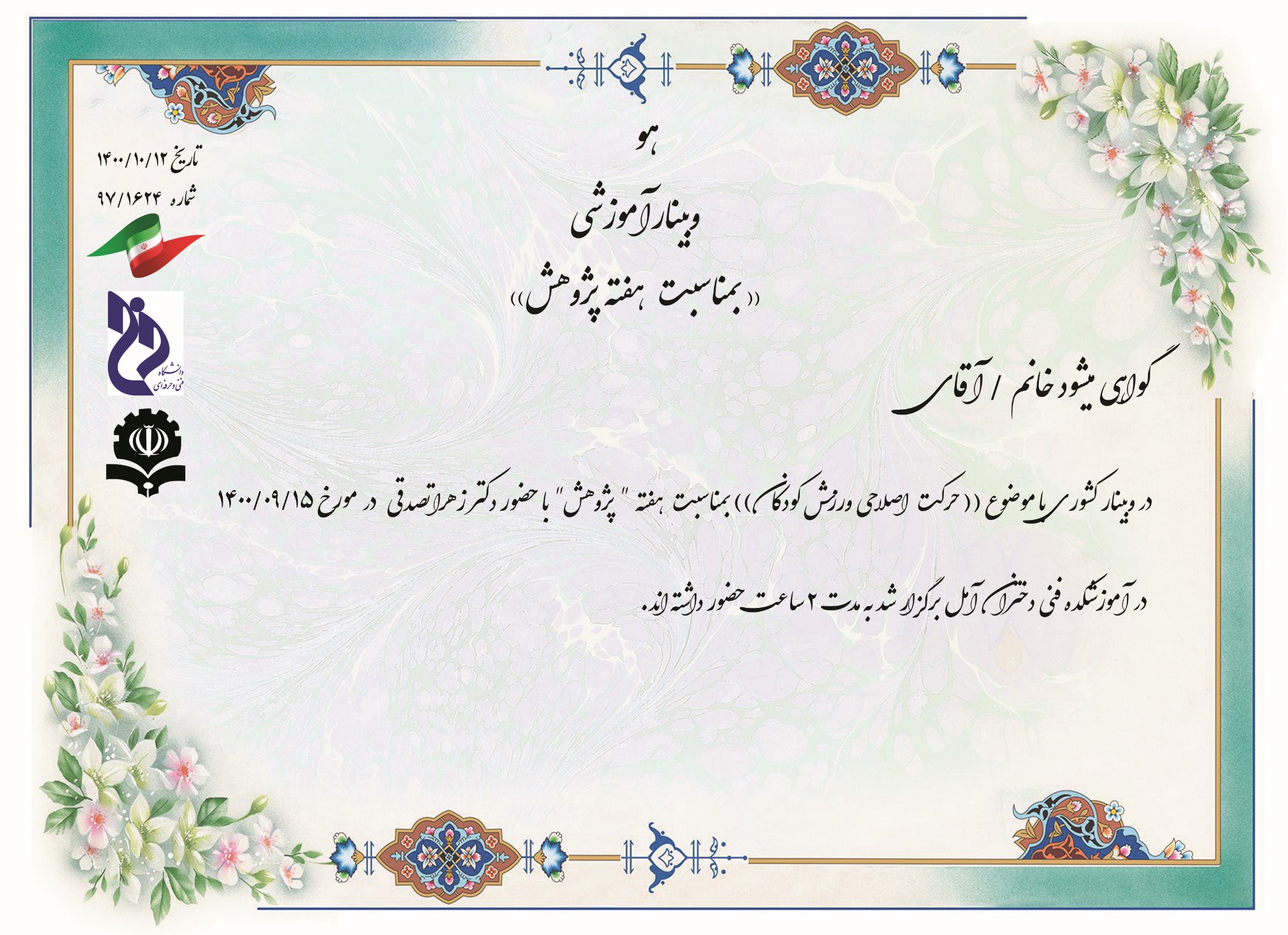 صبا حسین پور
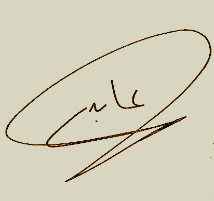 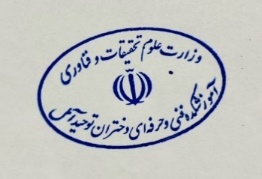 مریم عابدی
رئیس آموزشکده فنی و حرفه ای دختران آمل
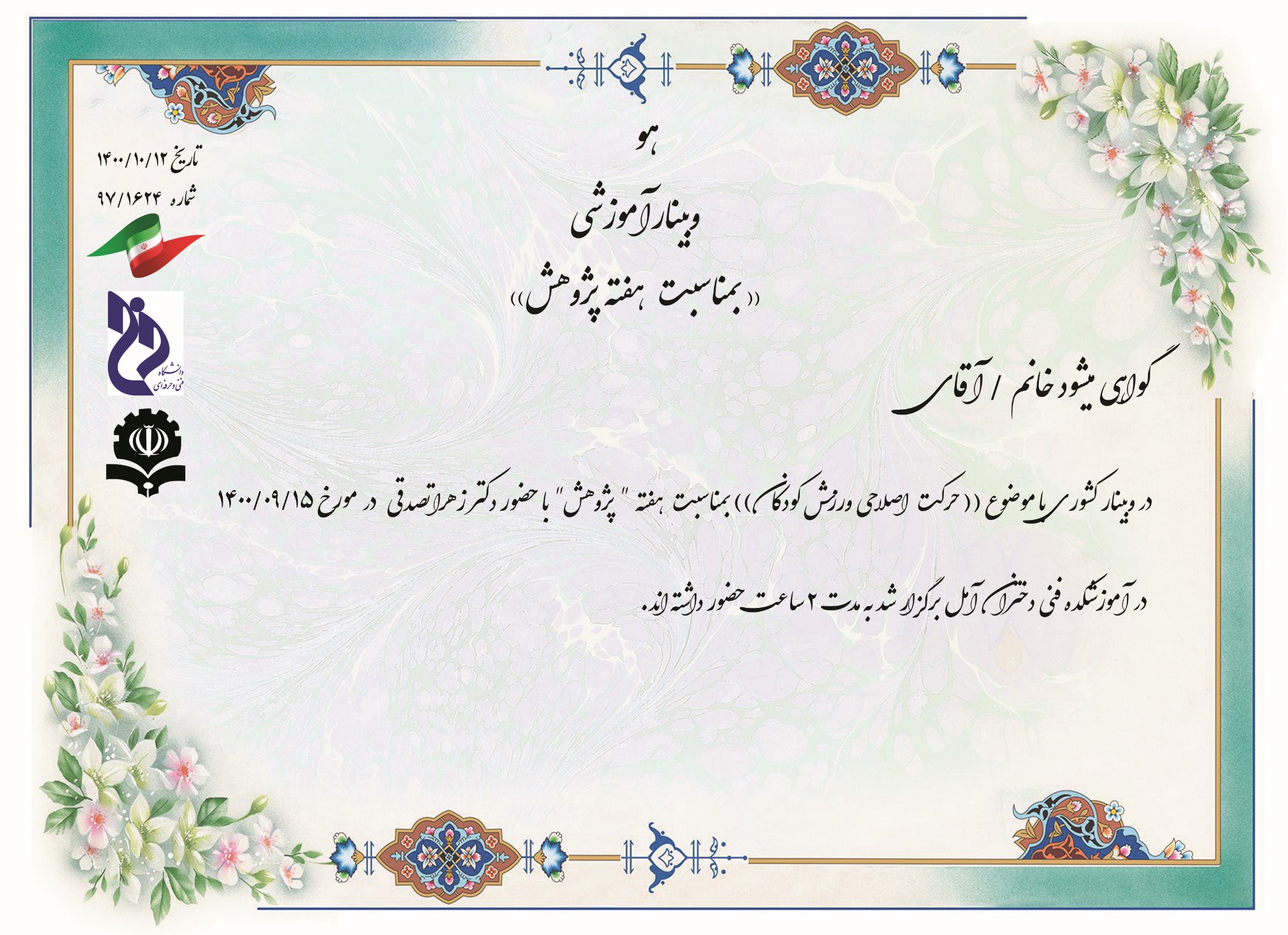 ساینا ابدی
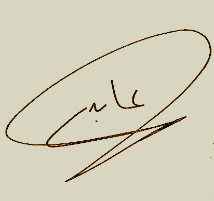 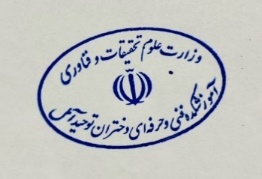 مریم عابدی
رئیس آموزشکده فنی و حرفه ای دختران آمل
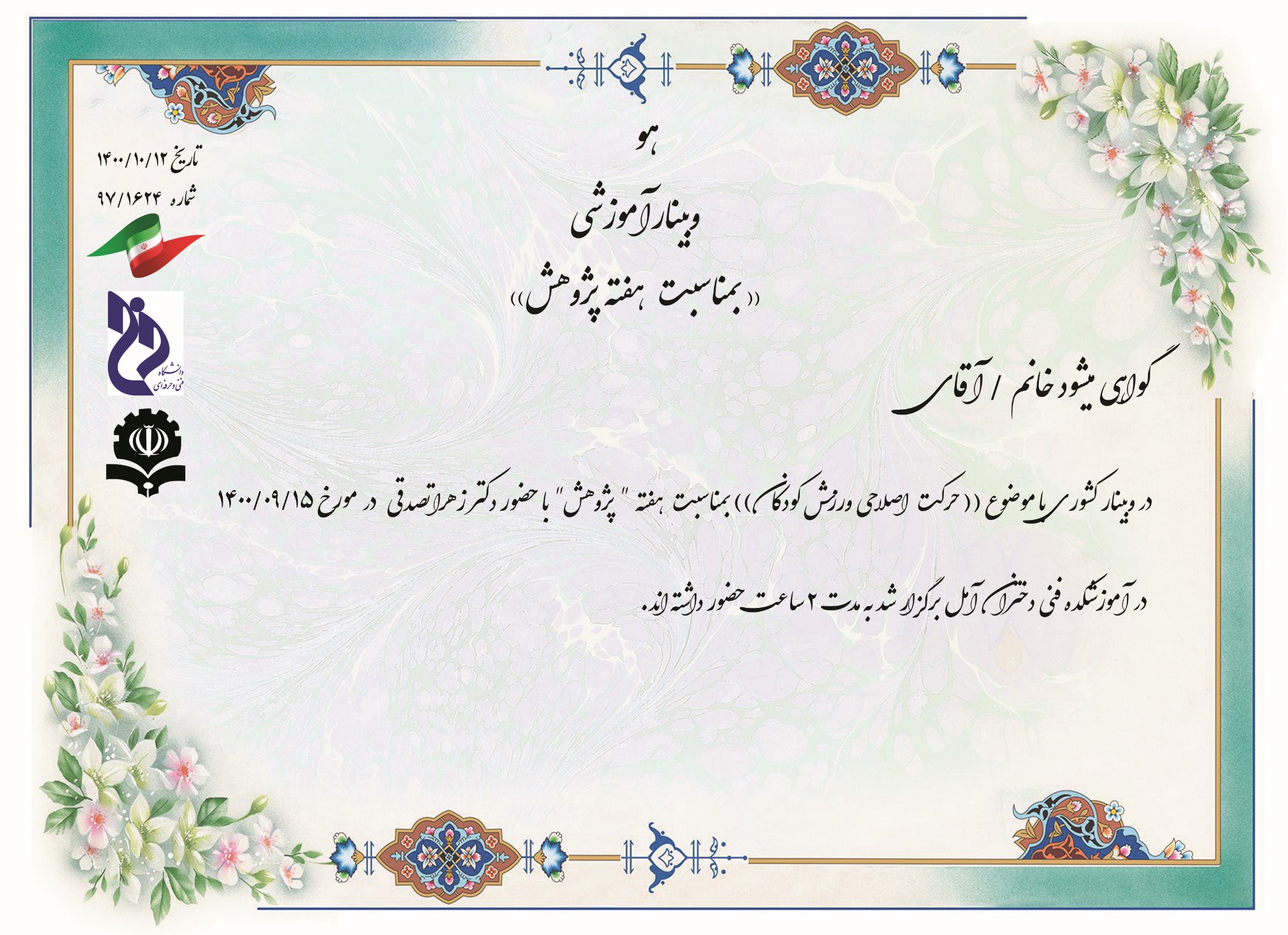 تبسم رضایی
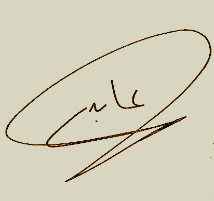 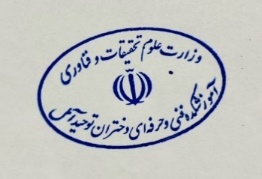 مریم عابدی
رئیس آموزشکده فنی و حرفه ای دختران آمل
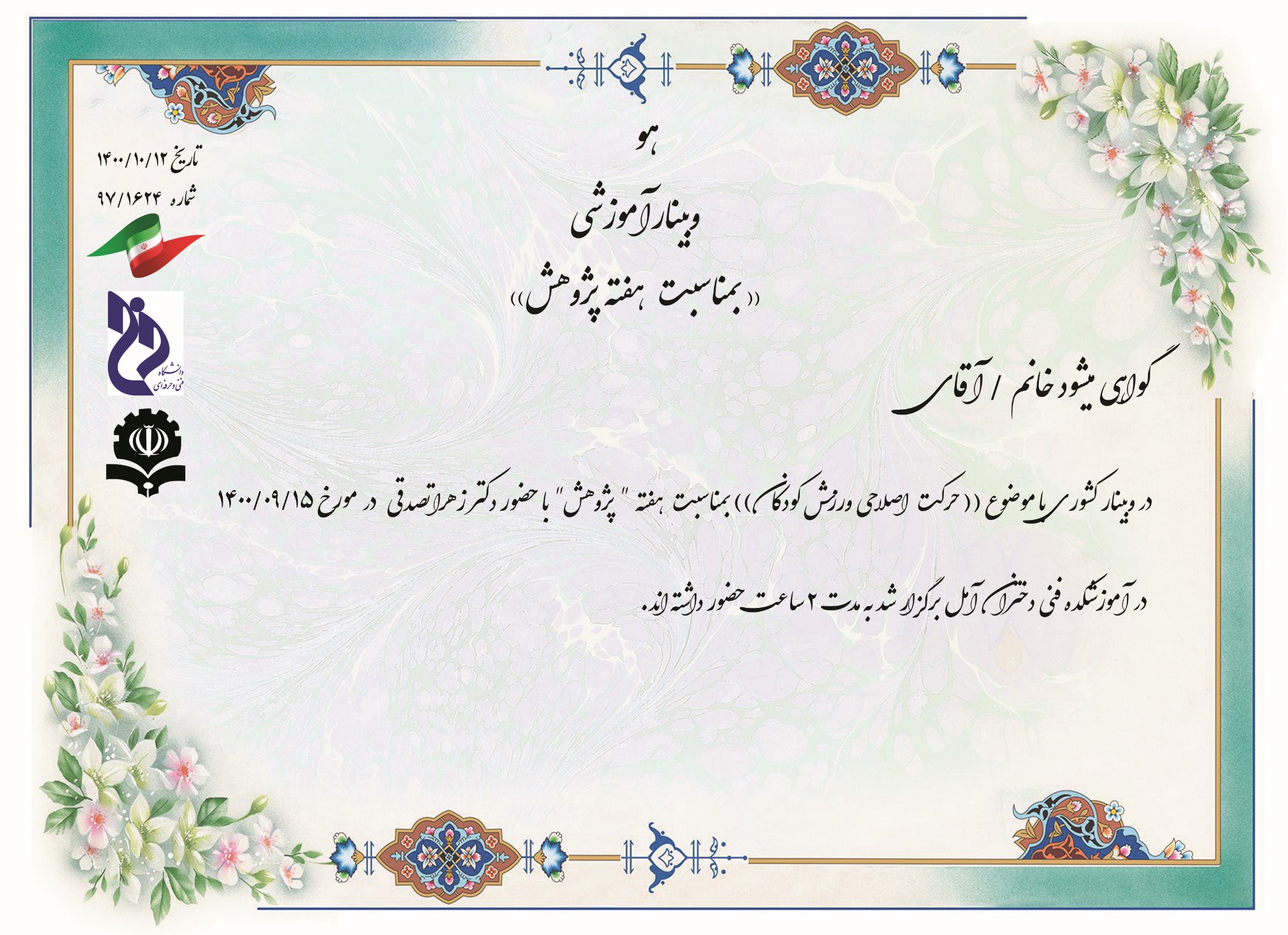 زهرا حسینی
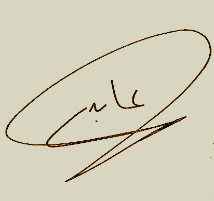 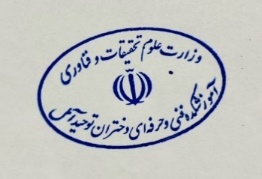 مریم عابدی
رئیس آموزشکده فنی و حرفه ای دختران آمل
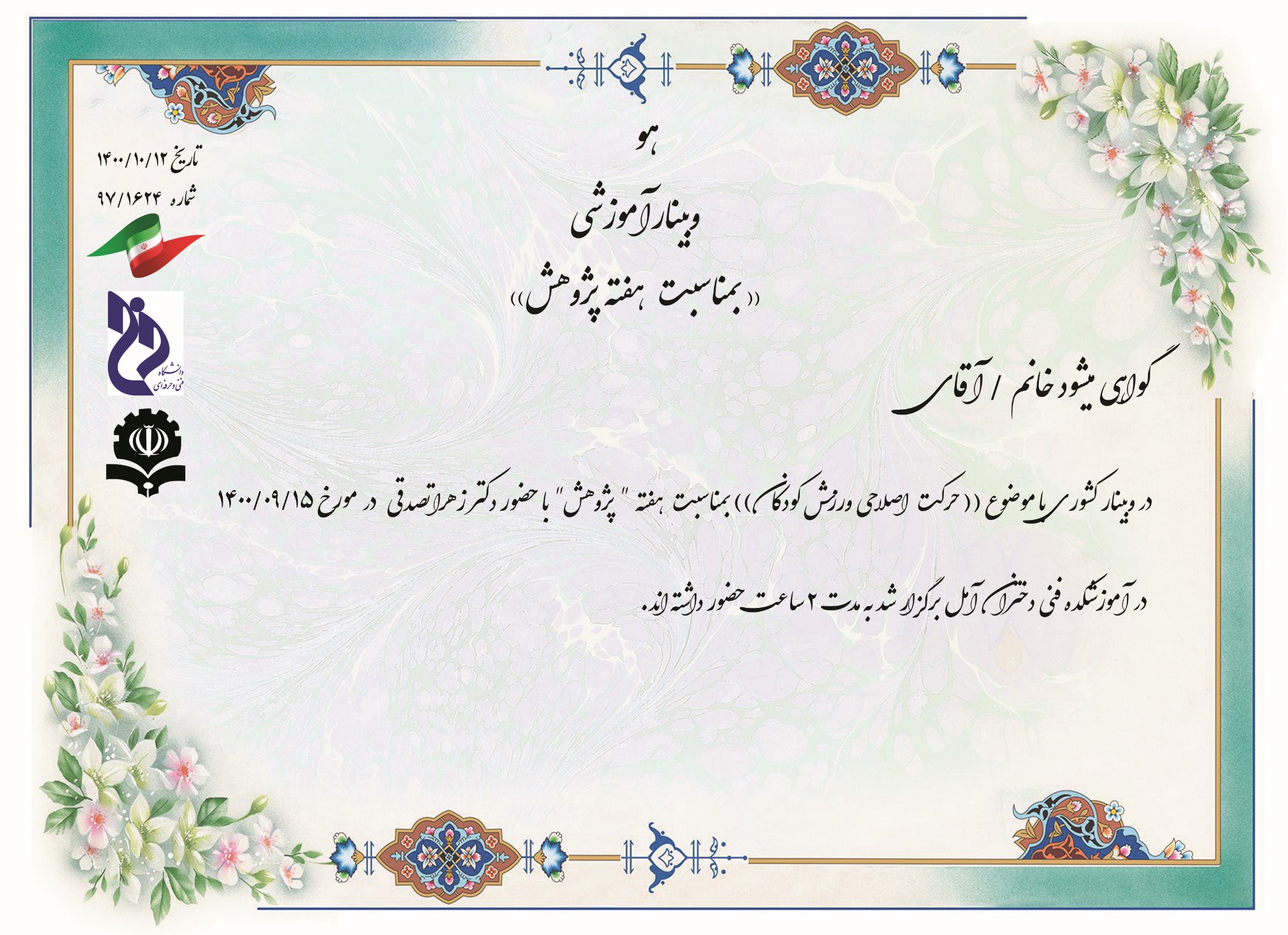 سارا خیری
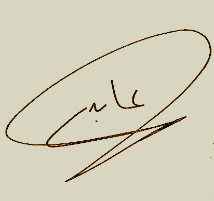 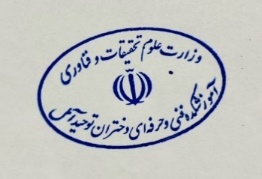 مریم عابدی
رئیس آموزشکده فنی و حرفه ای دختران آمل
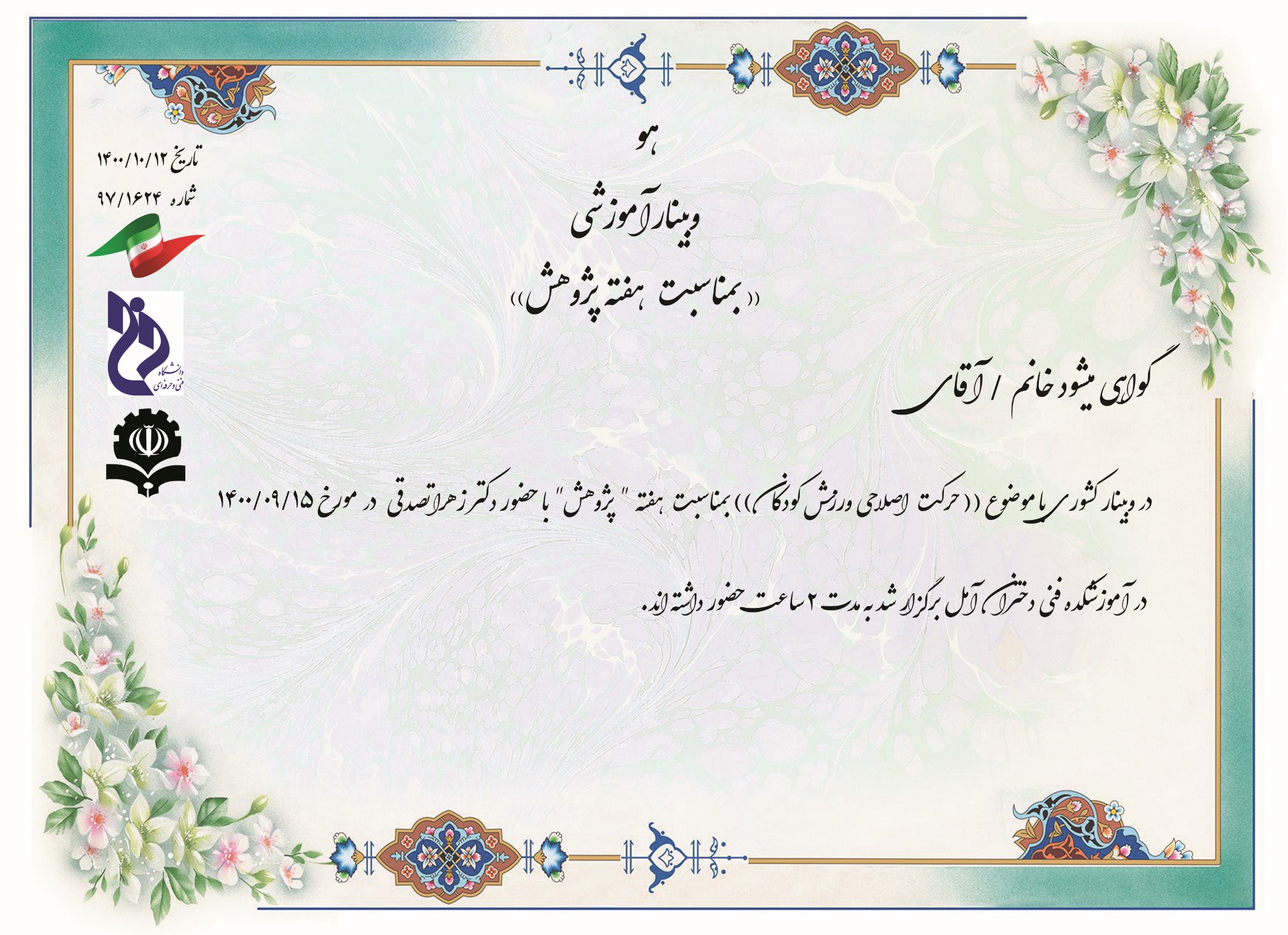 سیده زهرا برارنیا اطاقسرا
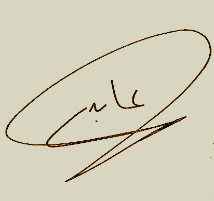 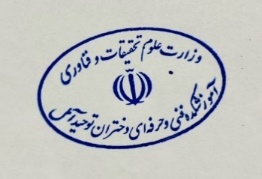 مریم عابدی
رئیس آموزشکده فنی و حرفه ای دختران آمل
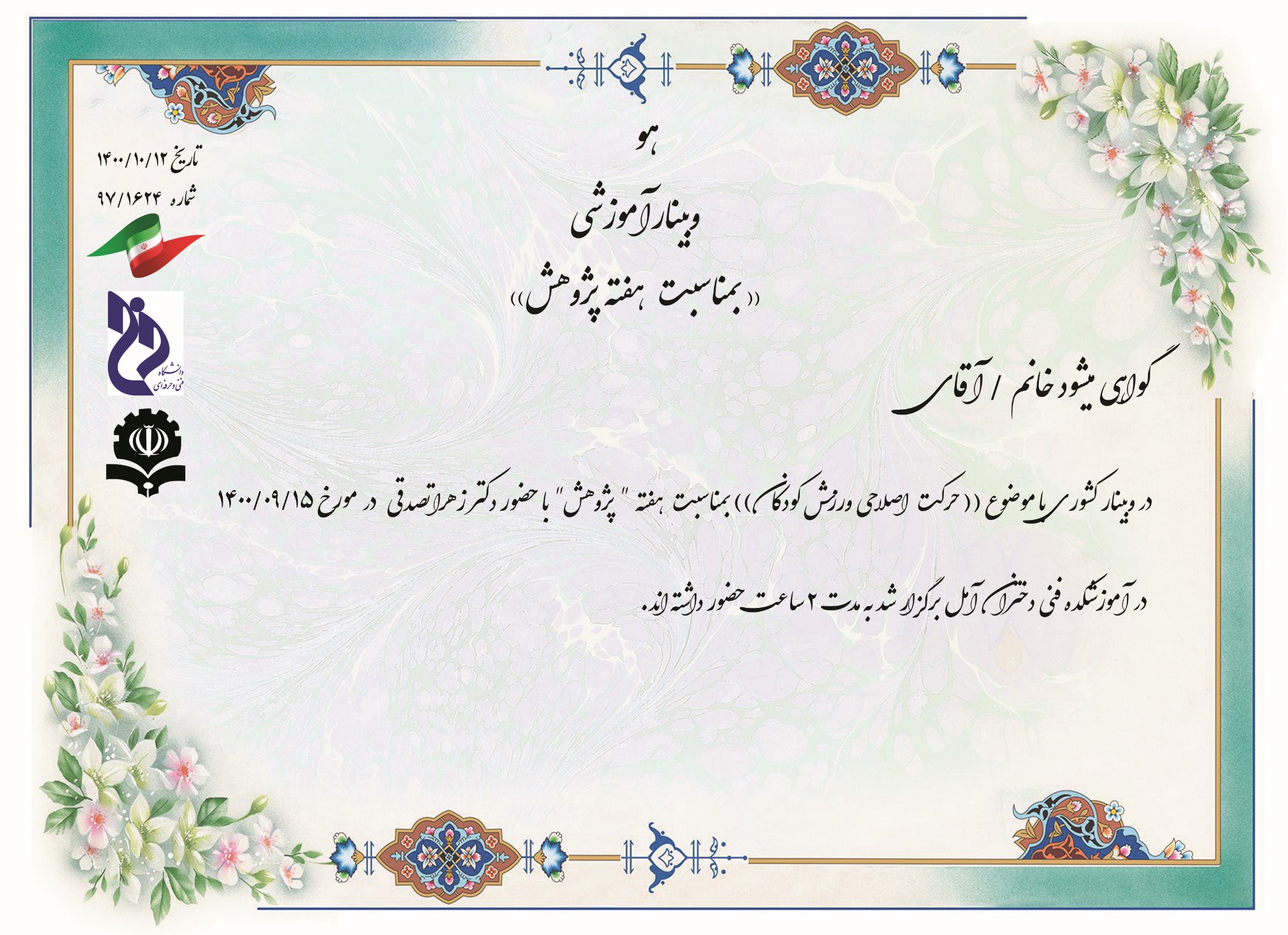 ویدا طالبی
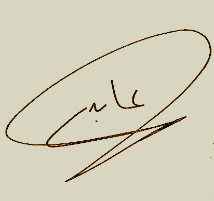 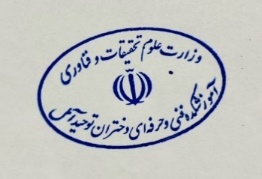 مریم عابدی
رئیس آموزشکده فنی و حرفه ای دختران آمل
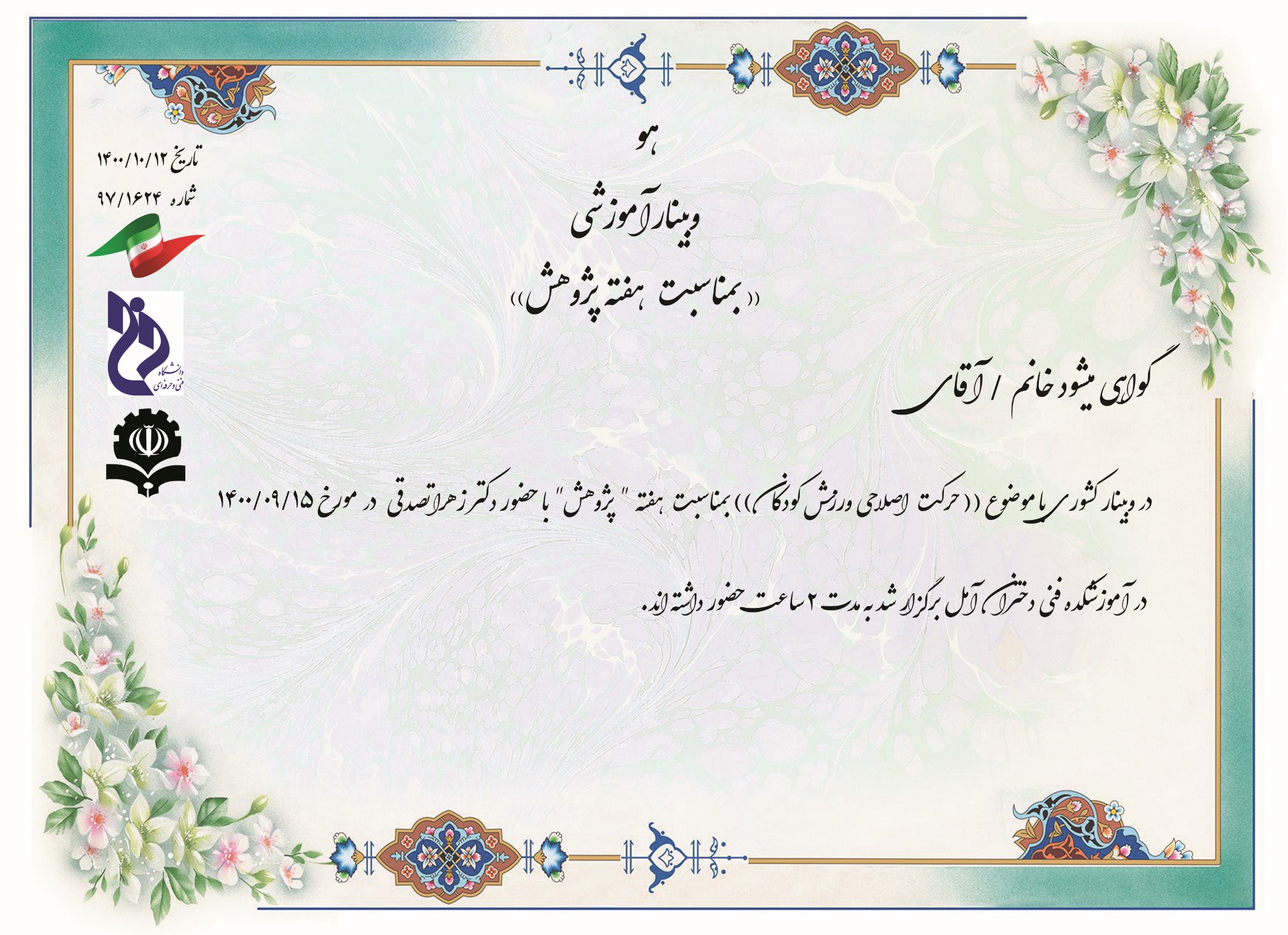 ابراهیم رشیدزاده
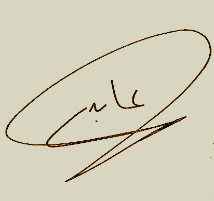 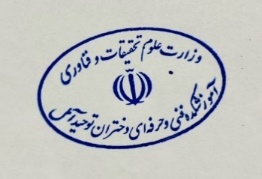 مریم عابدی
رئیس آموزشکده فنی و حرفه ای دختران آمل
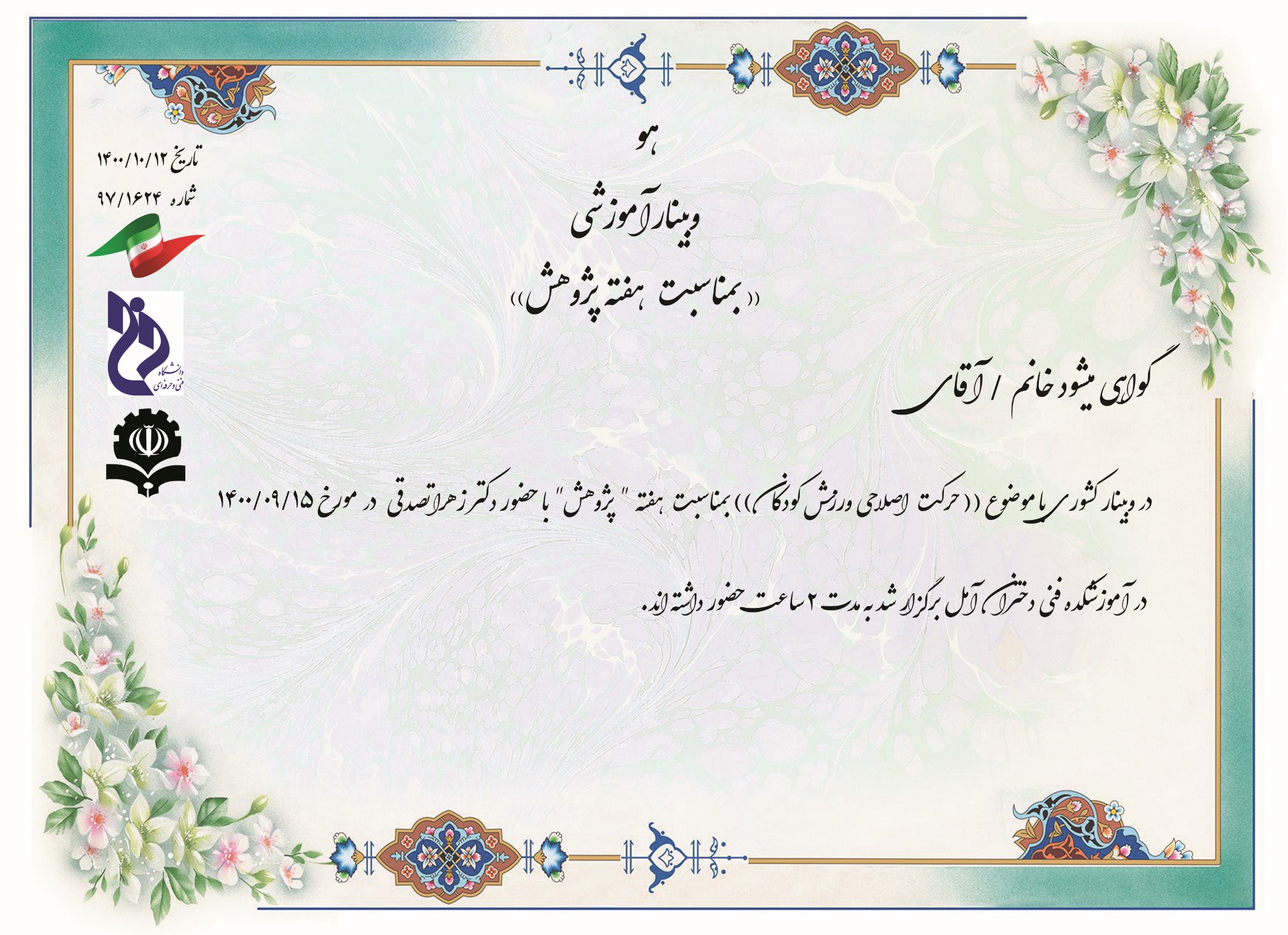 ابراهیم طالبی کبودی
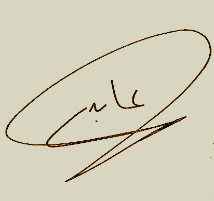 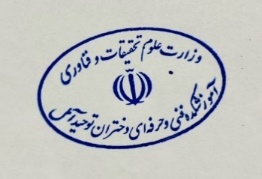 مریم عابدی
رئیس آموزشکده فنی و حرفه ای دختران آمل
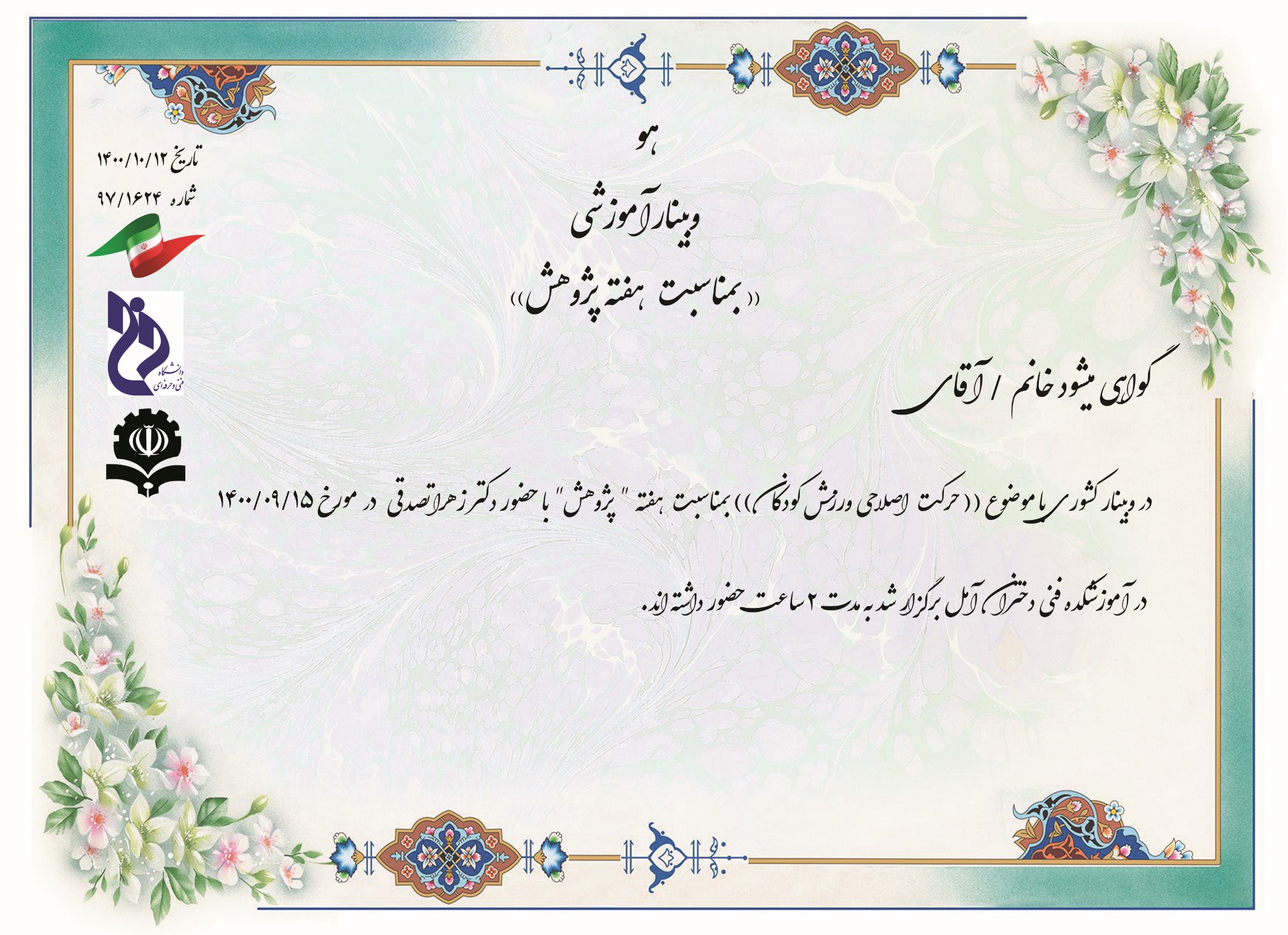 ابوالقاسم شهابی اتویی
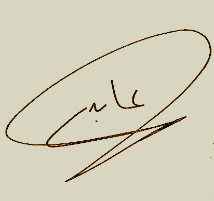 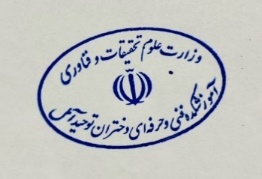 مریم عابدی
رئیس آموزشکده فنی و حرفه ای دختران آمل
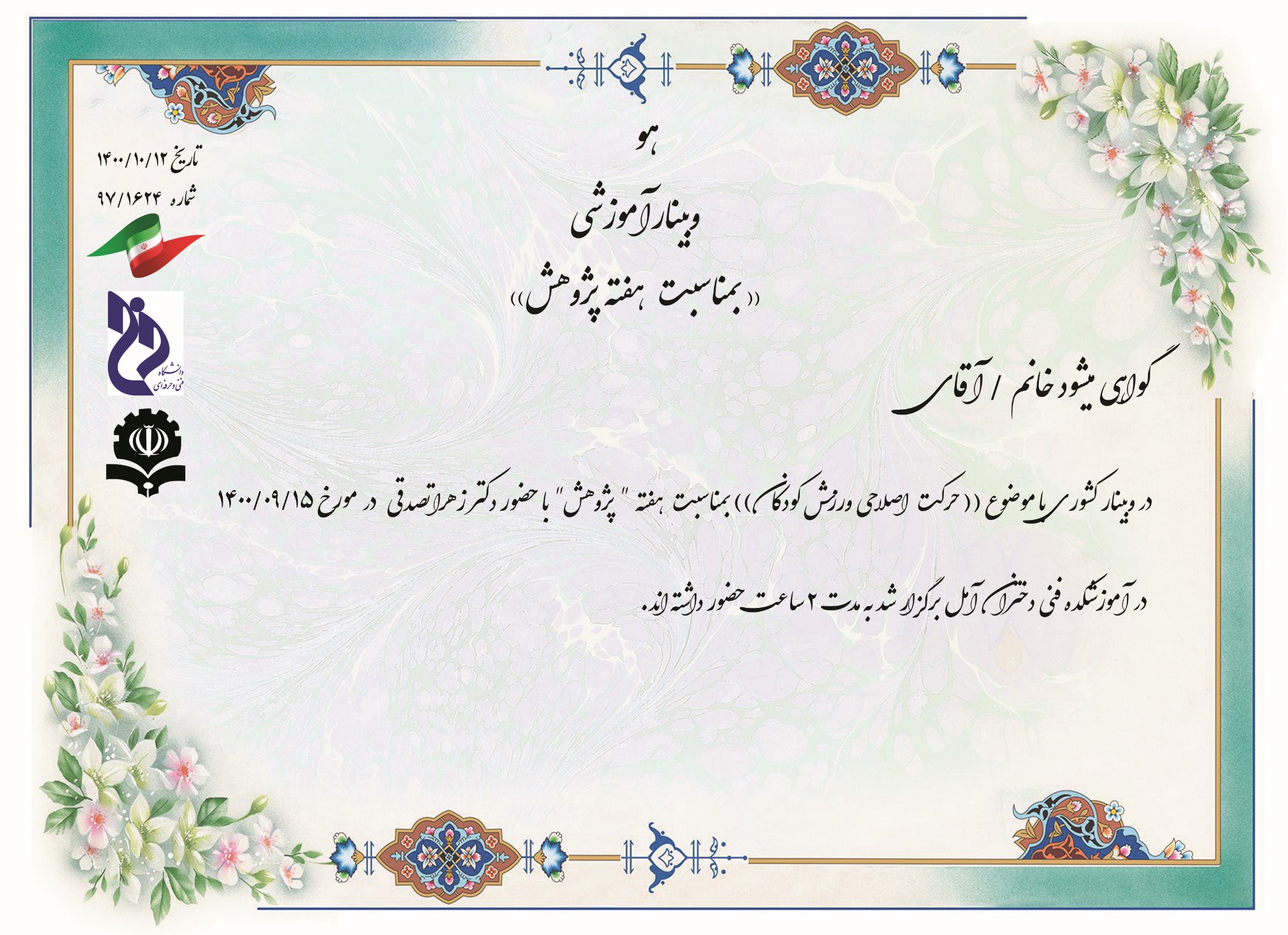 زهرا تصدقی
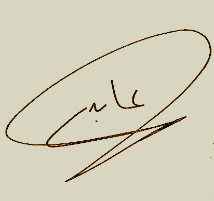 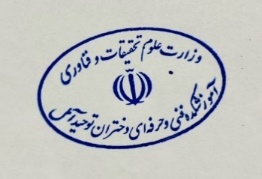 مریم عابدی
رئیس آموزشکده فنی و حرفه ای دختران آمل
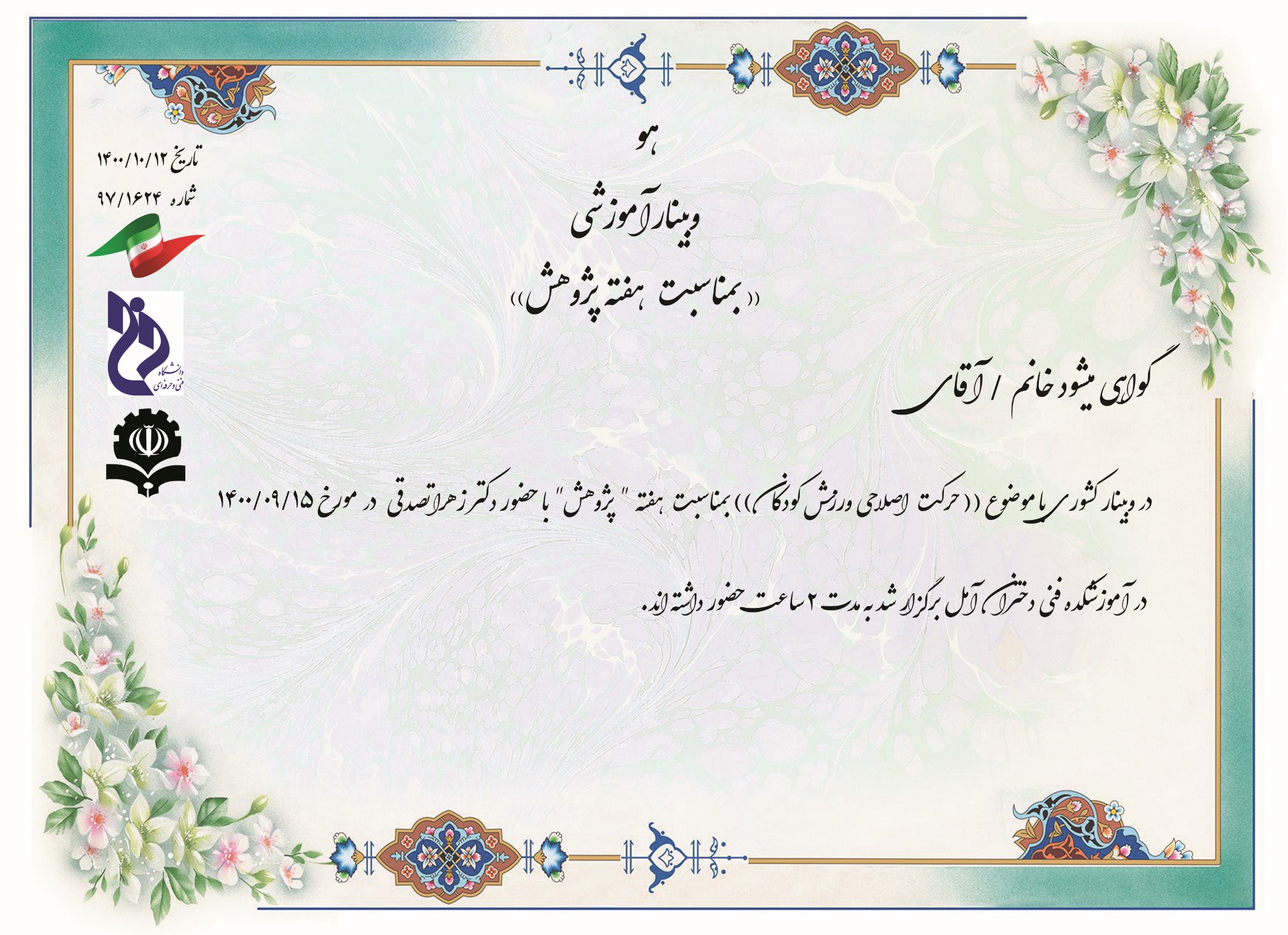 اکرم السادات قنبری
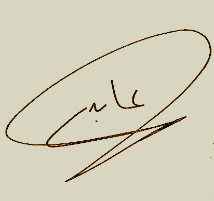 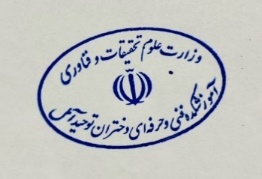 مریم عابدی
رئیس آموزشکده فنی و حرفه ای دختران آمل
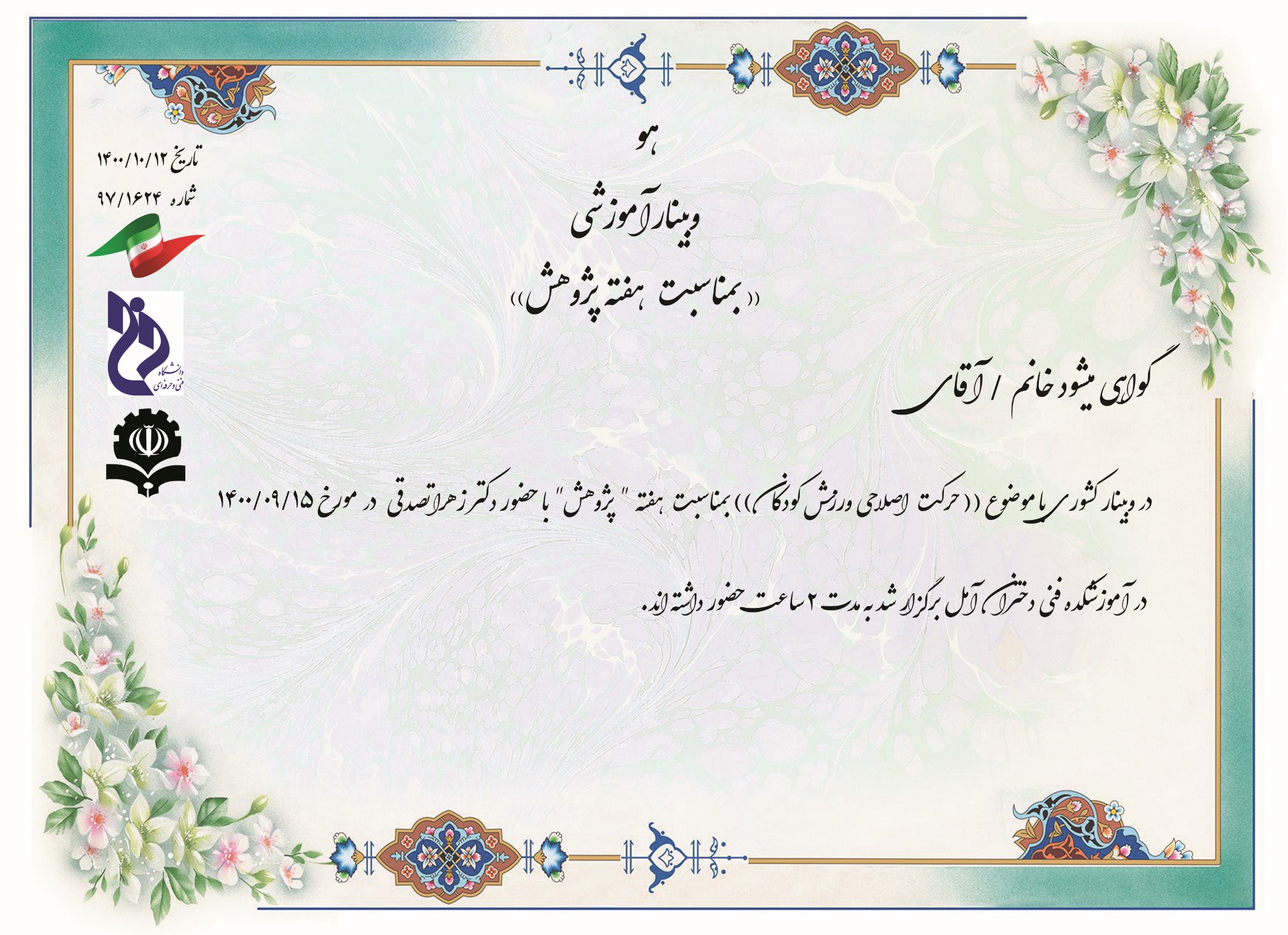 سحریاری
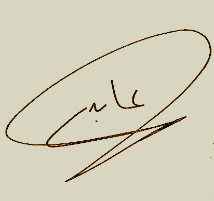 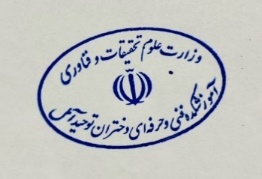 مریم عابدی
رئیس آموزشکده فنی و حرفه ای دختران آمل
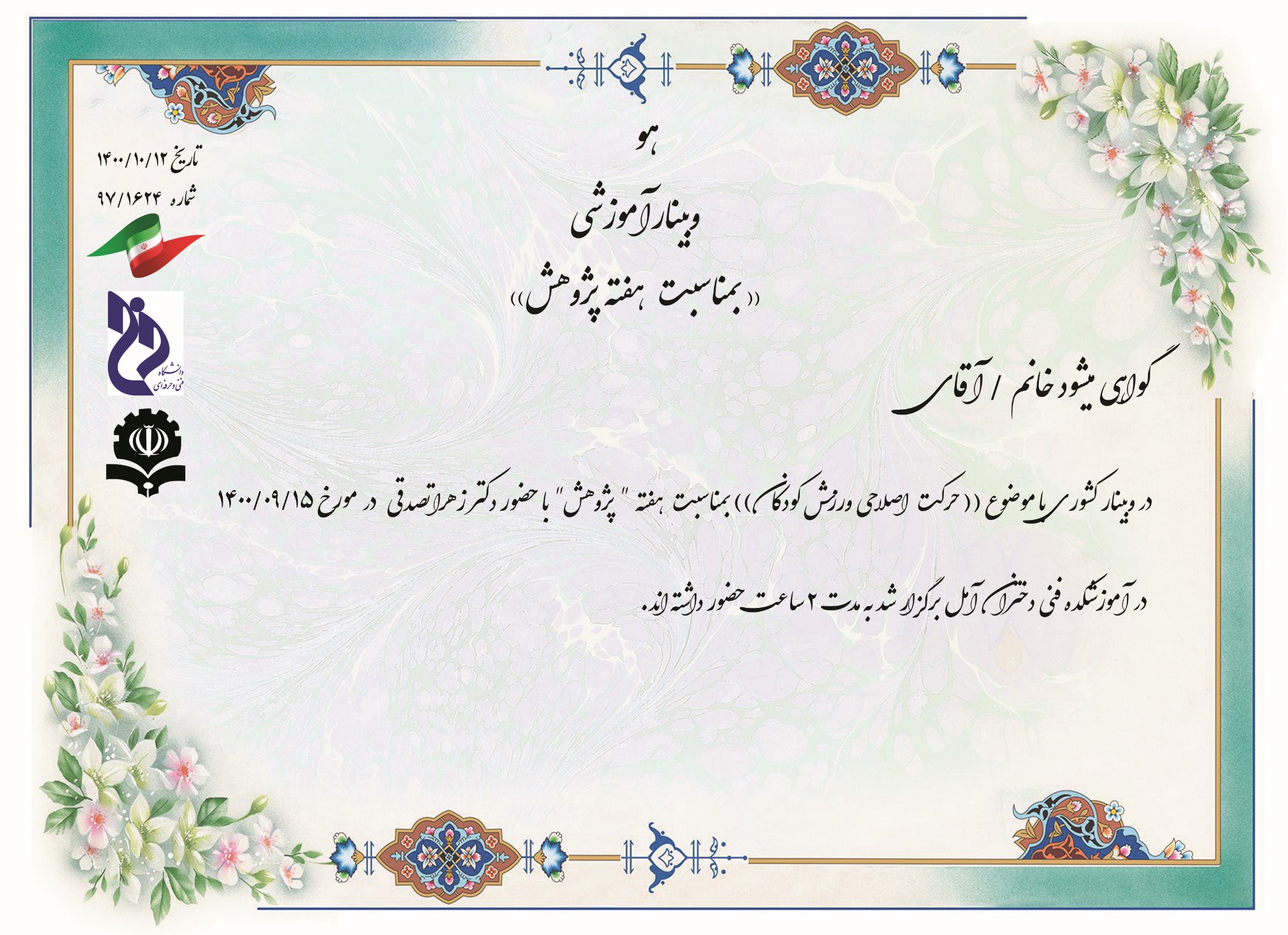 پورفلاح
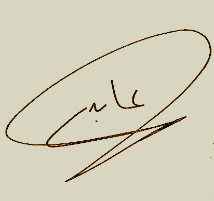 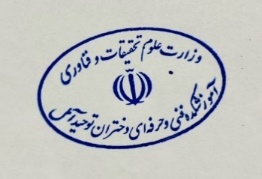 مریم عابدی
رئیس آموزشکده فنی و حرفه ای دختران آمل
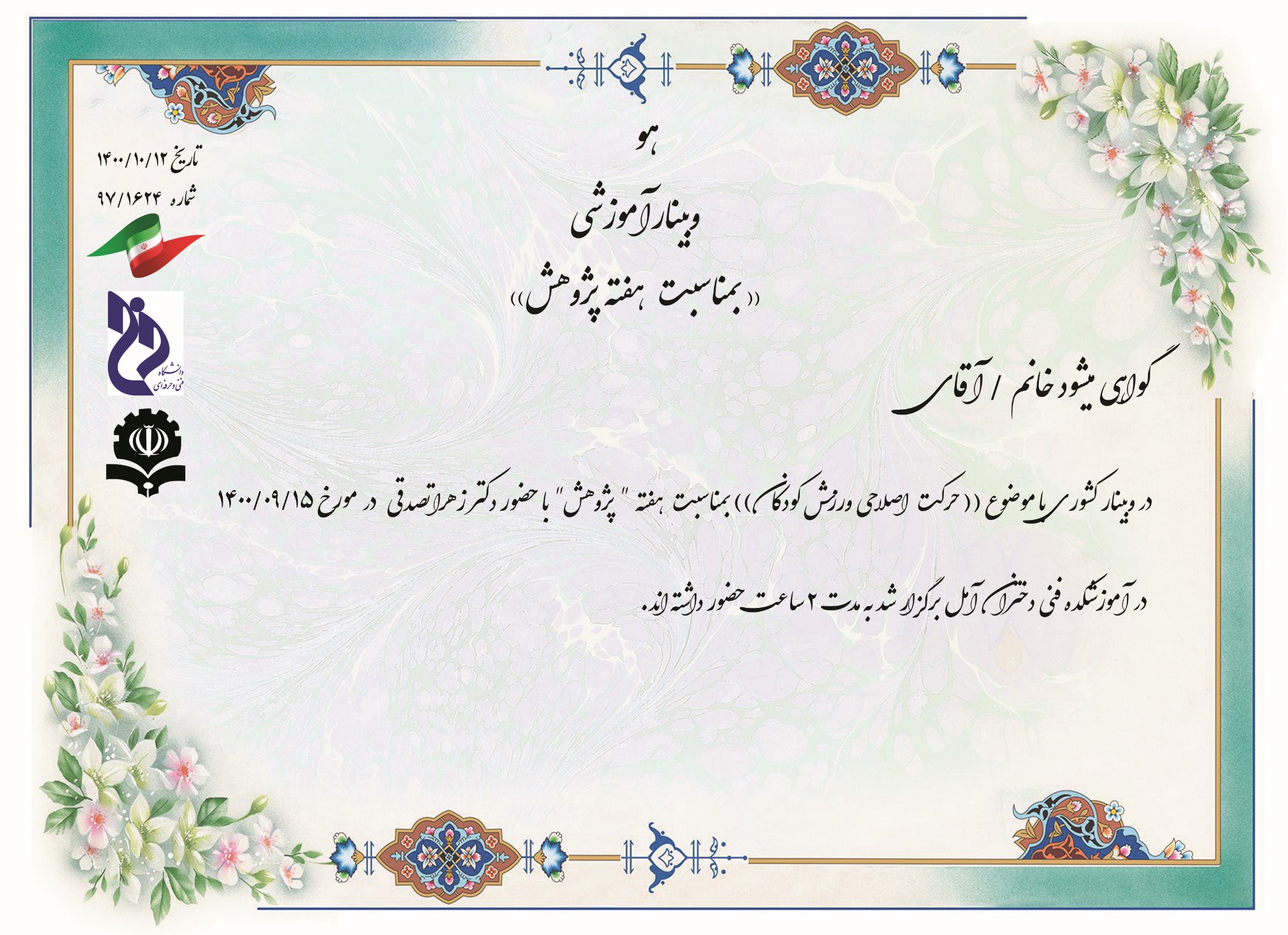 حدیثه رمضانی
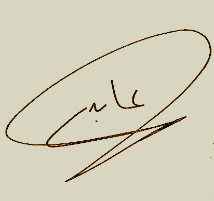 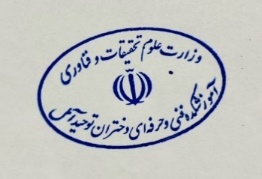 مریم عابدی
رئیس آموزشکده فنی و حرفه ای دختران آمل
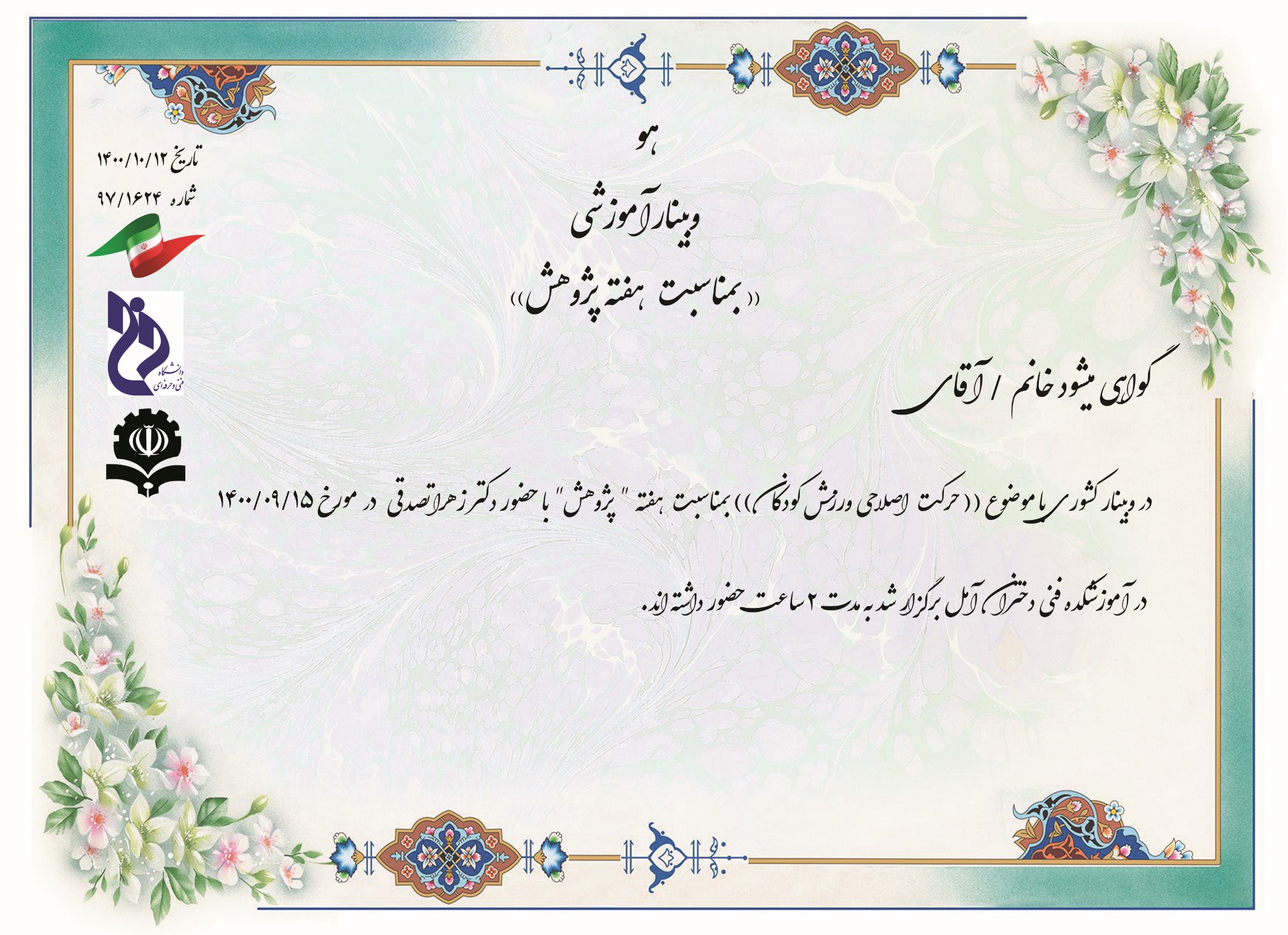 حسن سعیدی
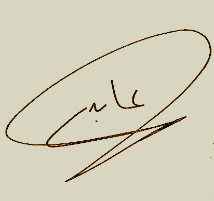 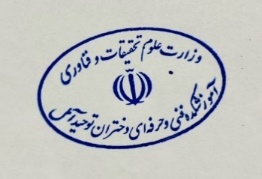 مریم عابدی
رئیس آموزشکده فنی و حرفه ای دختران آمل
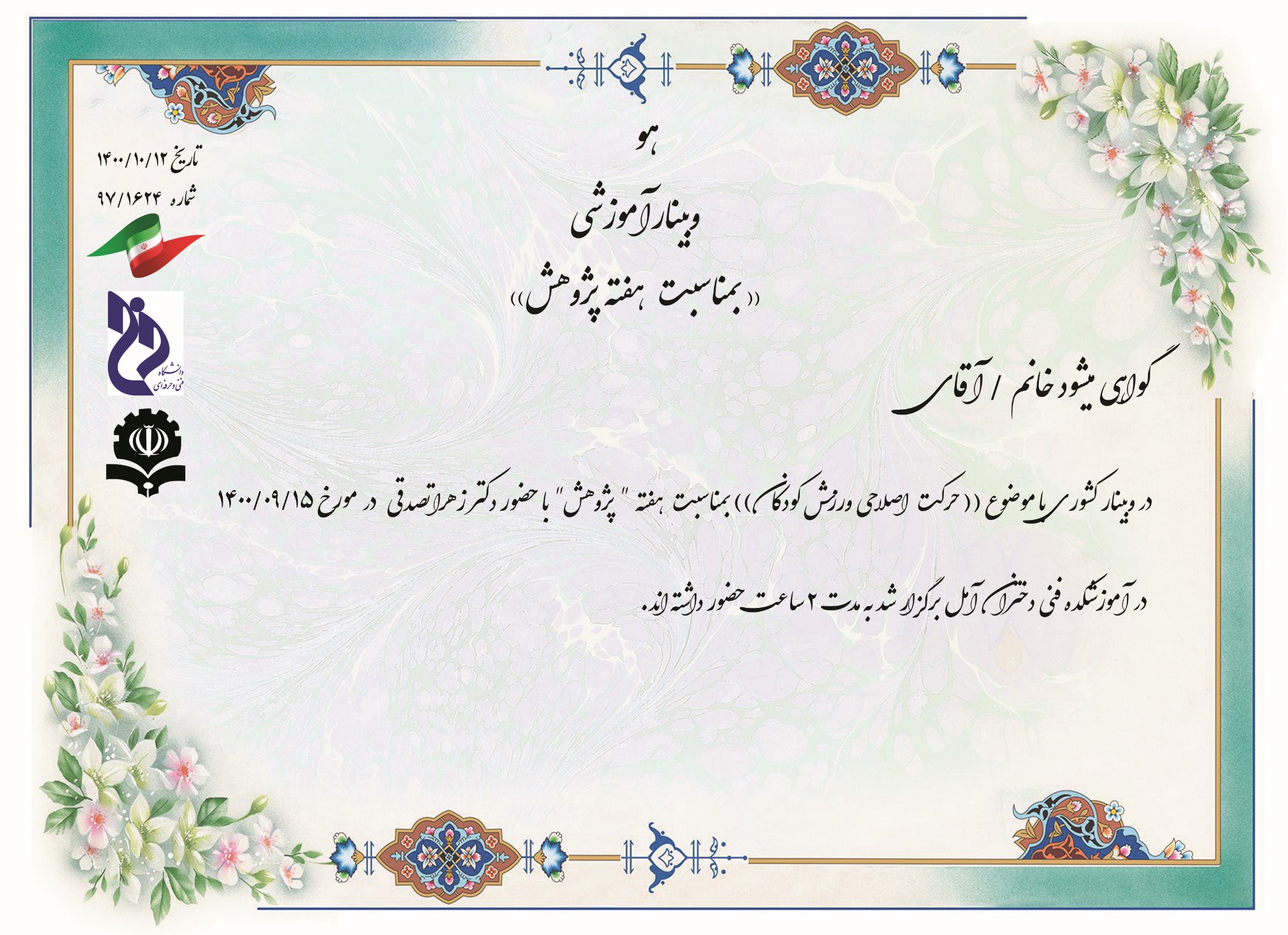 حنانه رحمانی
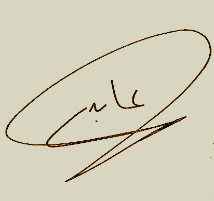 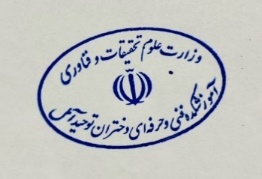 مریم عابدی
رئیس آموزشکده فنی و حرفه ای دختران آمل
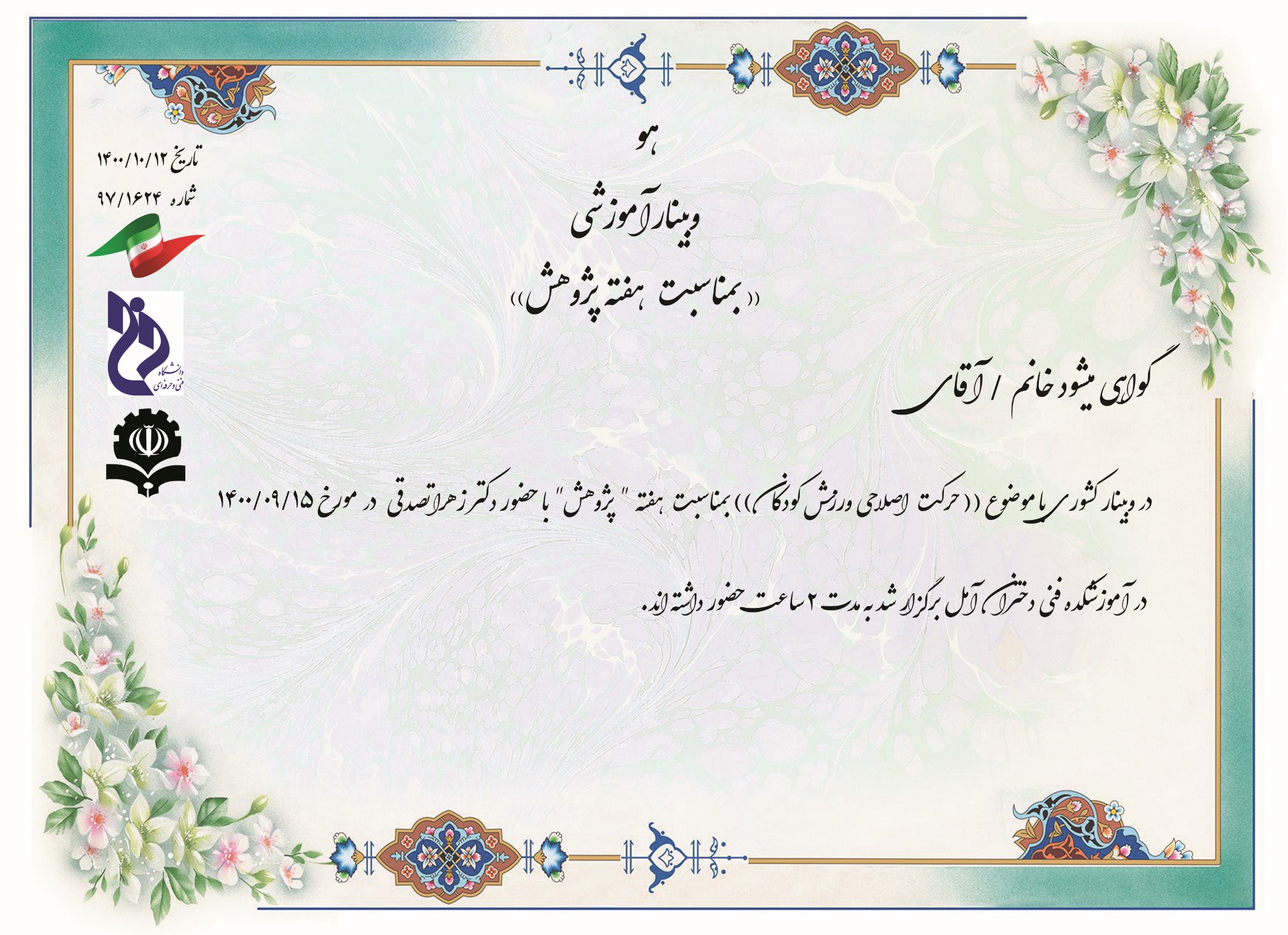 خاطره کاوه
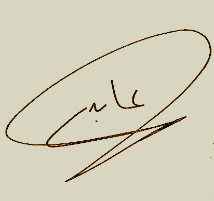 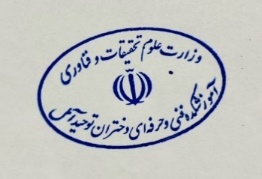 مریم عابدی
رئیس آموزشکده فنی و حرفه ای دختران آمل
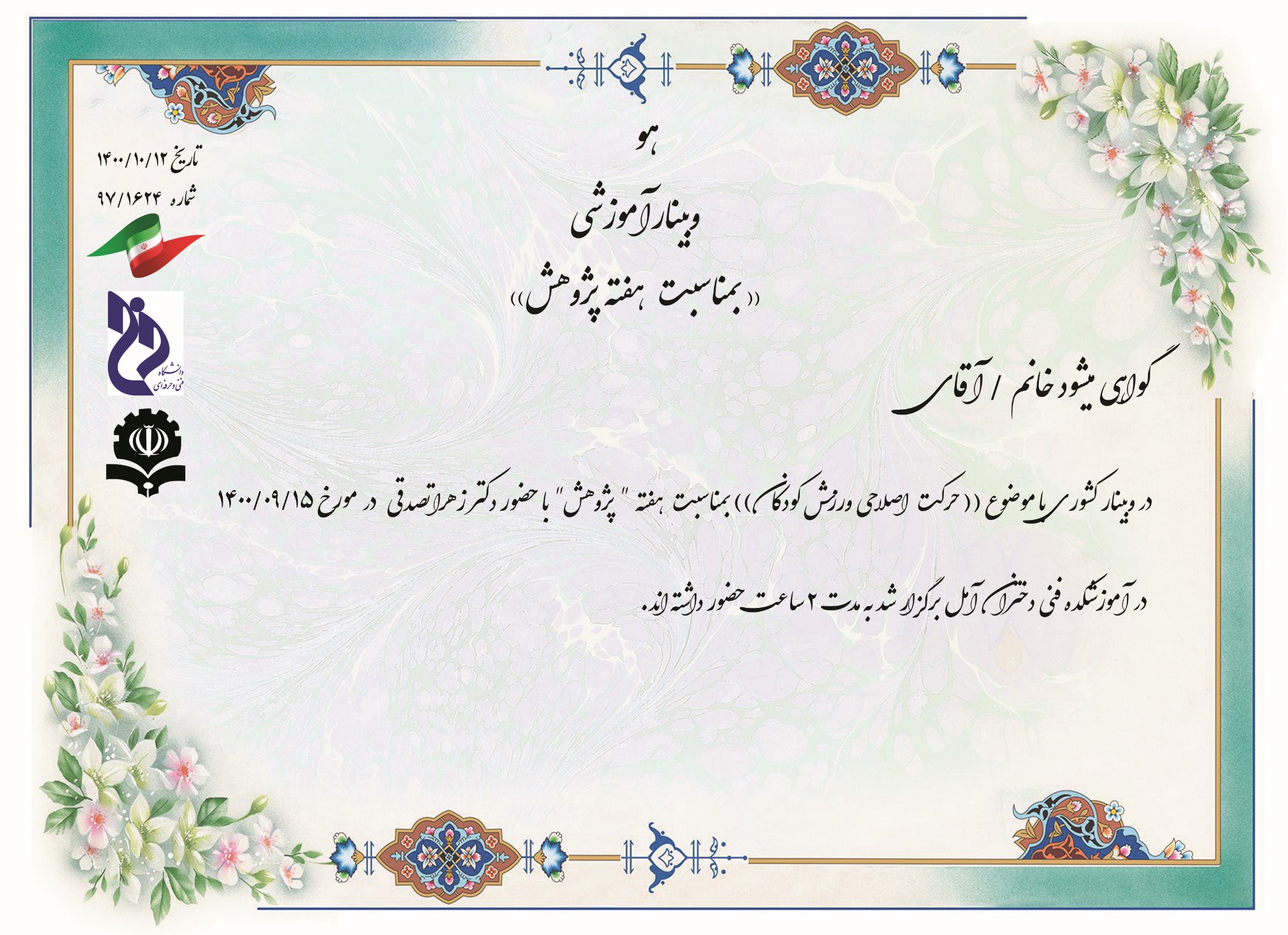 خیرالله مسلمی
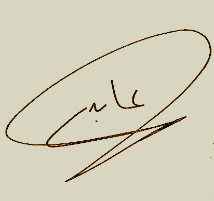 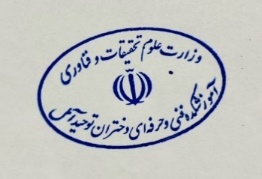 مریم عابدی
رئیس آموزشکده فنی و حرفه ای دختران آمل
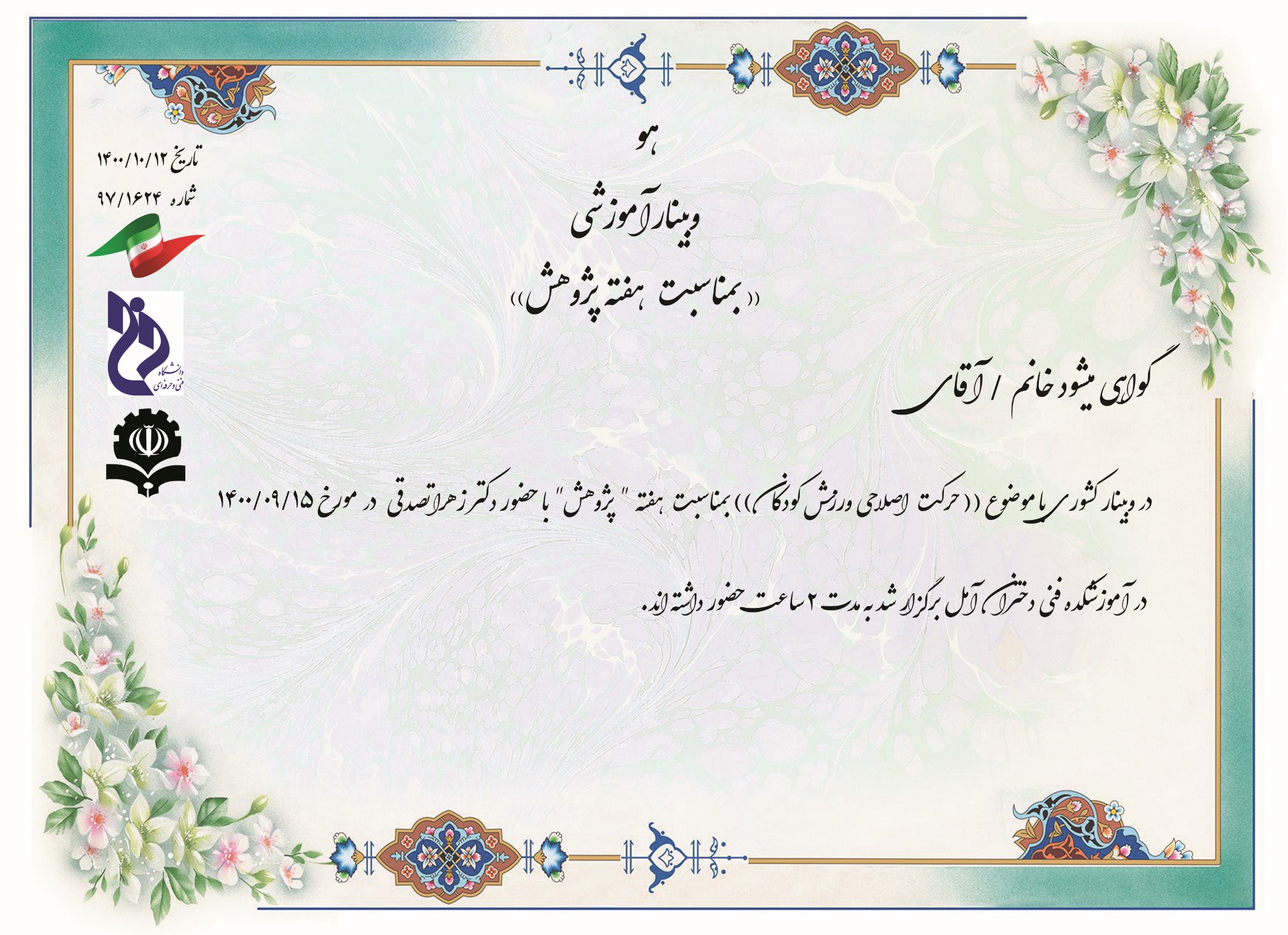 رضا رحیمی
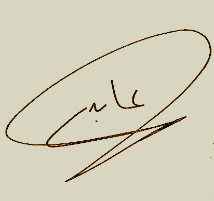 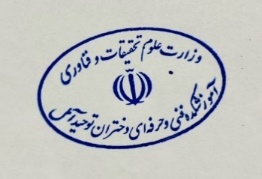 مریم عابدی
رئیس آموزشکده فنی و حرفه ای دختران آمل
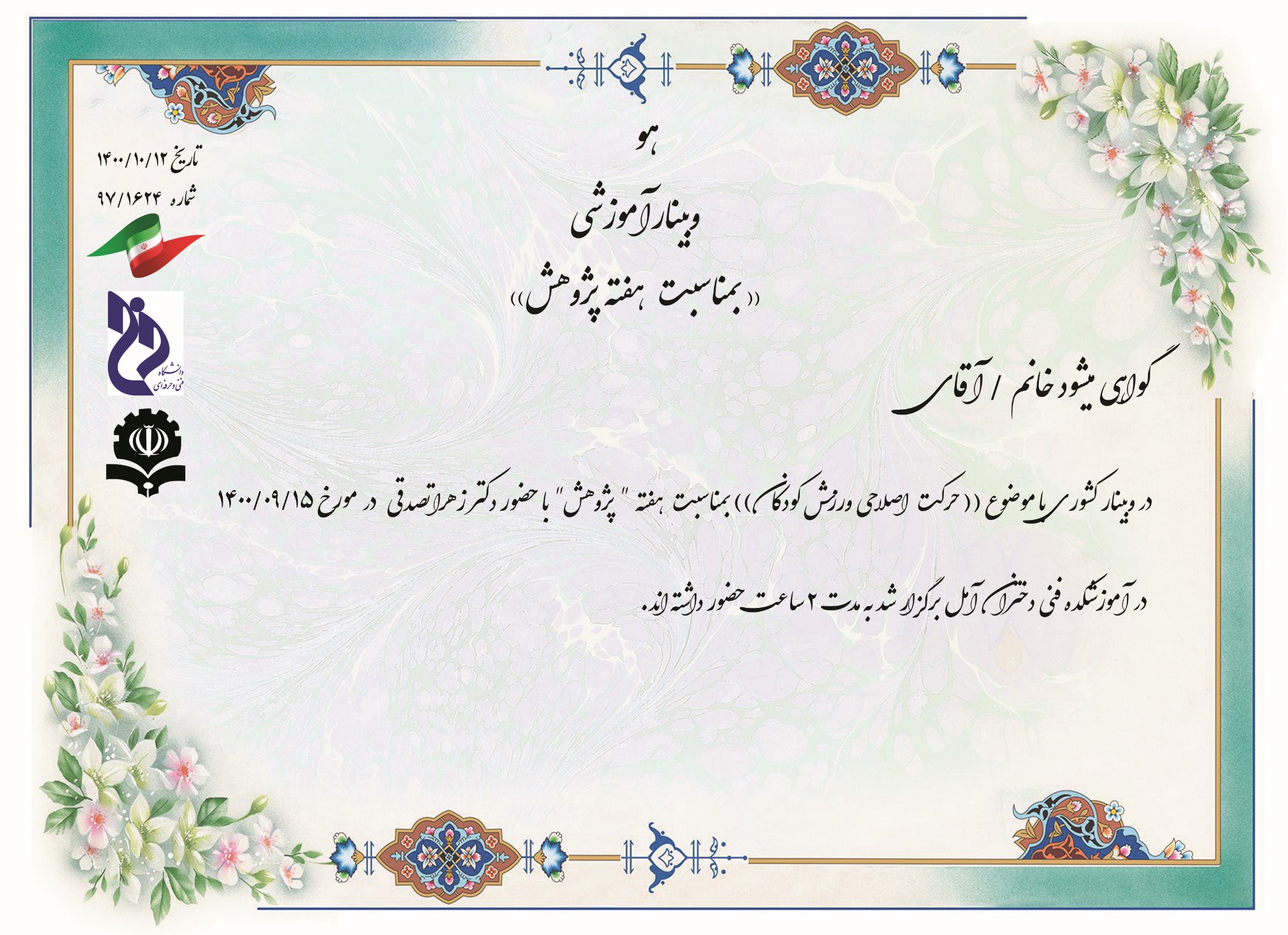 زهرا حیدرزاده
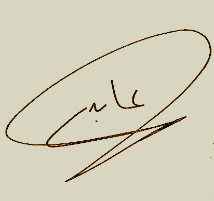 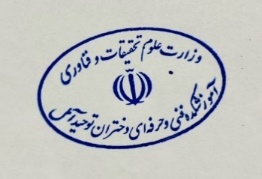 مریم عابدی
رئیس آموزشکده فنی و حرفه ای دختران آمل
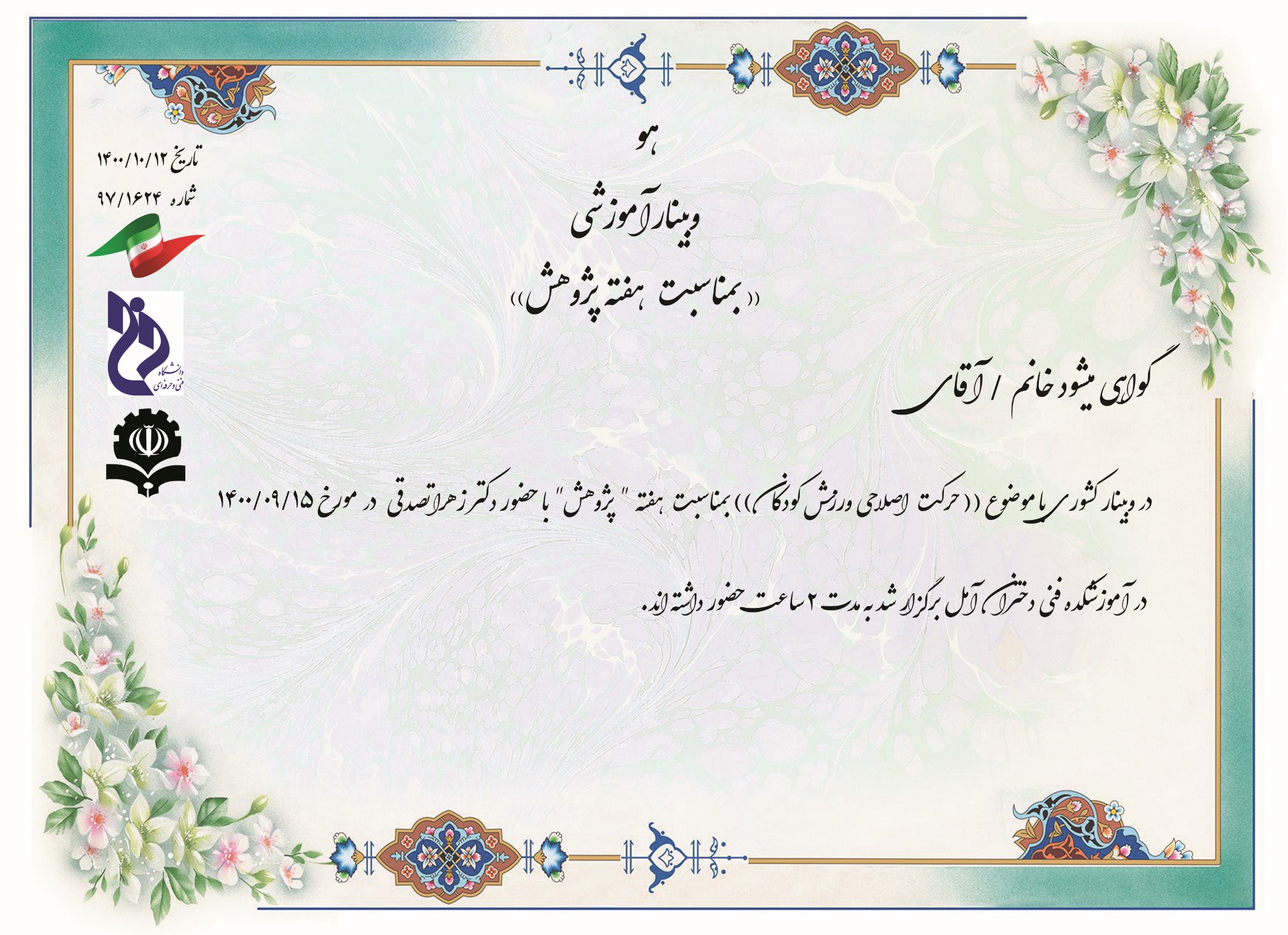 زهرا عبدالله پور
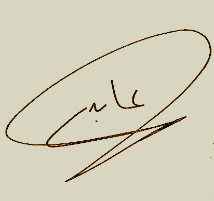 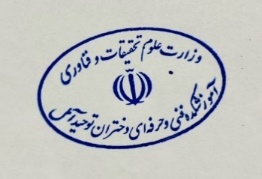 مریم عابدی
رئیس آموزشکده فنی و حرفه ای دختران آمل
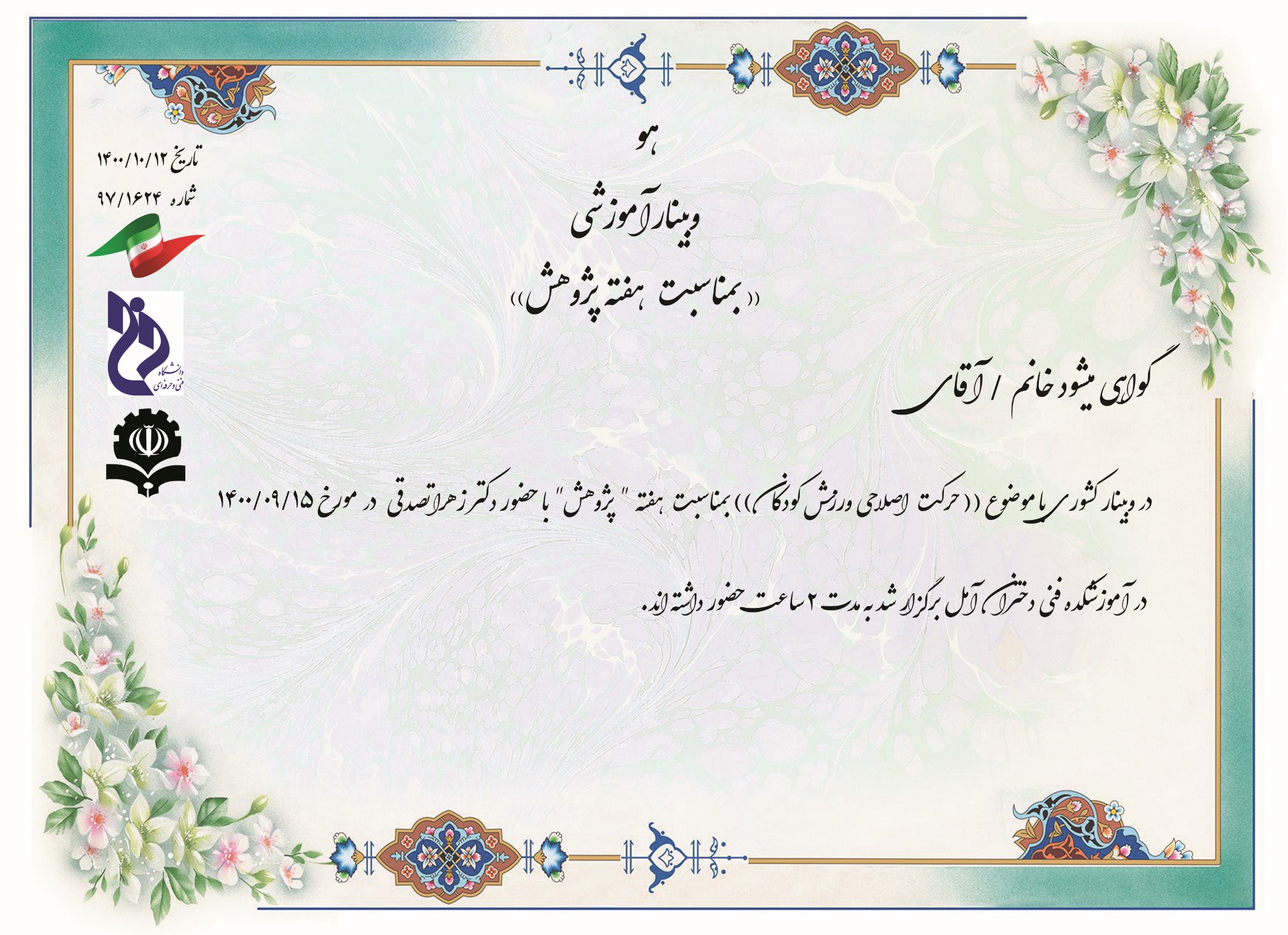 زینب آری براری
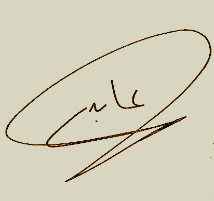 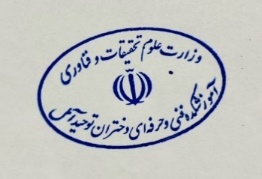 مریم عابدی
رئیس آموزشکده فنی و حرفه ای دختران آمل
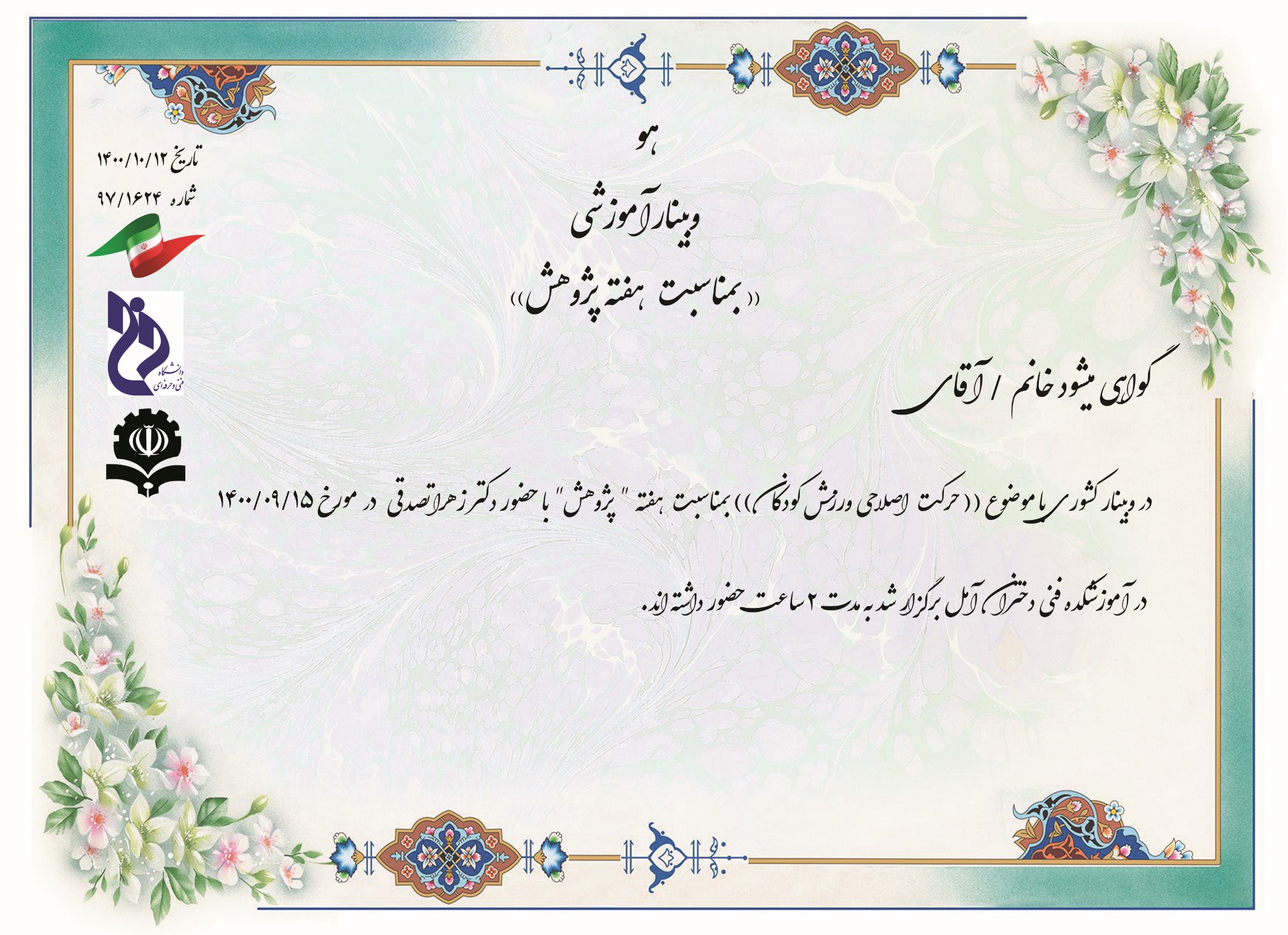 زینب پورقاسم
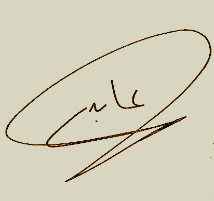 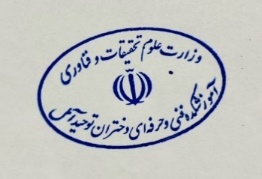 مریم عابدی
رئیس آموزشکده فنی و حرفه ای دختران آمل
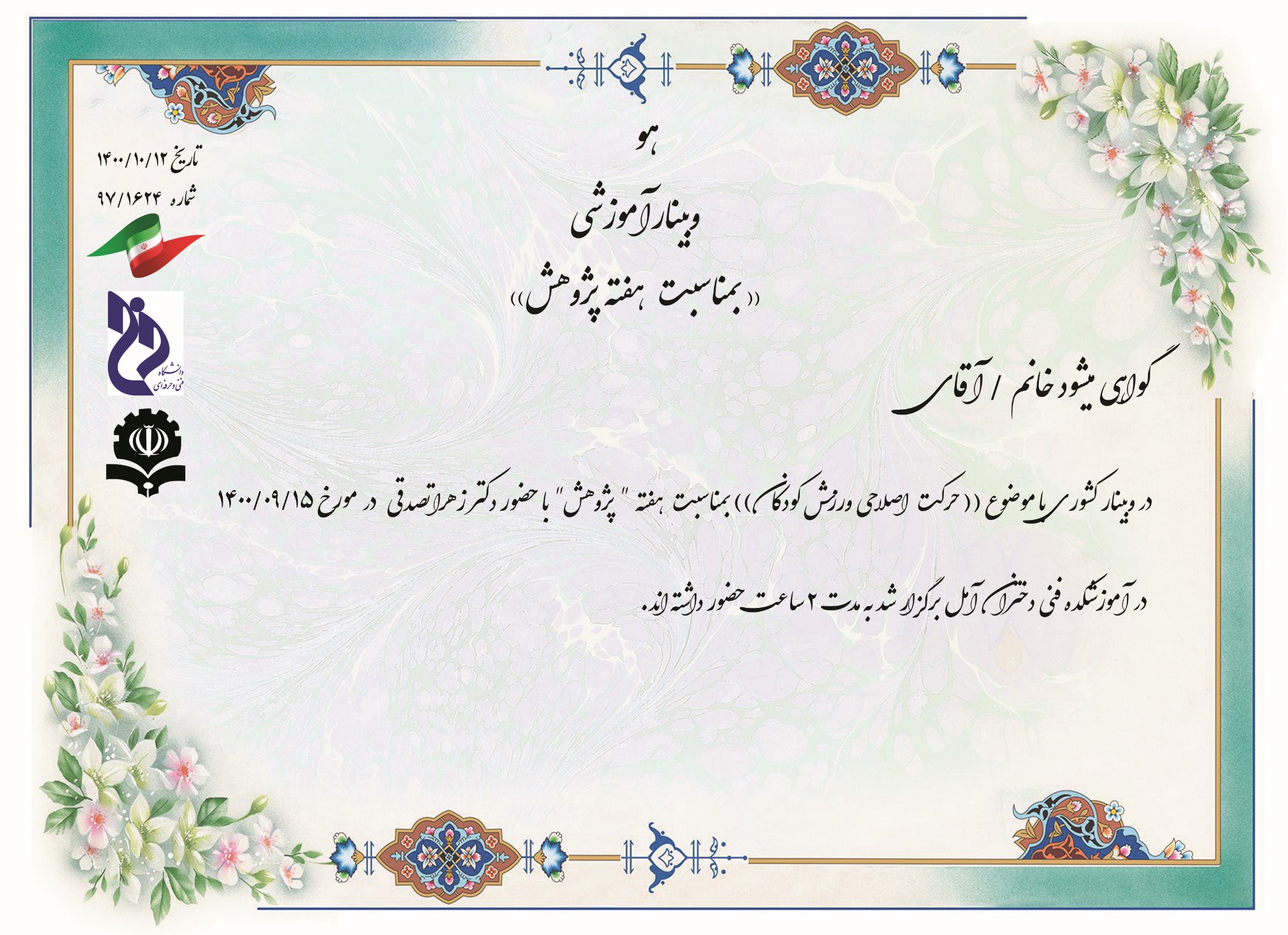 زینب جعفری
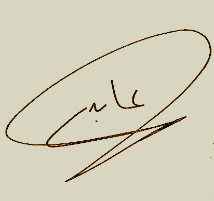 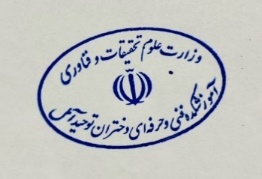 مریم عابدی
رئیس آموزشکده فنی و حرفه ای دختران آمل
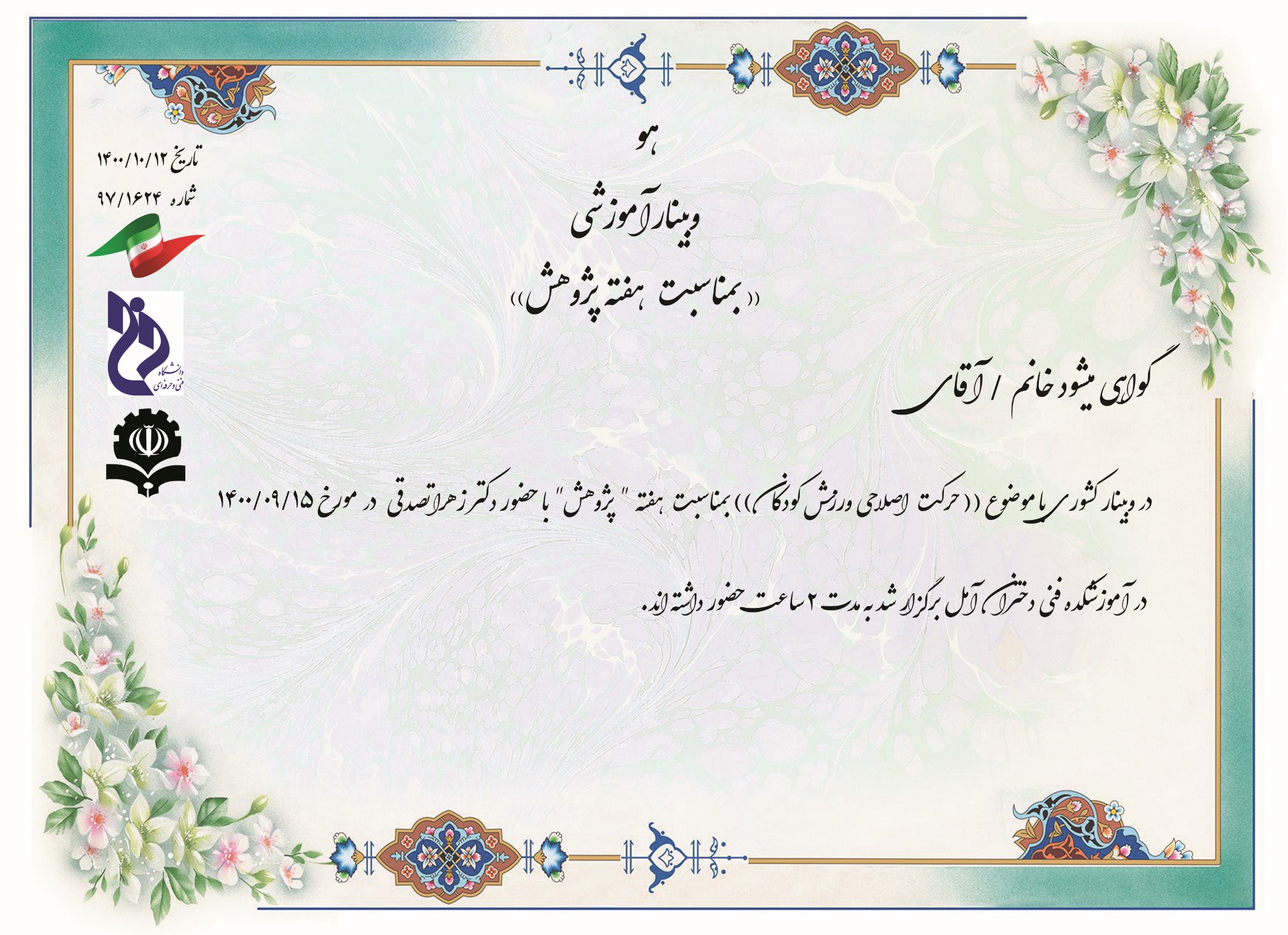 ساره امیری
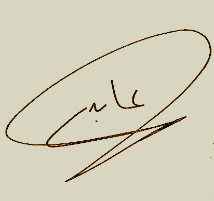 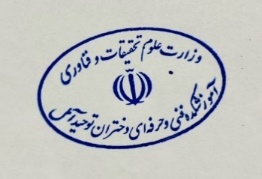 مریم عابدی
رئیس آموزشکده فنی و حرفه ای دختران آمل
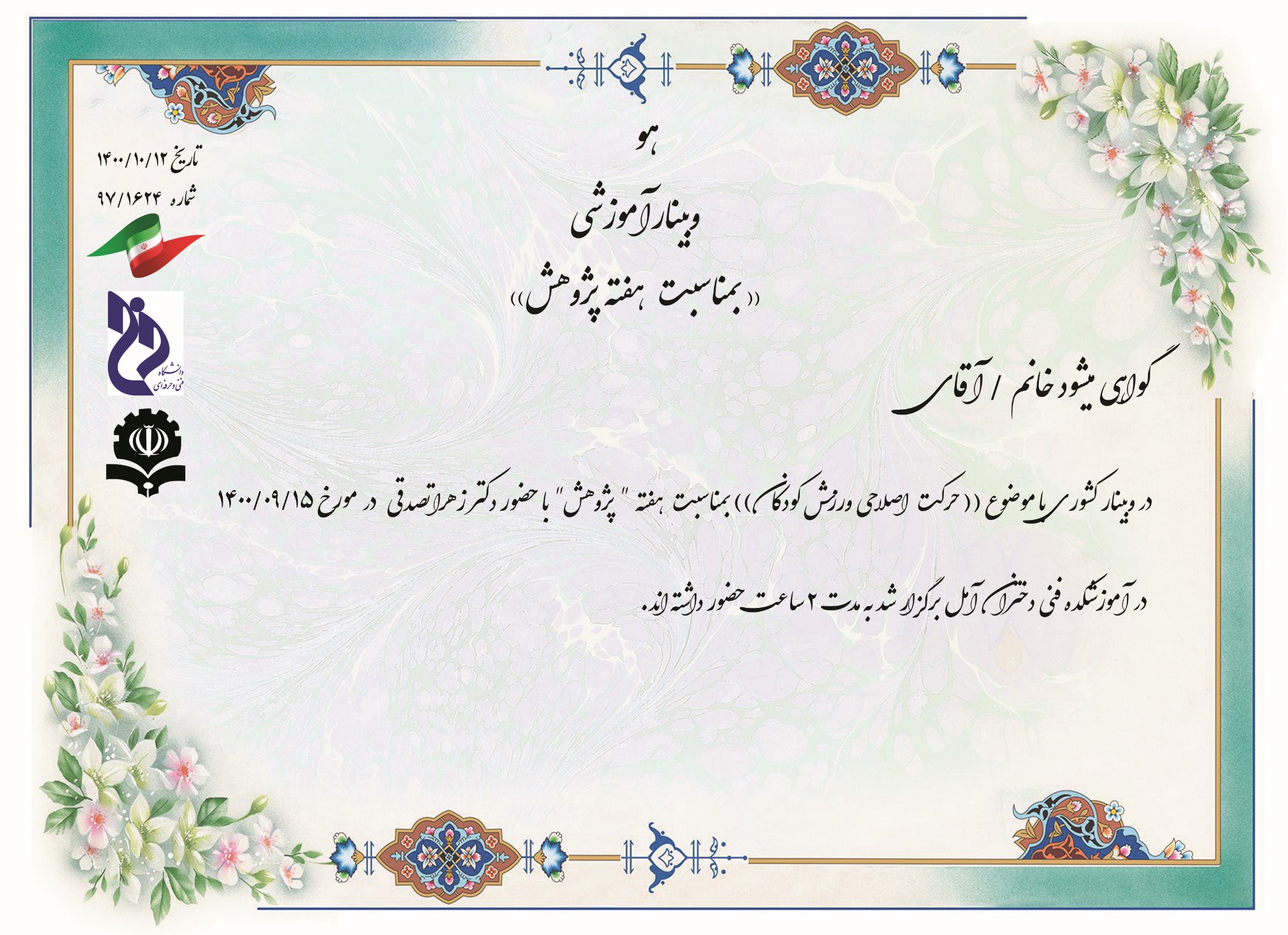 ساغر احمدی
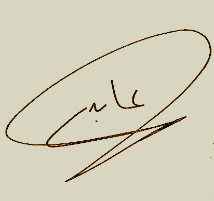 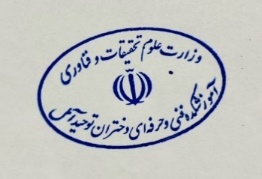 مریم عابدی
رئیس آموزشکده فنی و حرفه ای دختران آمل
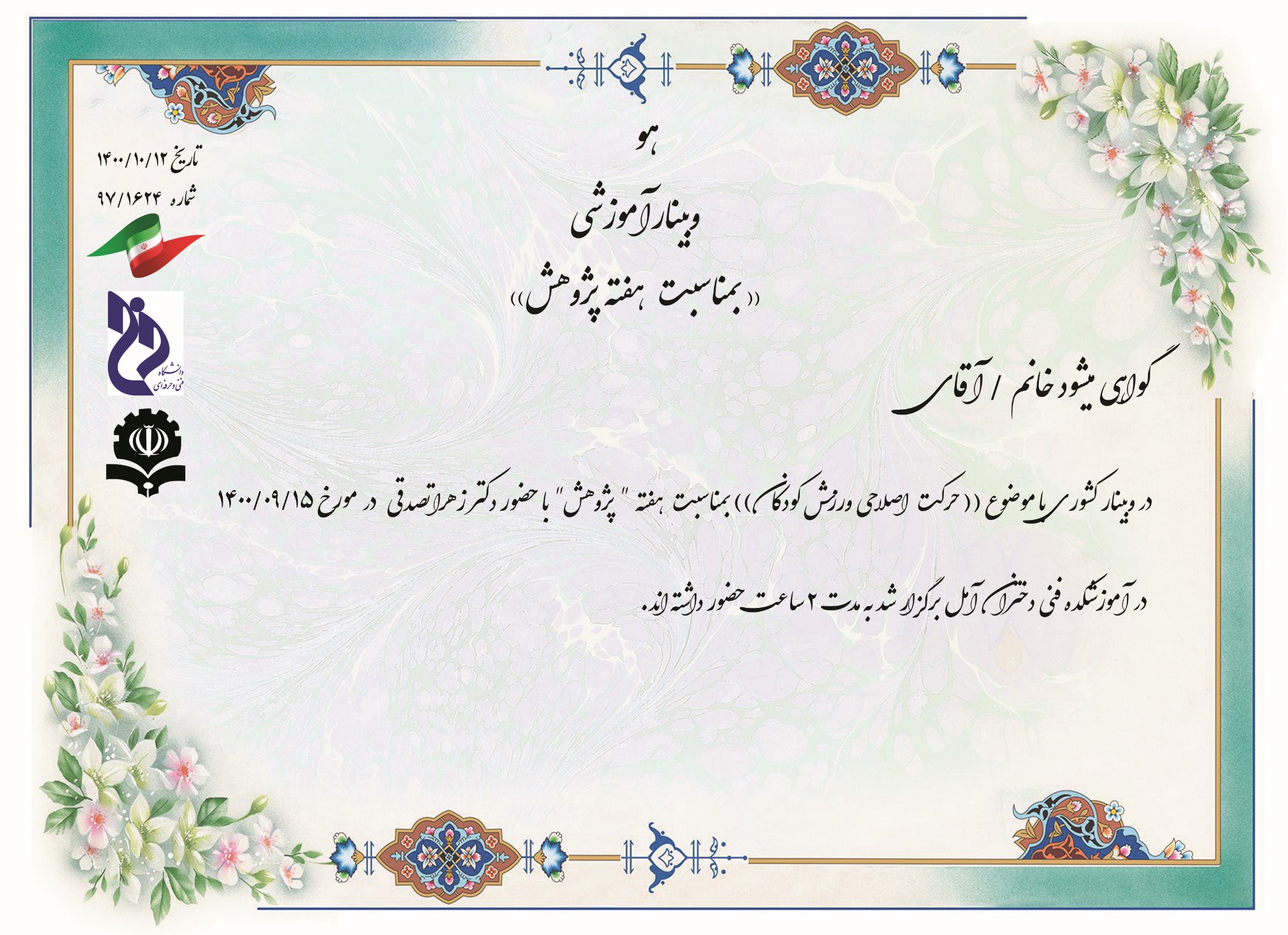 سحر کلاردشتی
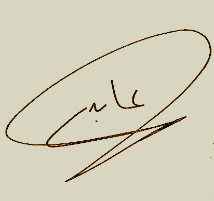 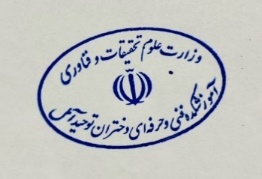 مریم عابدی
رئیس آموزشکده فنی و حرفه ای دختران آمل
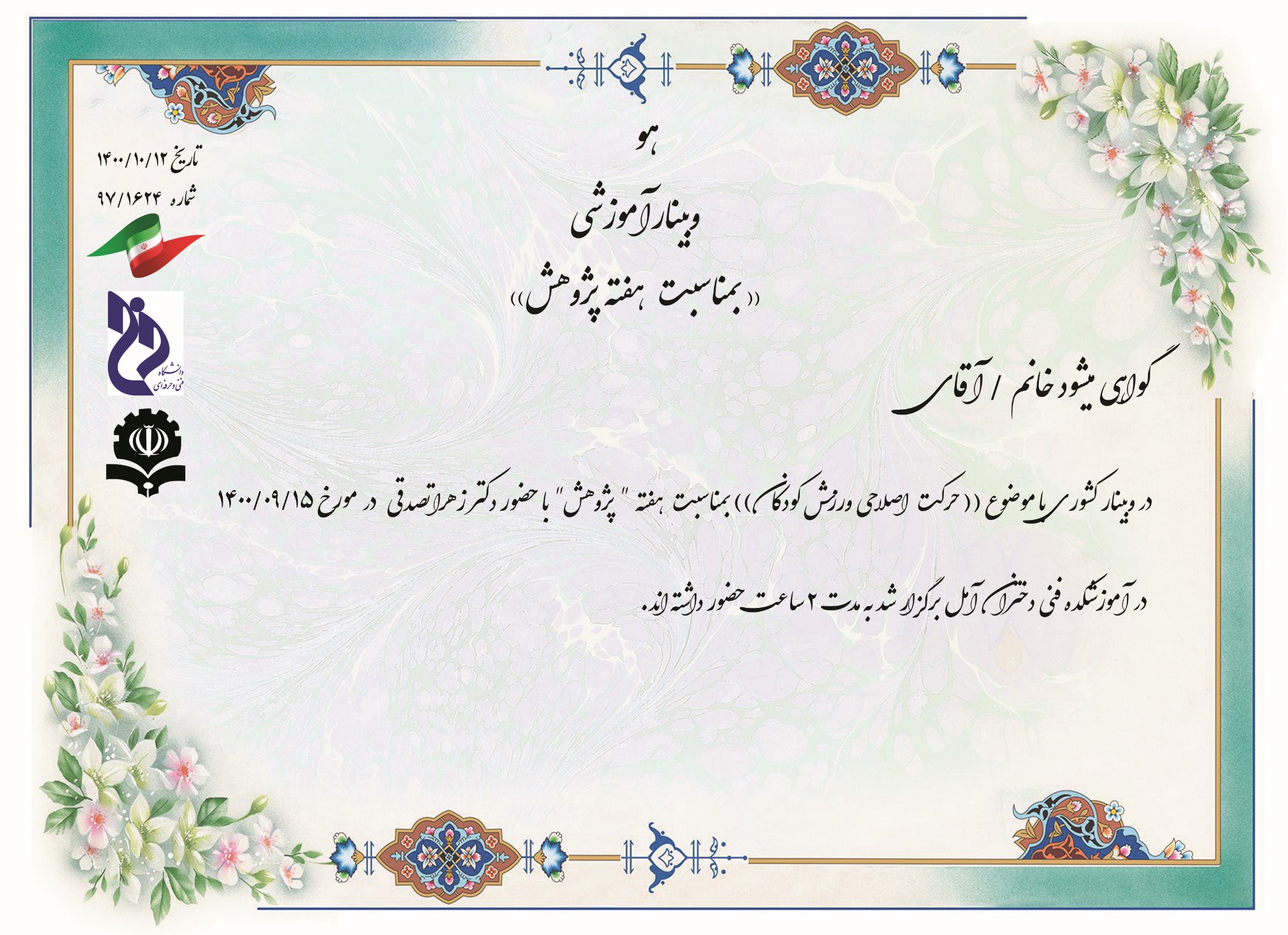 المیرا درزی پور
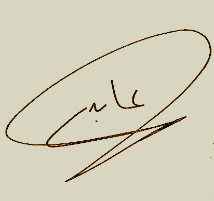 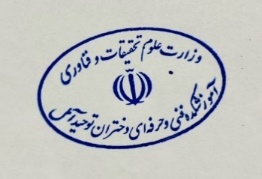 مریم عابدی
رئیس آموزشکده فنی و حرفه ای دختران آمل
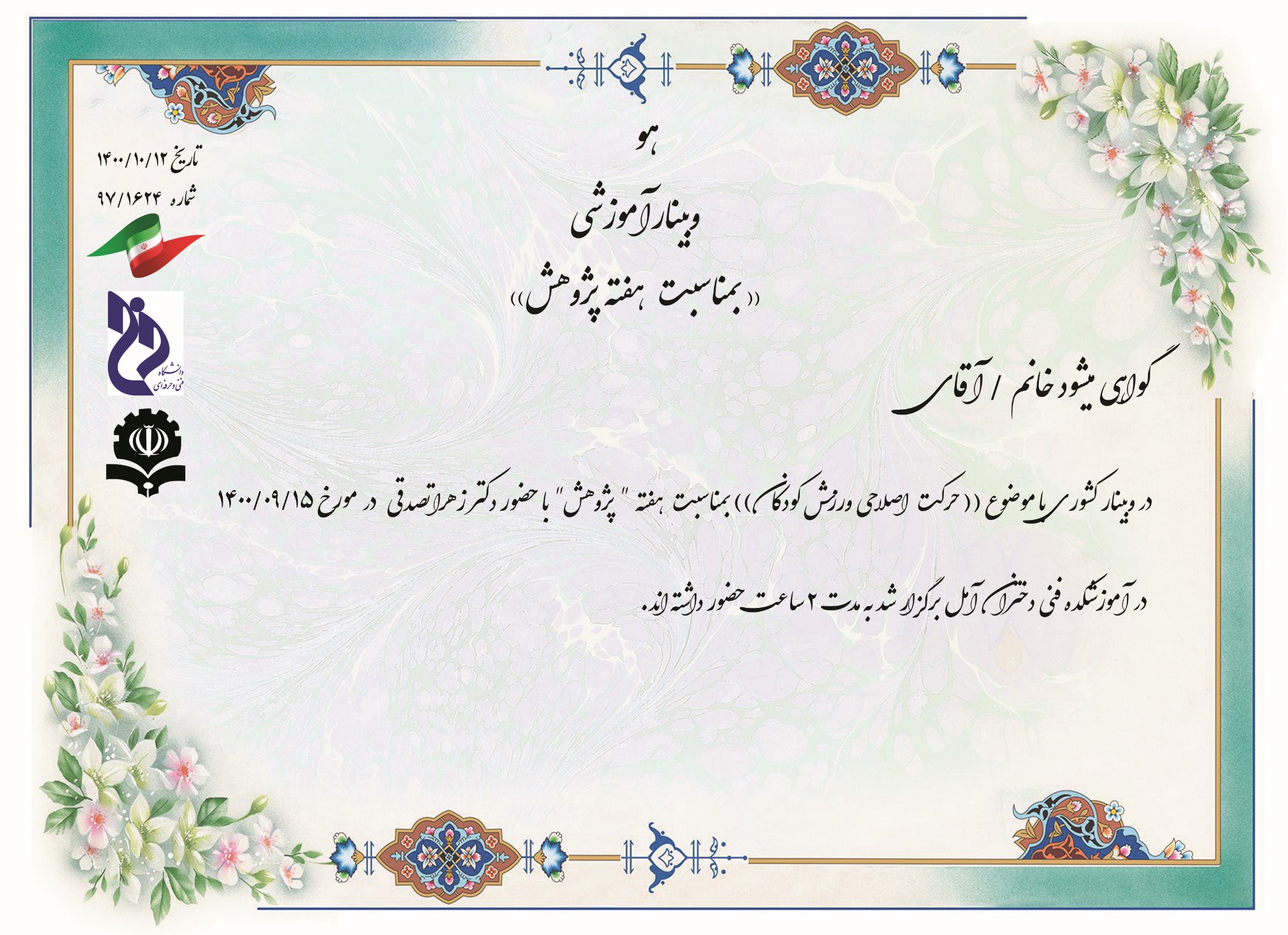 سها ابوالفتحی
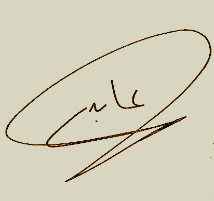 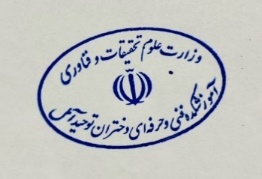 مریم عابدی
رئیس آموزشکده فنی و حرفه ای دختران آمل
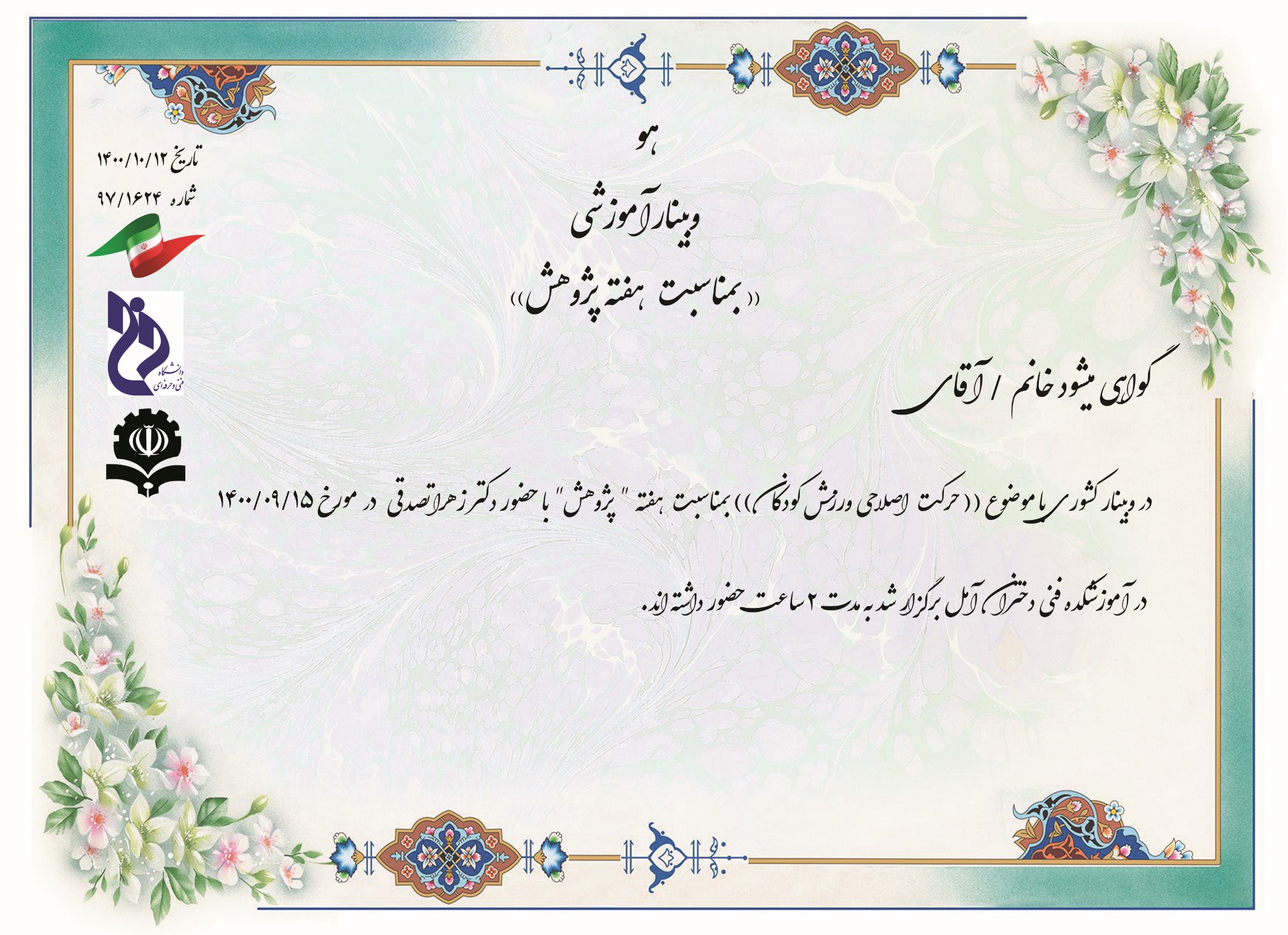 سید کاظم یوسفی
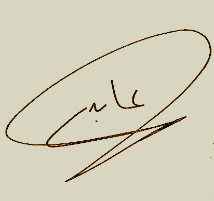 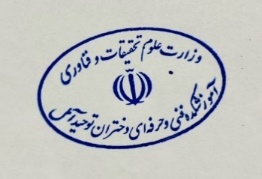 مریم عابدی
رئیس آموزشکده فنی و حرفه ای دختران آمل
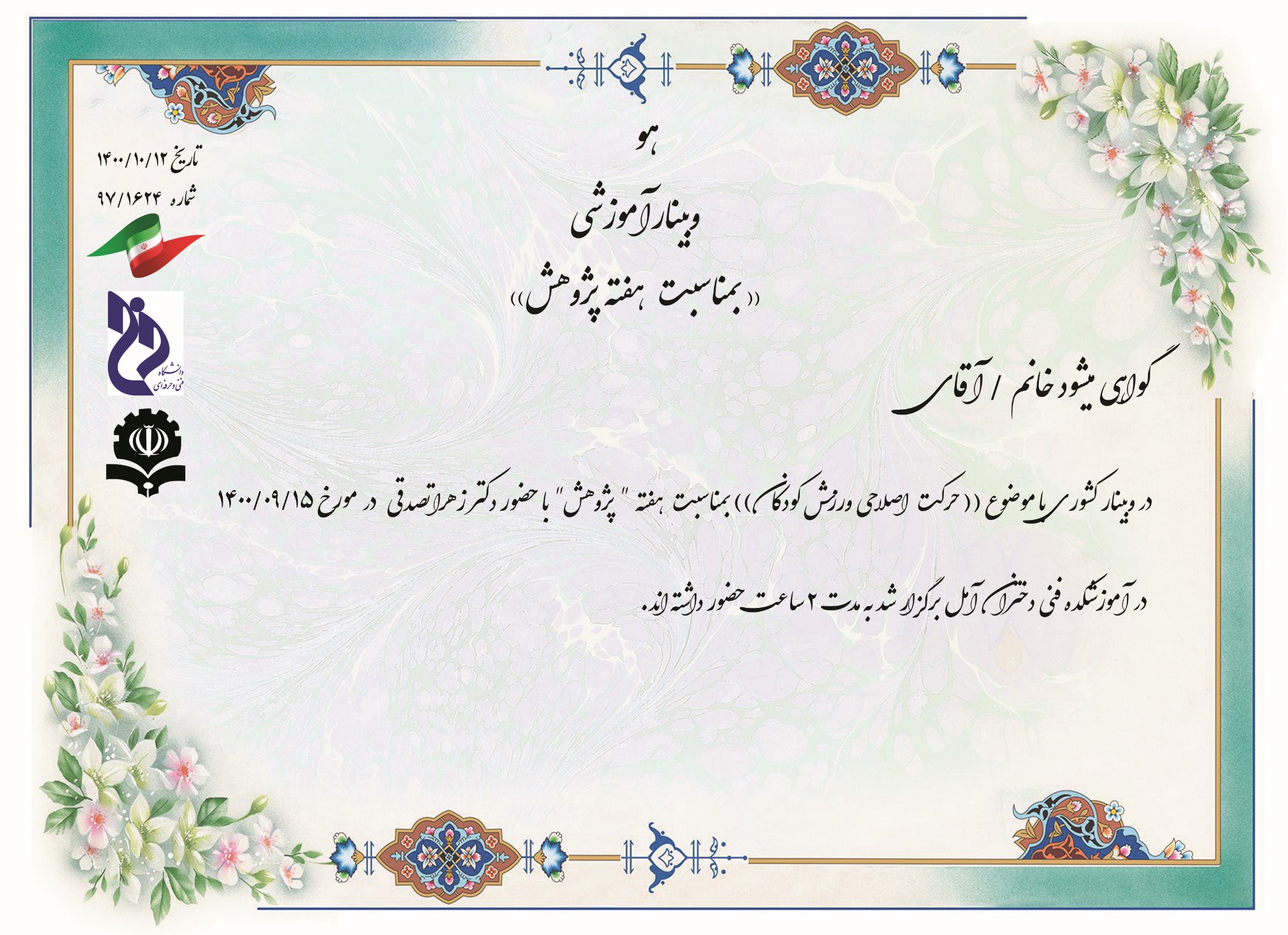 سیدجلال جعفری
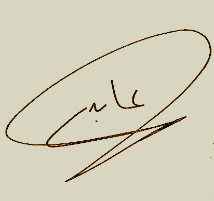 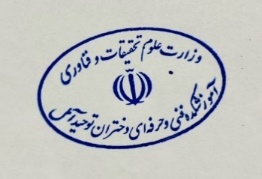 مریم عابدی
رئیس آموزشکده فنی و حرفه ای دختران آمل
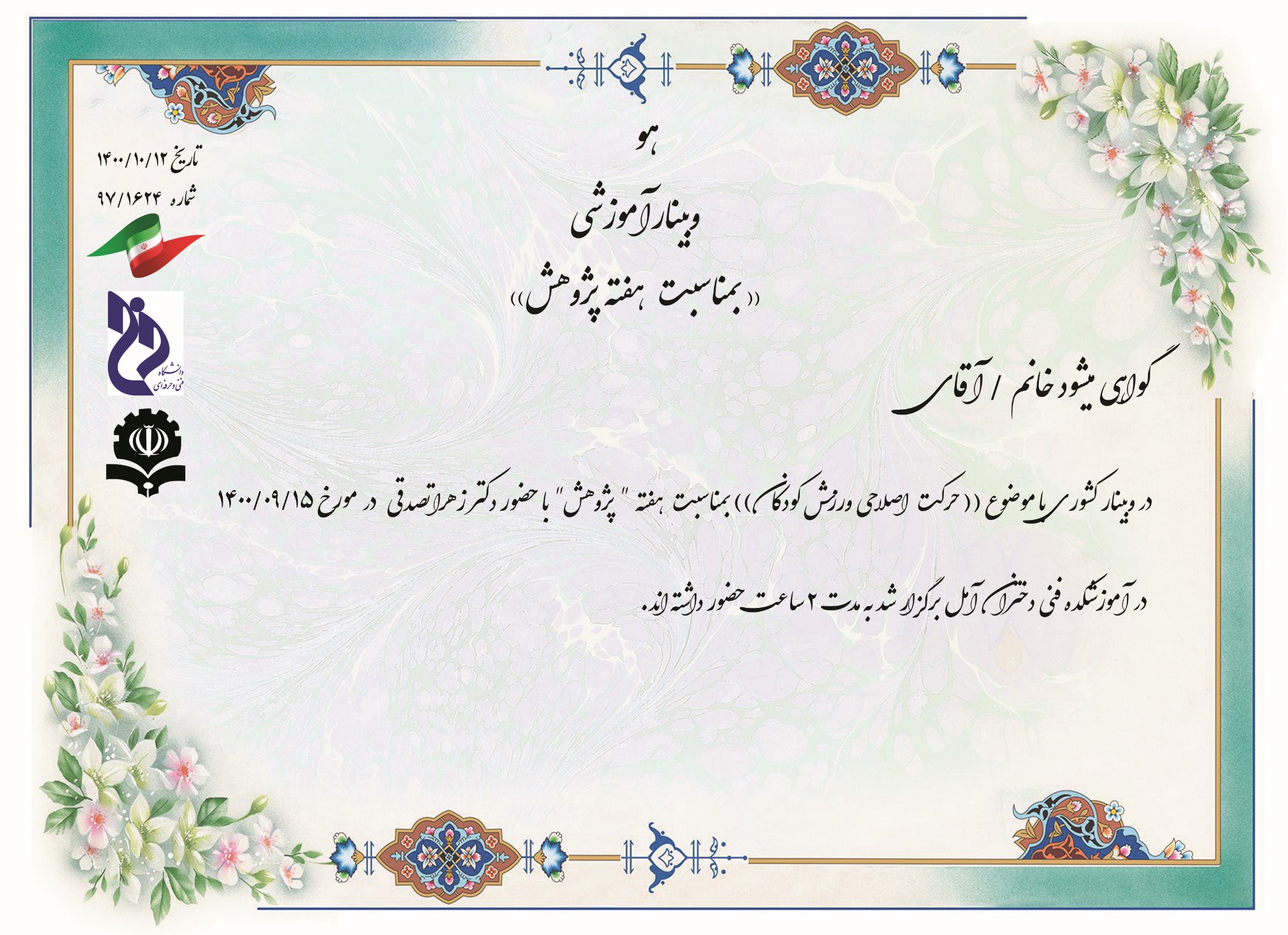 سیده فاطمه زارع
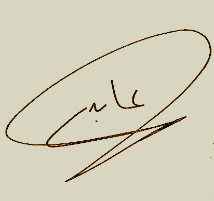 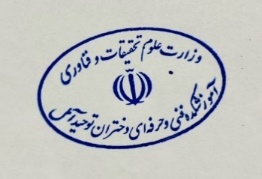 مریم عابدی
رئیس آموزشکده فنی و حرفه ای دختران آمل
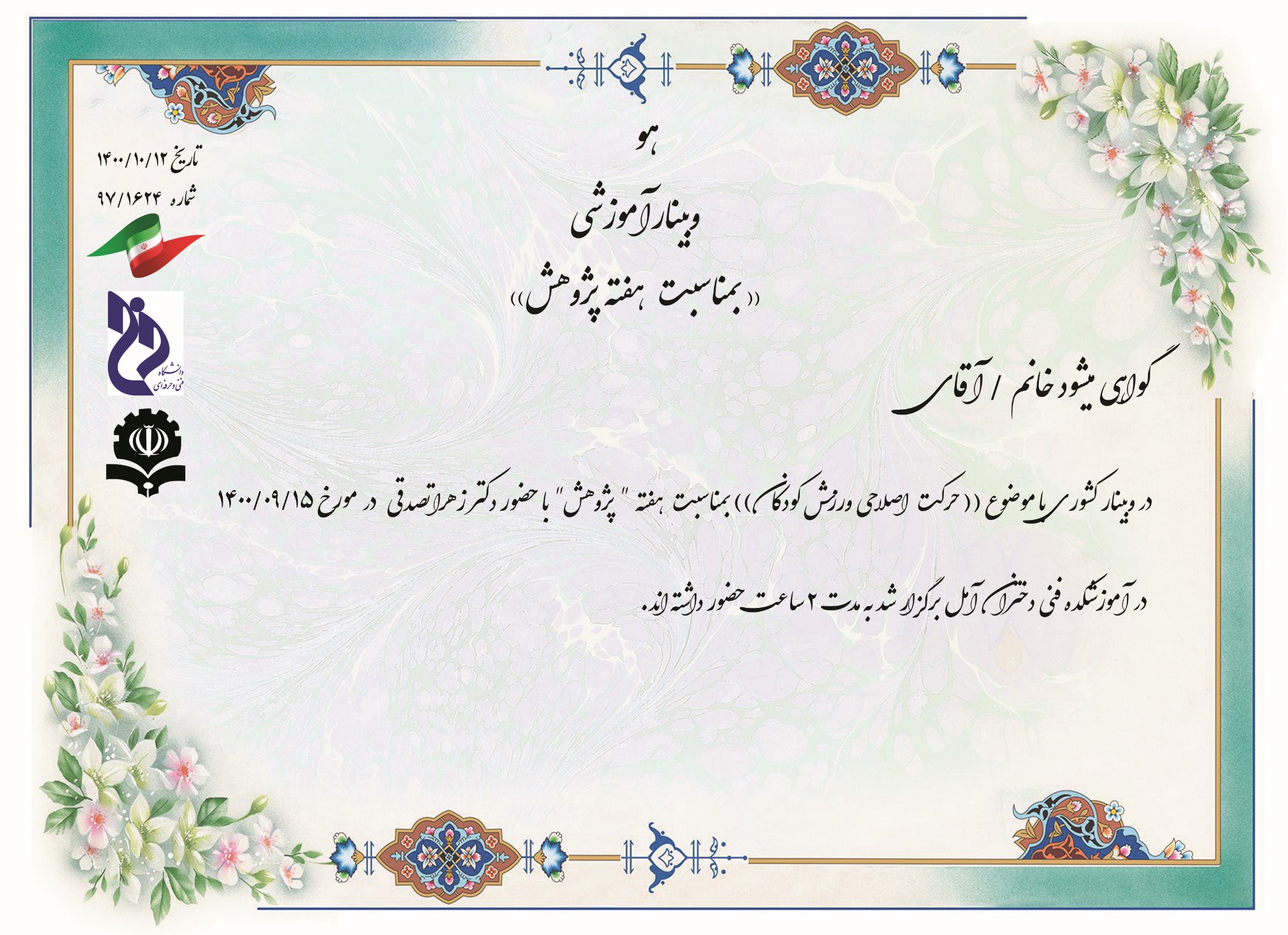 سیده مبینا طالب پور
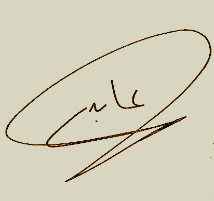 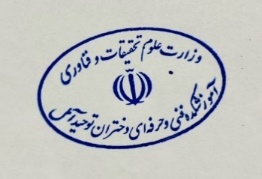 مریم عابدی
رئیس آموزشکده فنی و حرفه ای دختران آمل
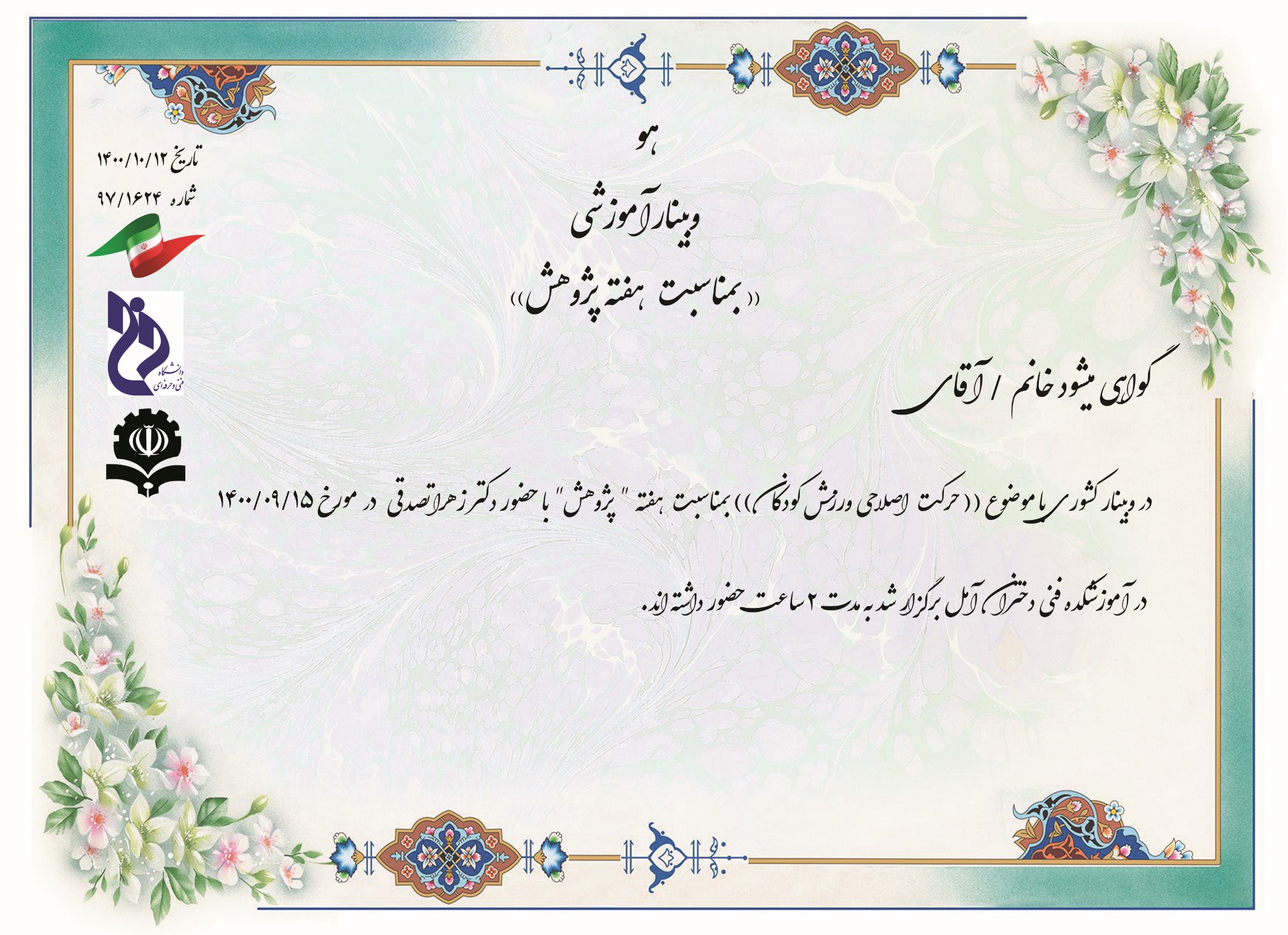 سیده مهدیه نبوی
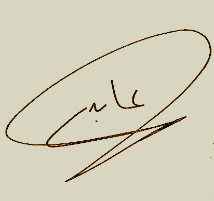 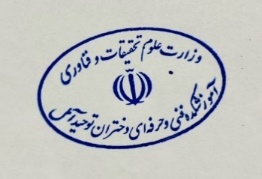 مریم عابدی
رئیس آموزشکده فنی و حرفه ای دختران آمل
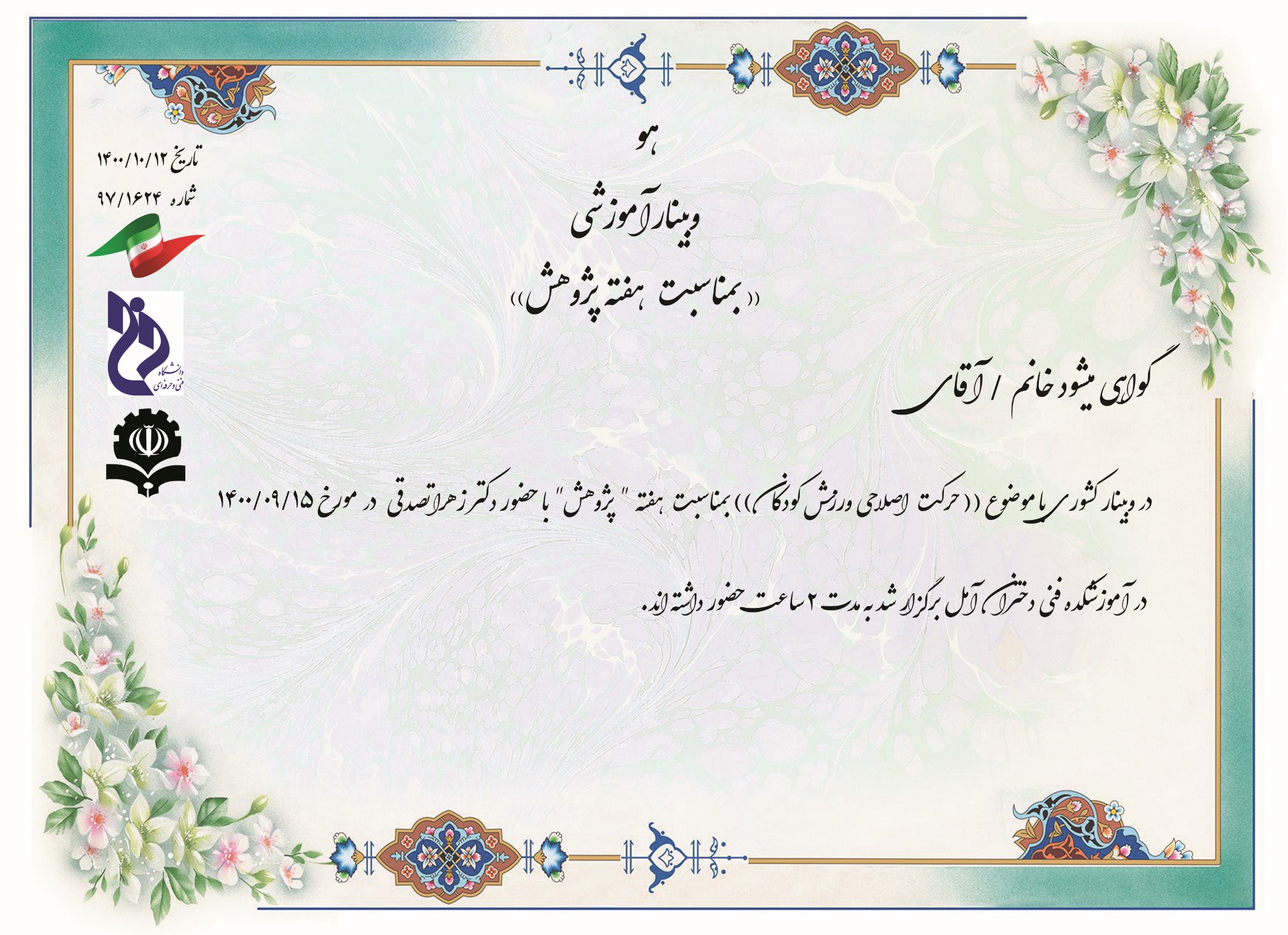 سیده نیلوفر موسوی
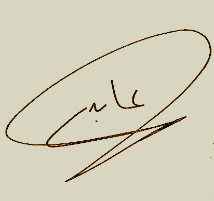 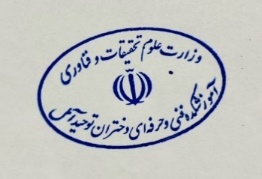 مریم عابدی
رئیس آموزشکده فنی و حرفه ای دختران آمل
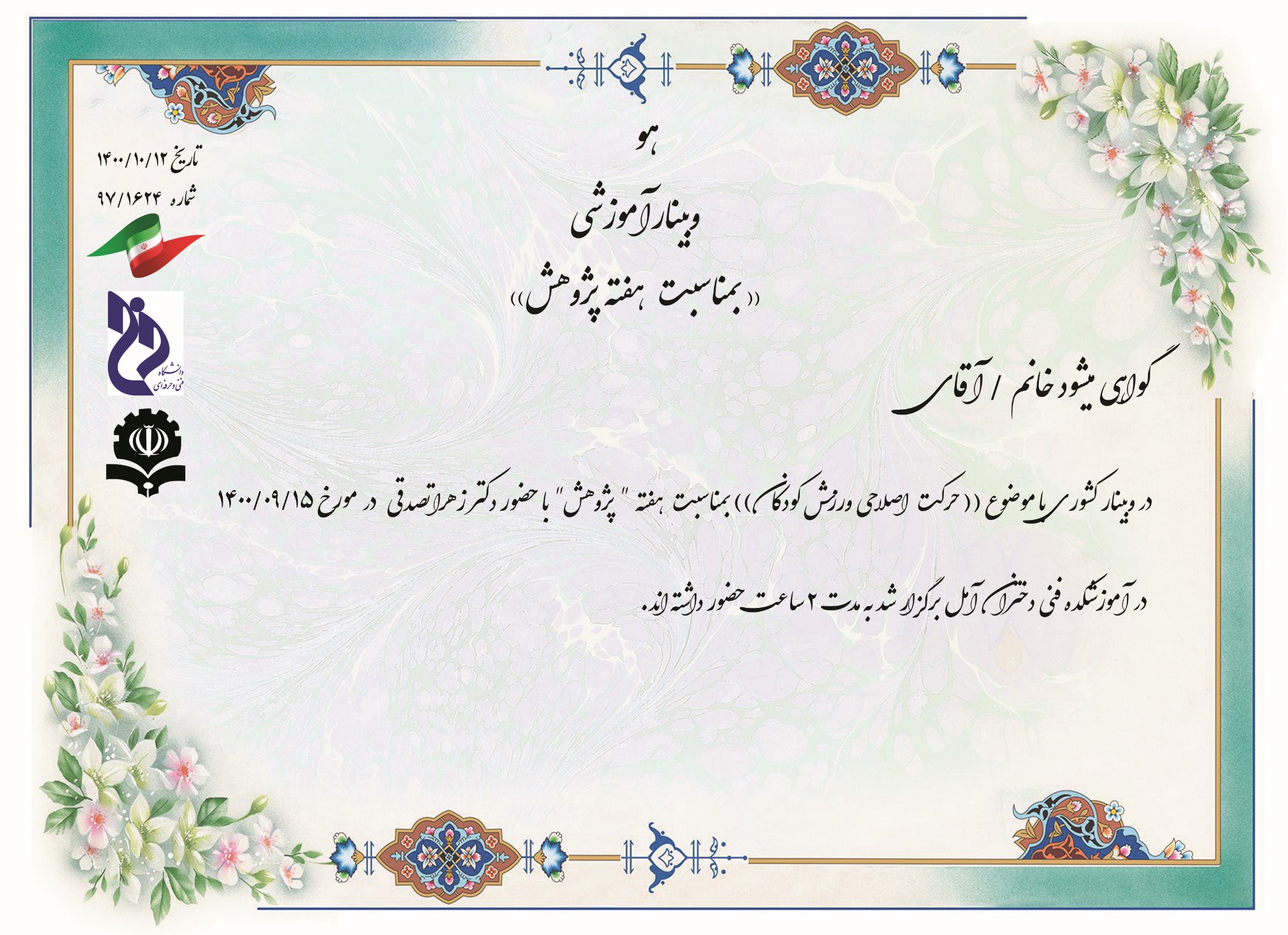 صفیه عبدی
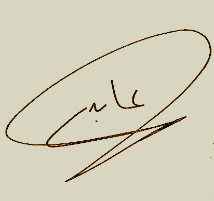 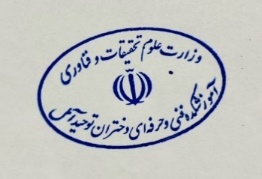 مریم عابدی
رئیس آموزشکده فنی و حرفه ای دختران آمل
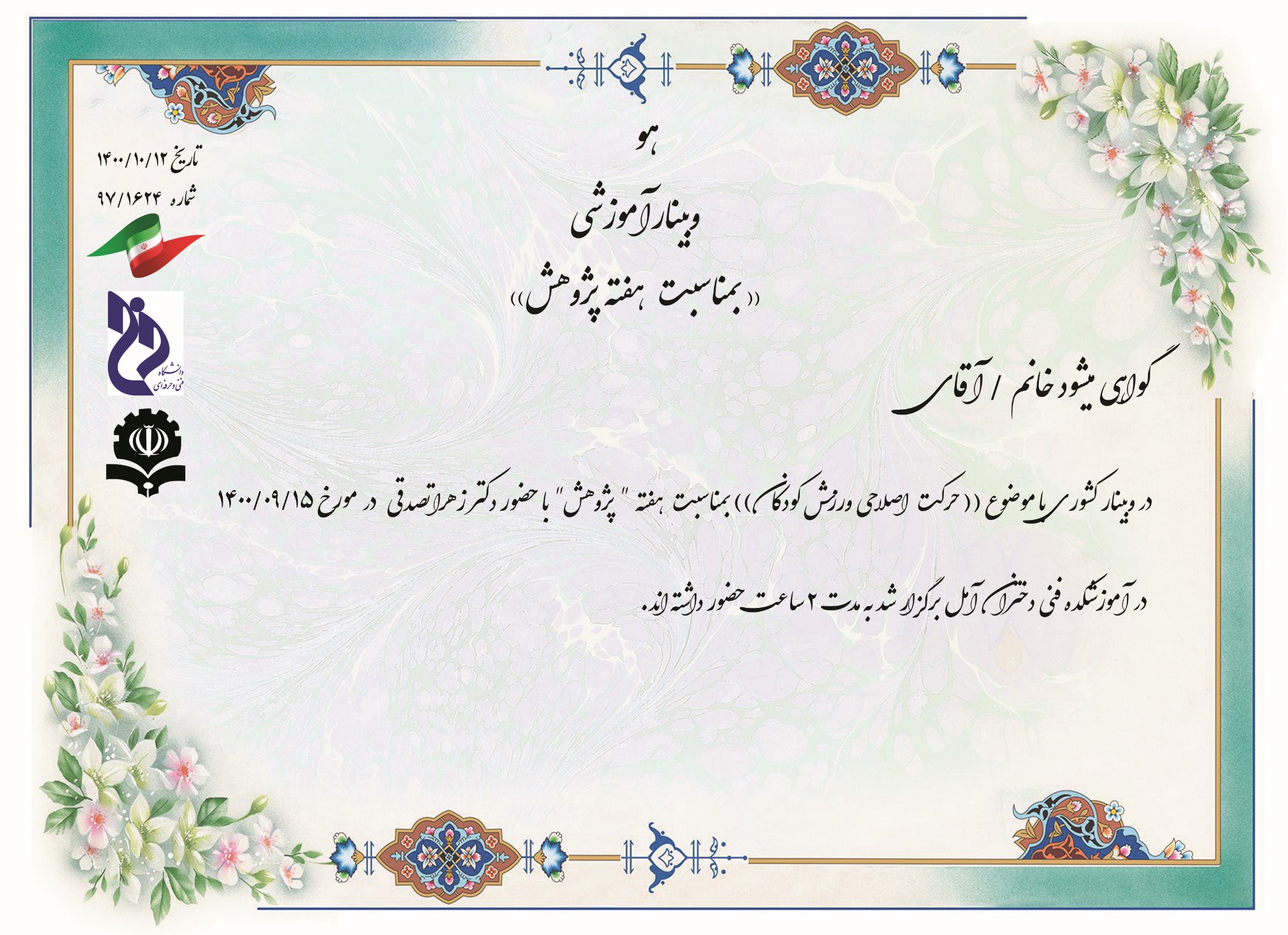 عباس حسین زاده
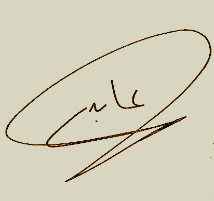 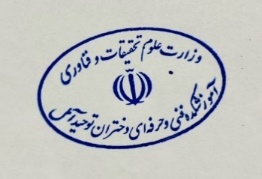 مریم عابدی
رئیس آموزشکده فنی و حرفه ای دختران آمل
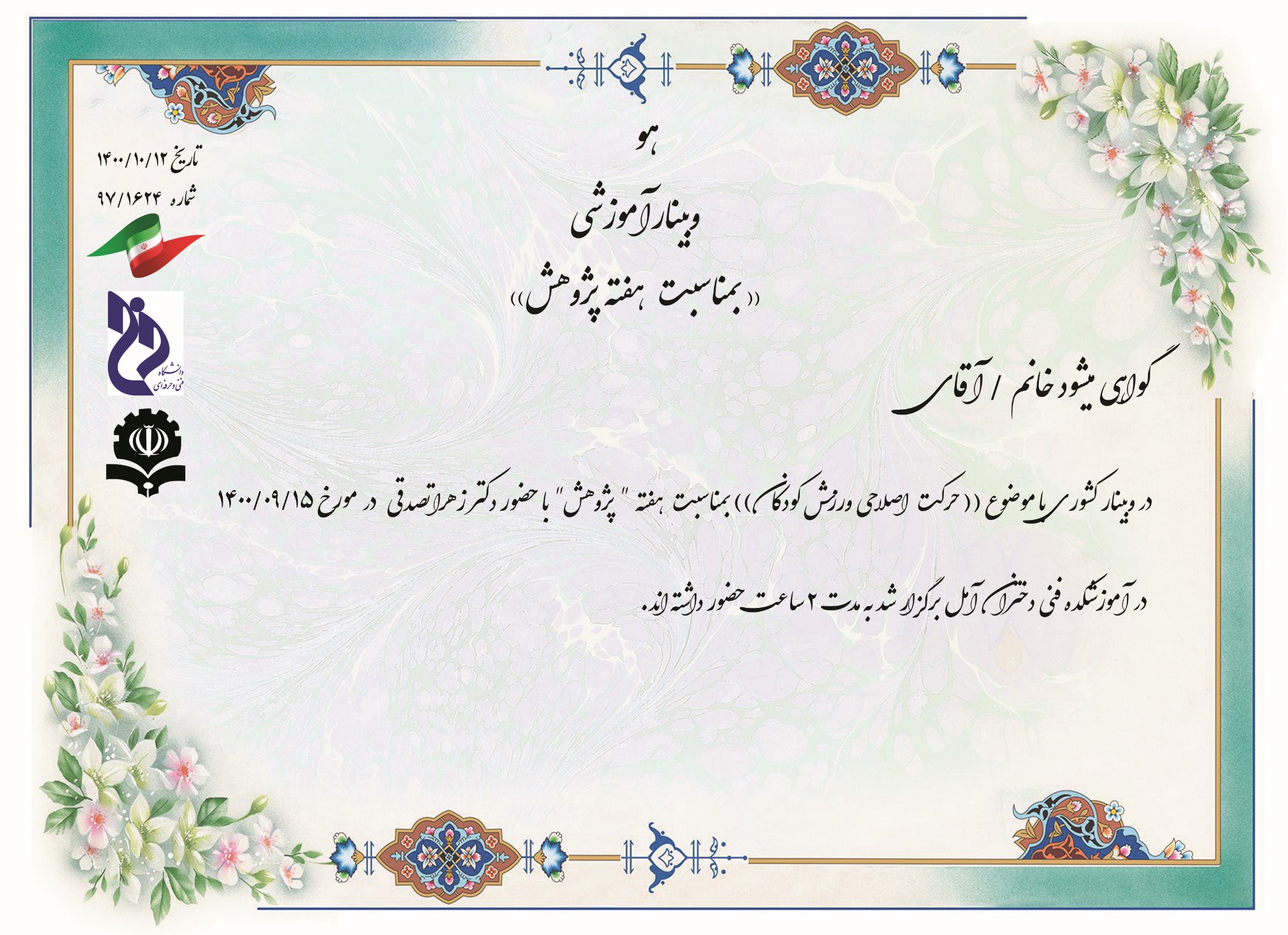 علی یاری خنکداری
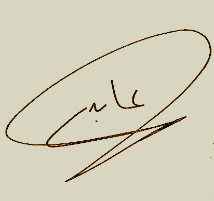 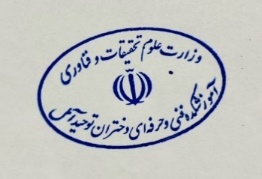 مریم عابدی
رئیس آموزشکده فنی و حرفه ای دختران آمل
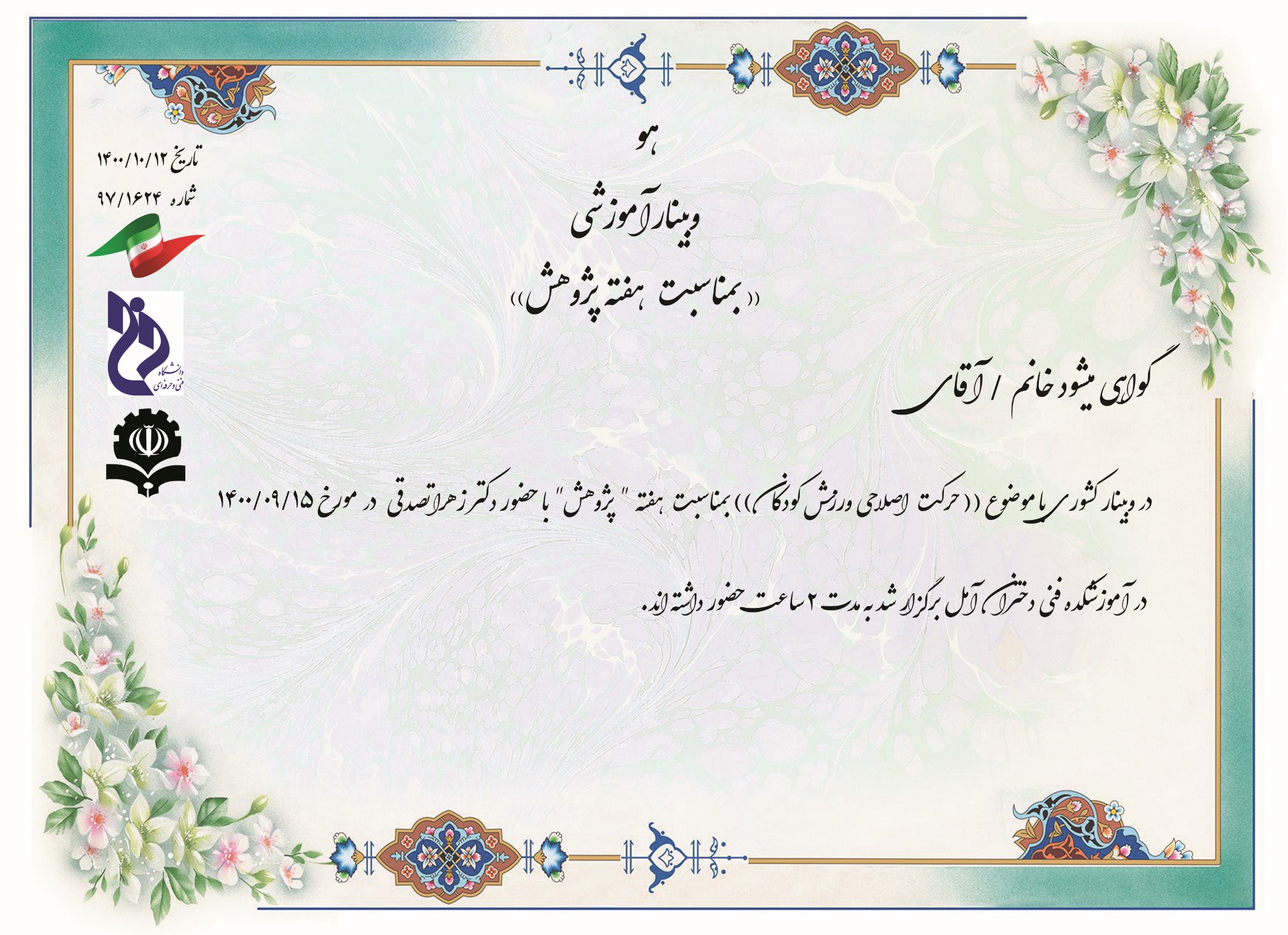 فاطمه احمدی
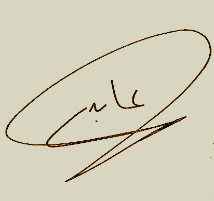 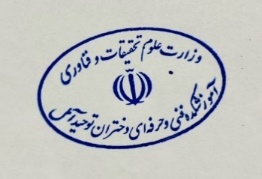 مریم عابدی
رئیس آموزشکده فنی و حرفه ای دختران آمل
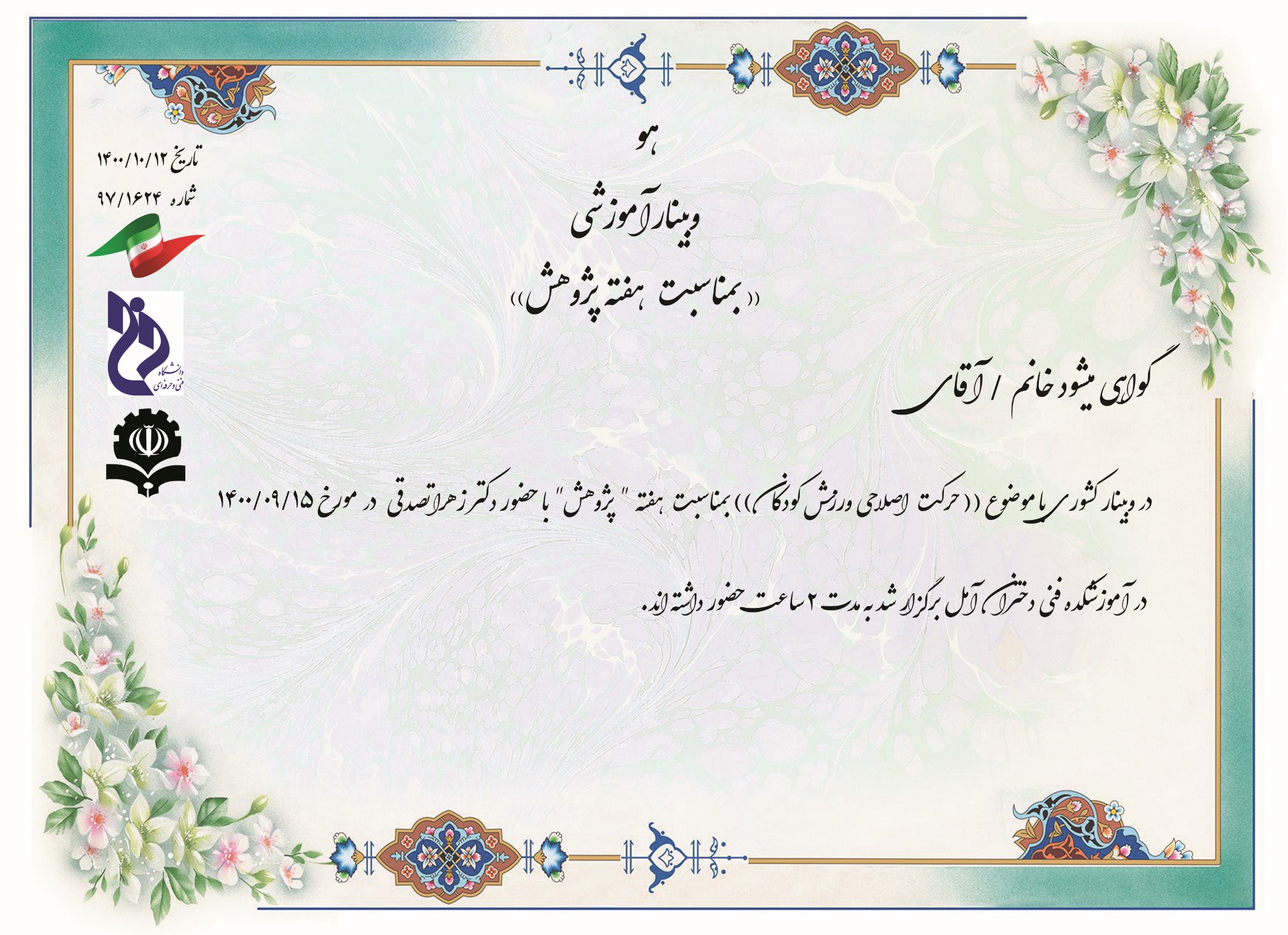 فاطمه اکبری لداری
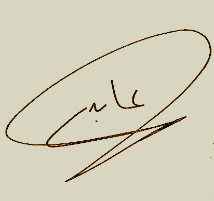 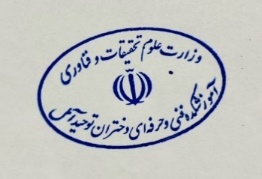 مریم عابدی
رئیس آموزشکده فنی و حرفه ای دختران آمل
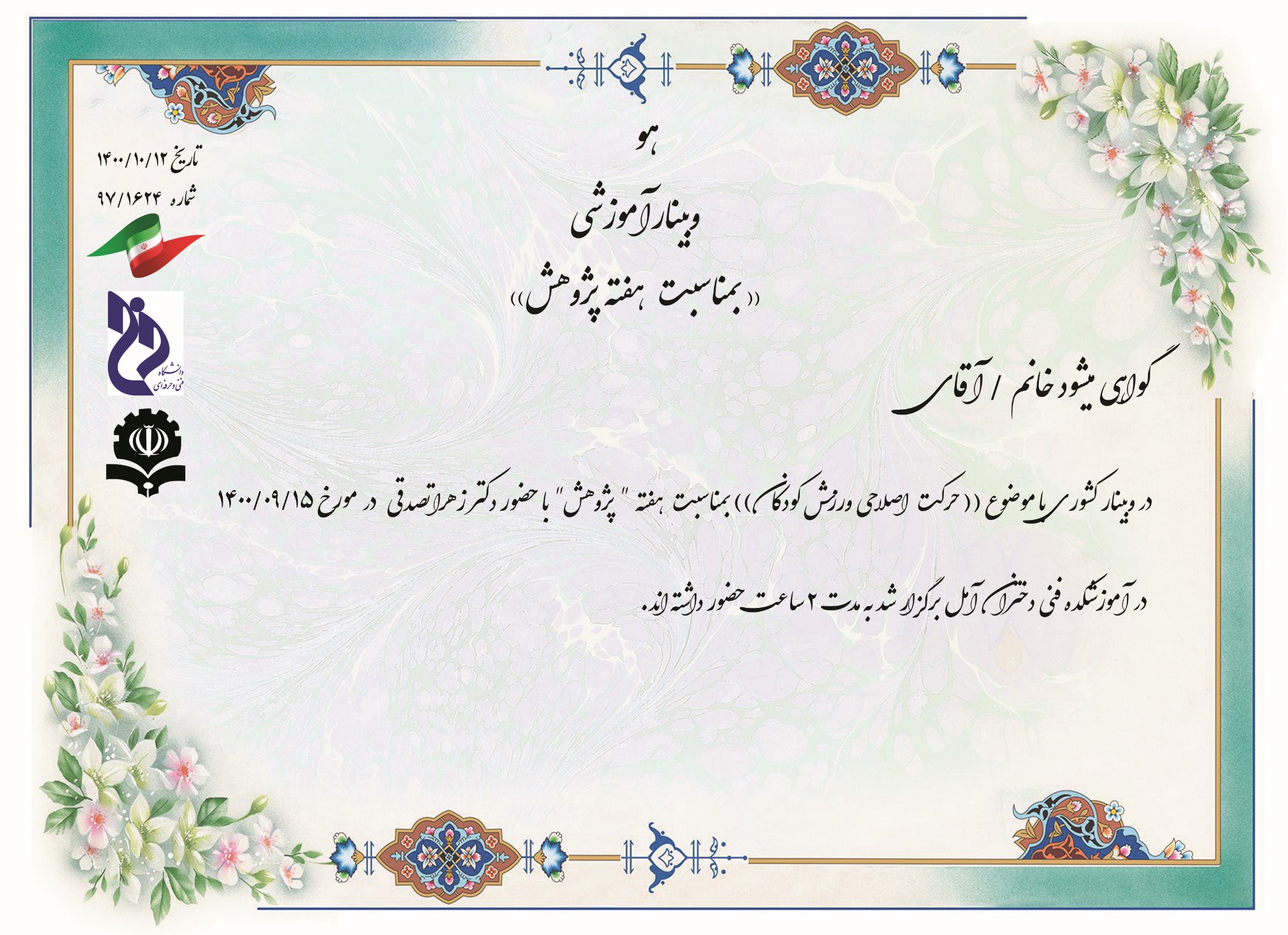 فاطمه خدادوست
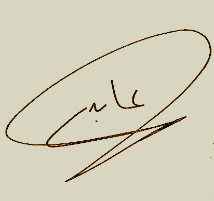 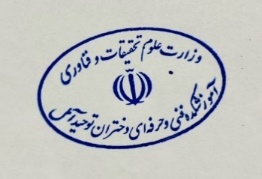 مریم عابدی
رئیس آموزشکده فنی و حرفه ای دختران آمل
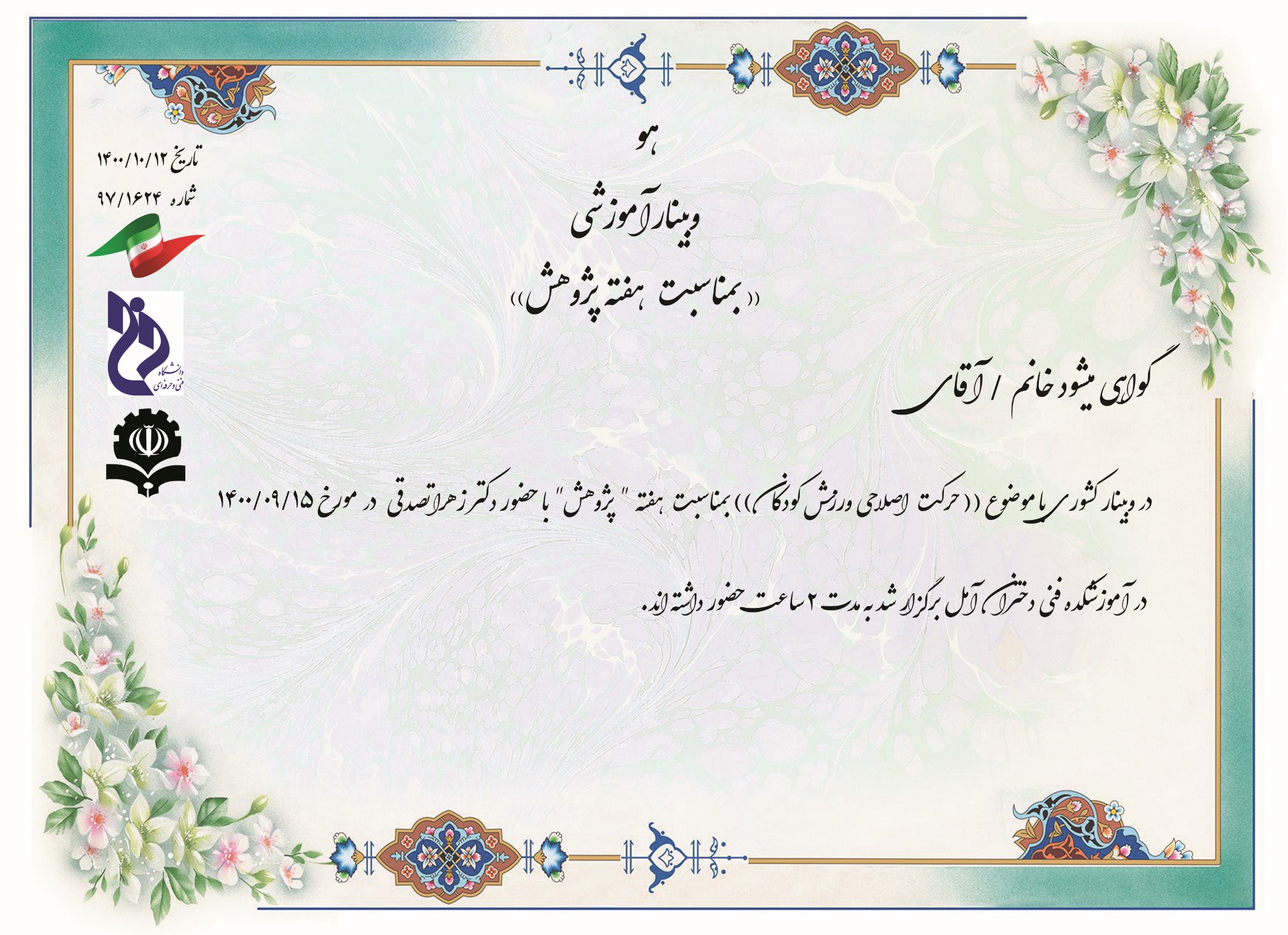 فاطمه راعی
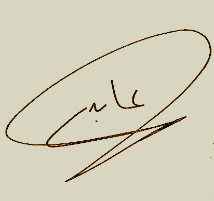 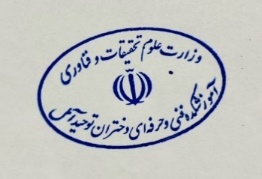 مریم عابدی
رئیس آموزشکده فنی و حرفه ای دختران آمل
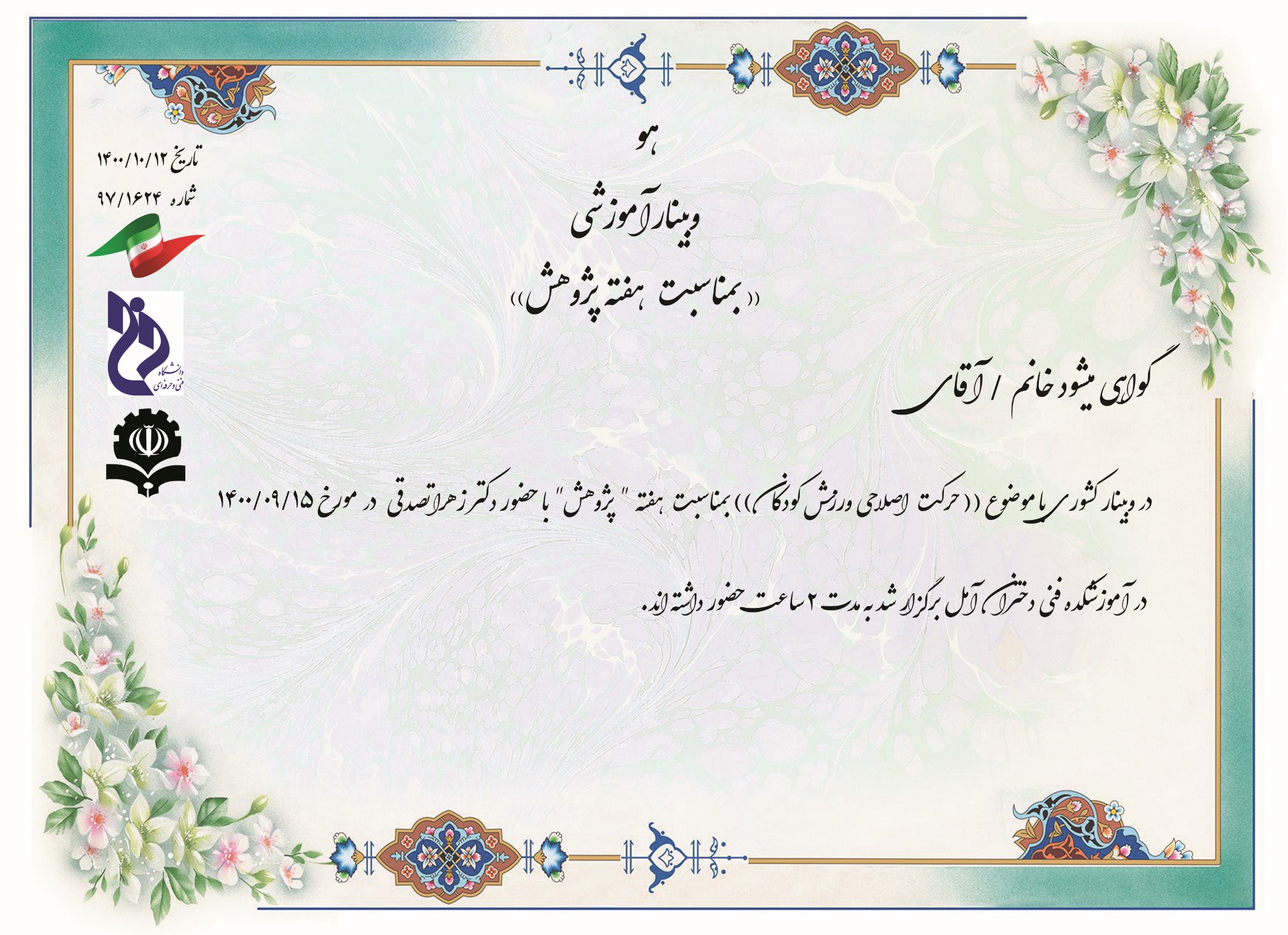 فاطمه زمان زاده
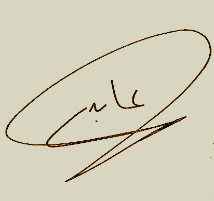 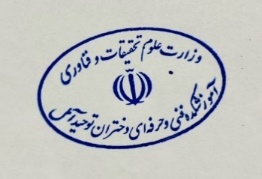 مریم عابدی
رئیس آموزشکده فنی و حرفه ای دختران آمل
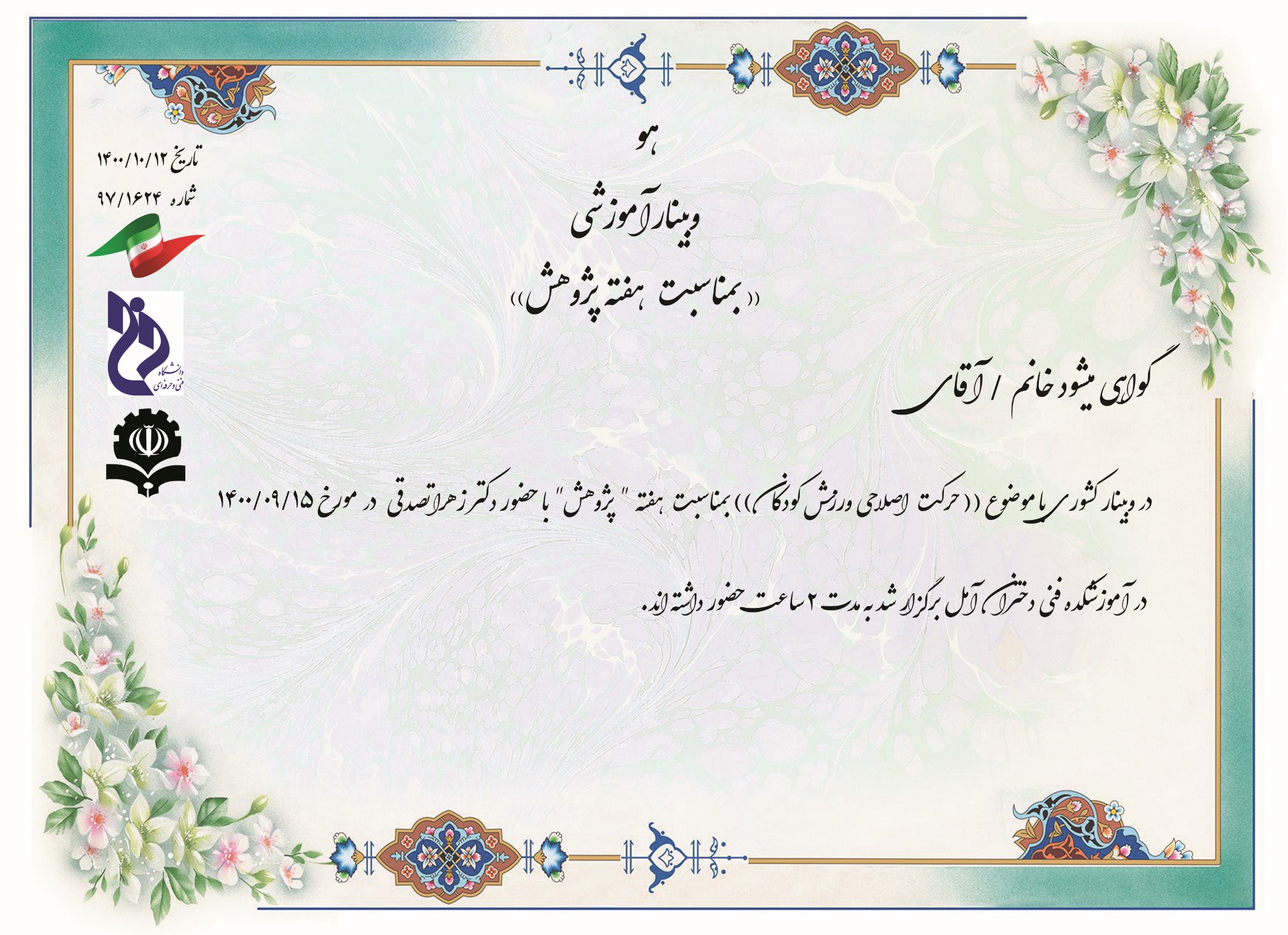 فاطمه غلامی
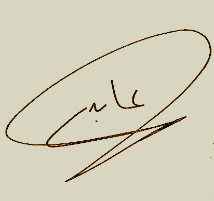 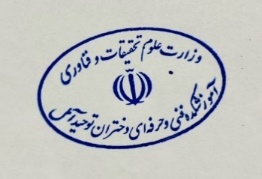 مریم عابدی
رئیس آموزشکده فنی و حرفه ای دختران آمل
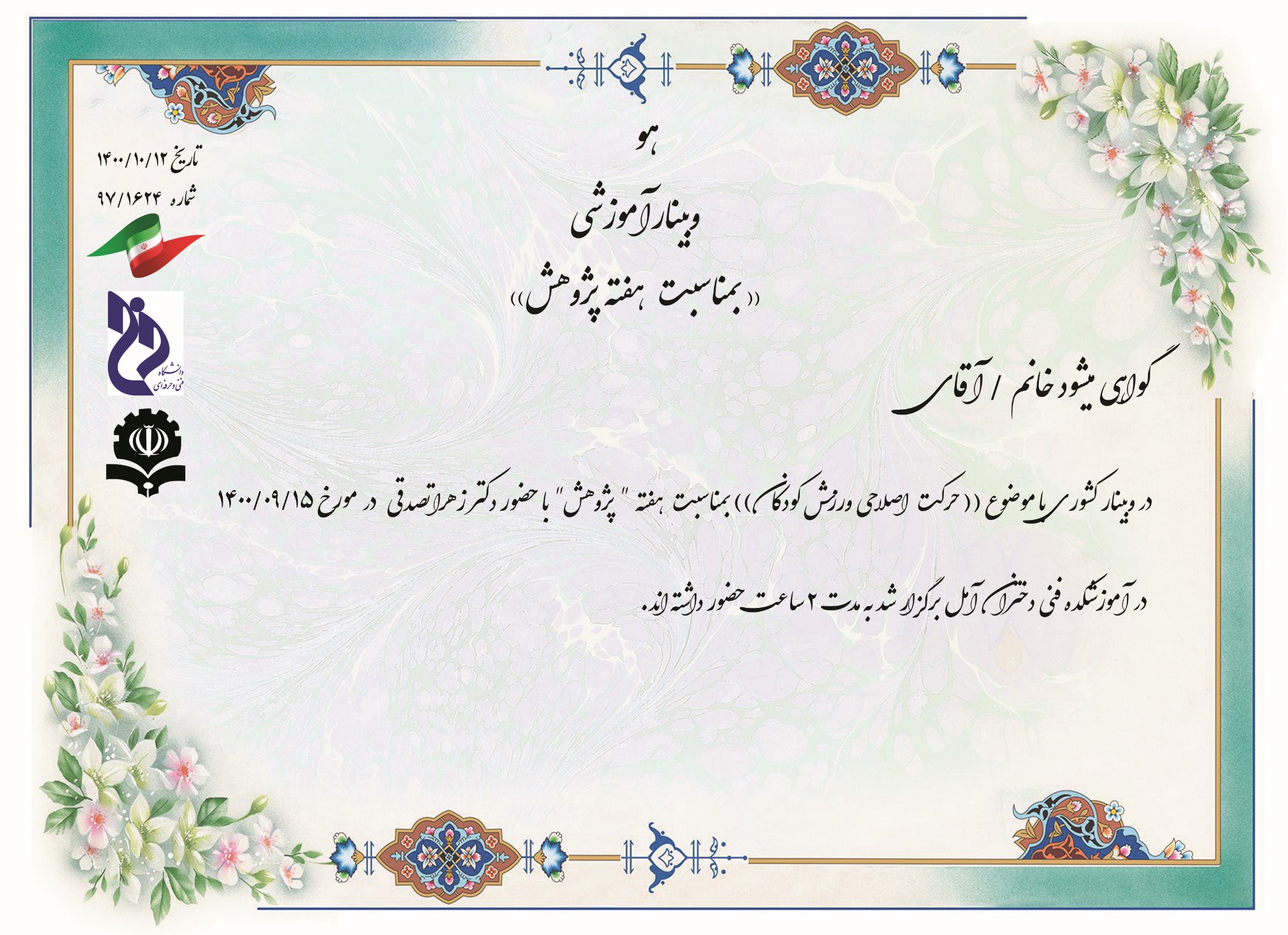 فاطمه غلامی چمازی
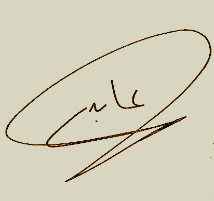 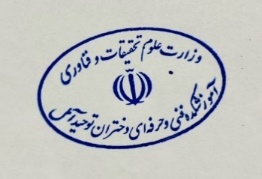 مریم عابدی
رئیس آموزشکده فنی و حرفه ای دختران آمل
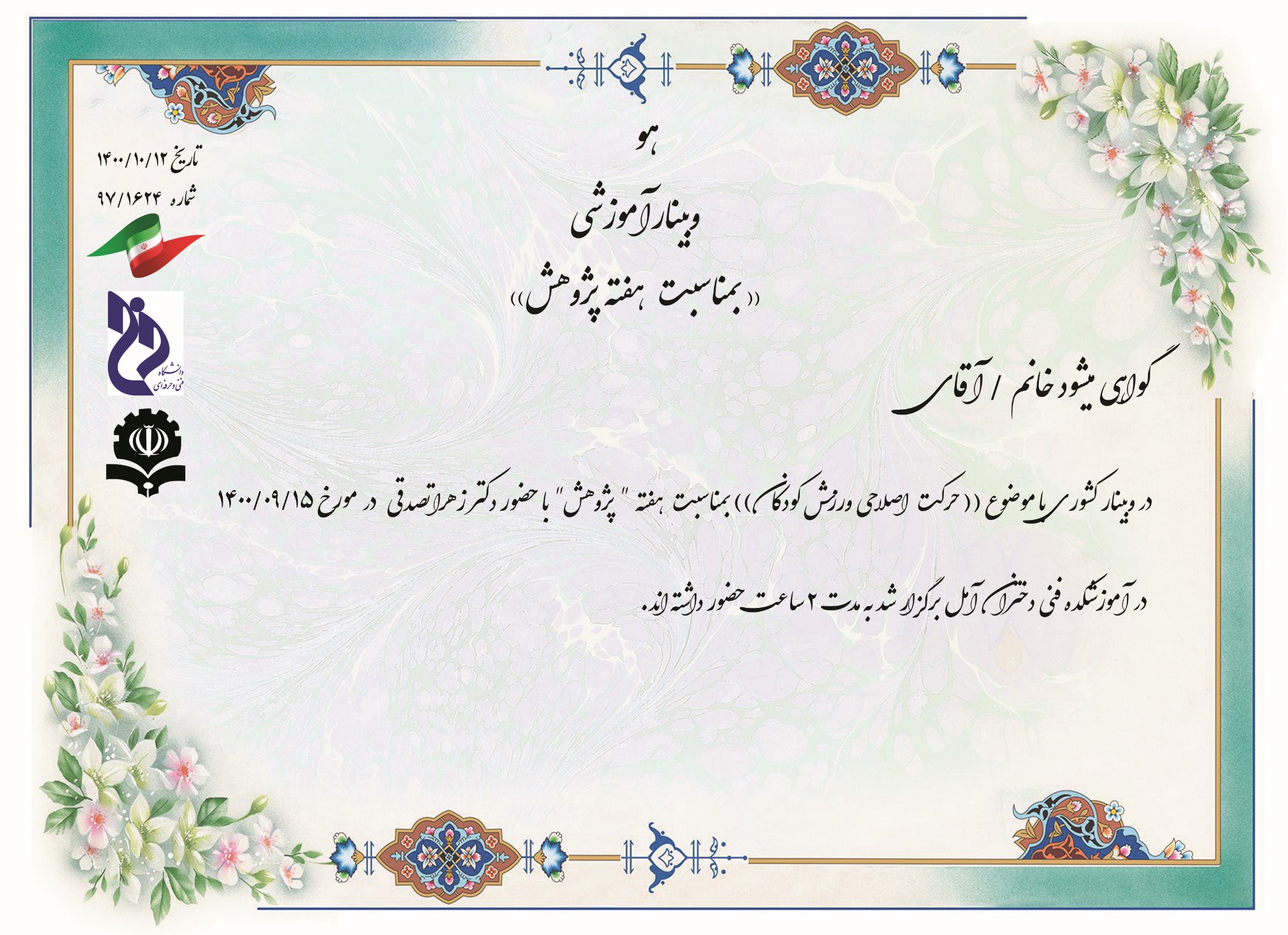 فاطمه ملاداودی
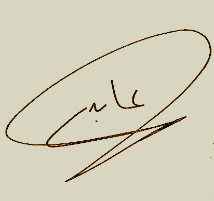 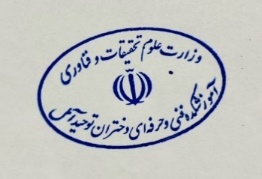 مریم عابدی
رئیس آموزشکده فنی و حرفه ای دختران آمل
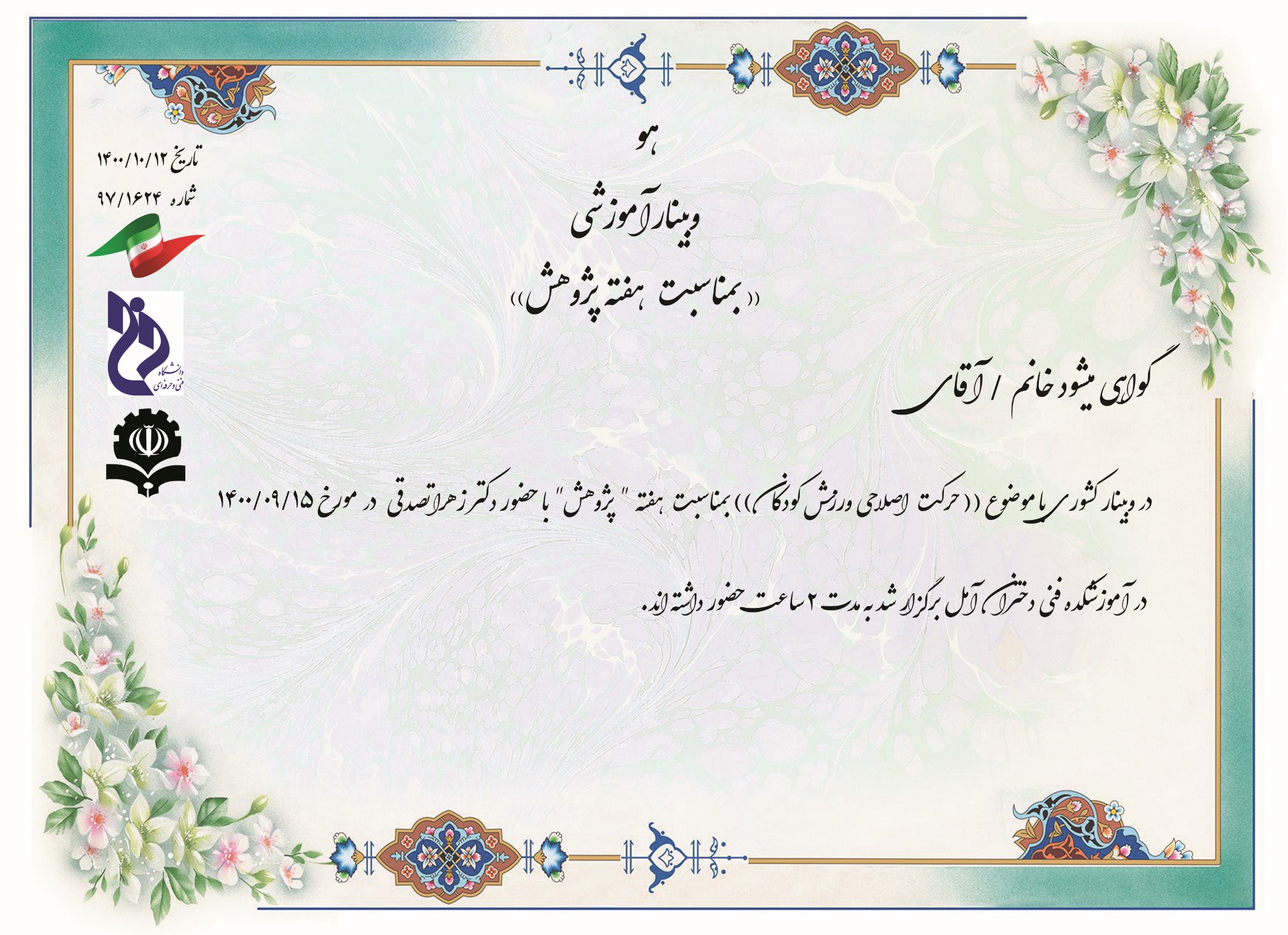 فاطمه میررحمانی
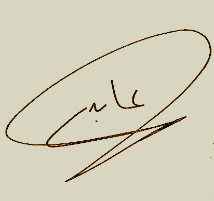 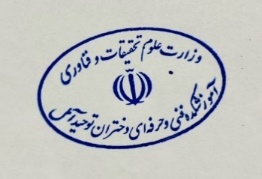 مریم عابدی
رئیس آموزشکده فنی و حرفه ای دختران آمل
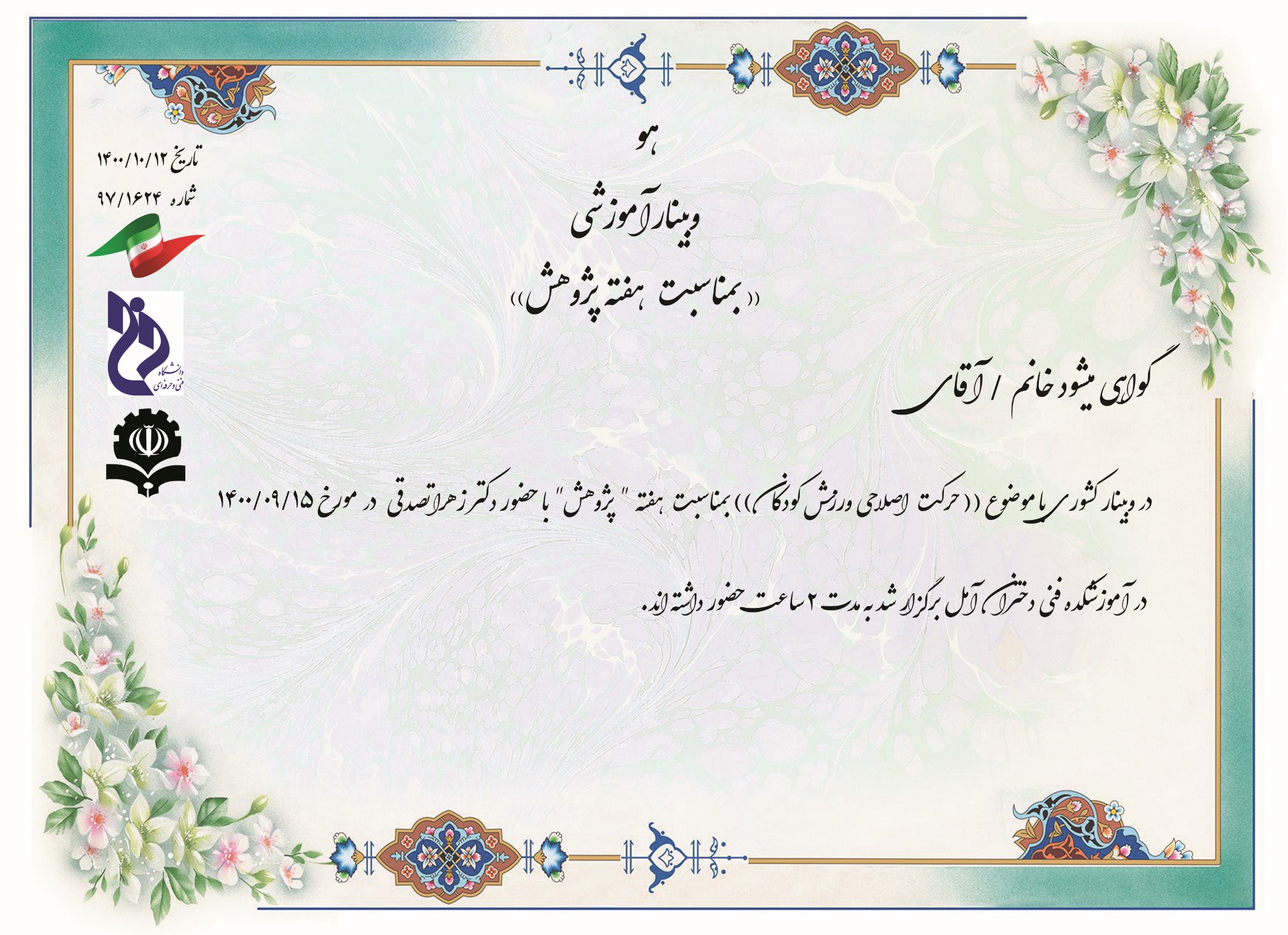 فائزه عظیمی
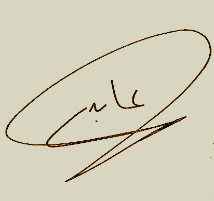 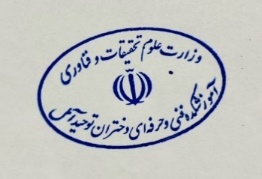 مریم عابدی
رئیس آموزشکده فنی و حرفه ای دختران آمل
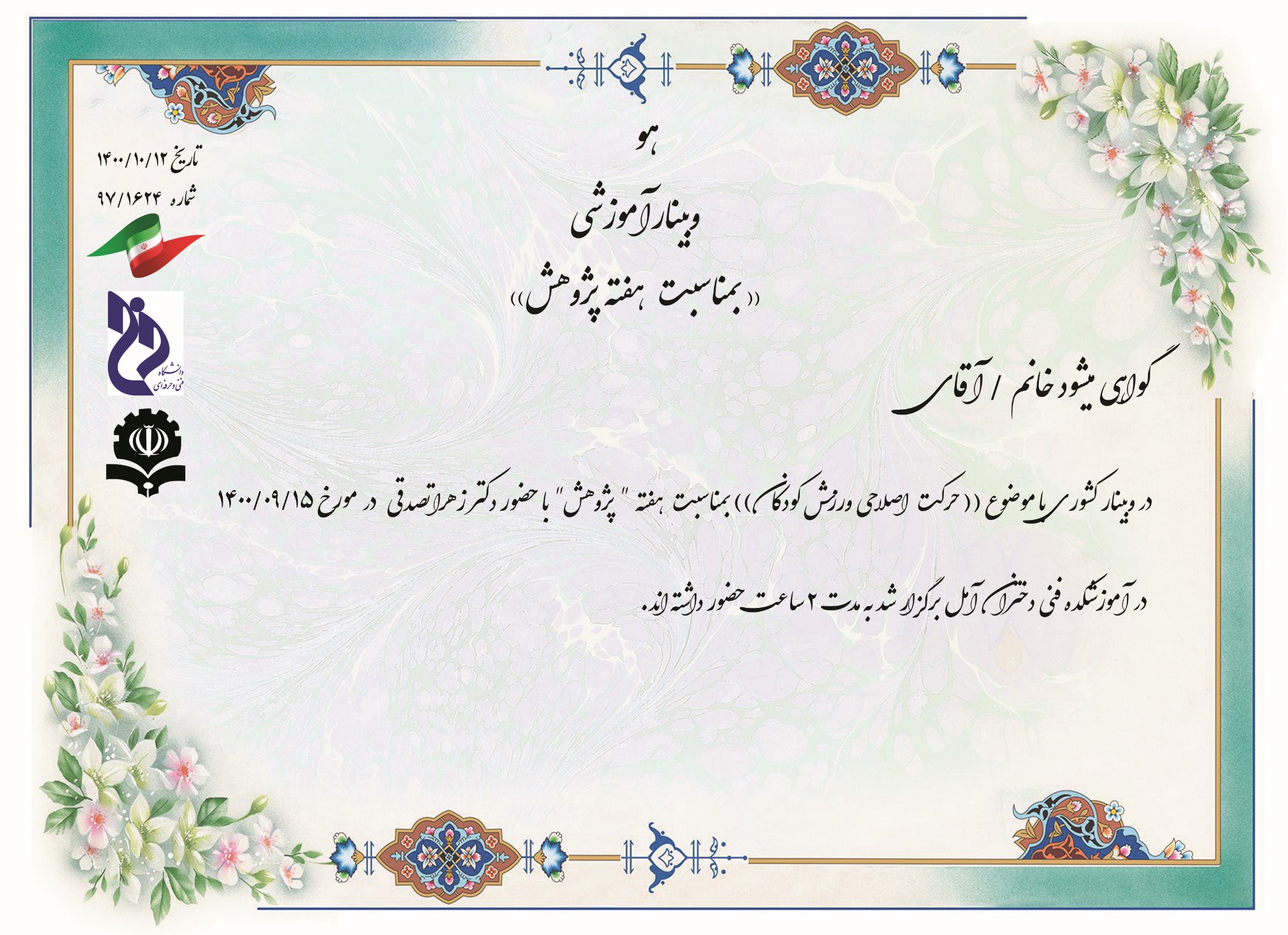 فائزه کلاته
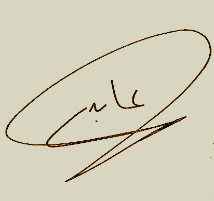 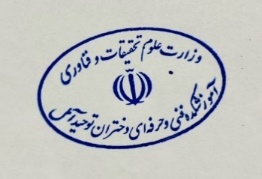 مریم عابدی
رئیس آموزشکده فنی و حرفه ای دختران آمل
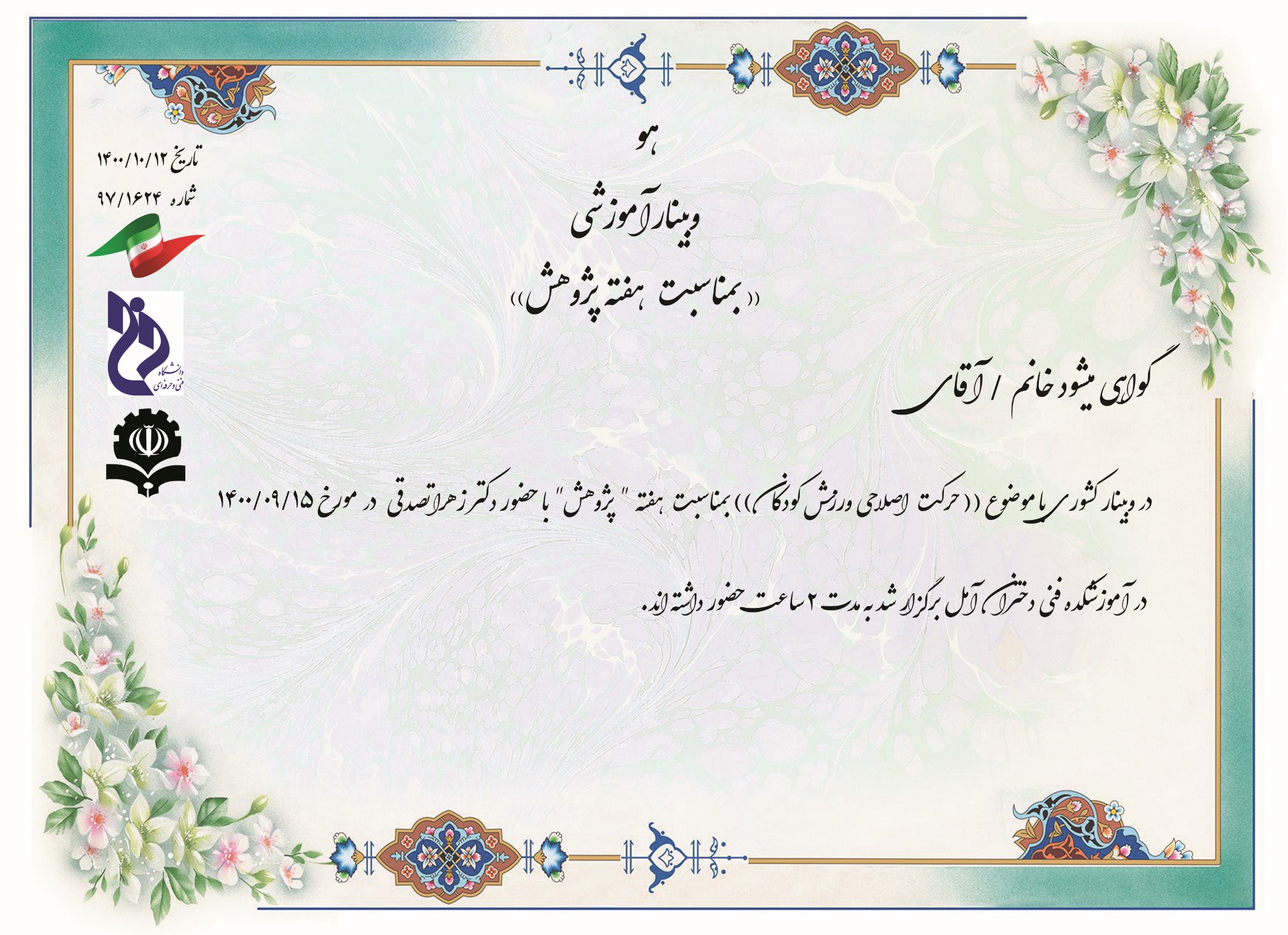 فرمیسک پارسانیانی
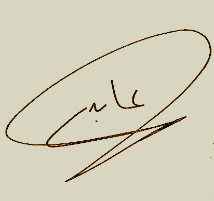 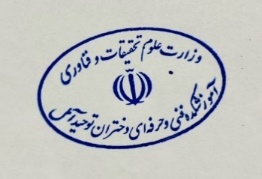 مریم عابدی
رئیس آموزشکده فنی و حرفه ای دختران آمل
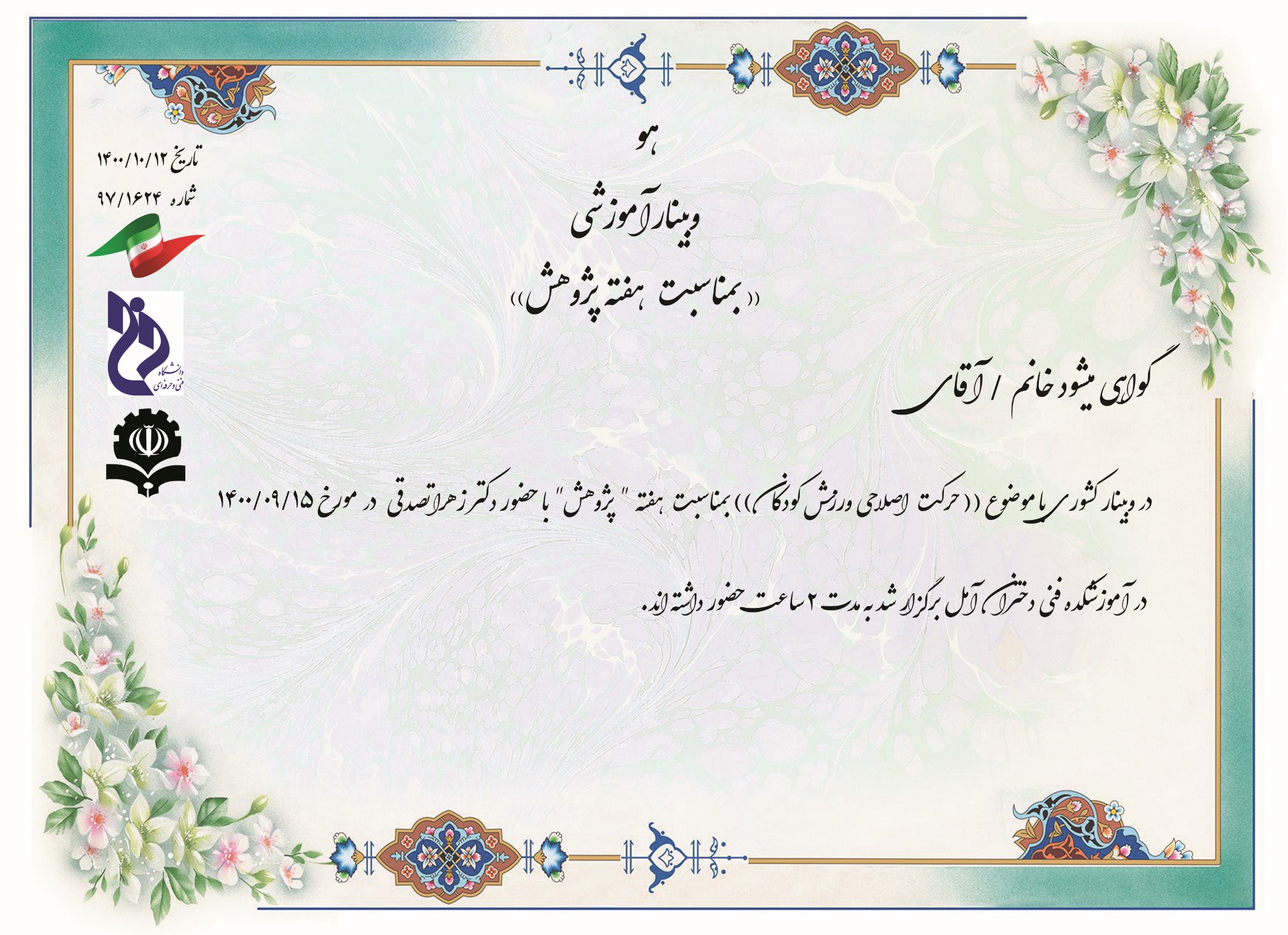 فیروزه طاهری
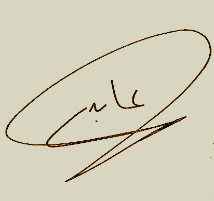 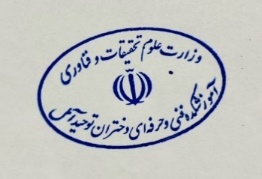 مریم عابدی
رئیس آموزشکده فنی و حرفه ای دختران آمل
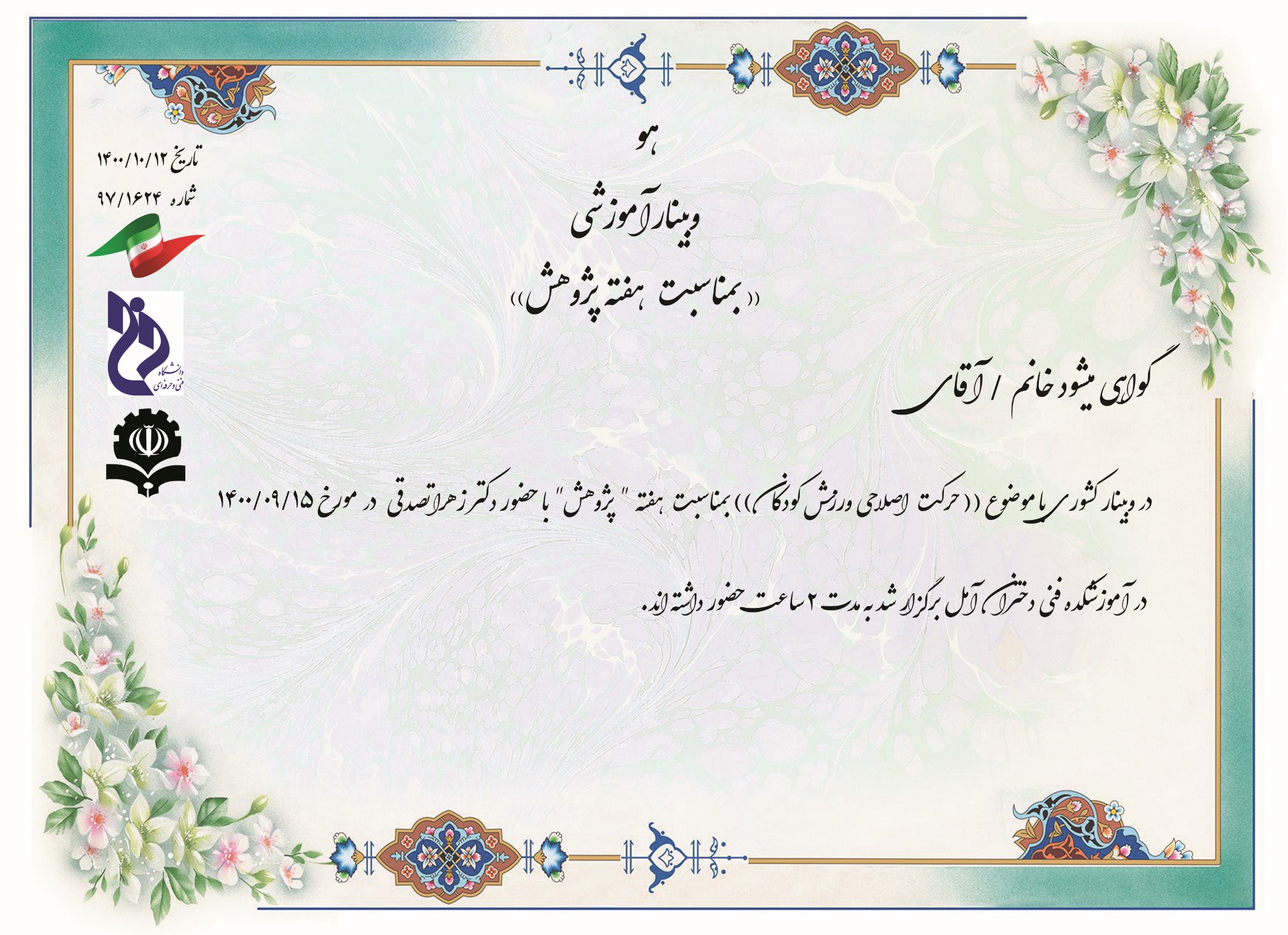 کوثر سلیمانی
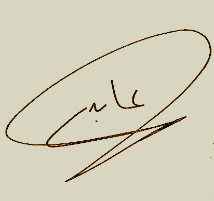 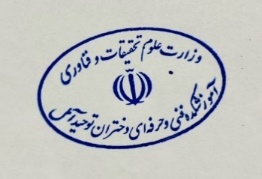 مریم عابدی
رئیس آموزشکده فنی و حرفه ای دختران آمل
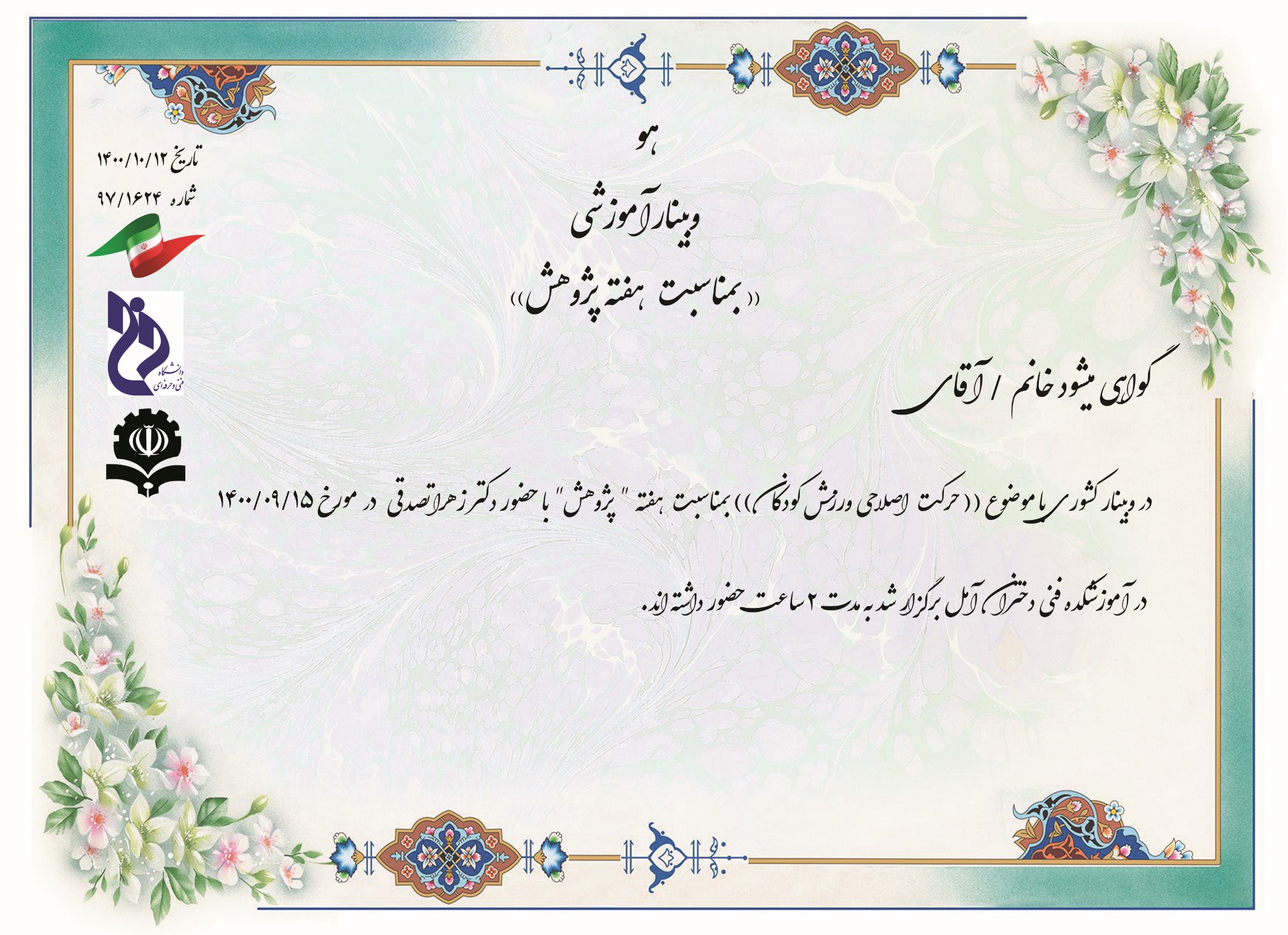 گلی
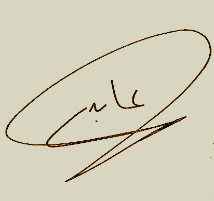 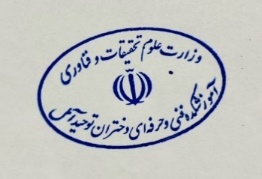 مریم عابدی
رئیس آموزشکده فنی و حرفه ای دختران آمل
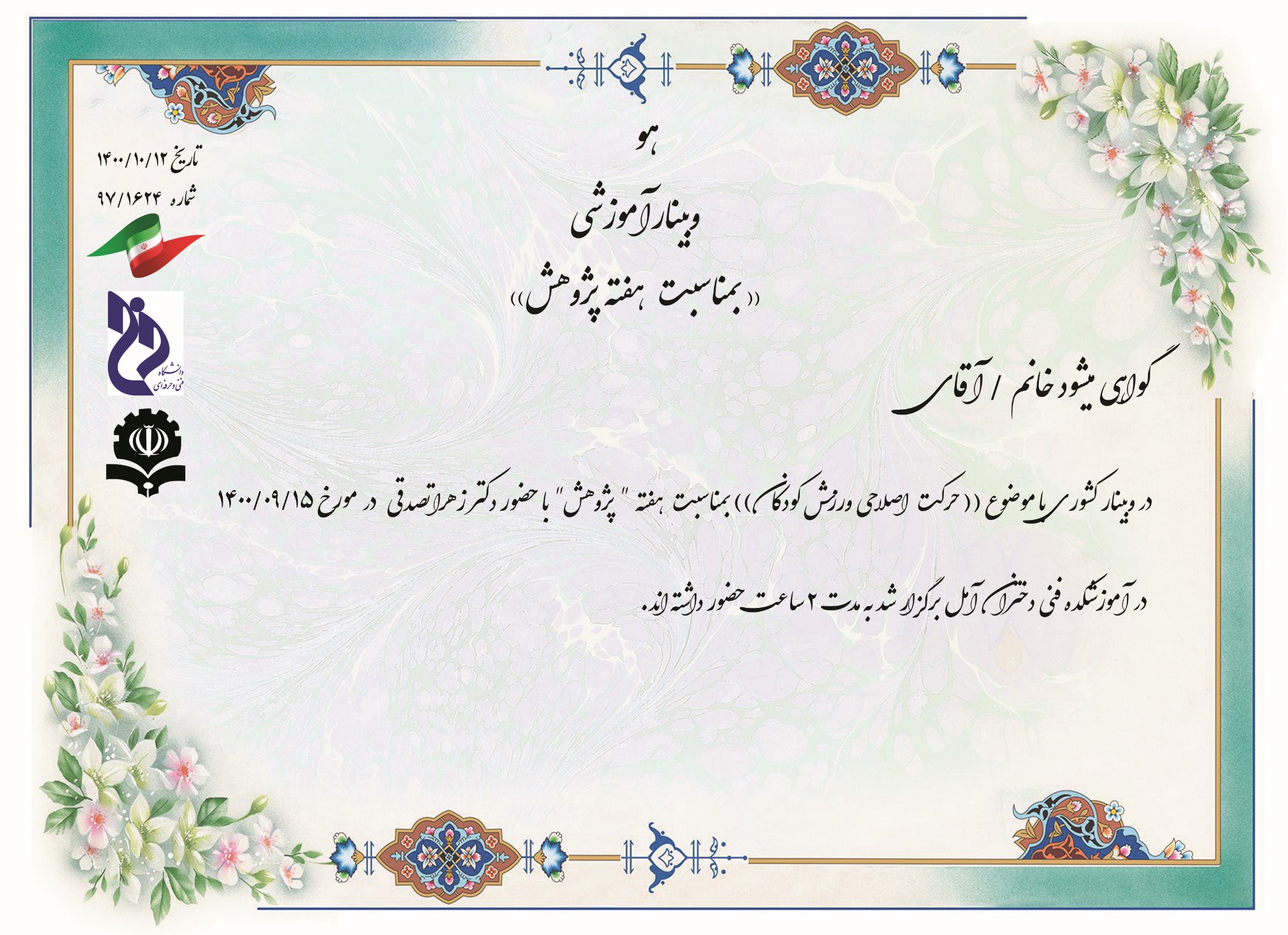 مائده خندابی
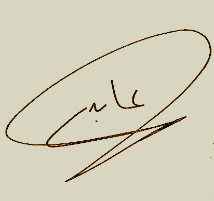 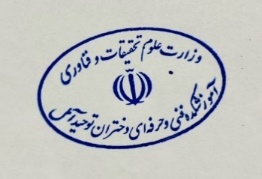 مریم عابدی
رئیس آموزشکده فنی و حرفه ای دختران آمل
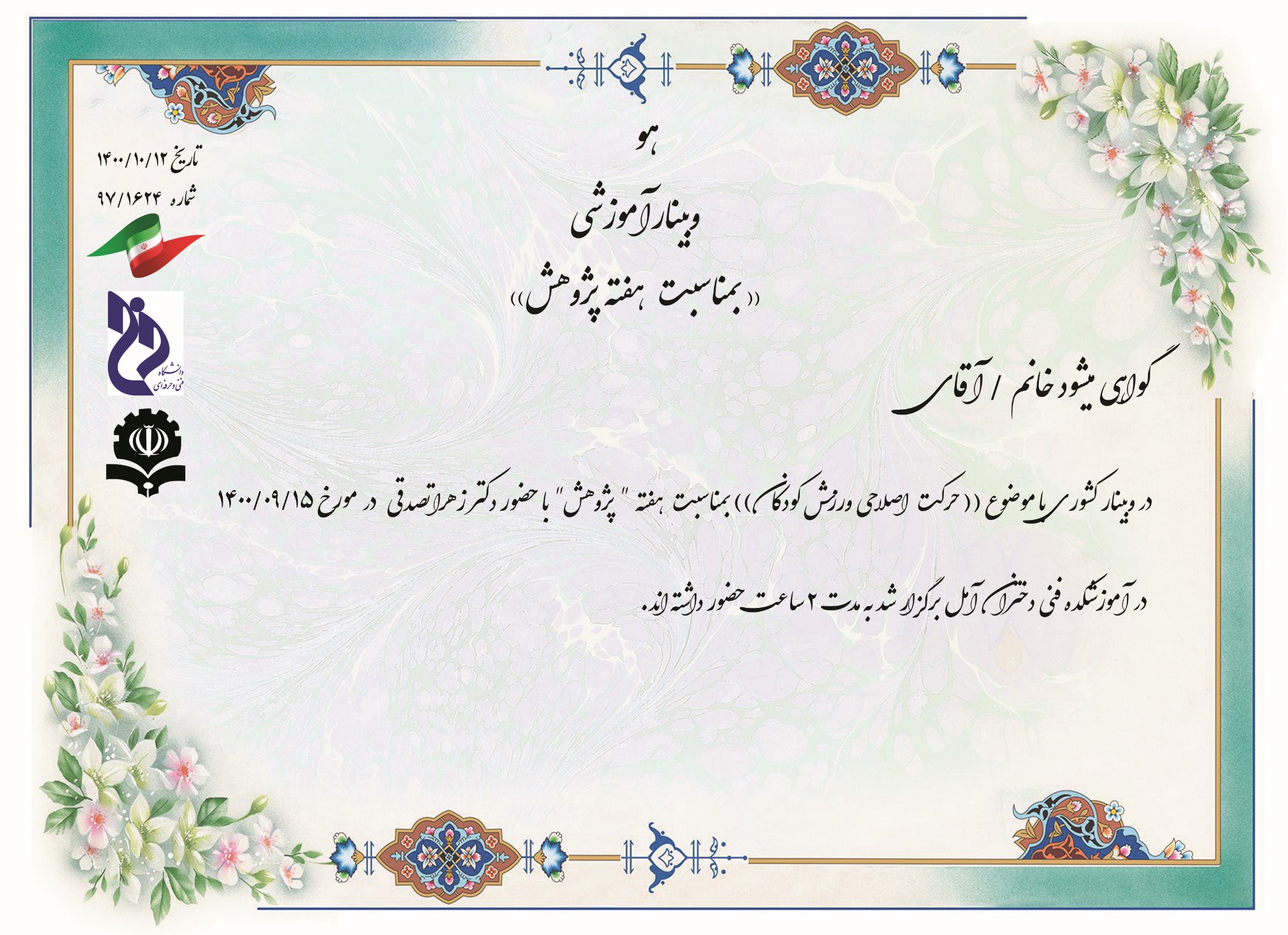 مائده جعفرزاده
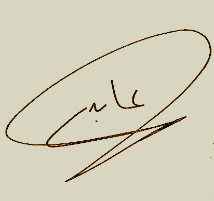 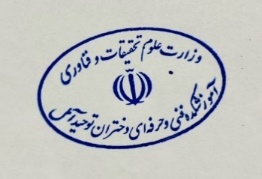 مریم عابدی
رئیس آموزشکده فنی و حرفه ای دختران آمل
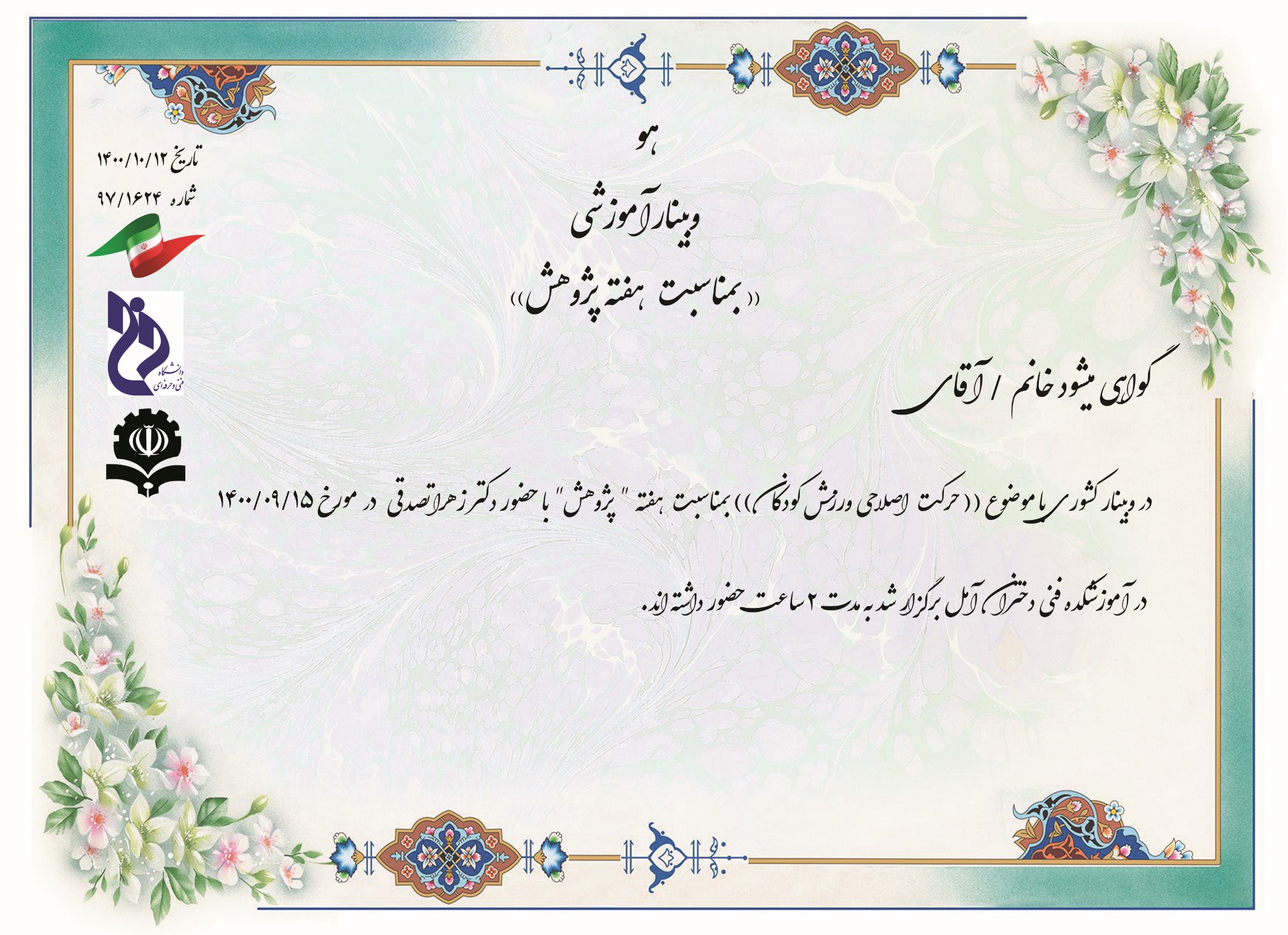 محمد کارگران
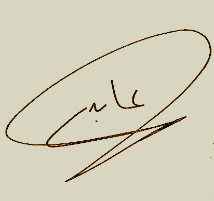 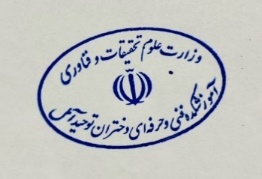 مریم عابدی
رئیس آموزشکده فنی و حرفه ای دختران آمل
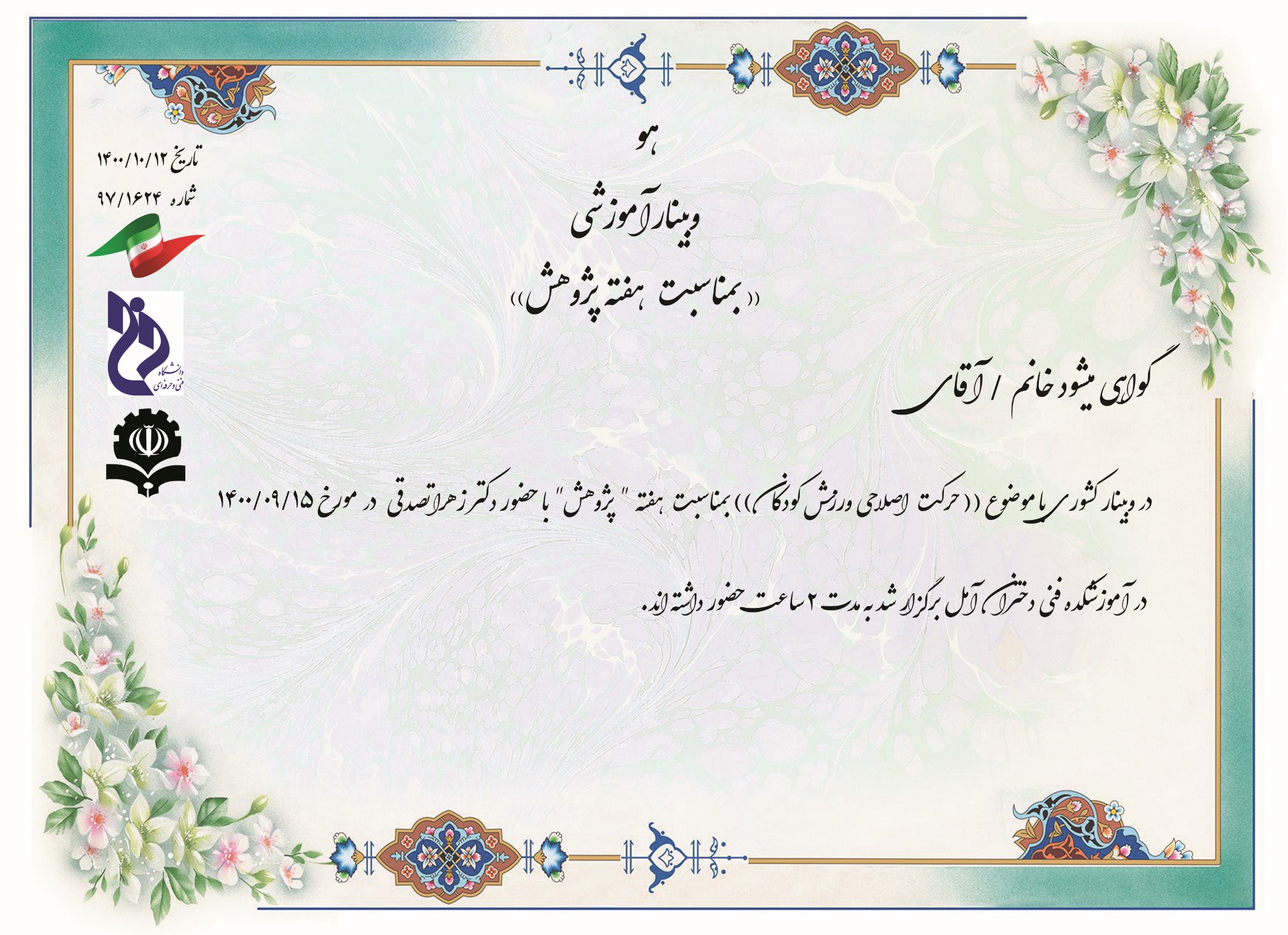 مرسده صفری
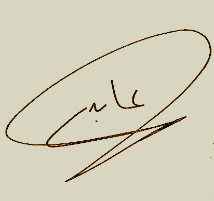 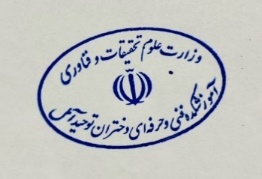 مریم عابدی
رئیس آموزشکده فنی و حرفه ای دختران آمل
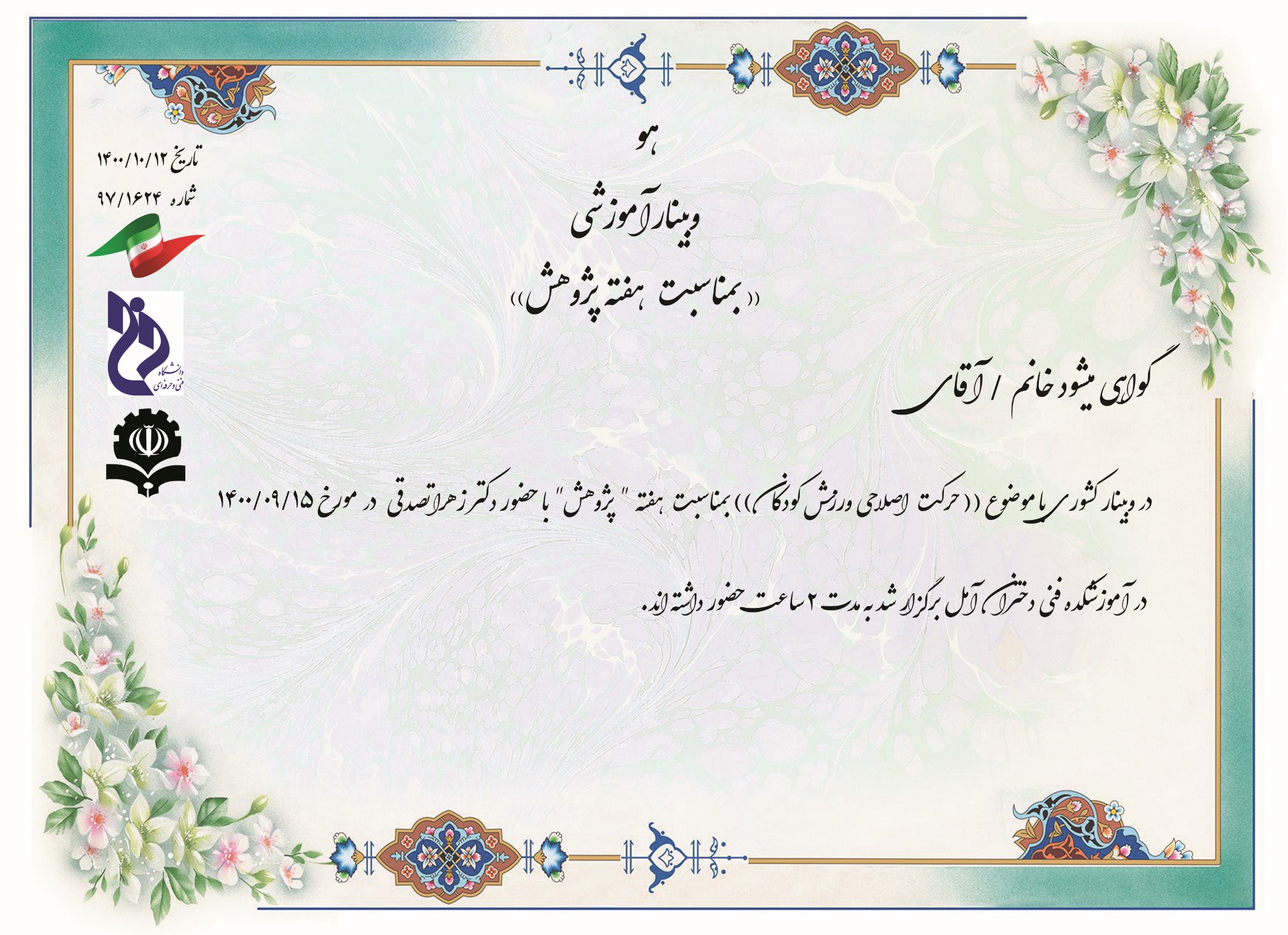 مرضیه افضلی
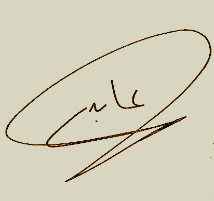 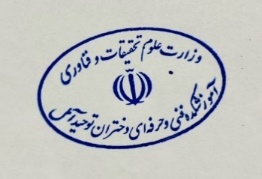 مریم عابدی
رئیس آموزشکده فنی و حرفه ای دختران آمل
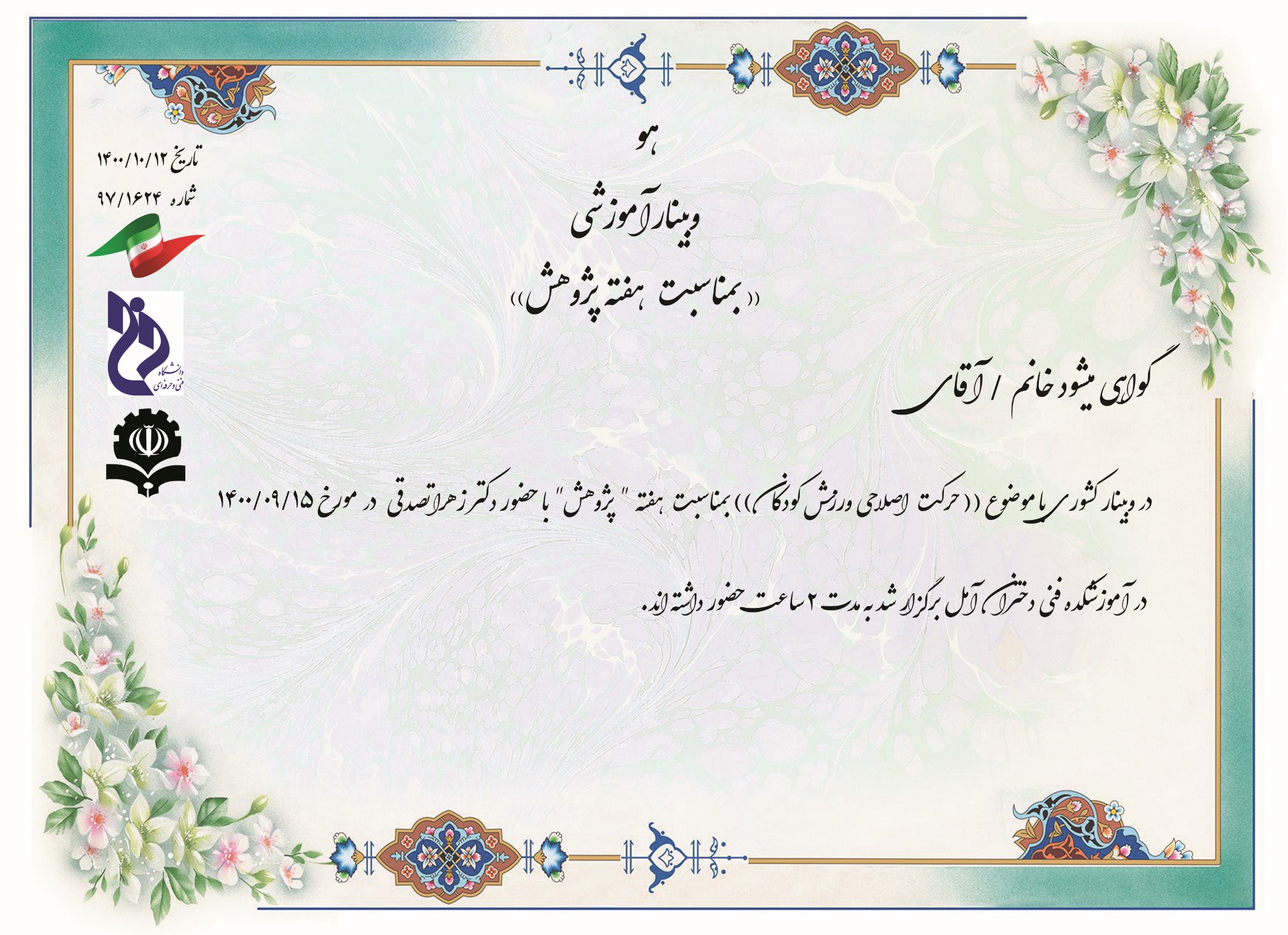 مروارید محمود جانلو
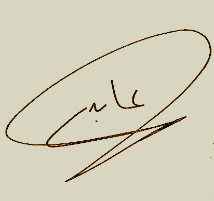 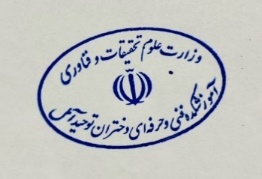 مریم عابدی
رئیس آموزشکده فنی و حرفه ای دختران آمل
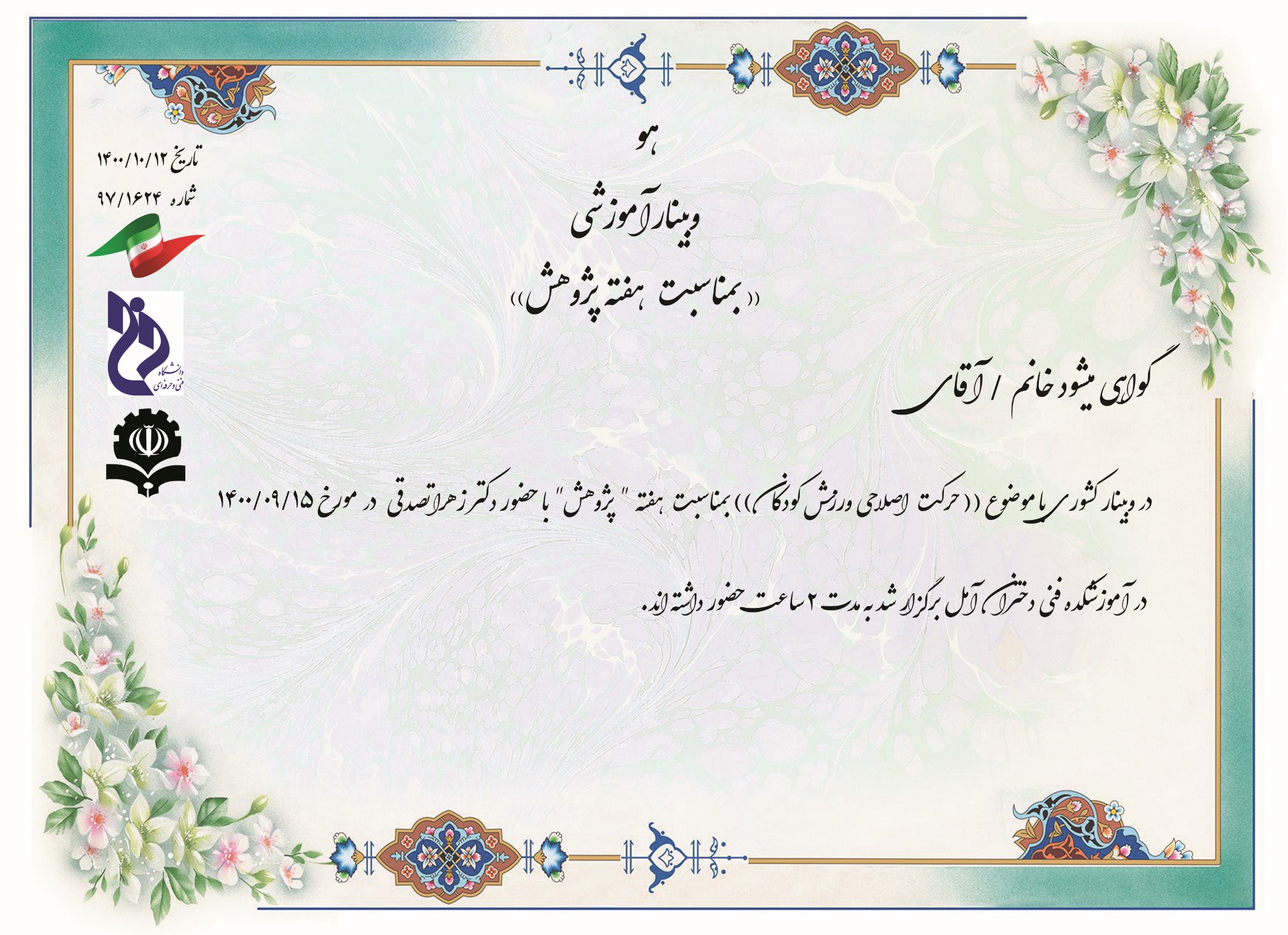 مریم ذبیحی
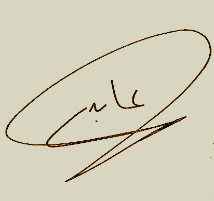 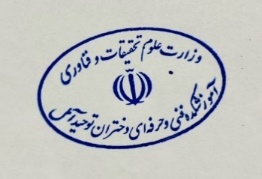 مریم عابدی
رئیس آموزشکده فنی و حرفه ای دختران آمل
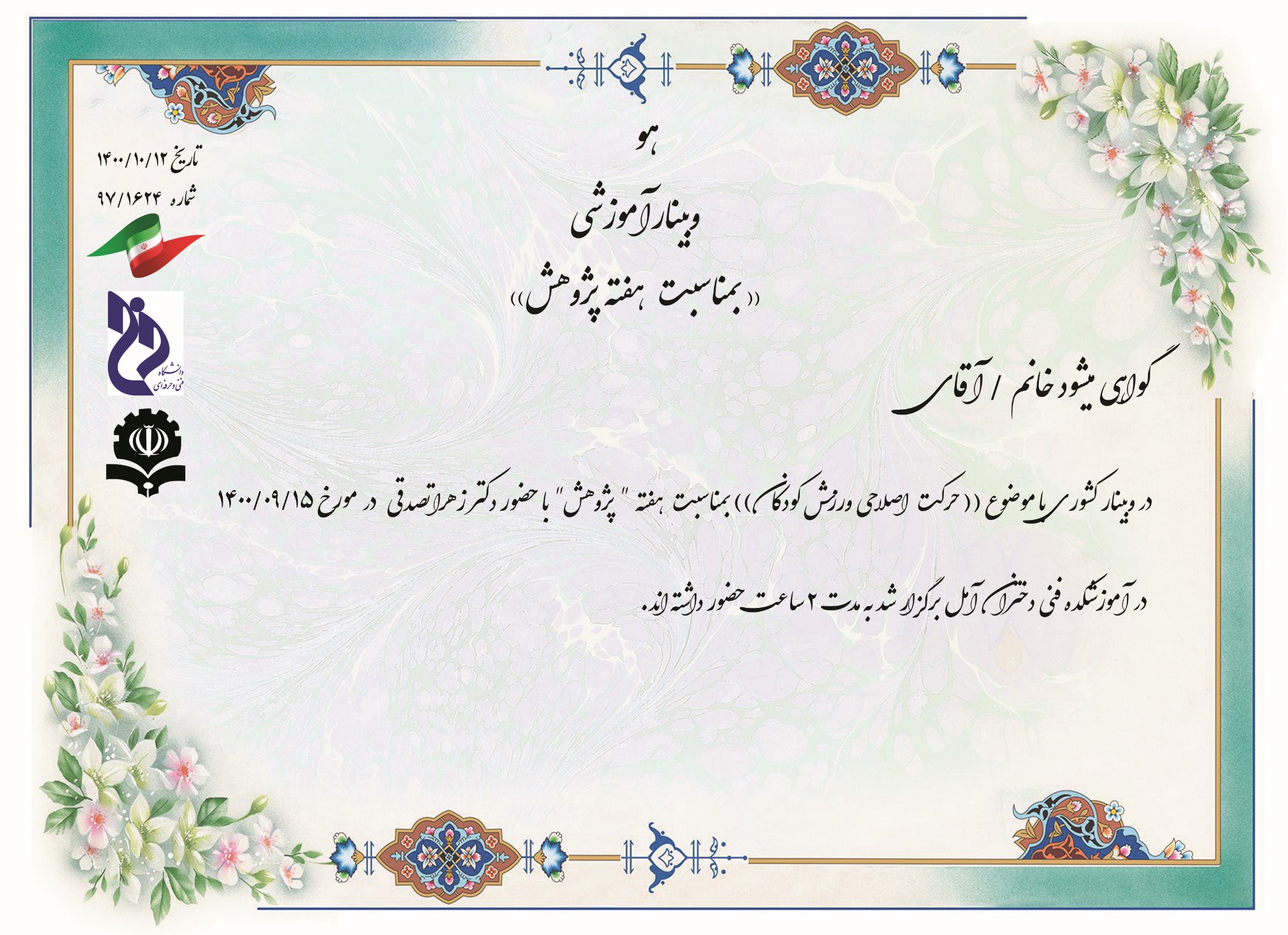 مریم سبز علیپور شیاده
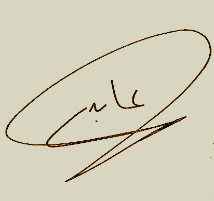 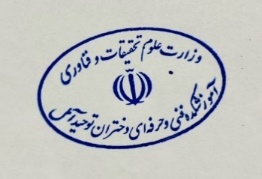 مریم عابدی
رئیس آموزشکده فنی و حرفه ای دختران آمل
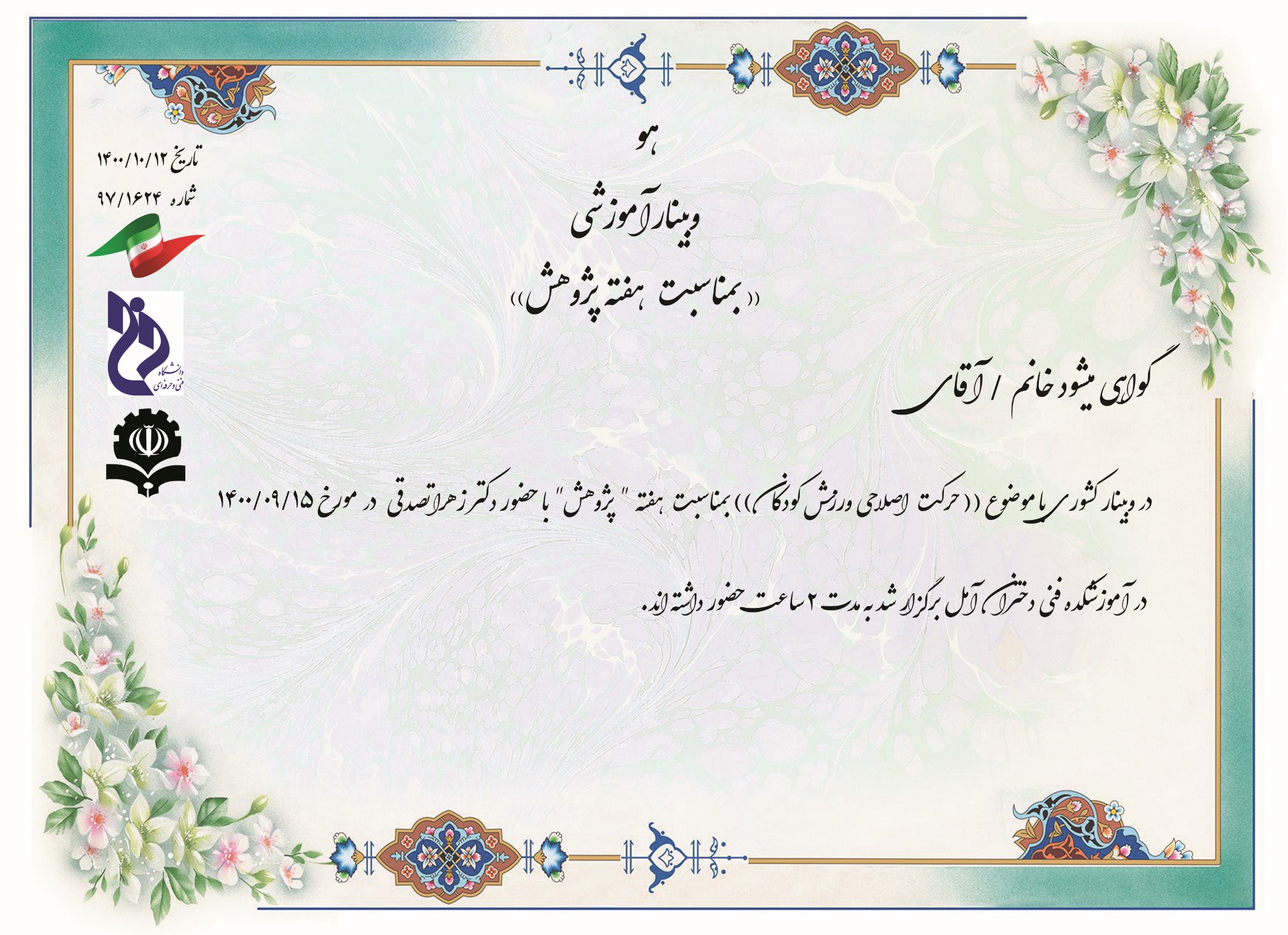 مژگان بلوکی مقدم
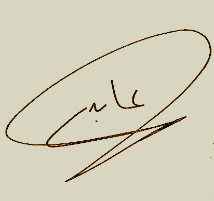 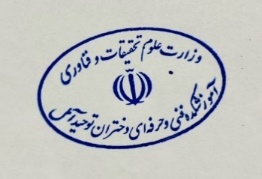 مریم عابدی
رئیس آموزشکده فنی و حرفه ای دختران آمل
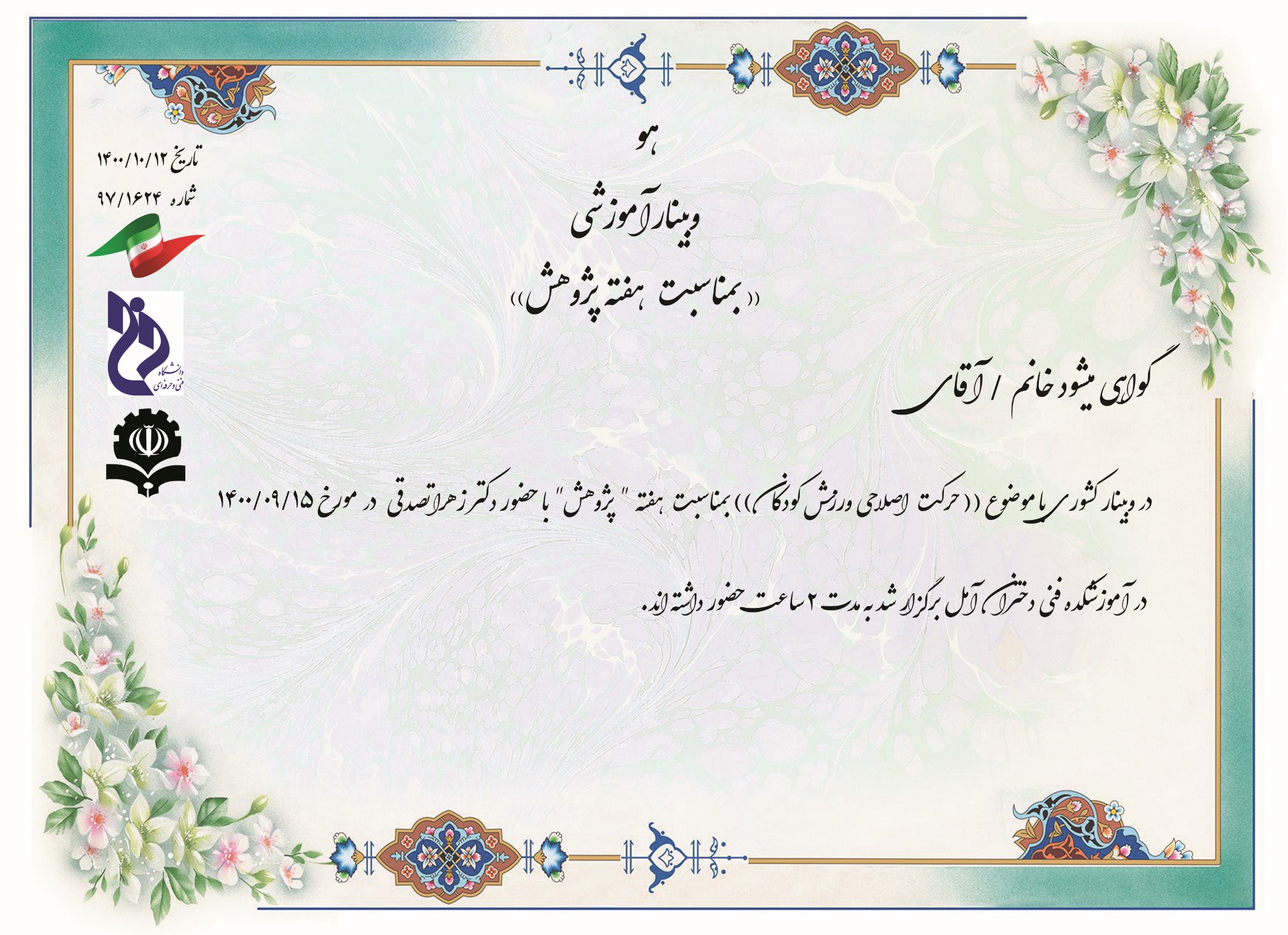 معصومه مفیدی
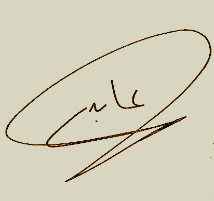 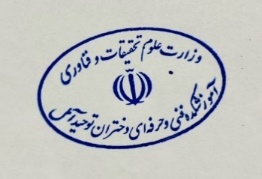 مریم عابدی
رئیس آموزشکده فنی و حرفه ای دختران آمل
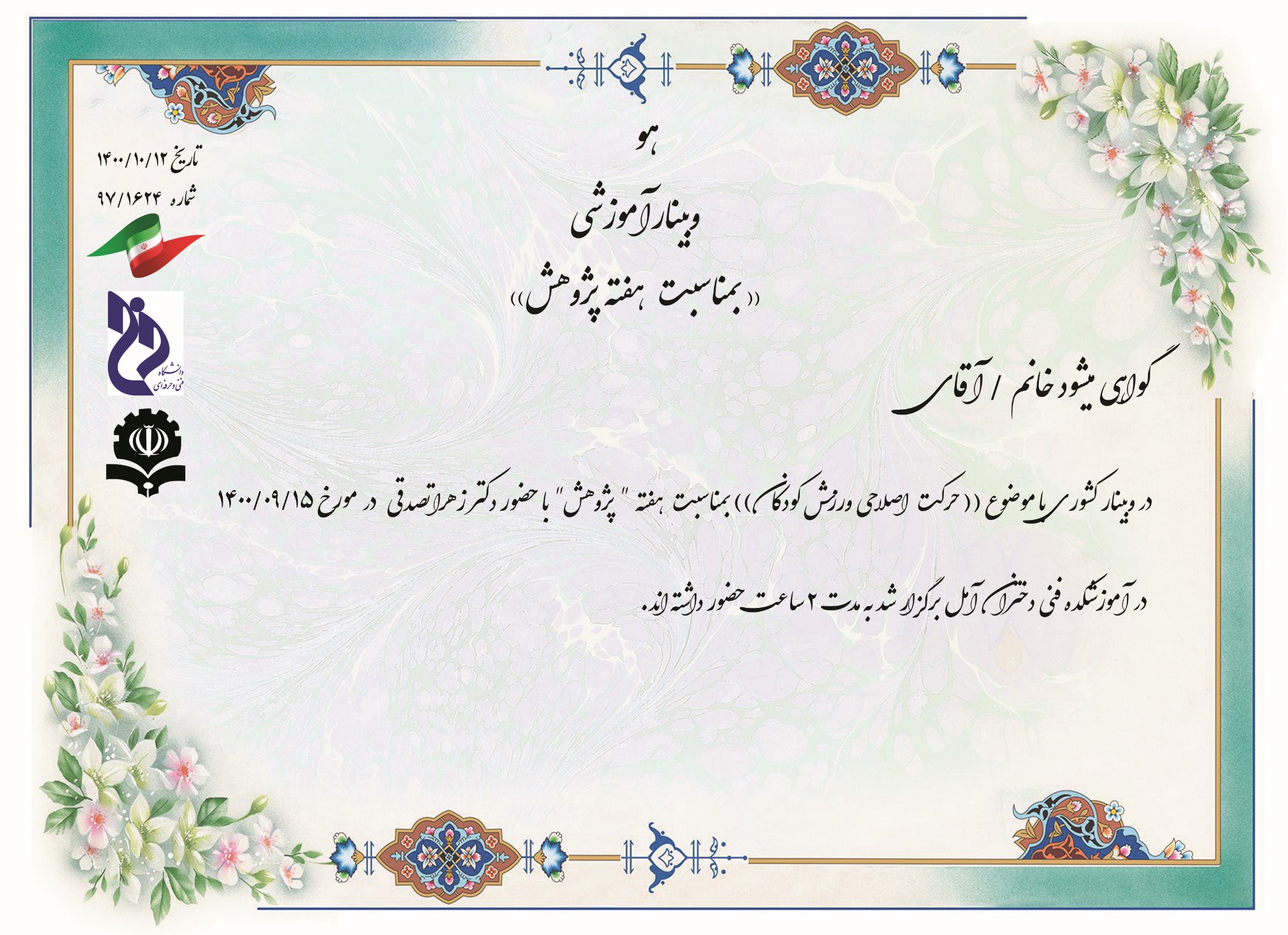 مهدی قربان پور ولوکلائی
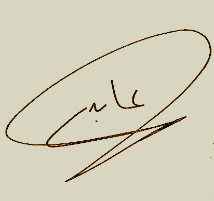 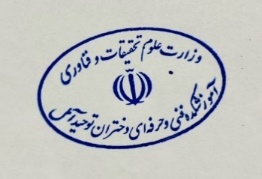 مریم عابدی
رئیس آموزشکده فنی و حرفه ای دختران آمل
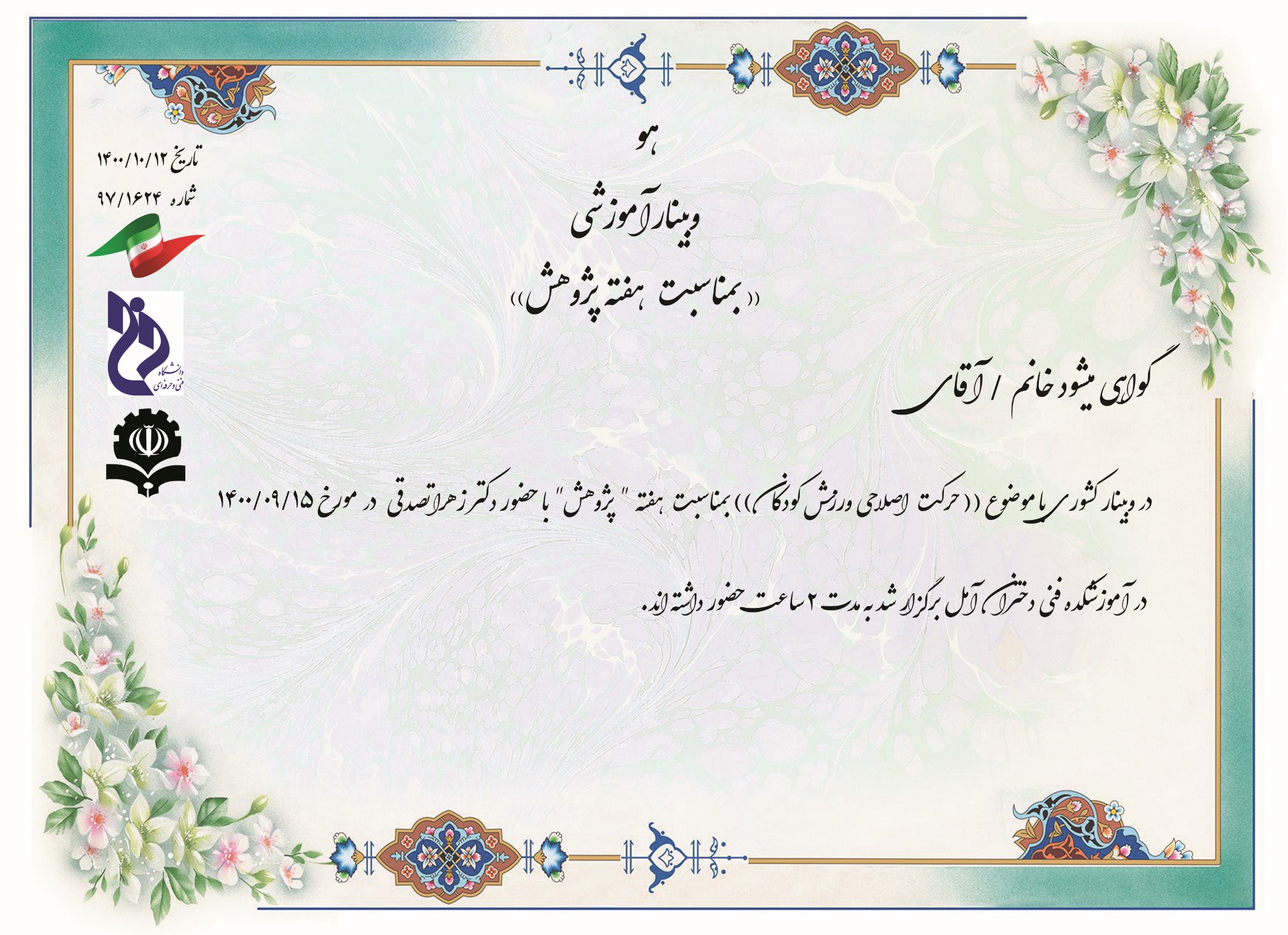 مهدیه عجم
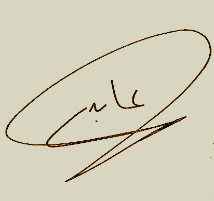 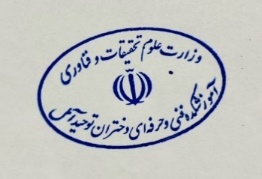 مریم عابدی
رئیس آموزشکده فنی و حرفه ای دختران آمل
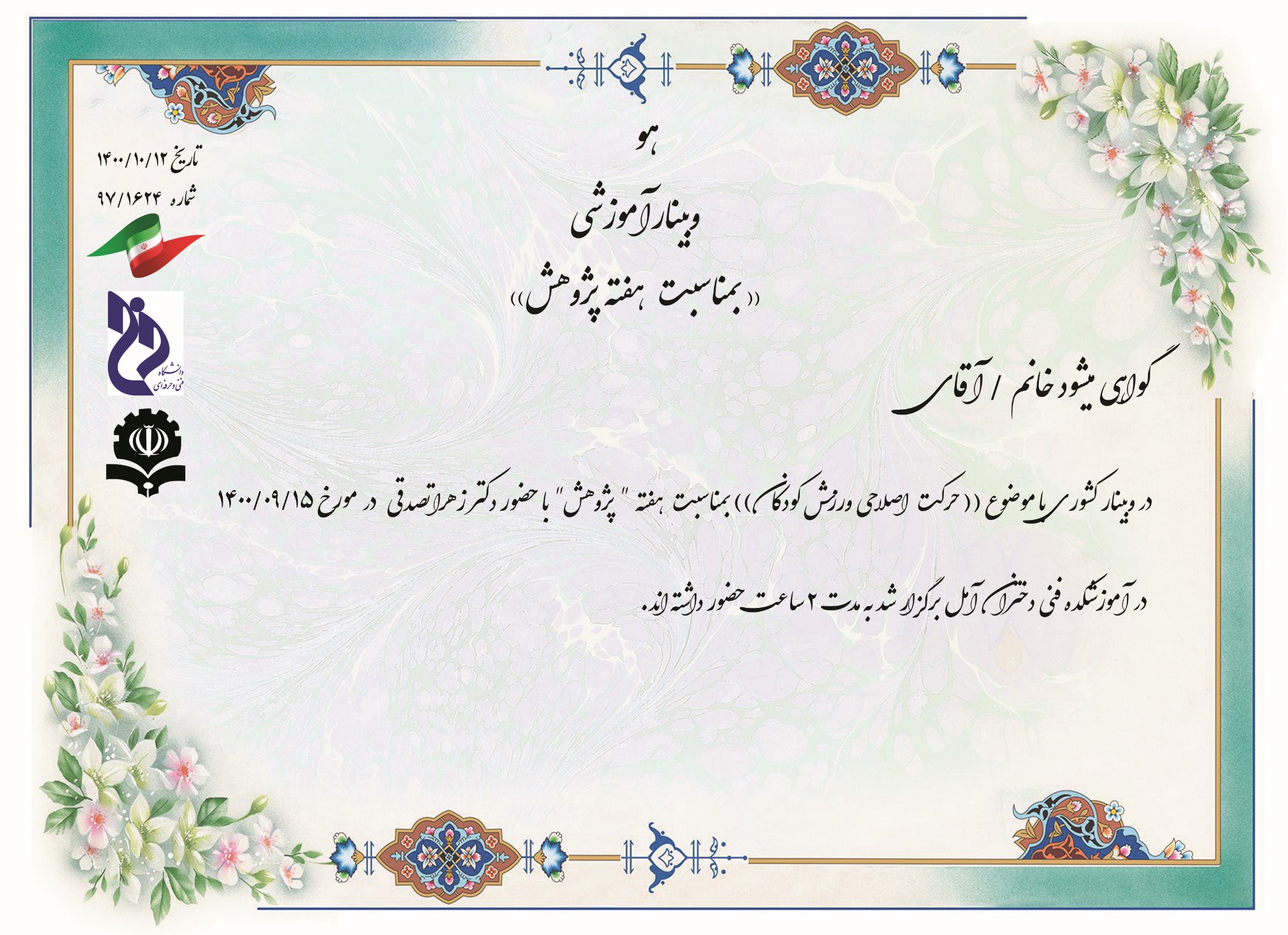 مهدیه قربانی
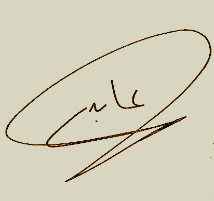 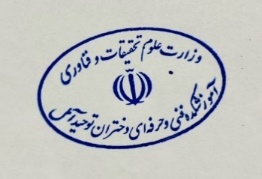 مریم عابدی
رئیس آموزشکده فنی و حرفه ای دختران آمل
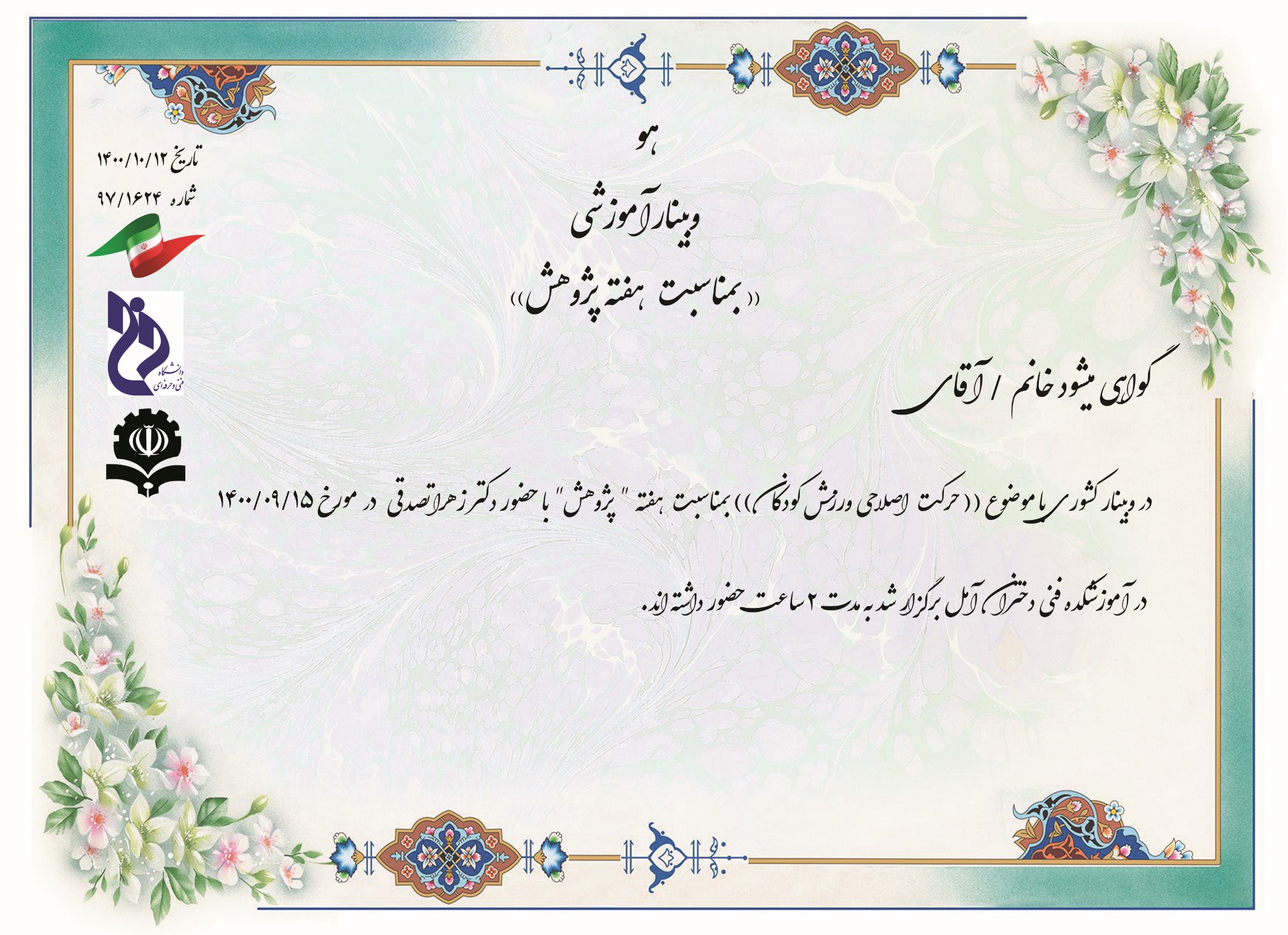 مهرانا نورباران
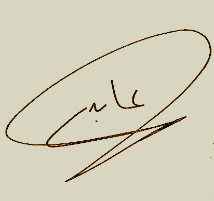 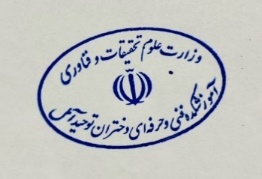 مریم عابدی
رئیس آموزشکده فنی و حرفه ای دختران آمل
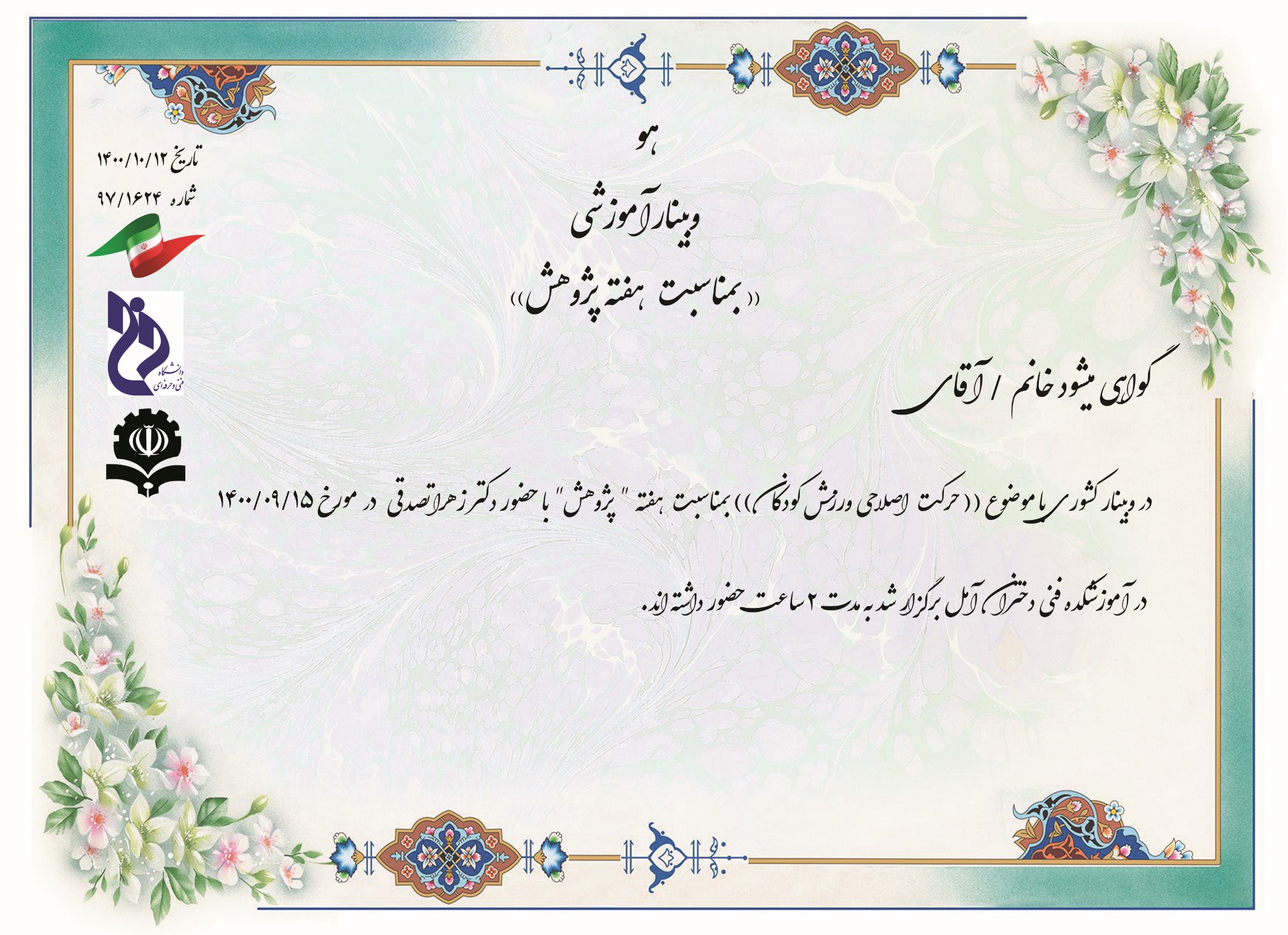 نازنین میر خانی
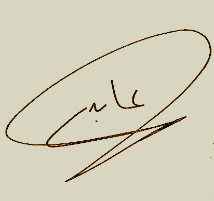 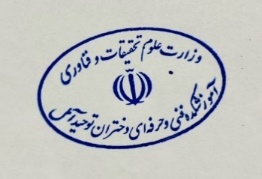 مریم عابدی
رئیس آموزشکده فنی و حرفه ای دختران آمل
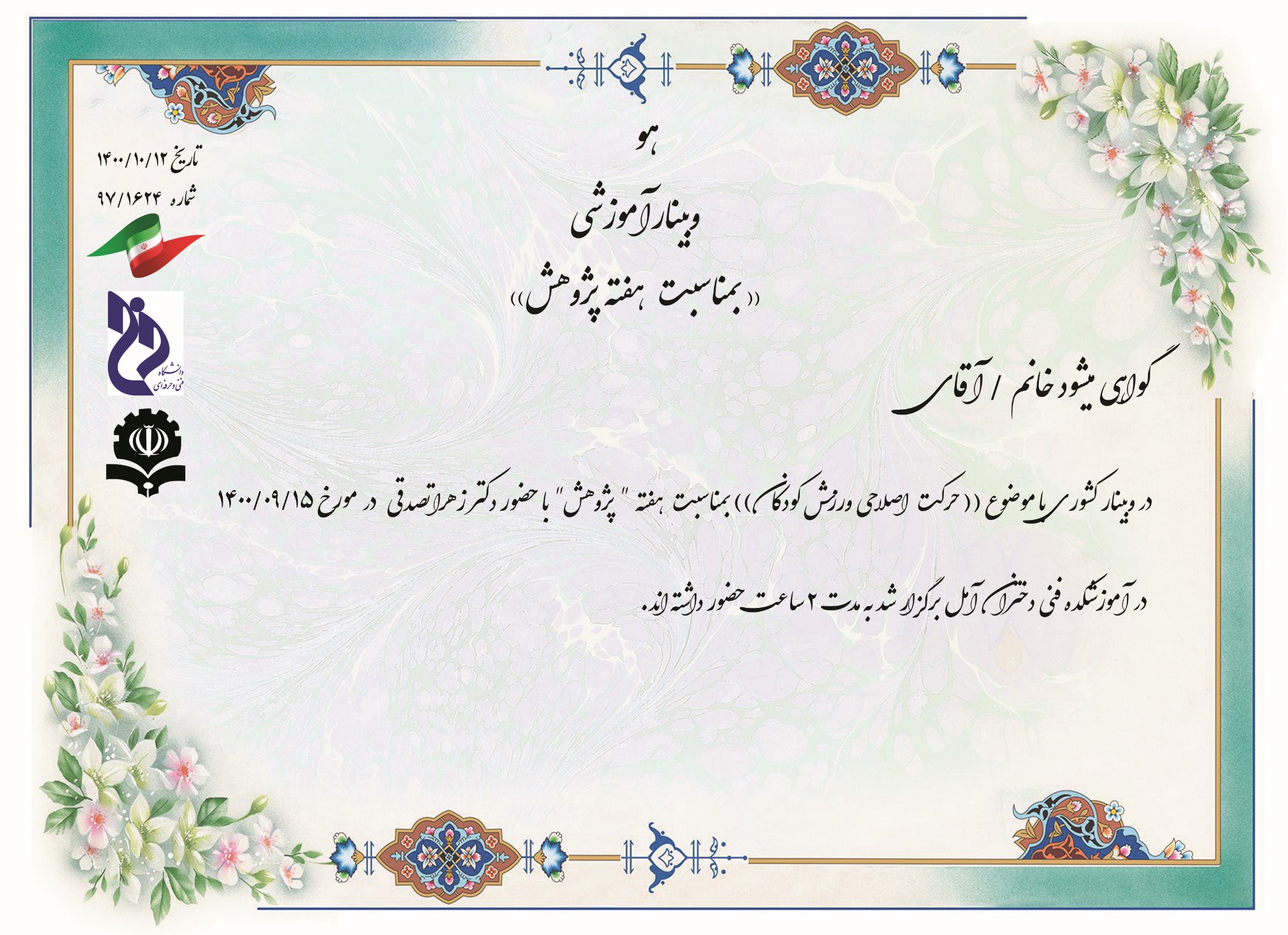 نجمه چرخاب
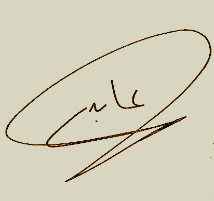 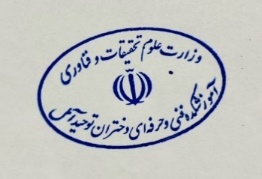 مریم عابدی
رئیس آموزشکده فنی و حرفه ای دختران آمل
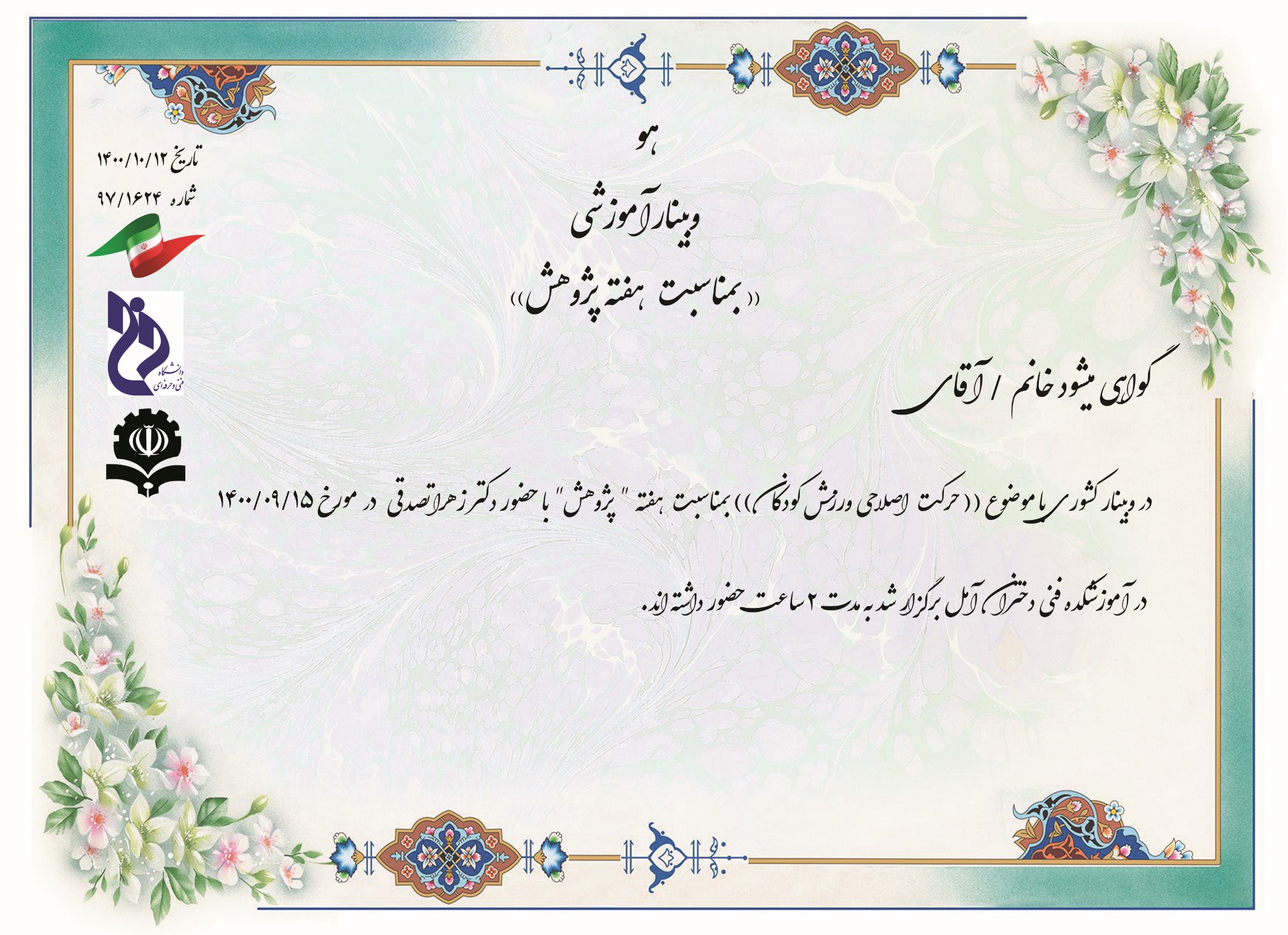 ندا چهار دولی
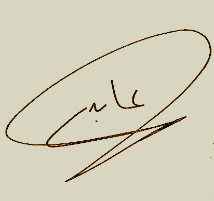 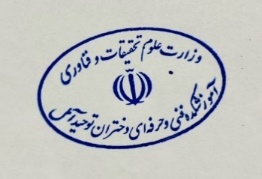 مریم عابدی
رئیس آموزشکده فنی و حرفه ای دختران آمل
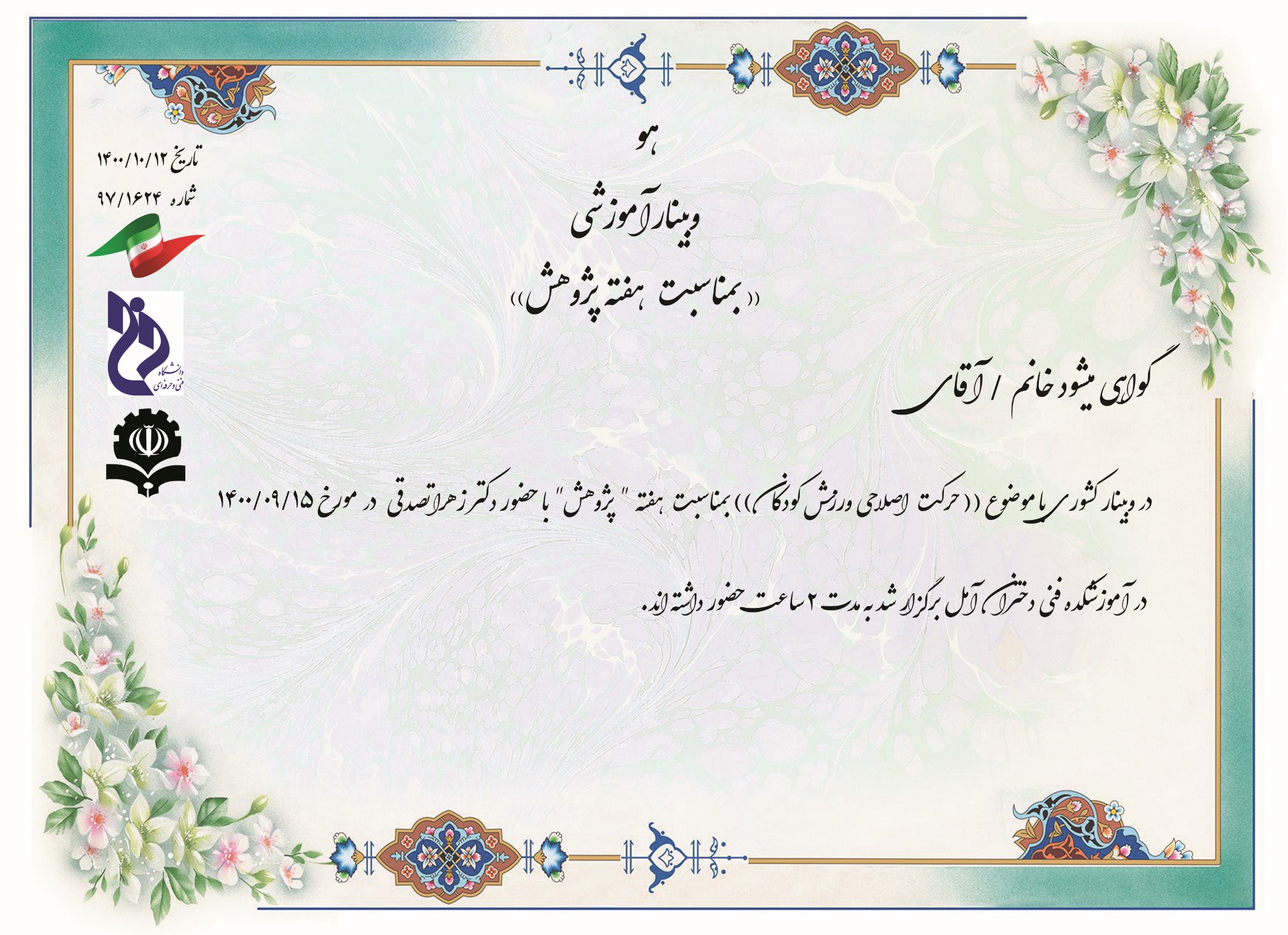 نرگس فرهودی
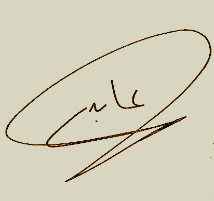 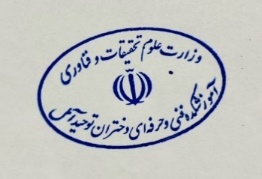 مریم عابدی
رئیس آموزشکده فنی و حرفه ای دختران آمل
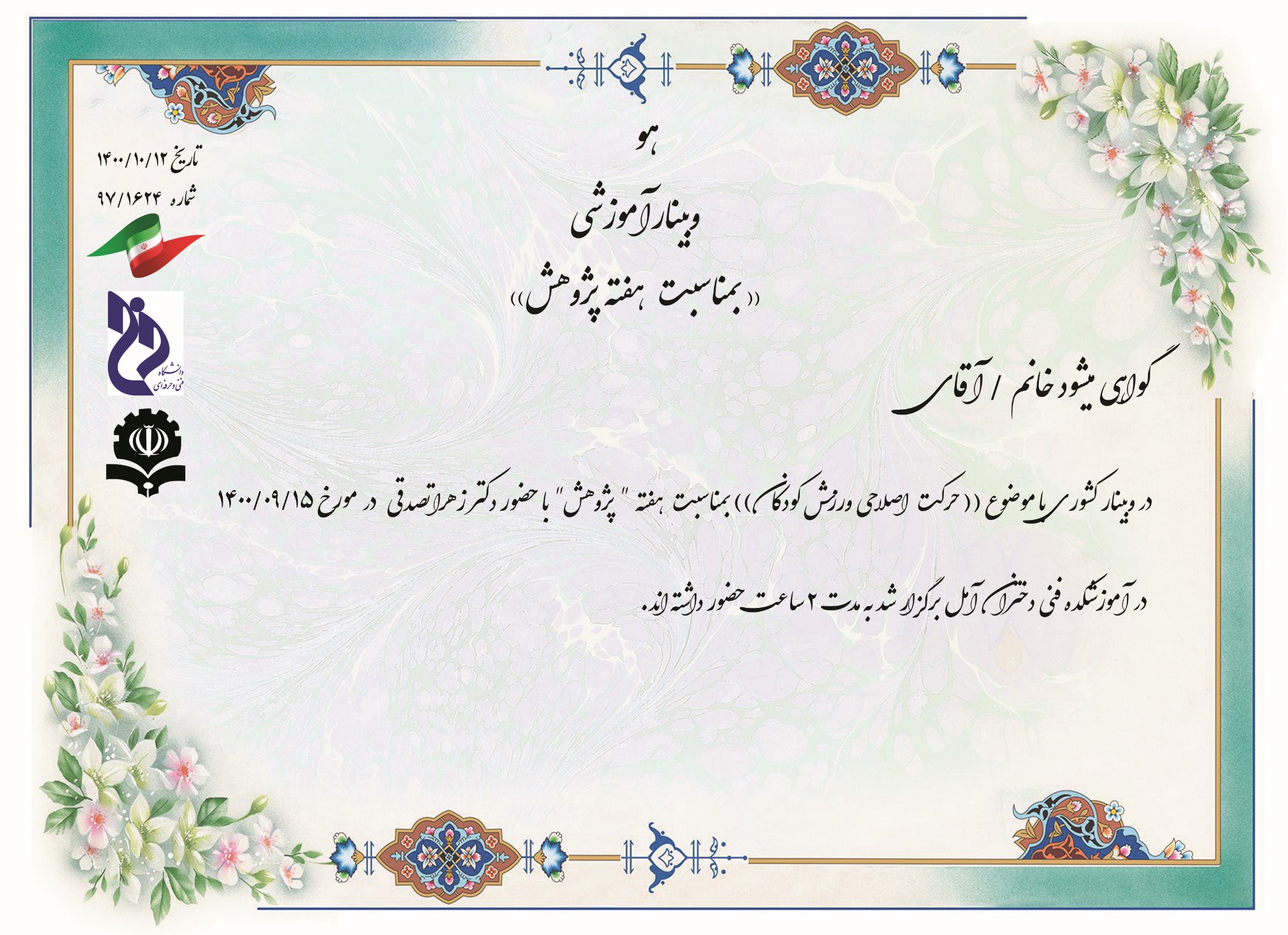 نگار رمضانی
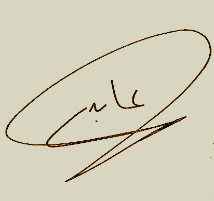 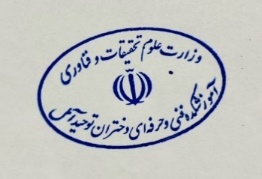 مریم عابدی
رئیس آموزشکده فنی و حرفه ای دختران آمل
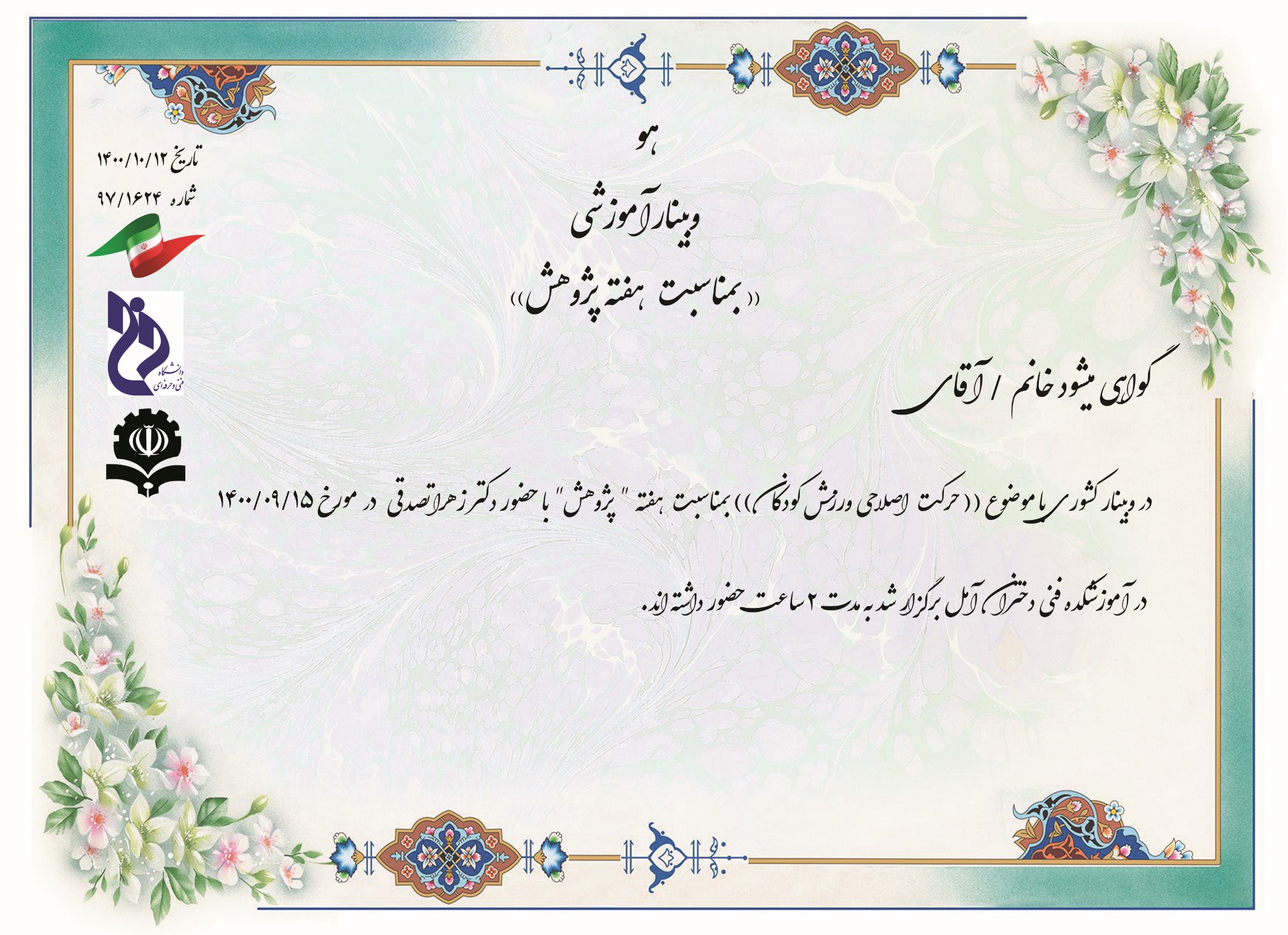 نوروز علی ابراهیم زاده
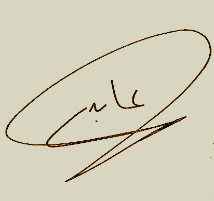 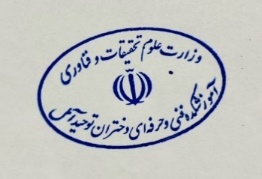 مریم عابدی
رئیس آموزشکده فنی و حرفه ای دختران آمل
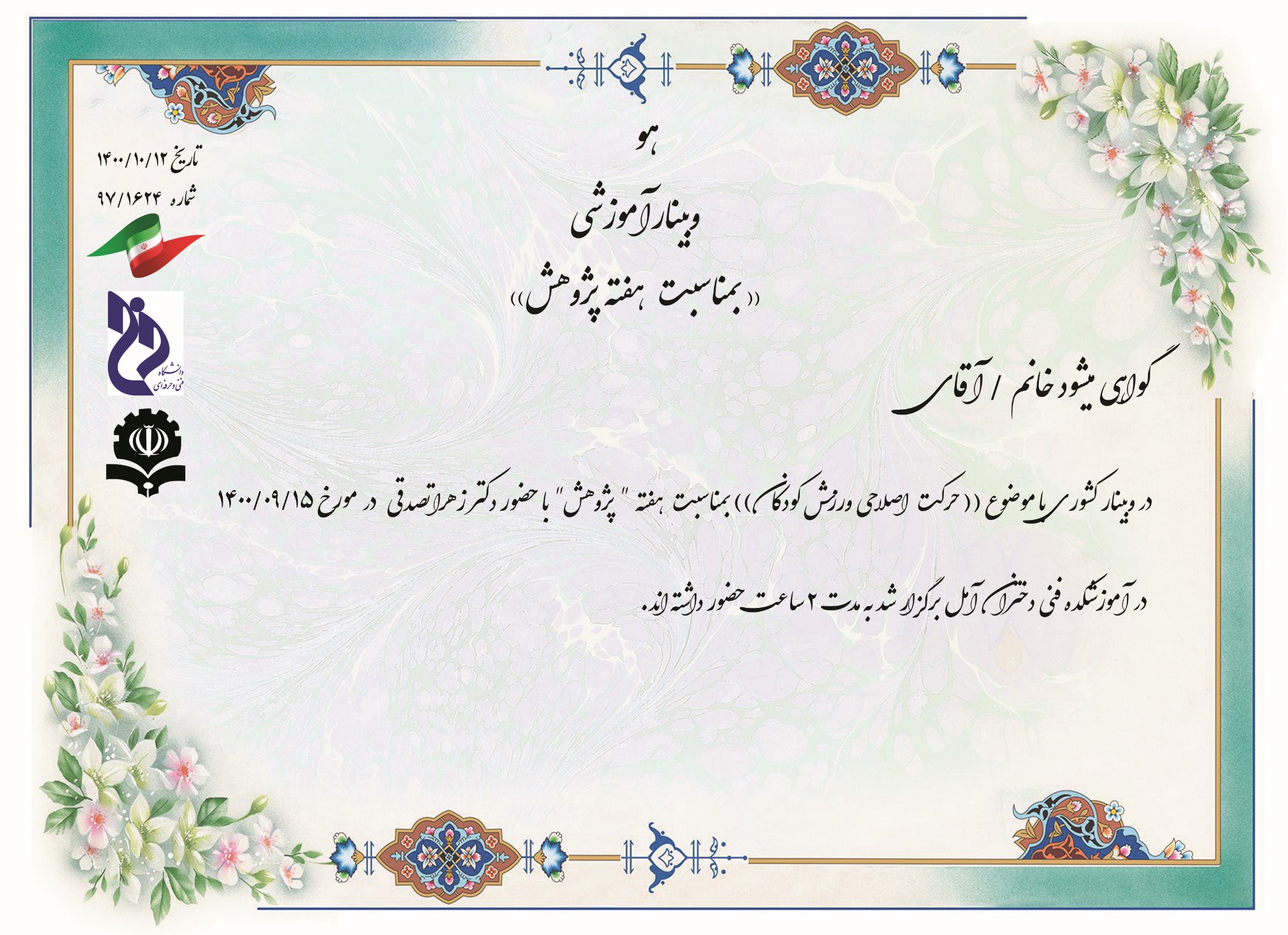 نیلوفر کهنسال
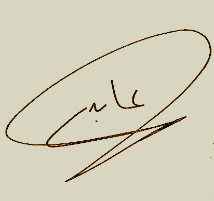 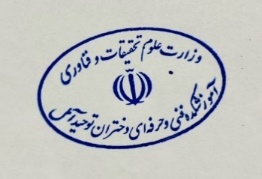 مریم عابدی
رئیس آموزشکده فنی و حرفه ای دختران آمل
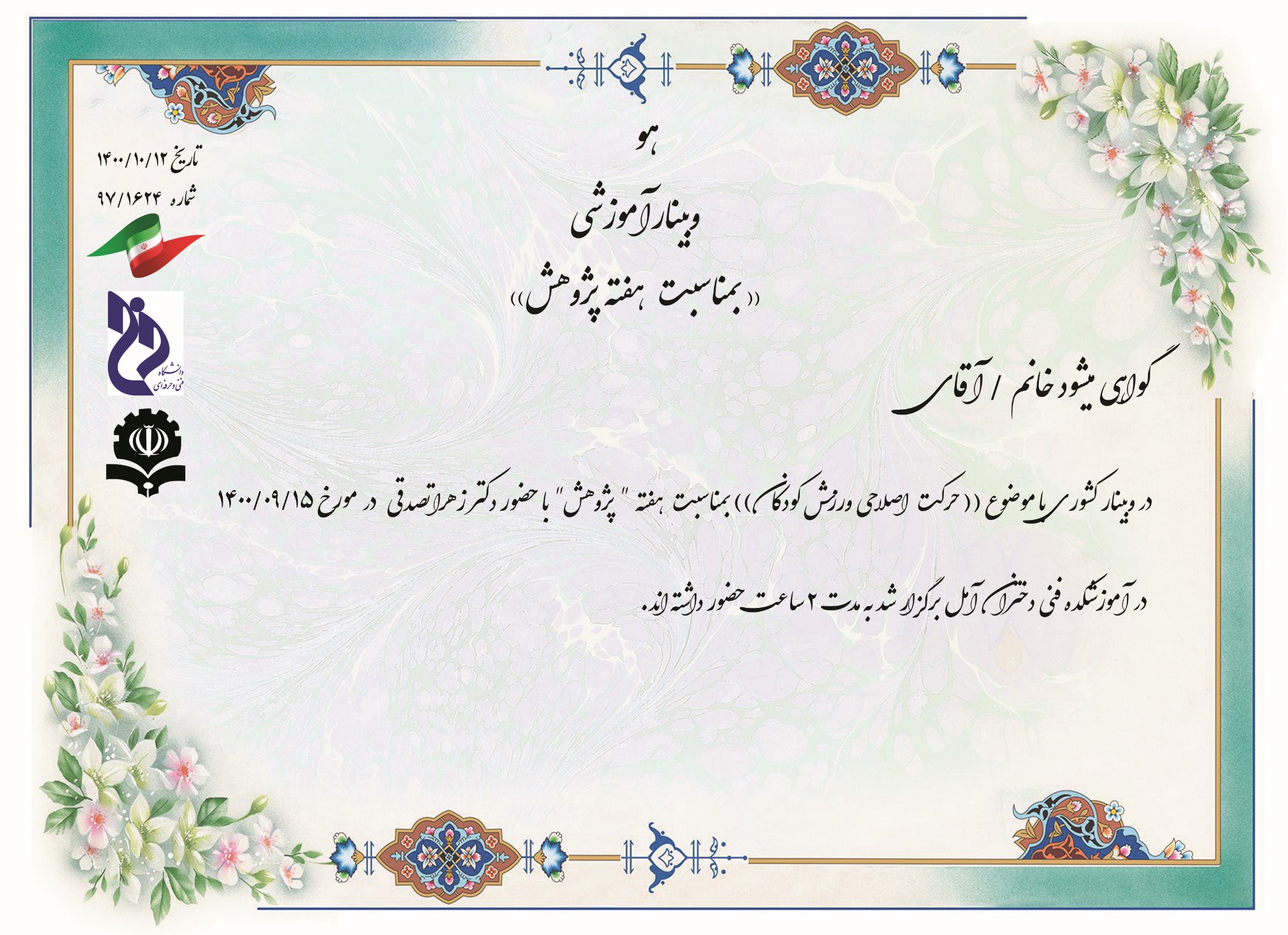 هادی یزدانی
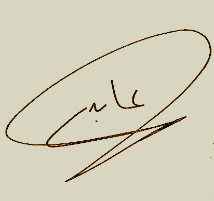 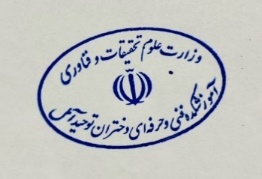 مریم عابدی
رئیس آموزشکده فنی و حرفه ای دختران آمل
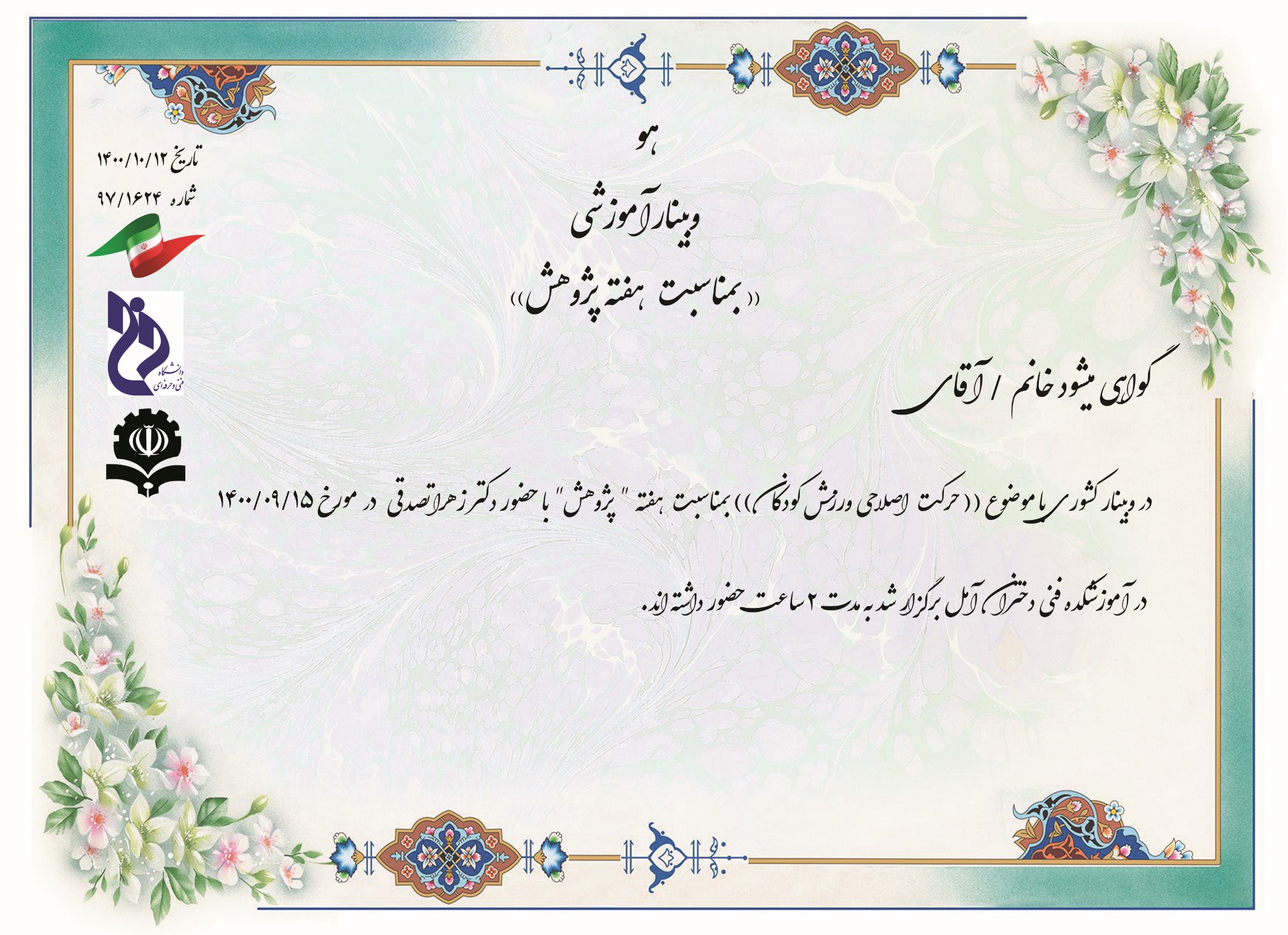 هانیه قائدی
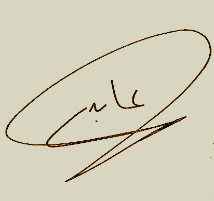 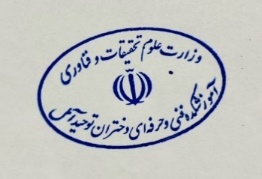 مریم عابدی
رئیس آموزشکده فنی و حرفه ای دختران آمل
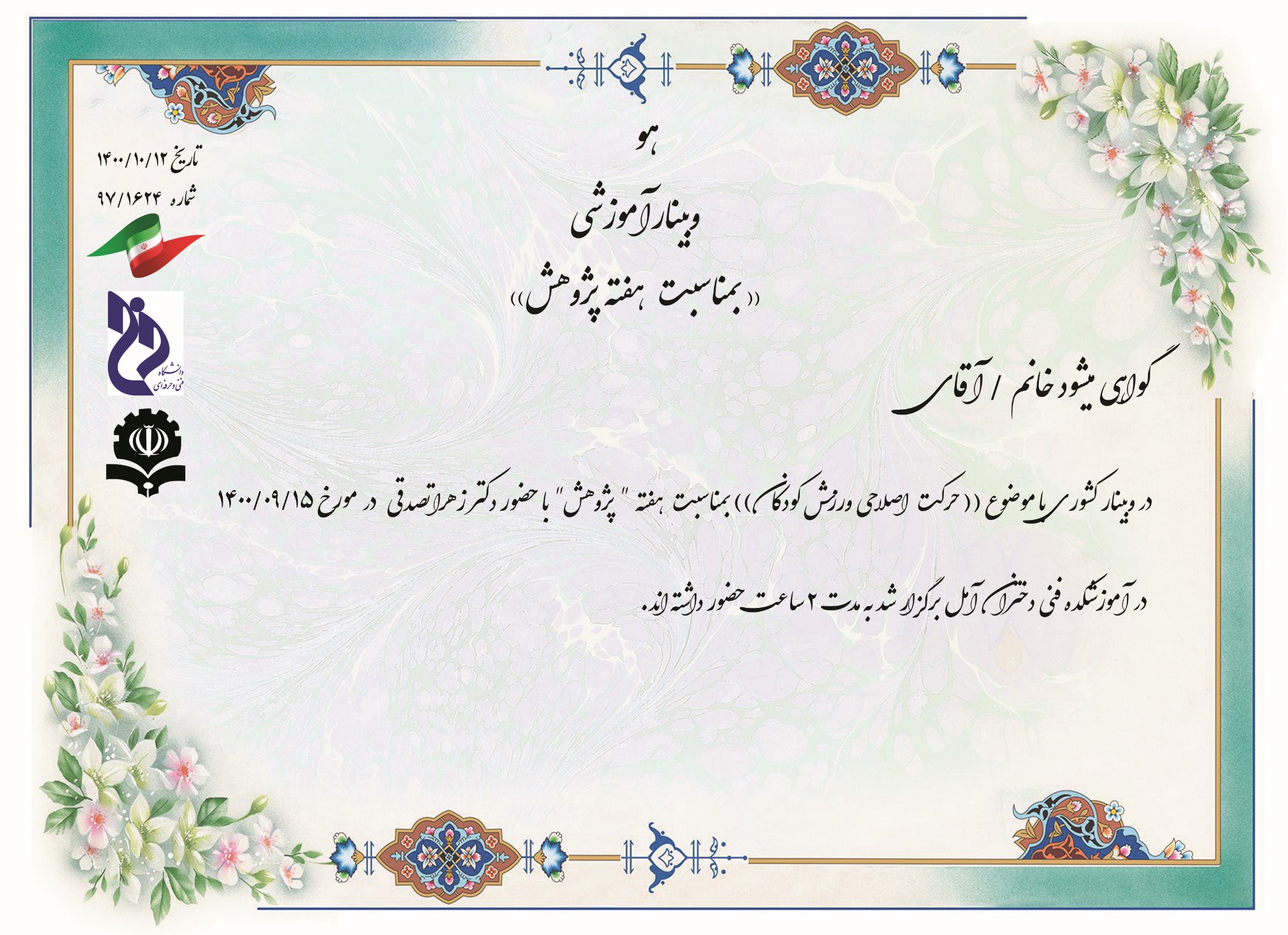 وحیده خسروانی
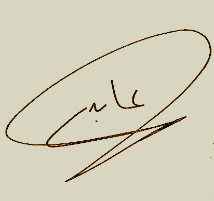 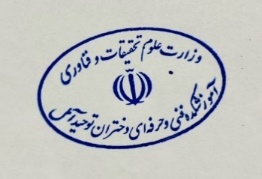 مریم عابدی
رئیس آموزشکده فنی و حرفه ای دختران آمل
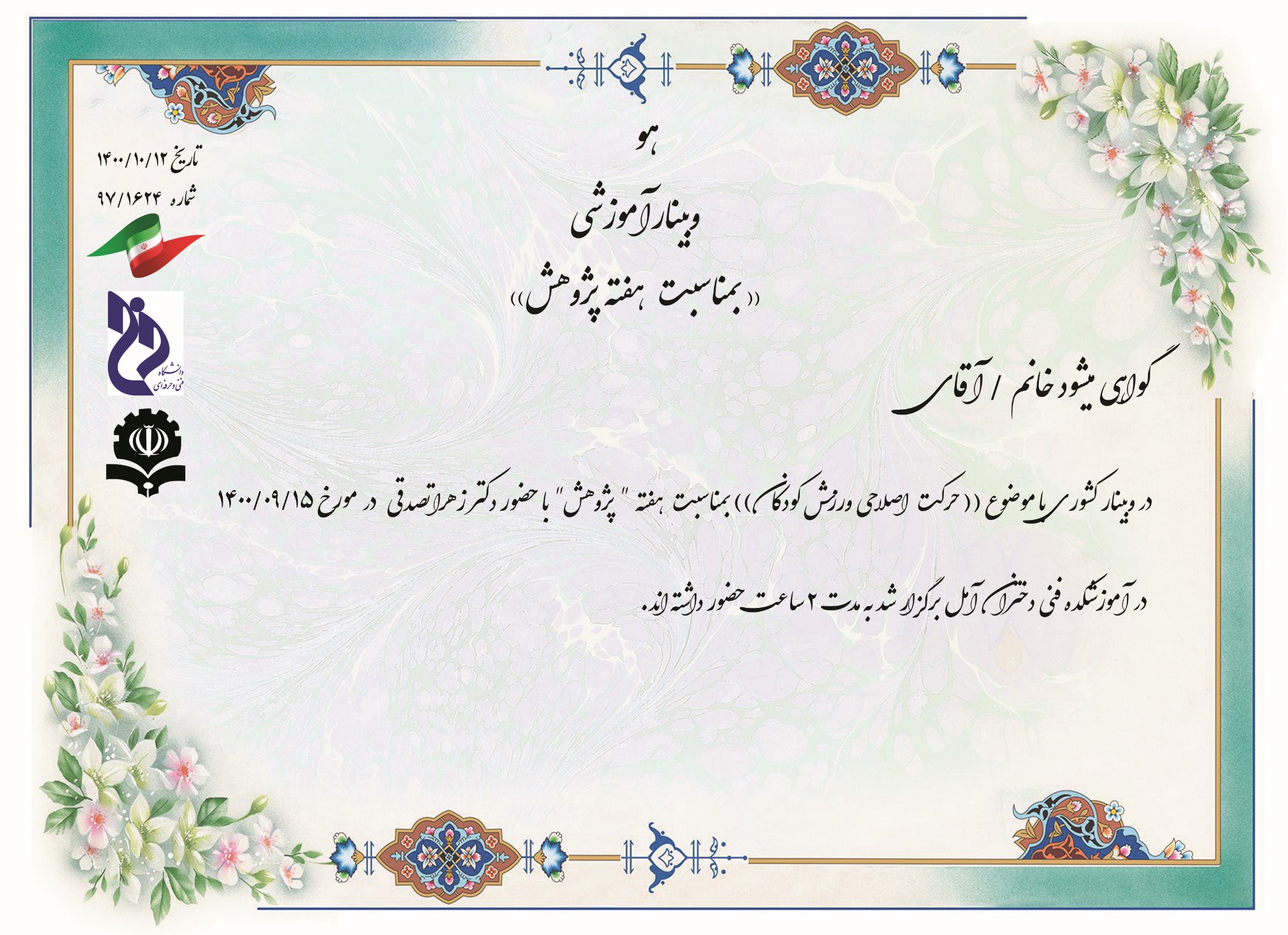 یاسمن طاهری
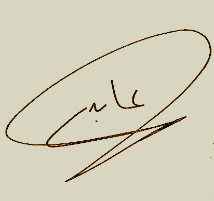 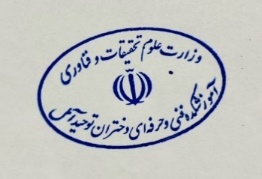 مریم عابدی
رئیس آموزشکده فنی و حرفه ای دختران آمل
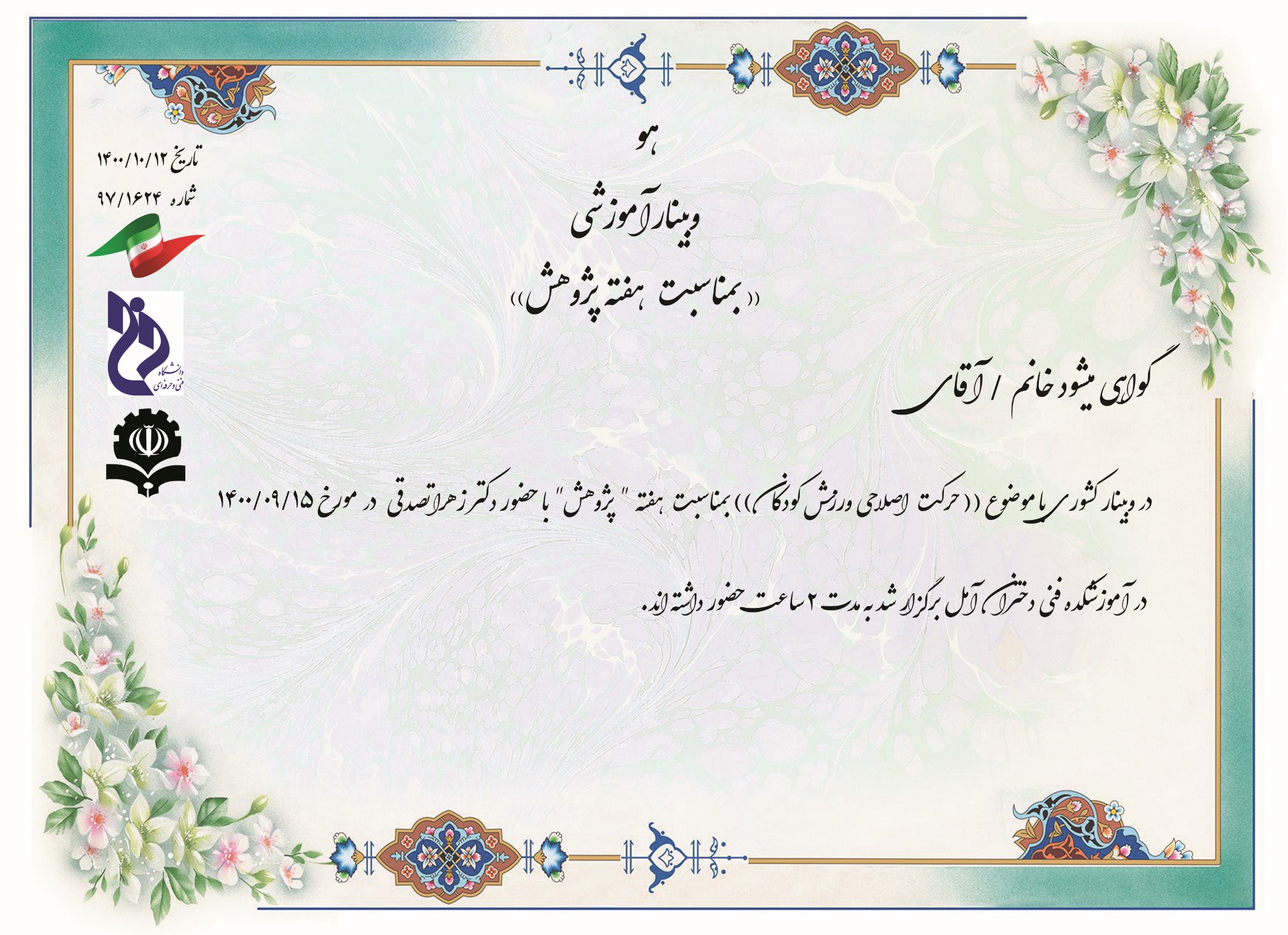 دوستعلی دهقان چاچکامی
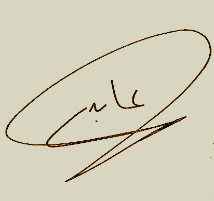 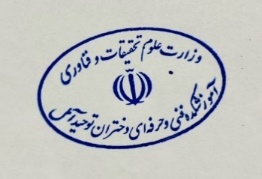 مریم عابدی
رئیس آموزشکده فنی و حرفه ای دختران آمل
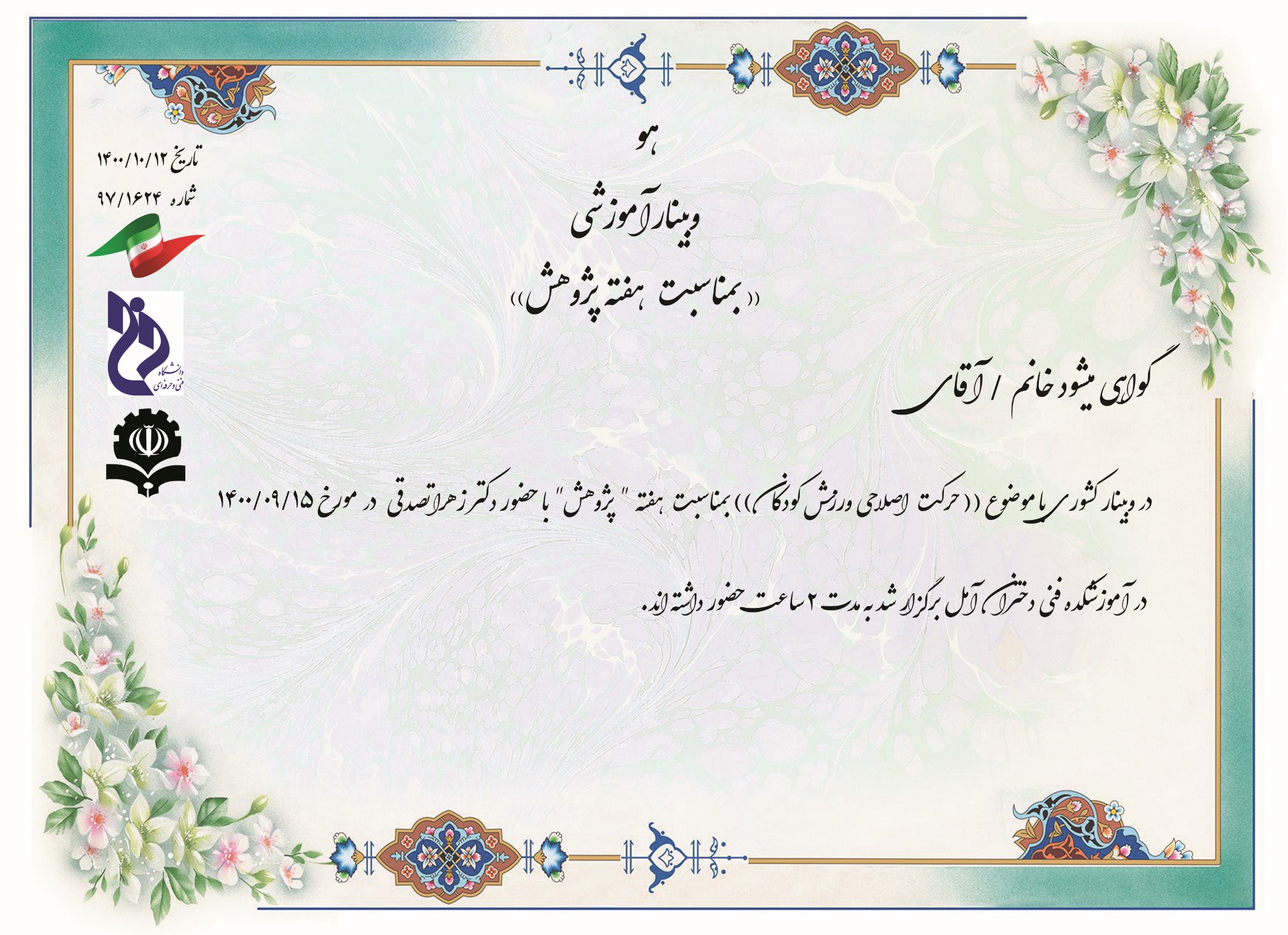 ن
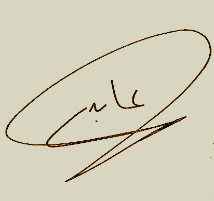 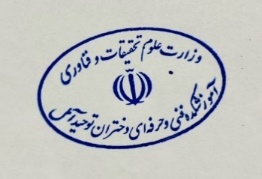 مریم عابدی
رئیس آموزشکده فنی و حرفه ای دختران آمل